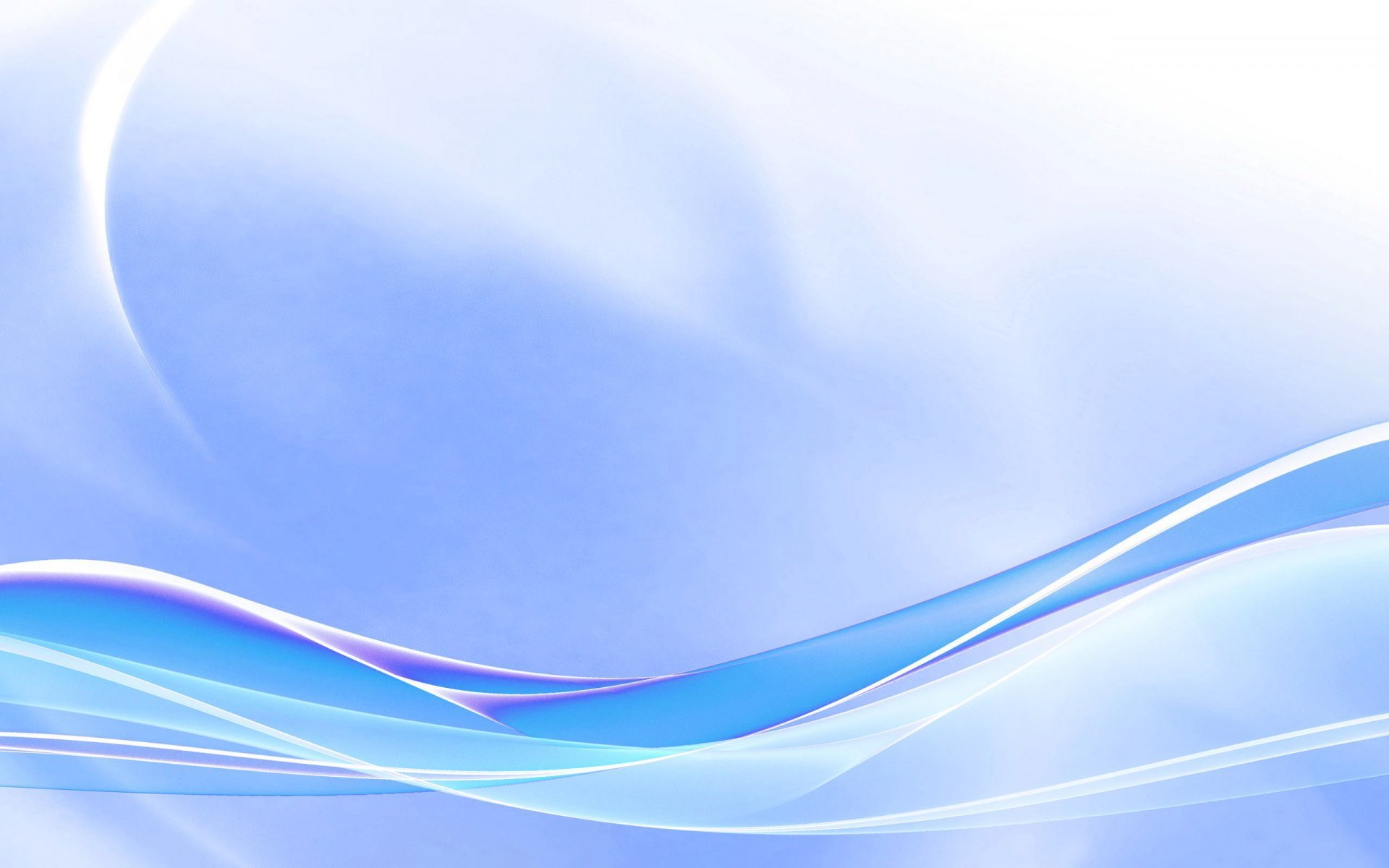 Министерство  образования  Республики Мордовия
           ПОРТФОЛИО
     Искендеровой Сабины Кельбихановны 
     воспитателя
      МДОУ «Детский сад №86 комбинированного вида»  г. о. Саранск
Дата рождения: 08.05.1988г.
Профессиональное образование: высшее
Окончила: государственное образовательное учреждение высшего 
профессионального образования «Дагестанский Государственный Университет
Квалификация: филолог. Преподаватель по специальности «Филология»
№ диплома: ВСГ 4463559 от 1 июля 2010г. 
регистрационный №1062
Профессиональная переподготовка:– Государственное  бюджетное
 учреждение дополнительного профессионального образования
 «Мордовский республиканский институт образования» 
по программе «Педагогика и методика дошкольного 
образования»  Квалификация: воспитатель.
№ диплома:132407568176, рег. номер 558
Стаж педагогической работы: 4 года
Общий трудовой стаж: 5 лет
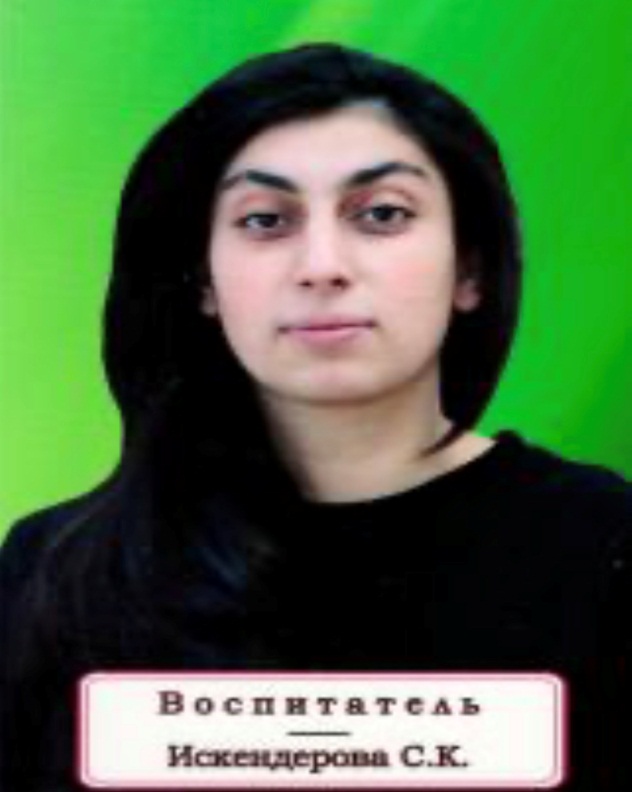 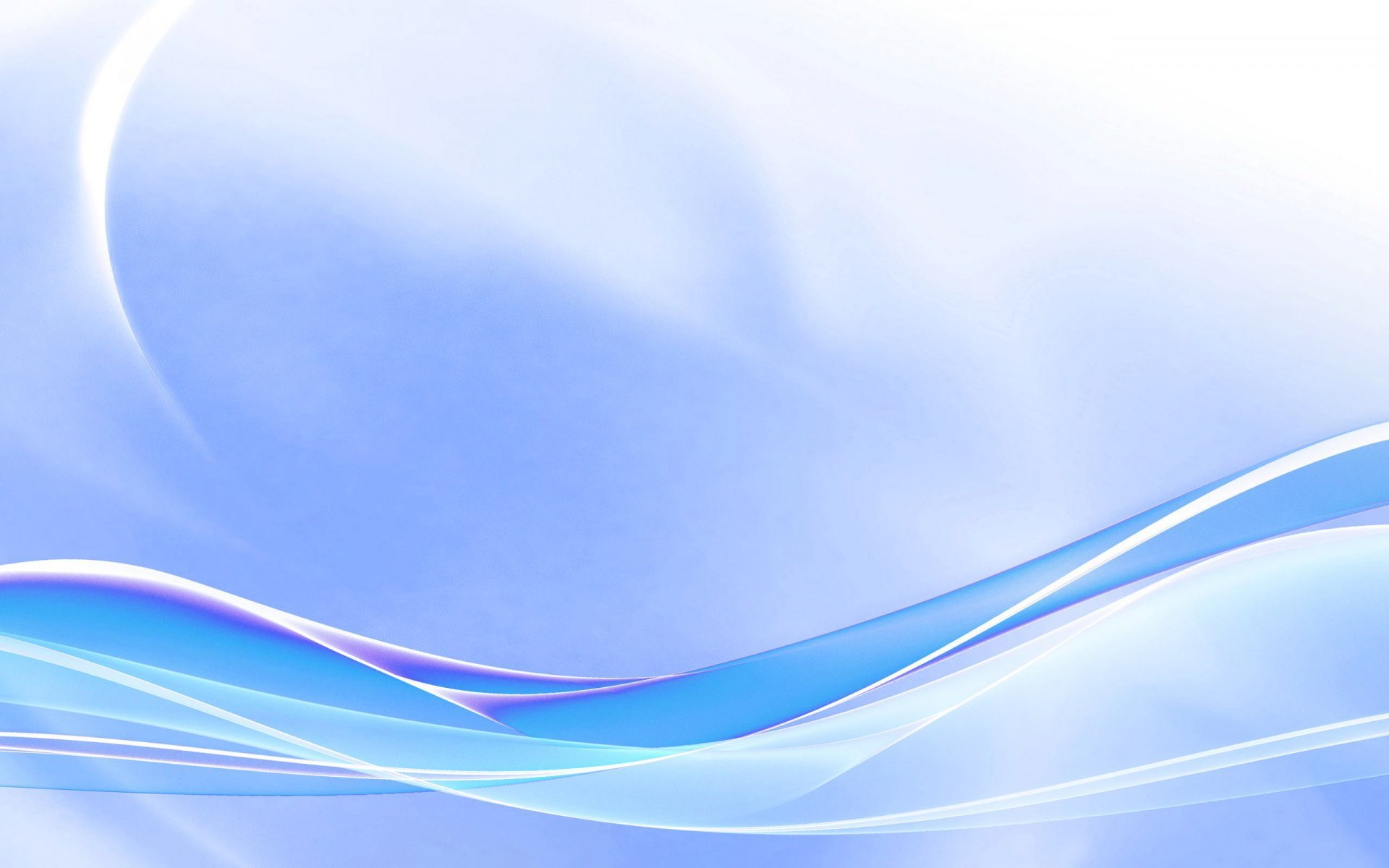 Представление инновационного педагогического опыта на сайте 
МДОУ «Детский сад №86 комбинированного вида» 
               https://ds86sar.schoolrm.ru/sveden/employees/10029/502164/
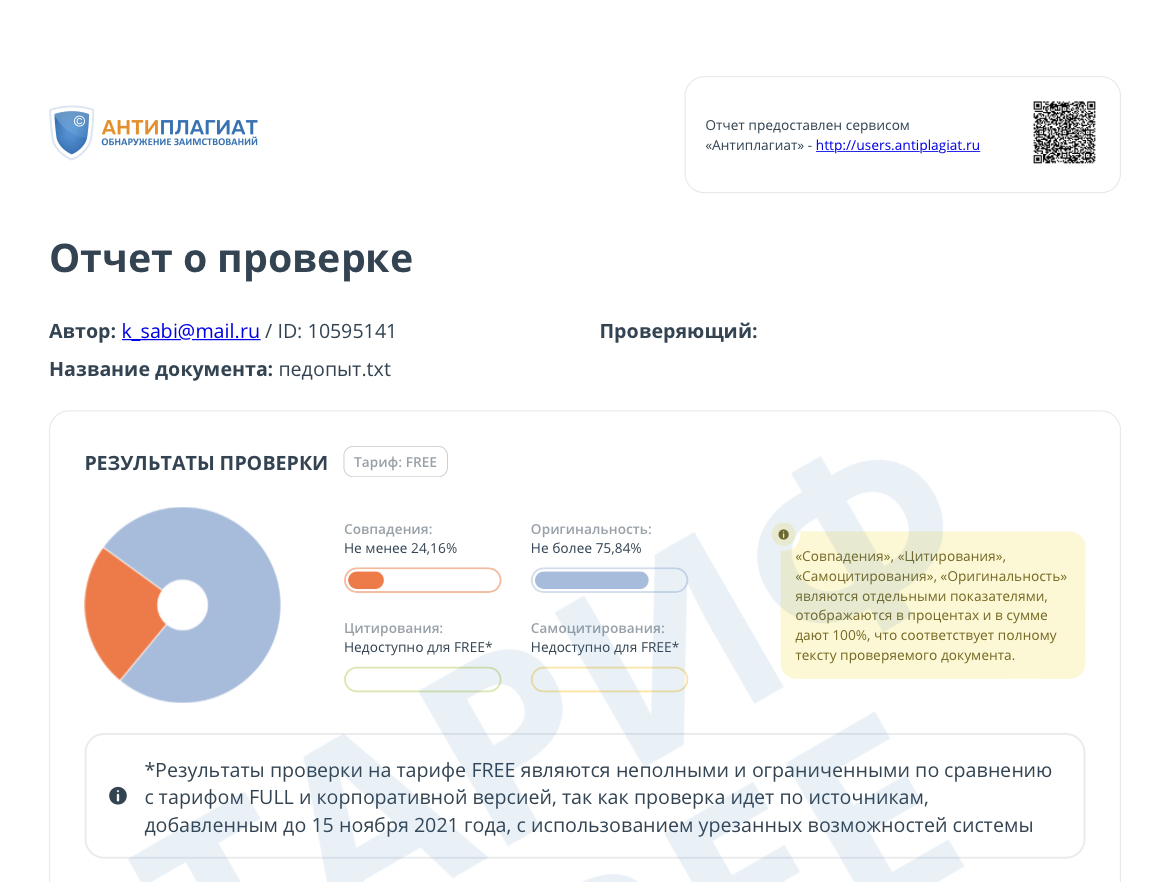 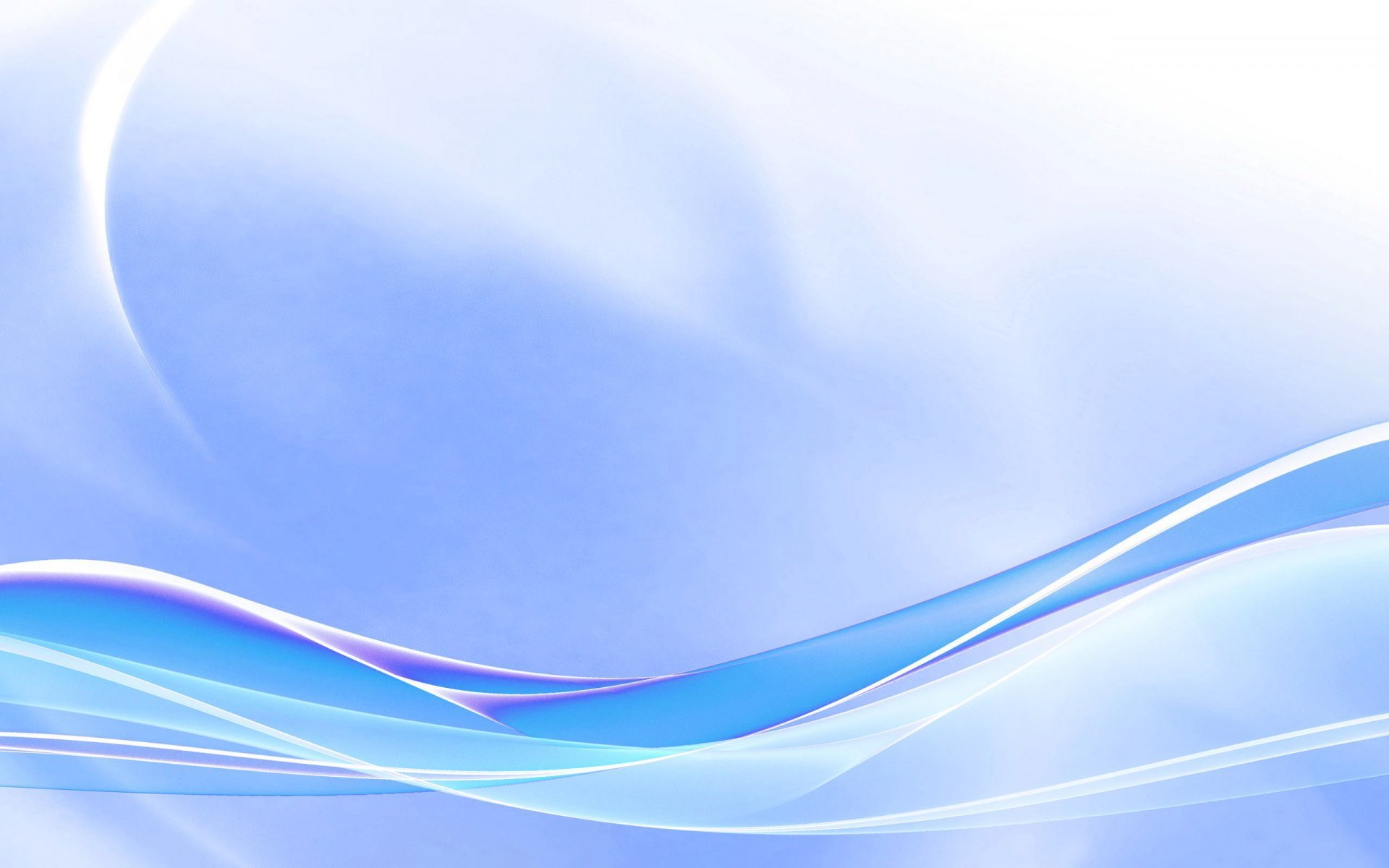 Справка о результатах проверки инновационного 
педагогического опыта в системе «Антиплагиат»
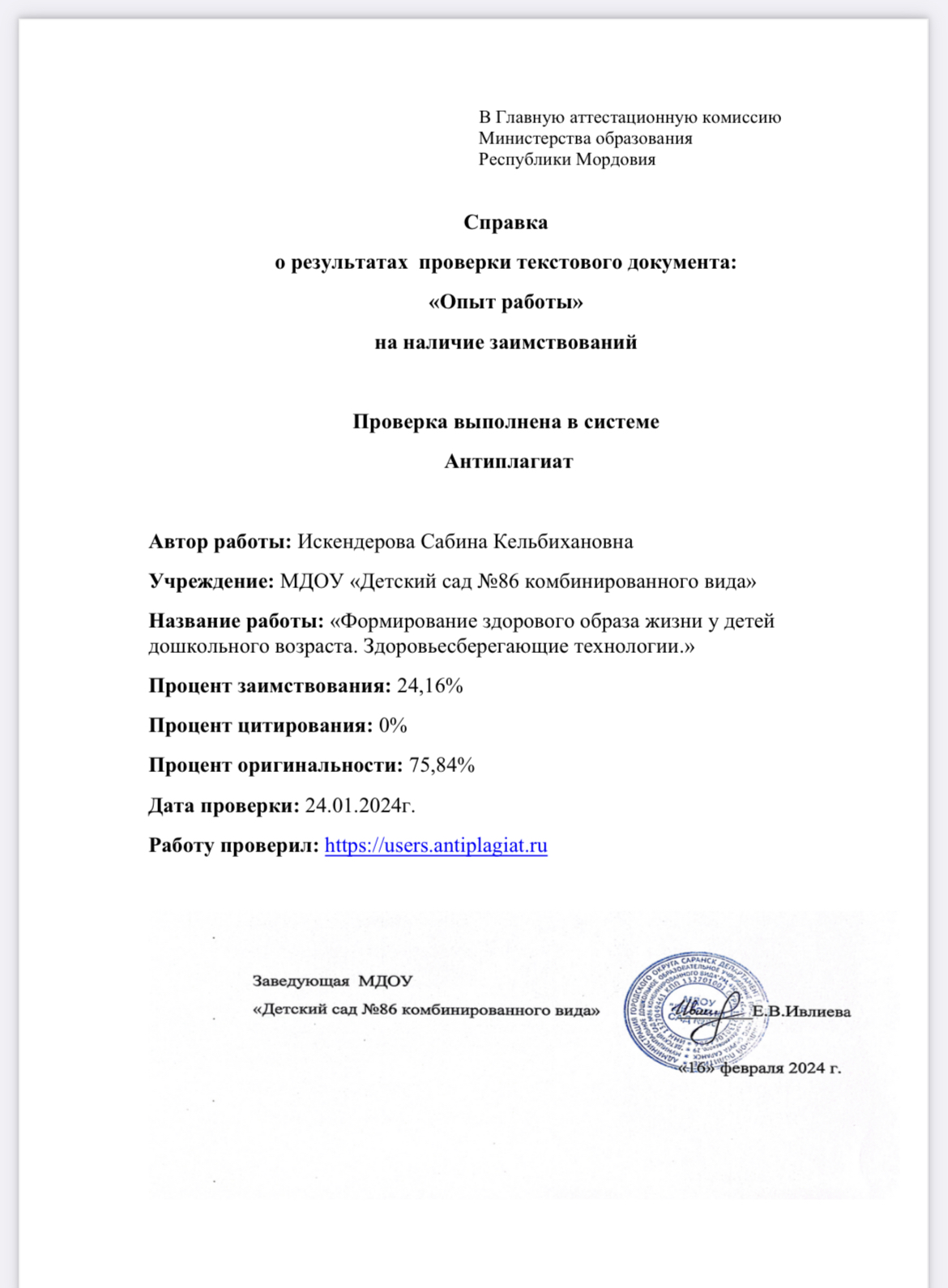 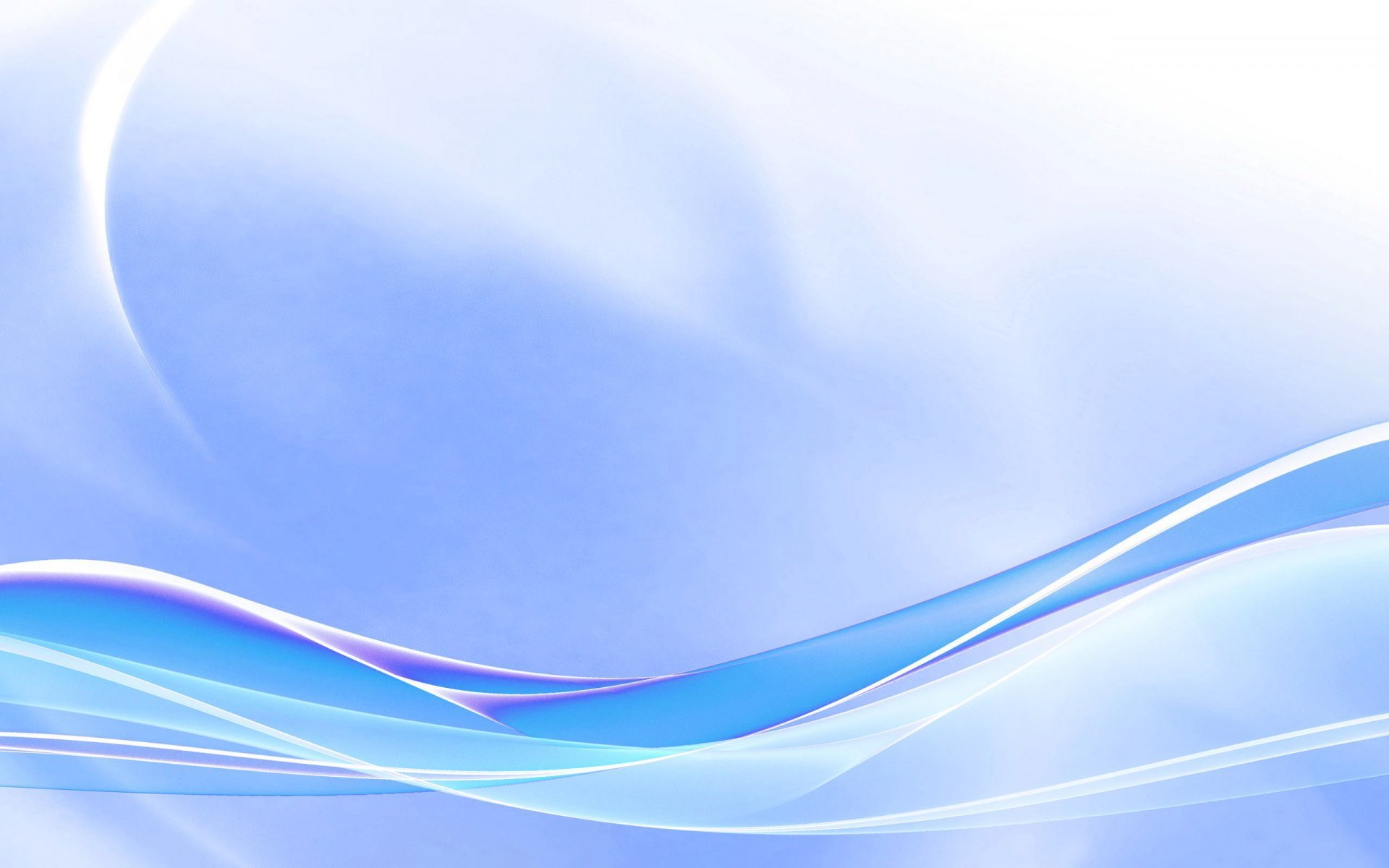 Представление к аттестации
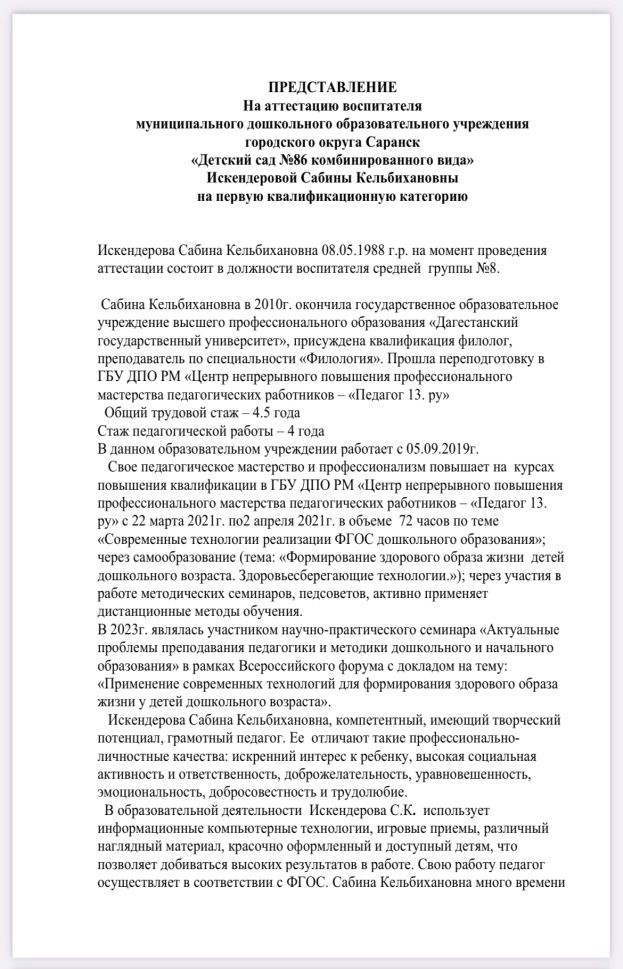 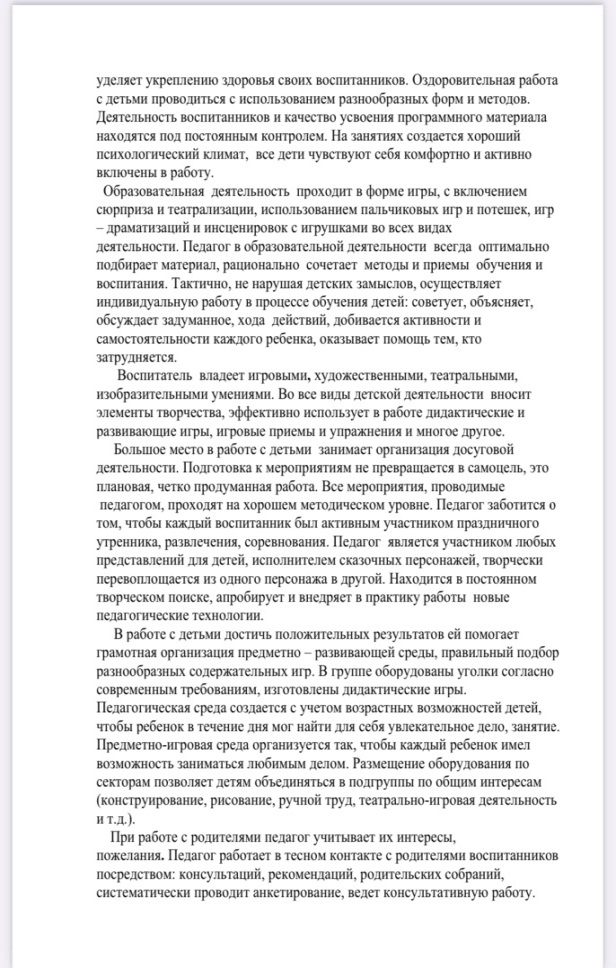 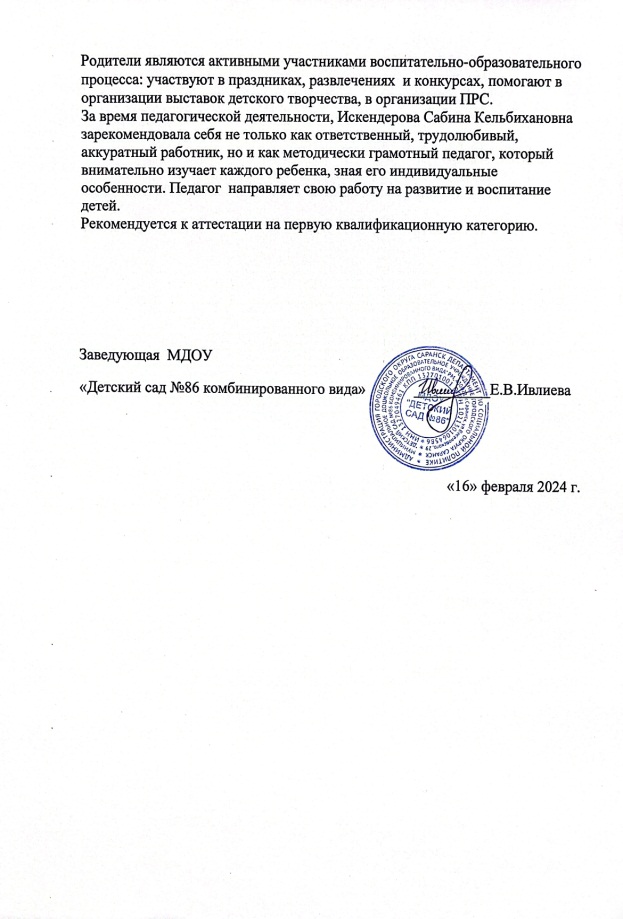 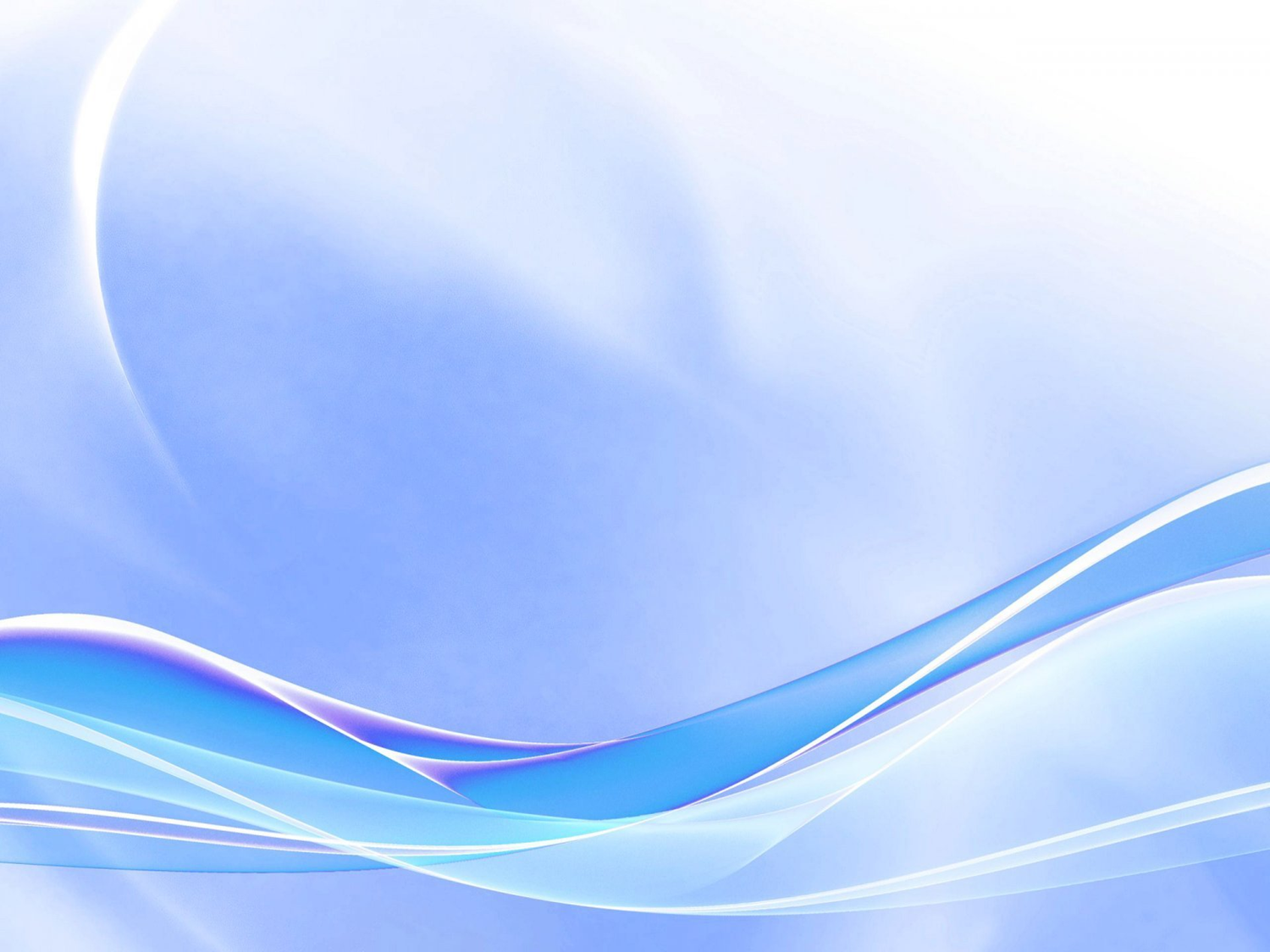 Участие в инновационной (экспериментальной) деятельности
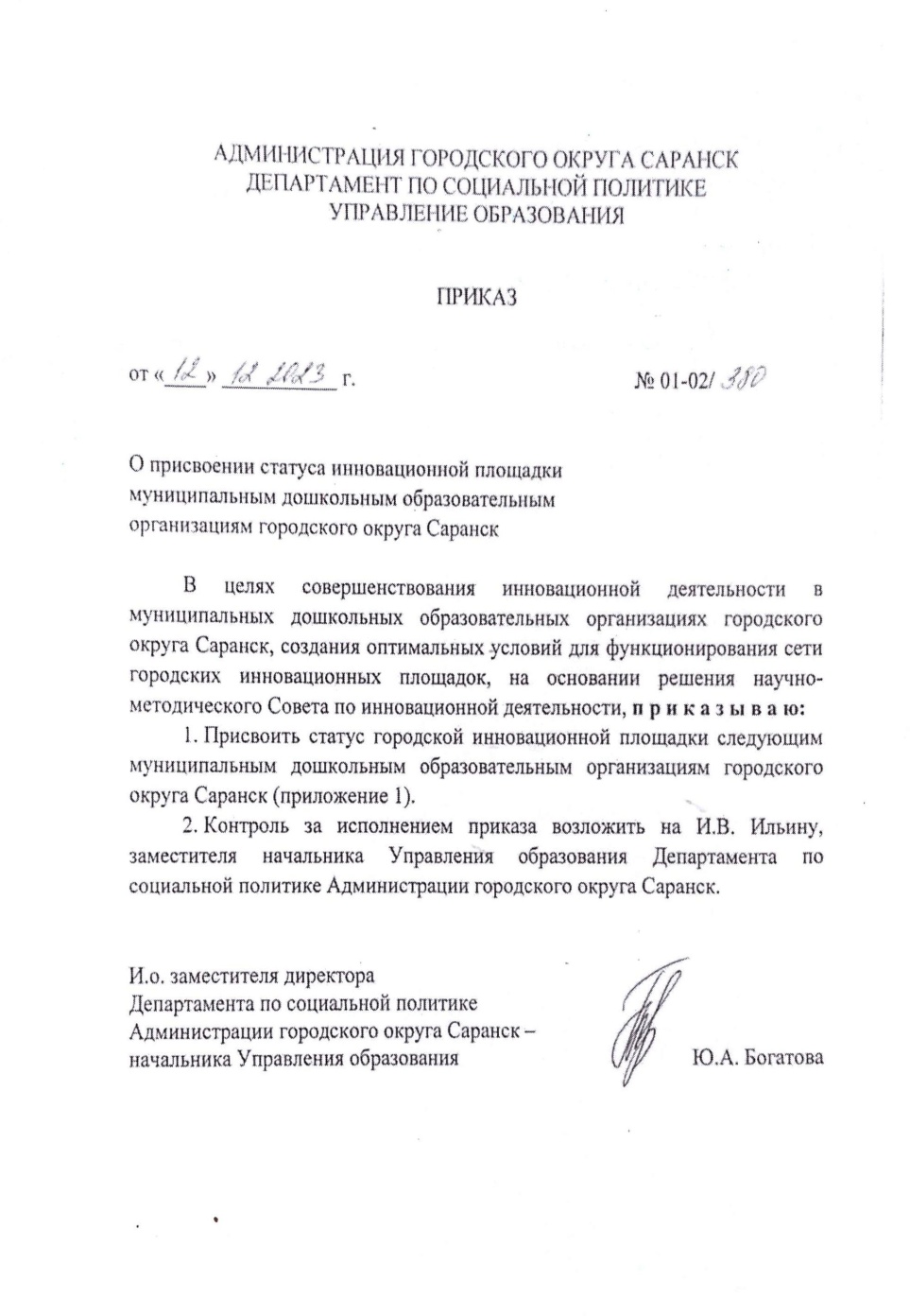 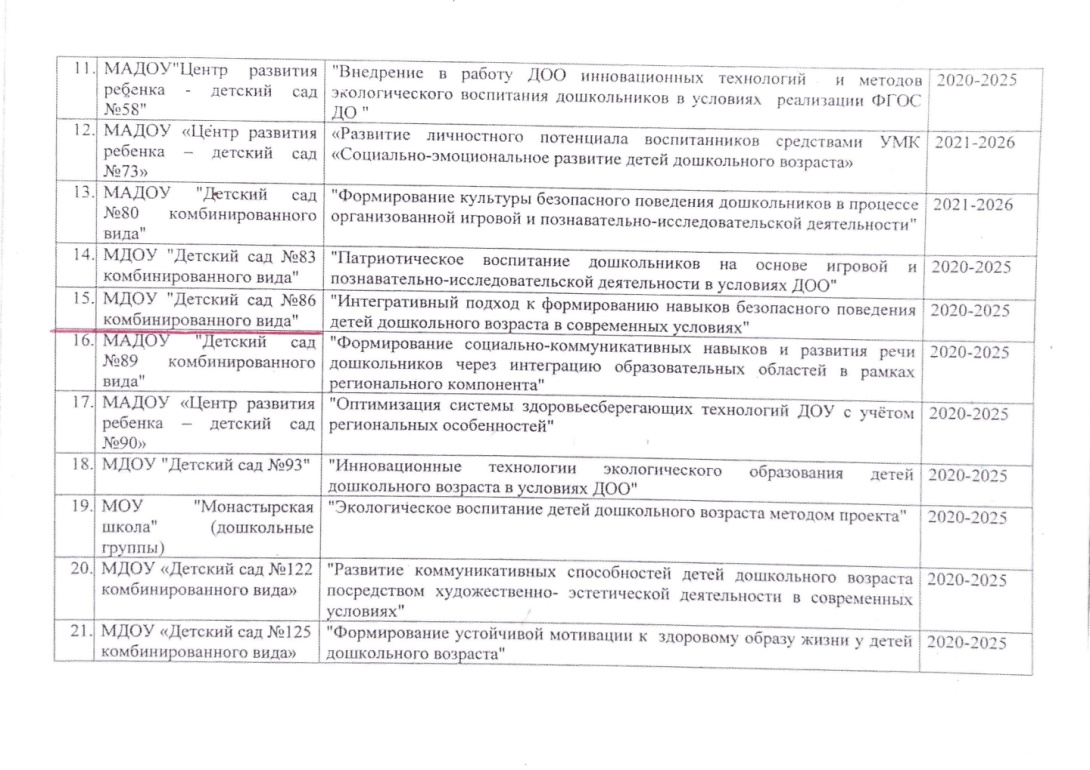 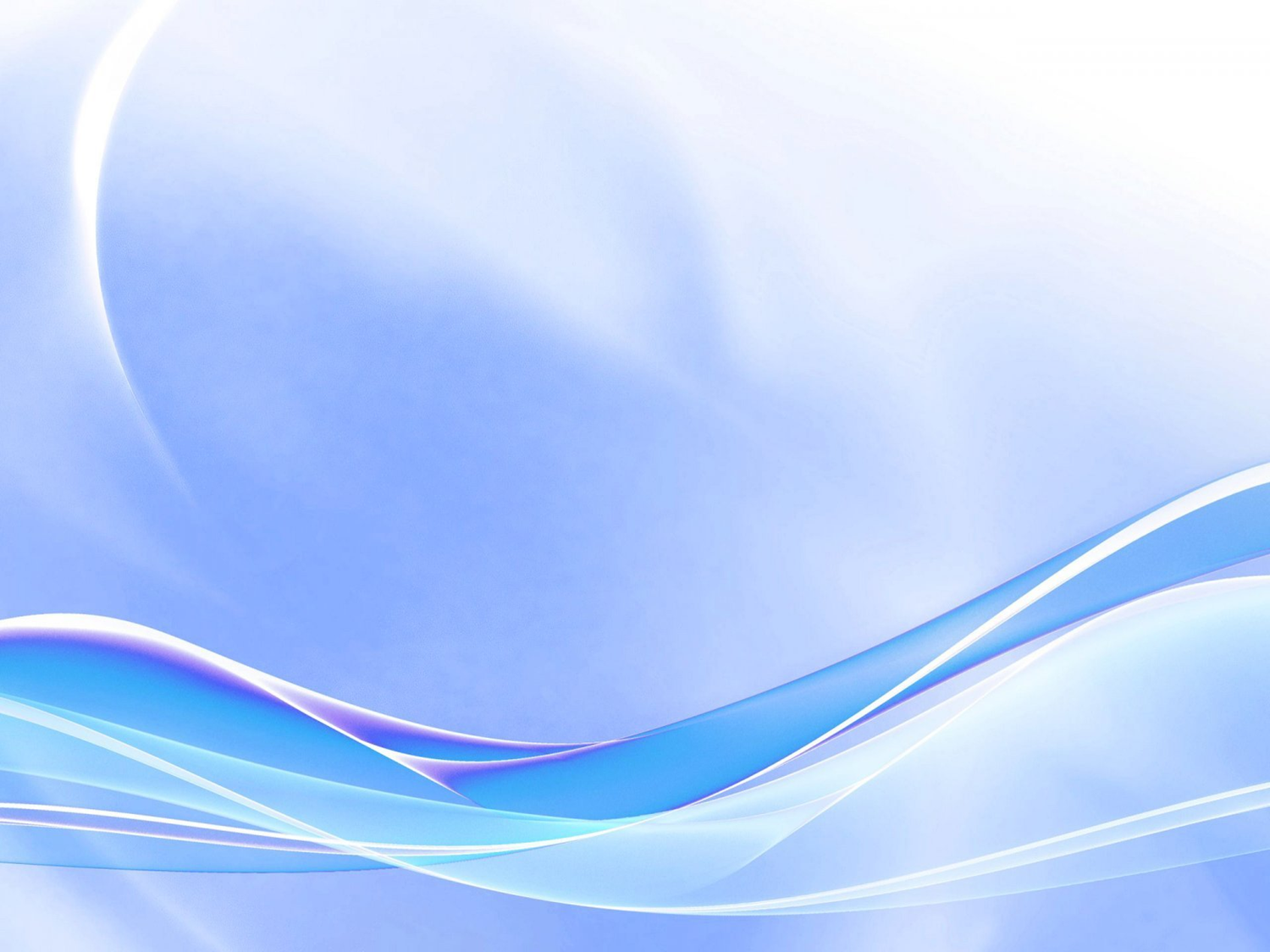 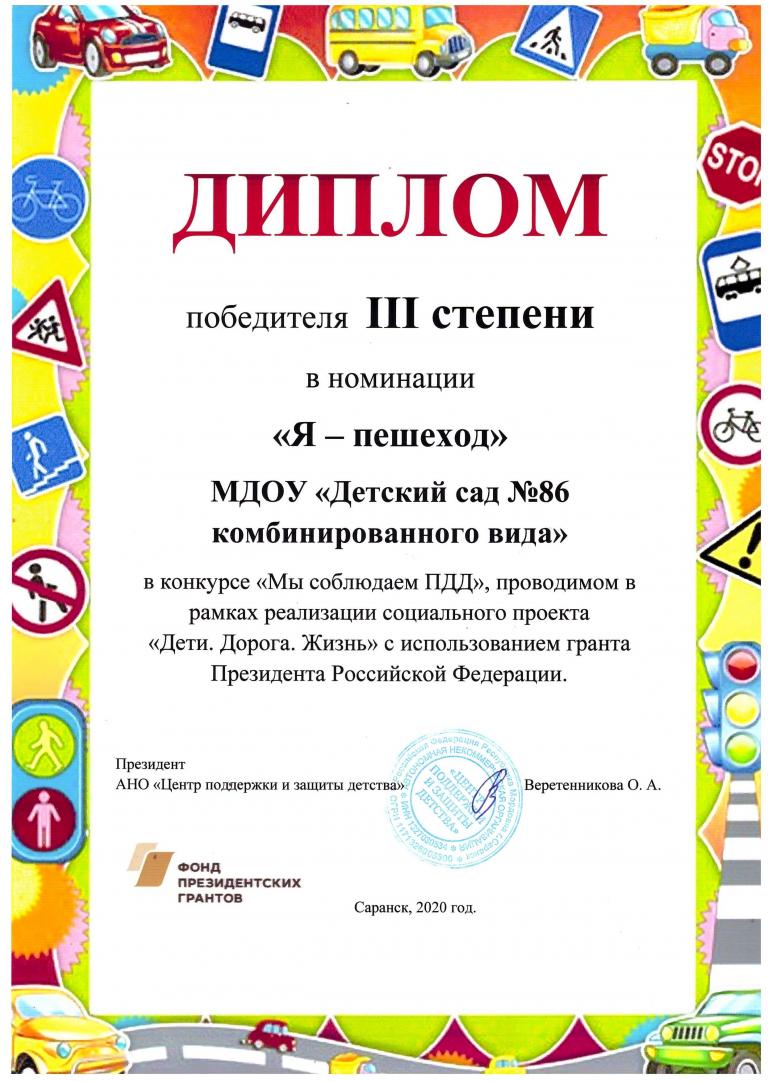 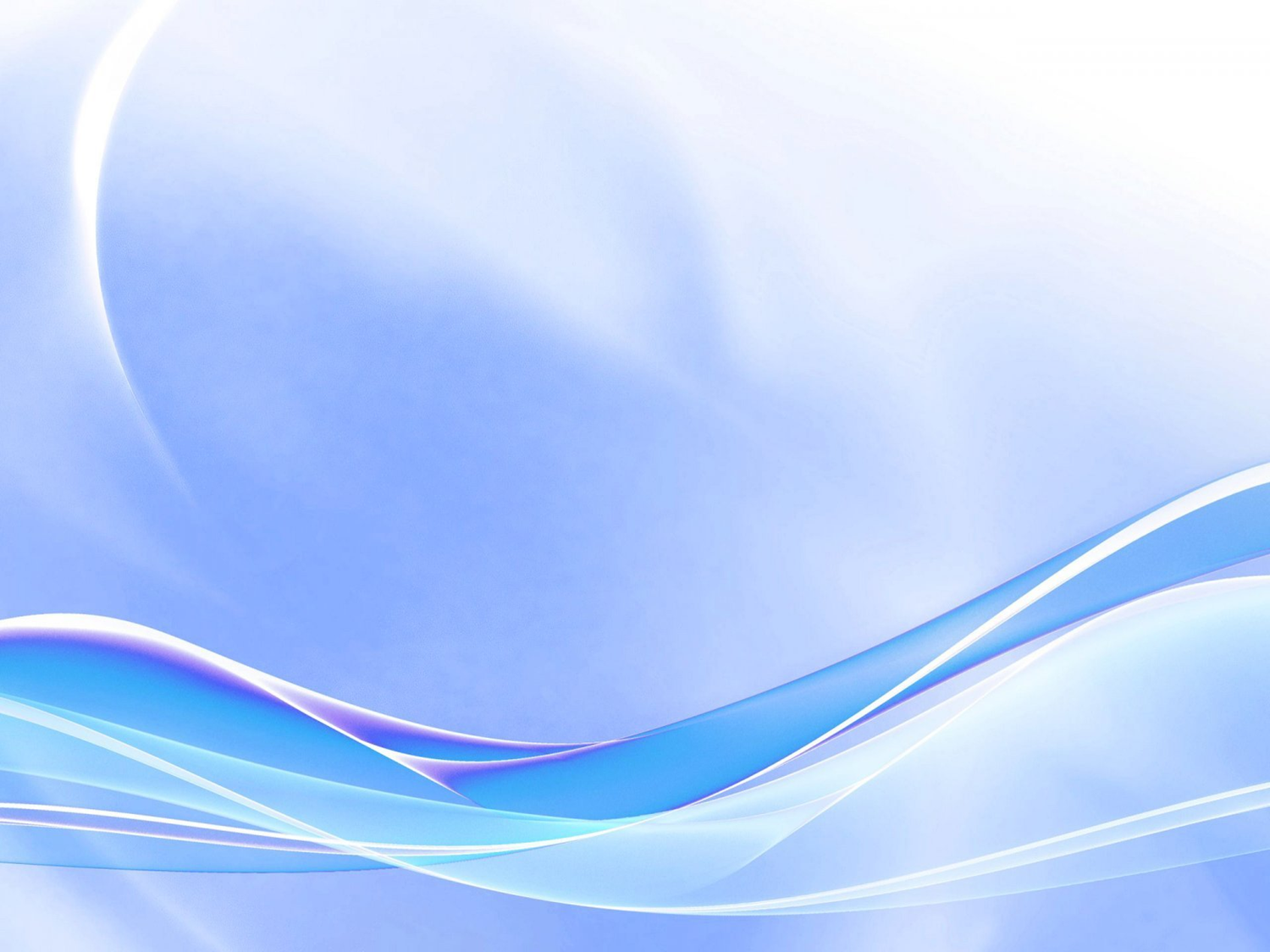 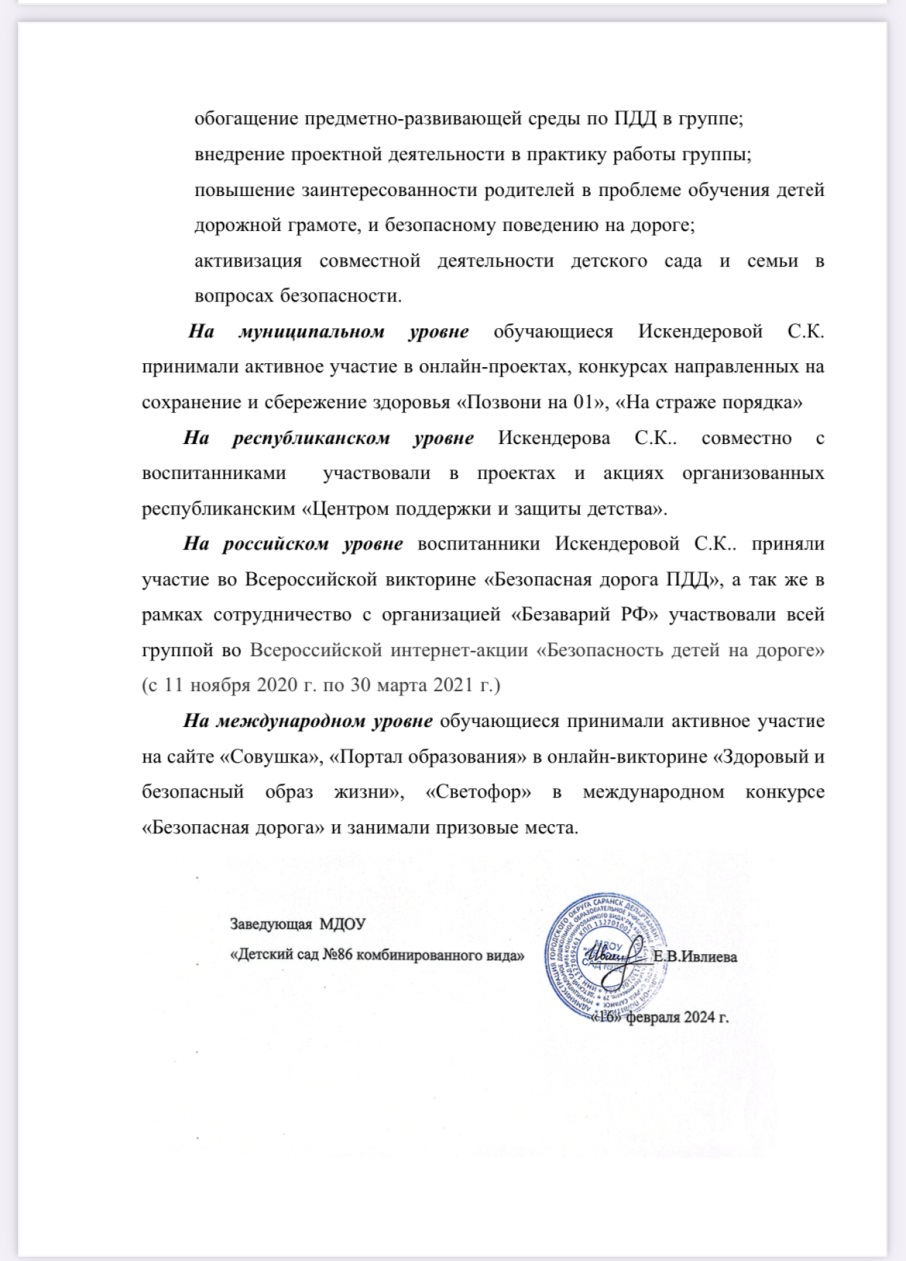 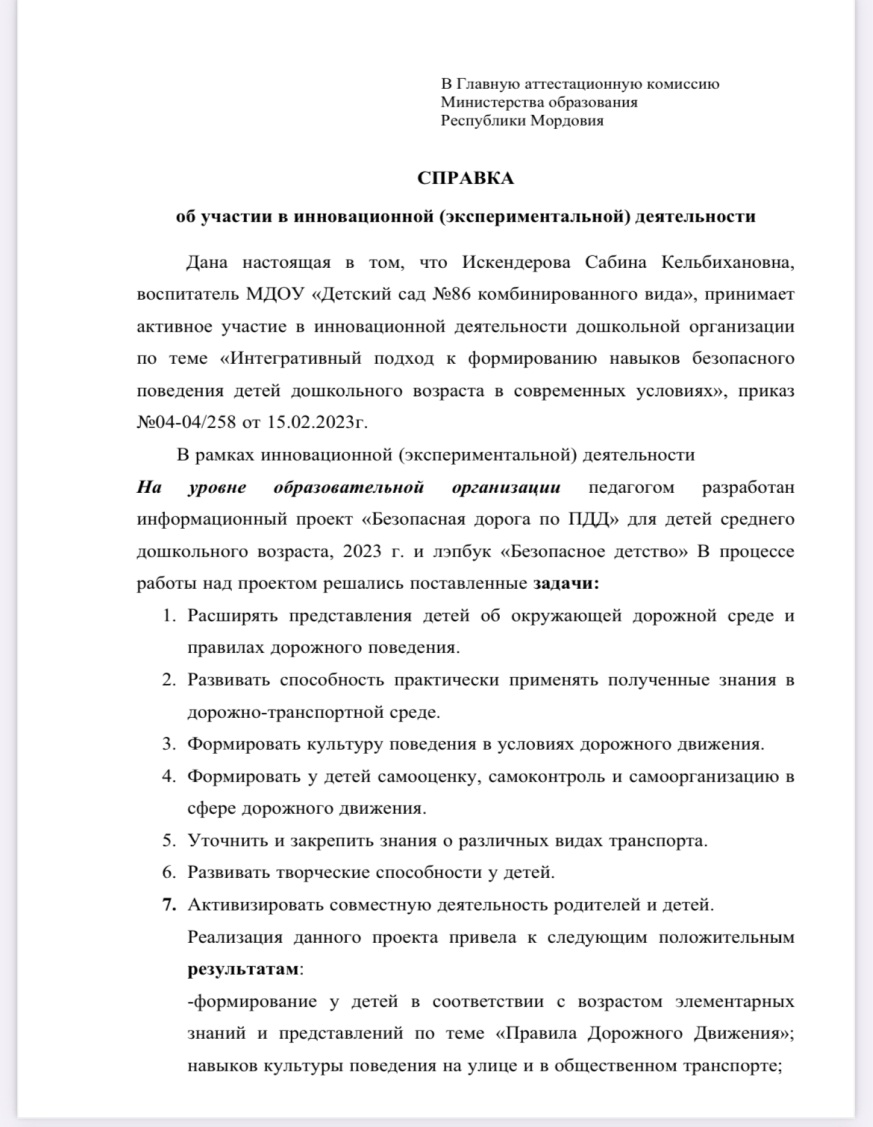 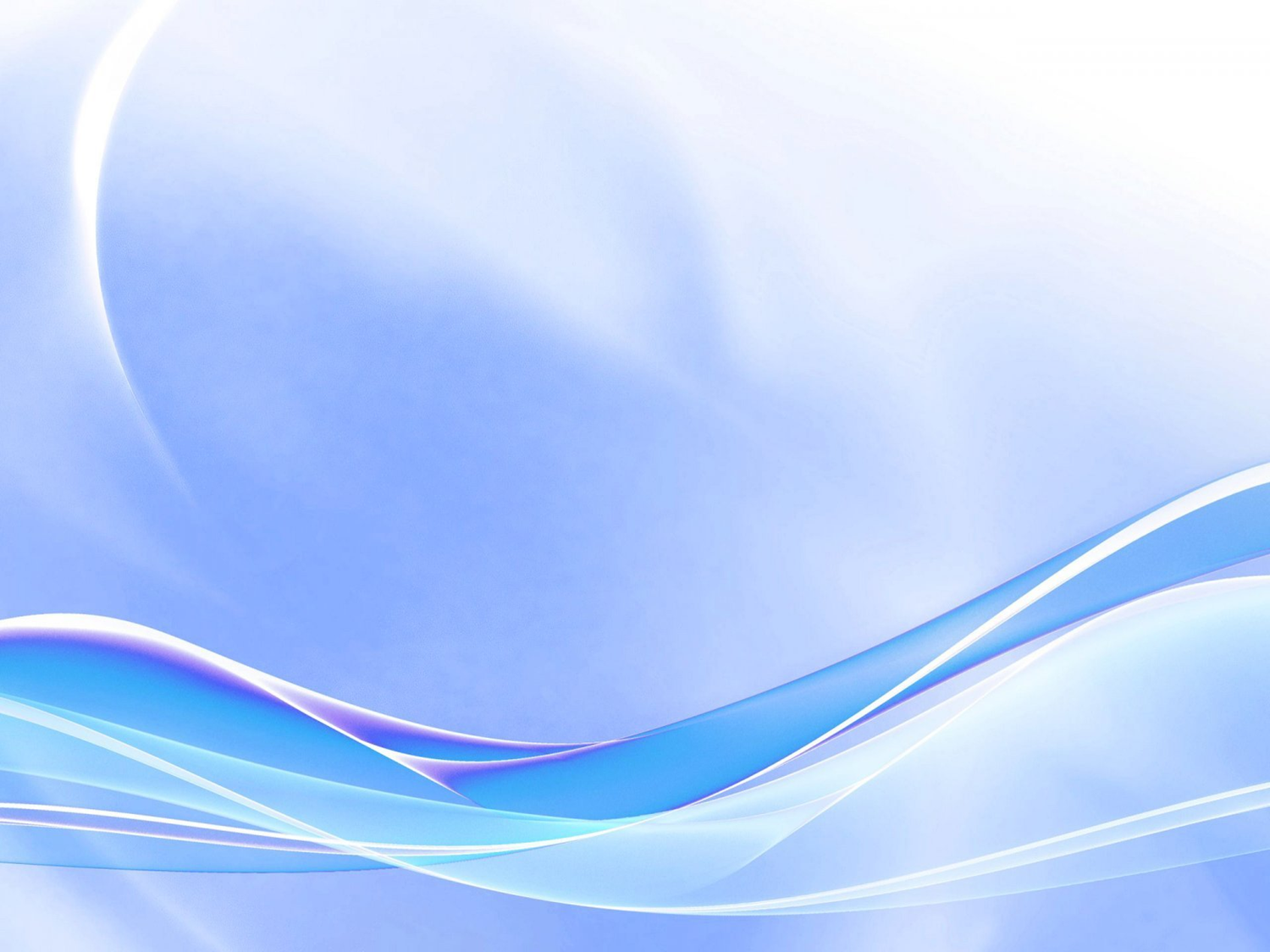 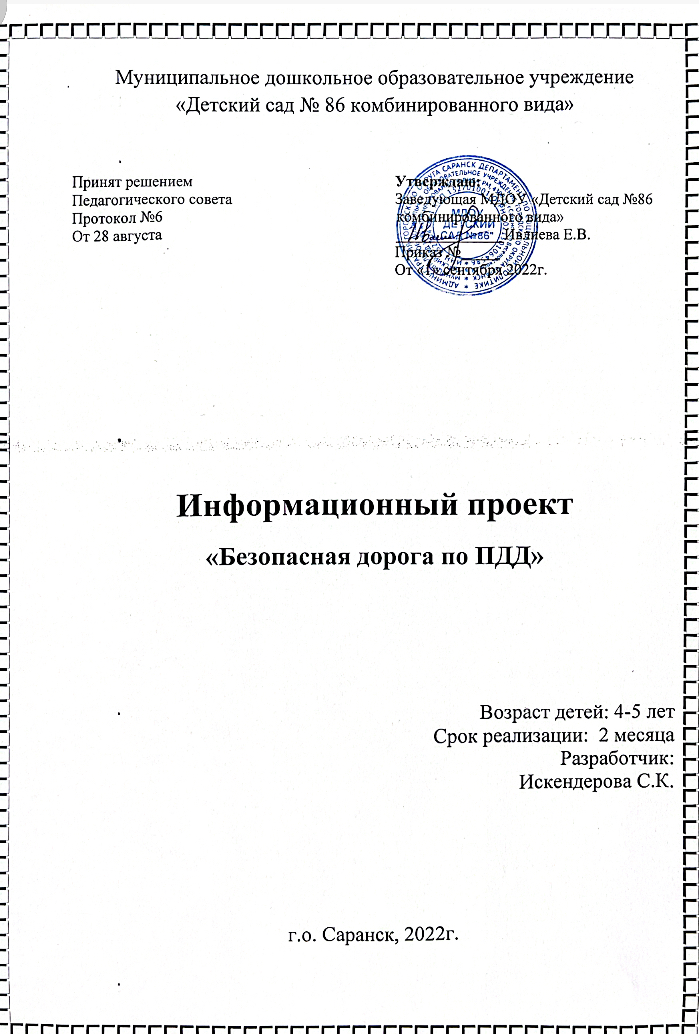 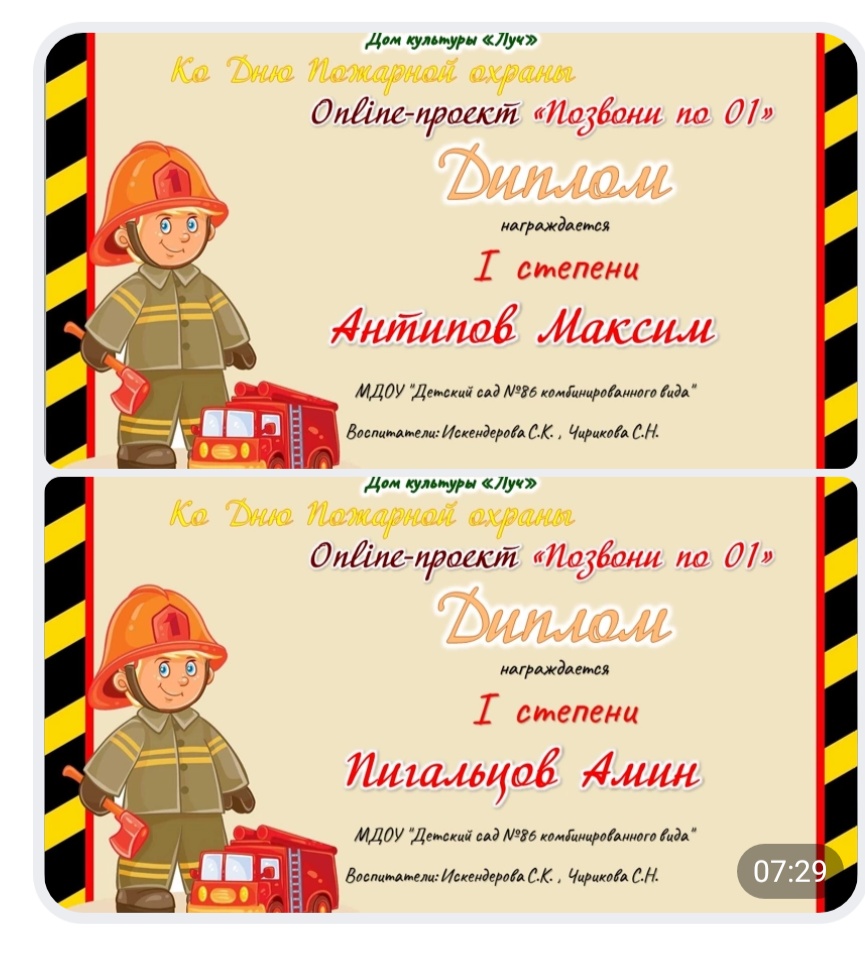 Проект шапка
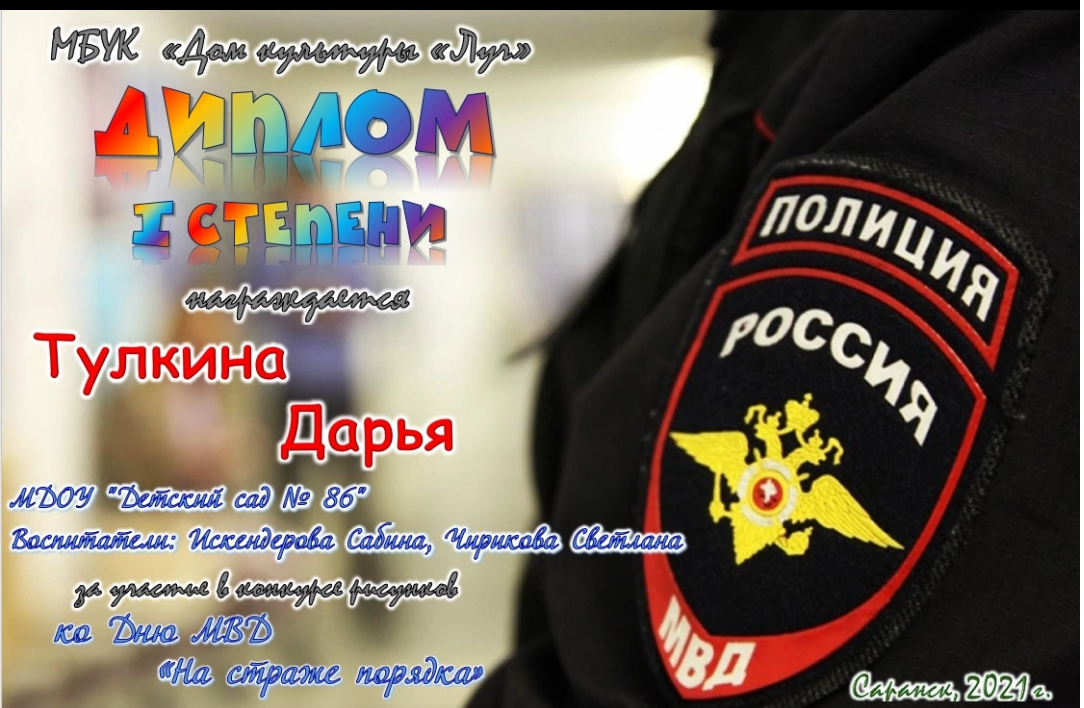 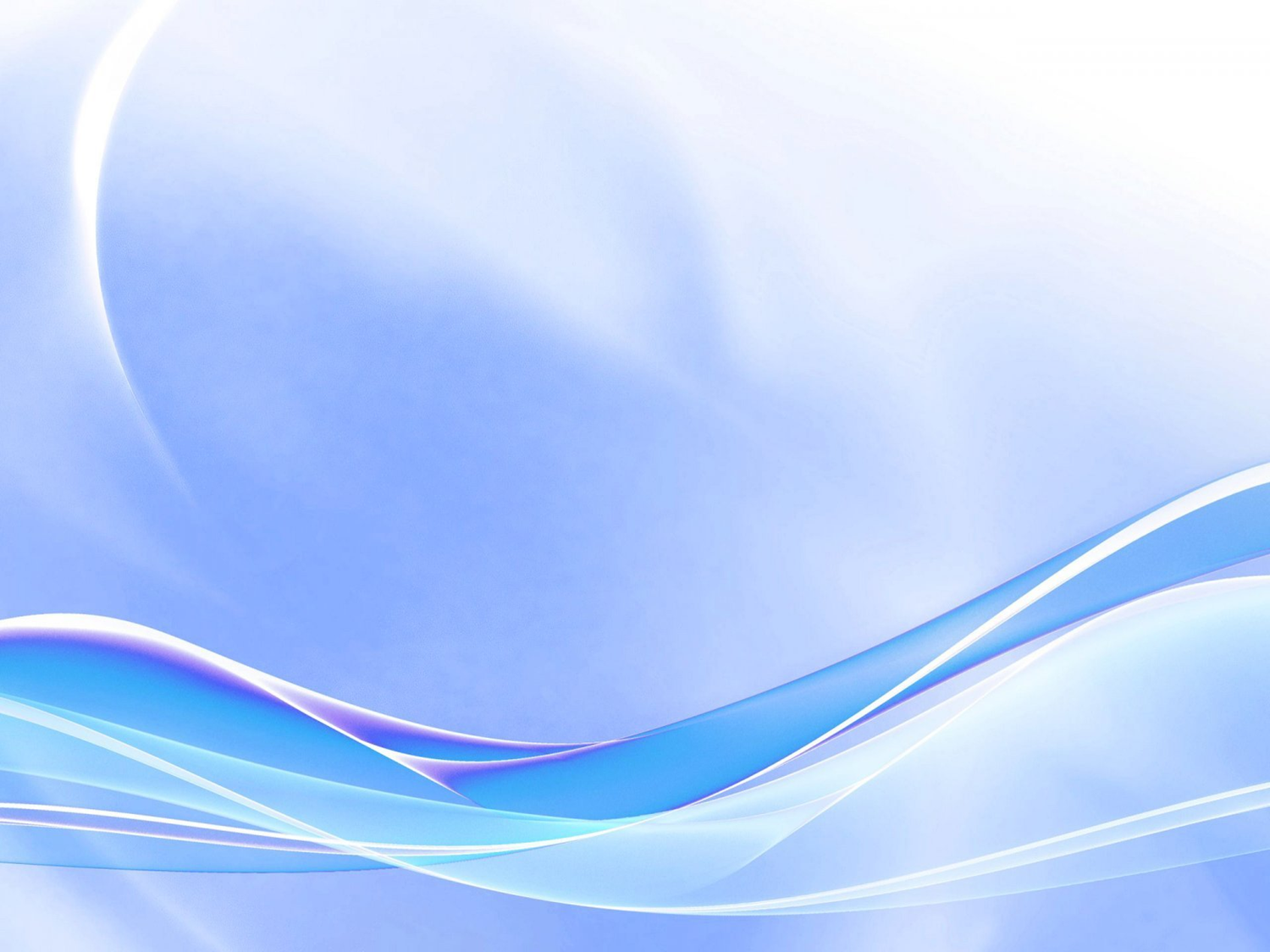 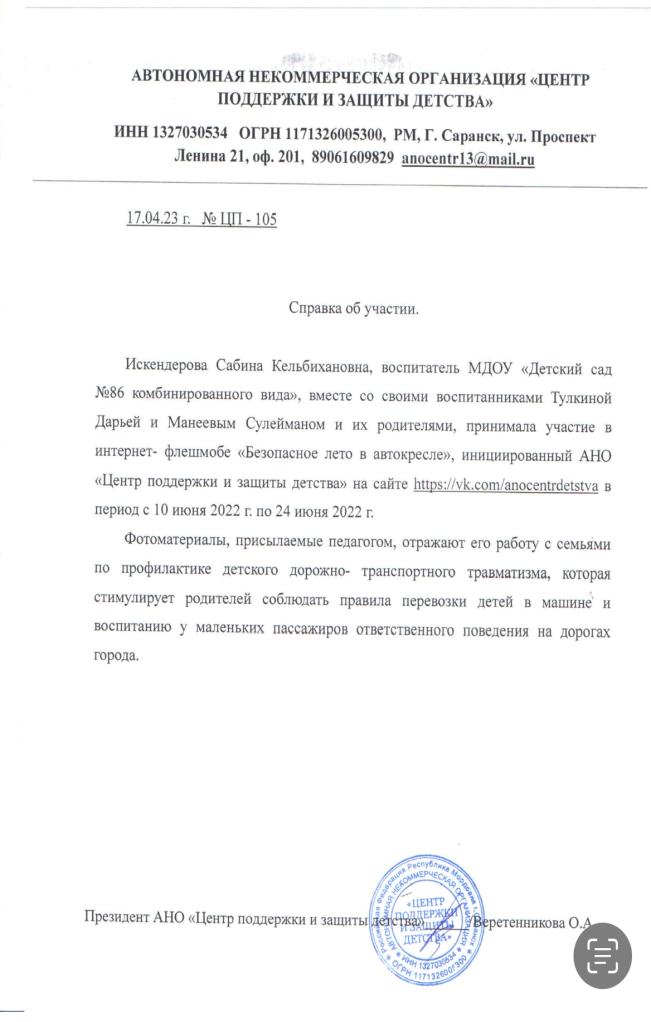 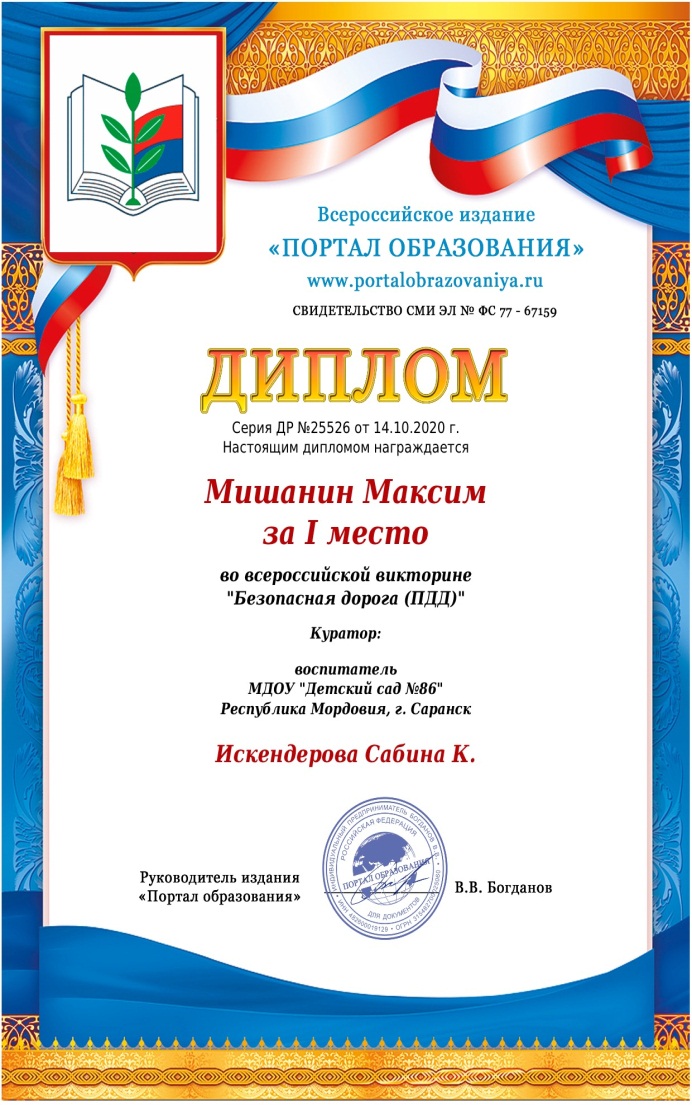 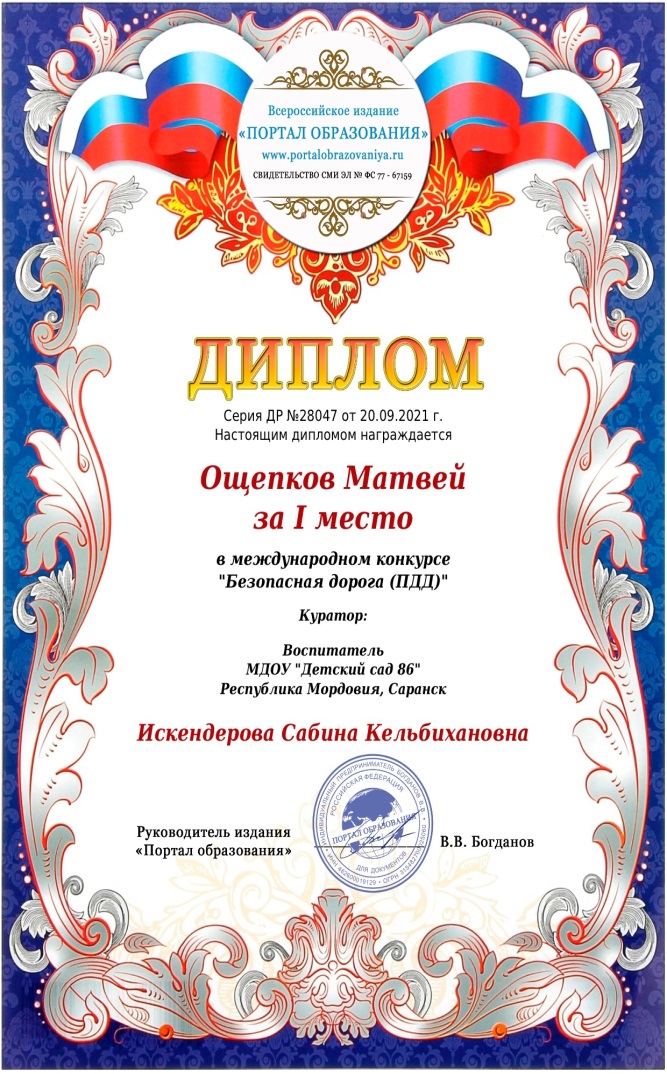 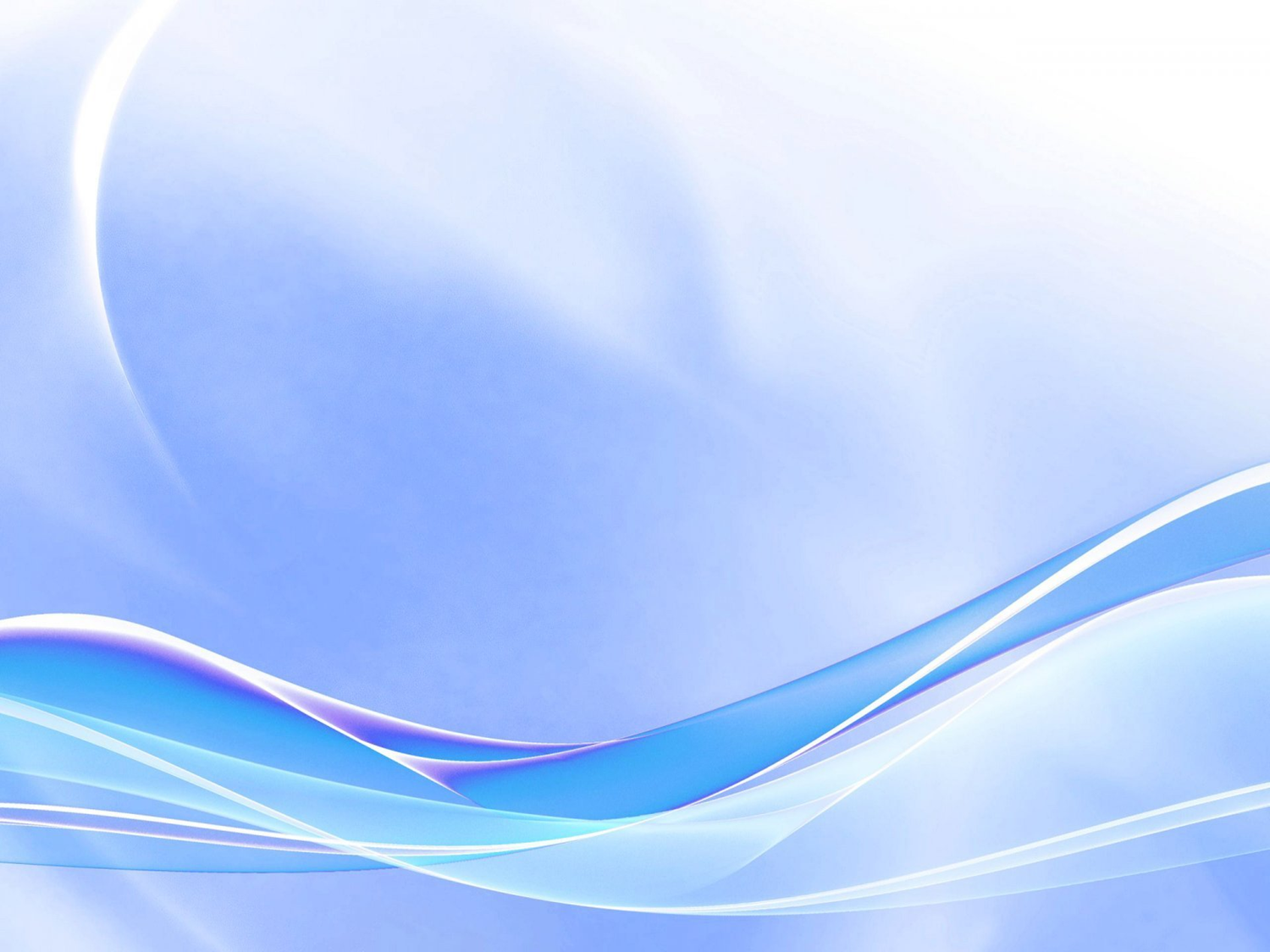 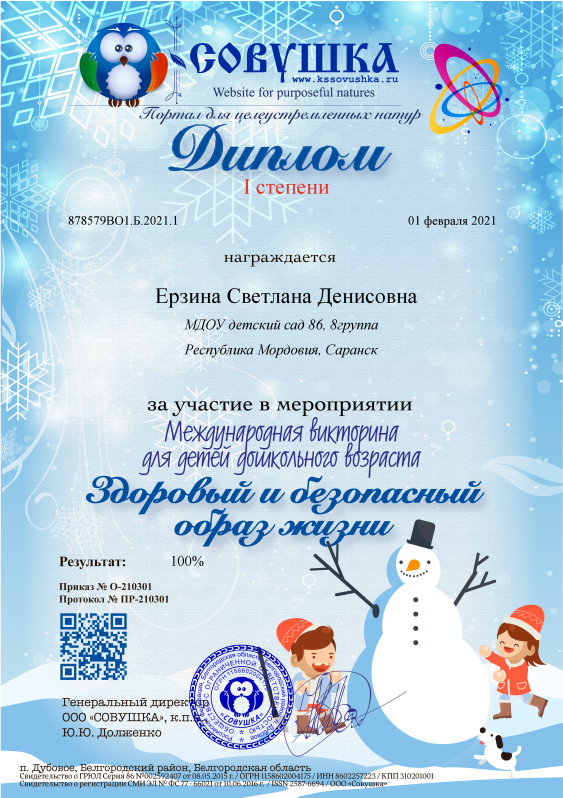 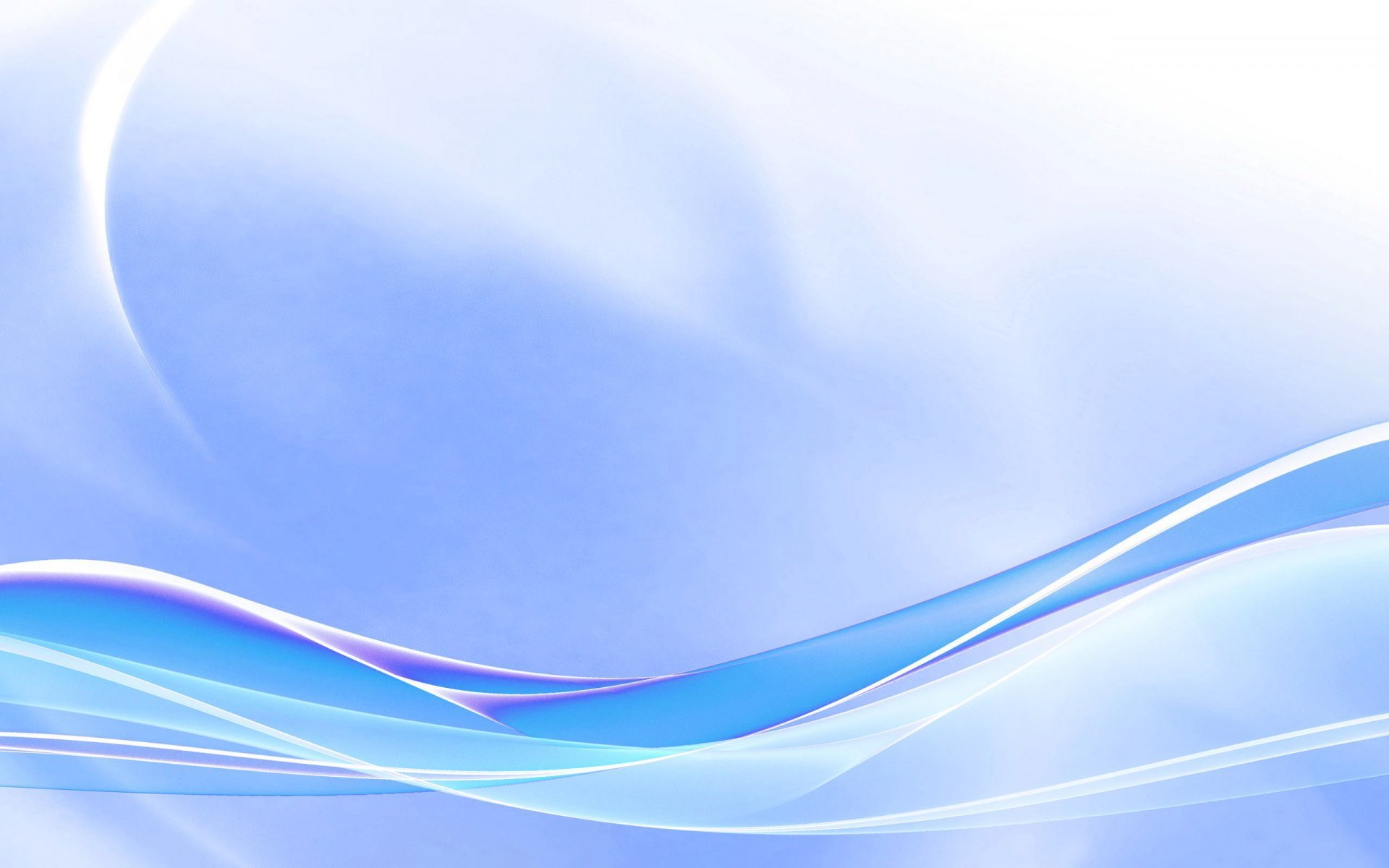 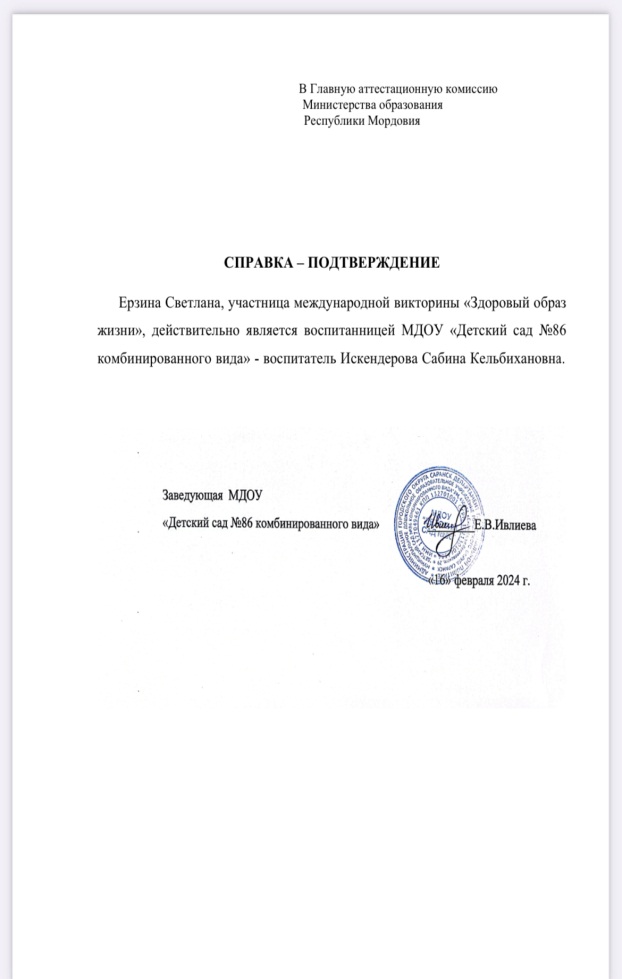 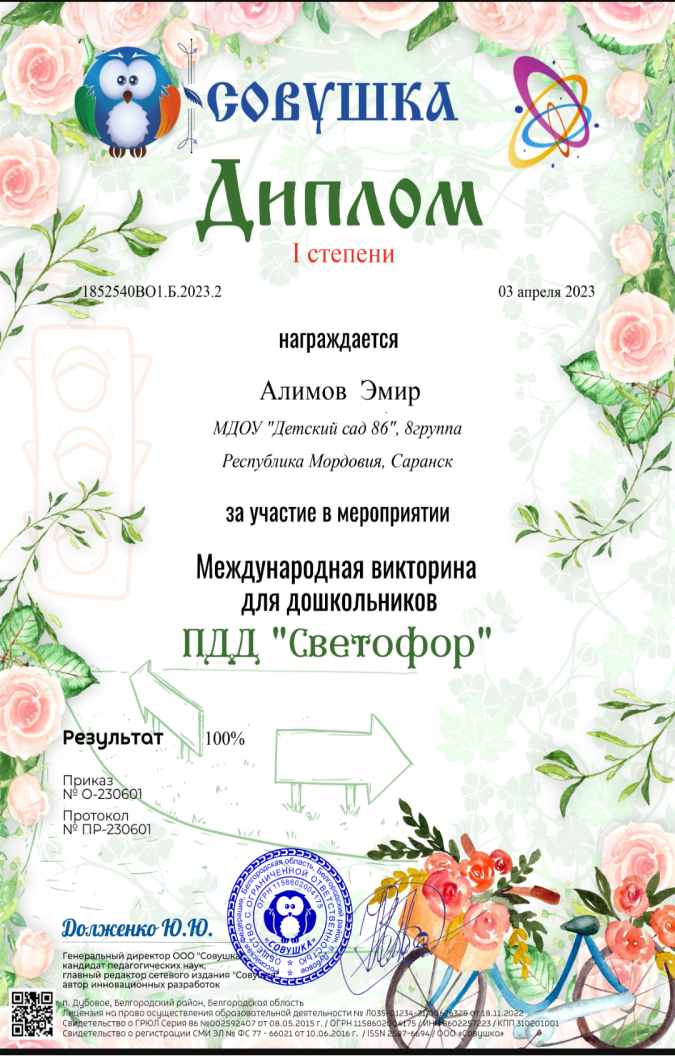 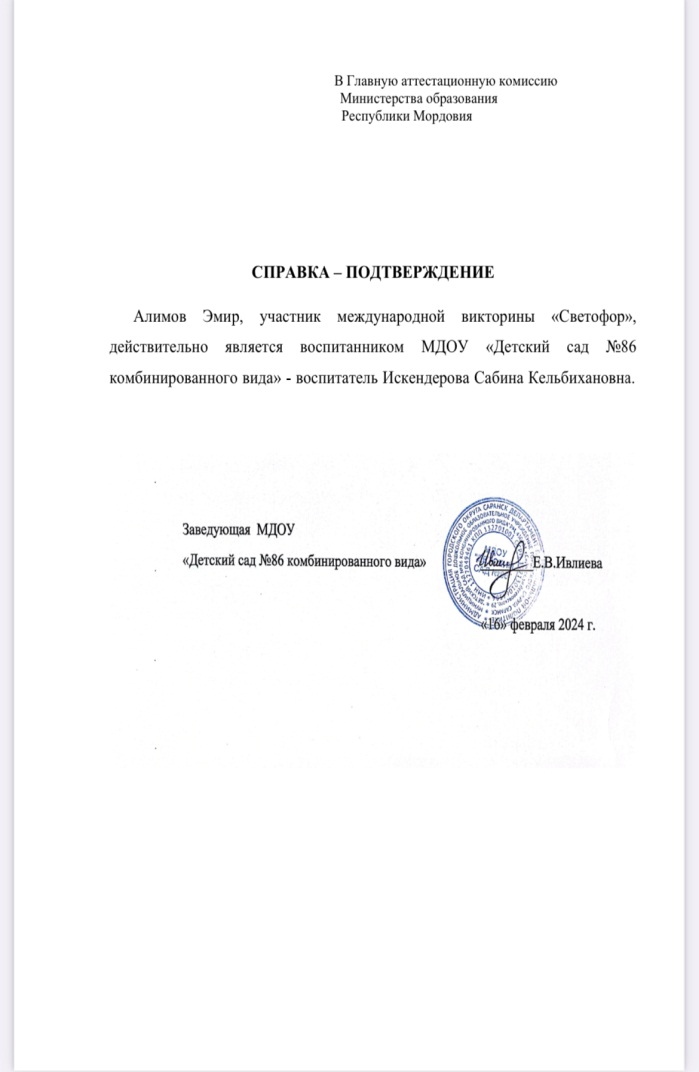 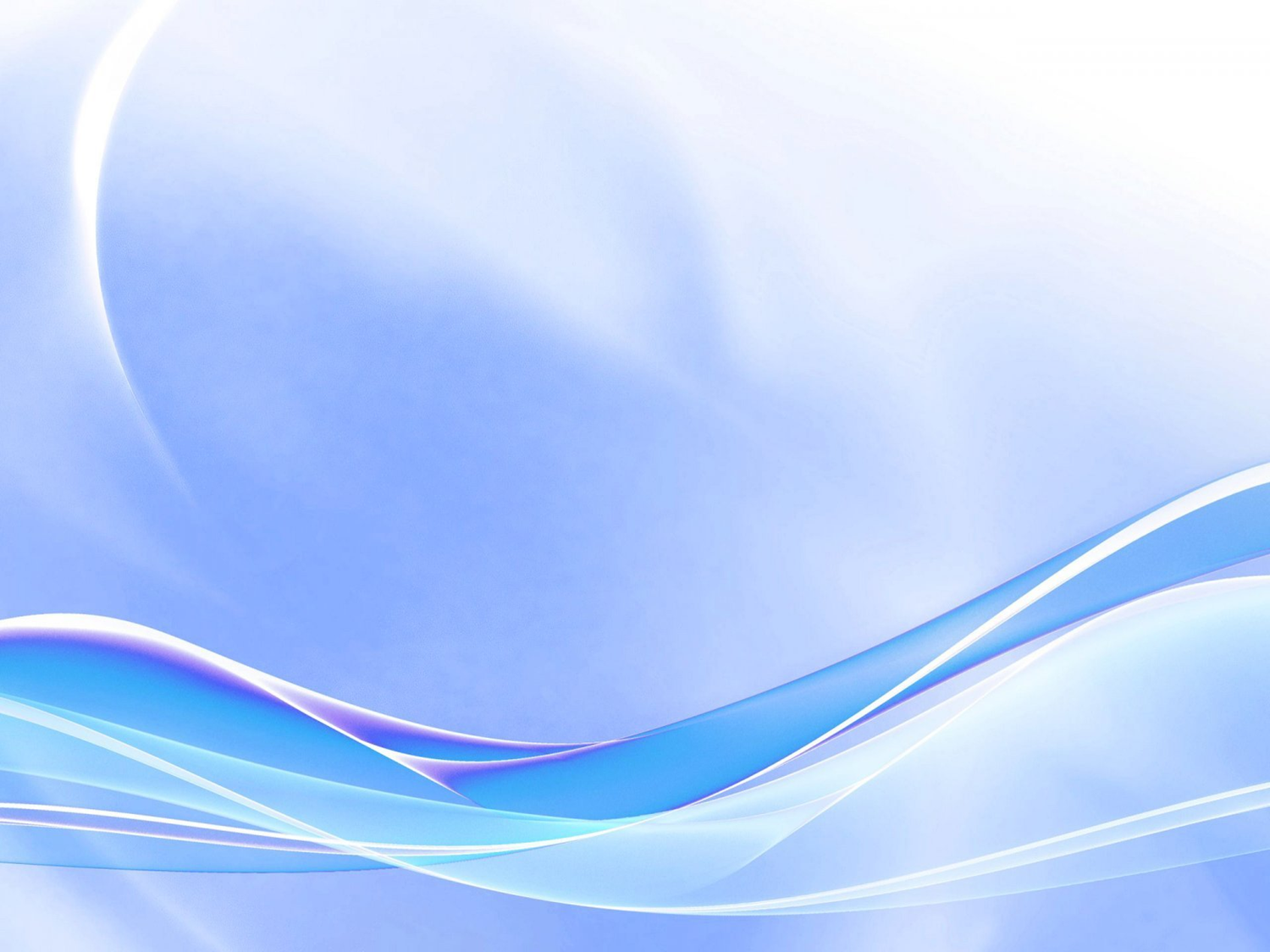 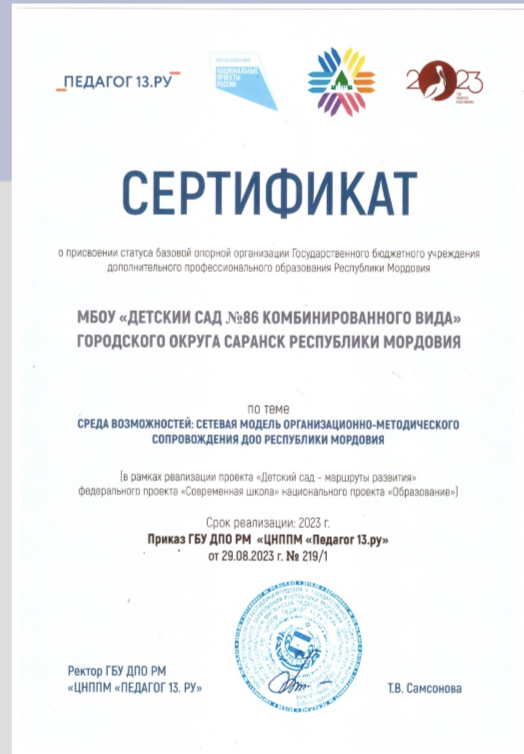 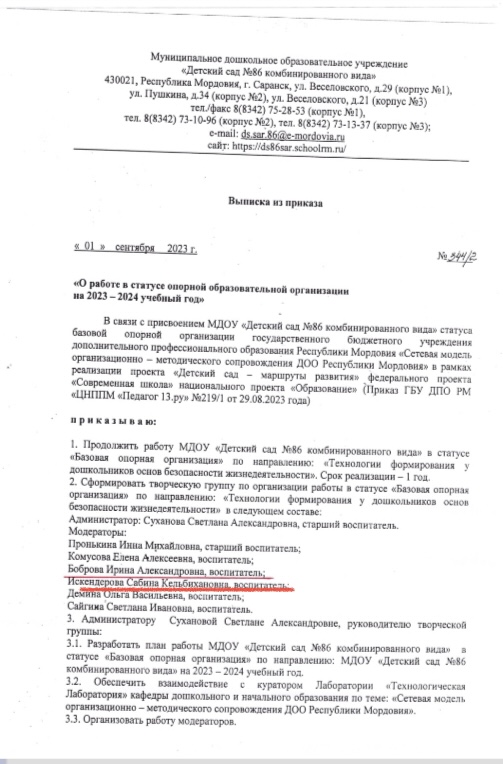 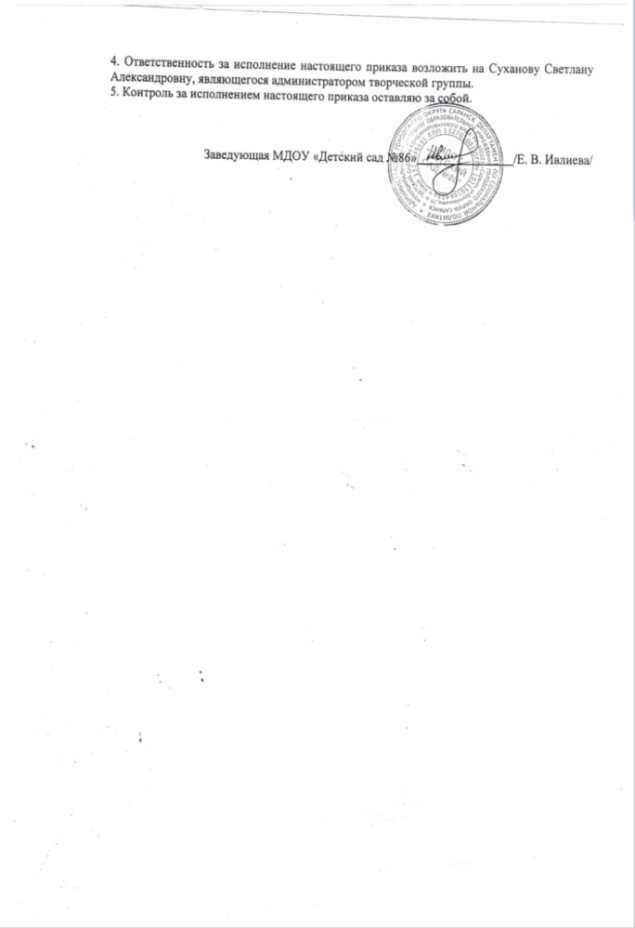 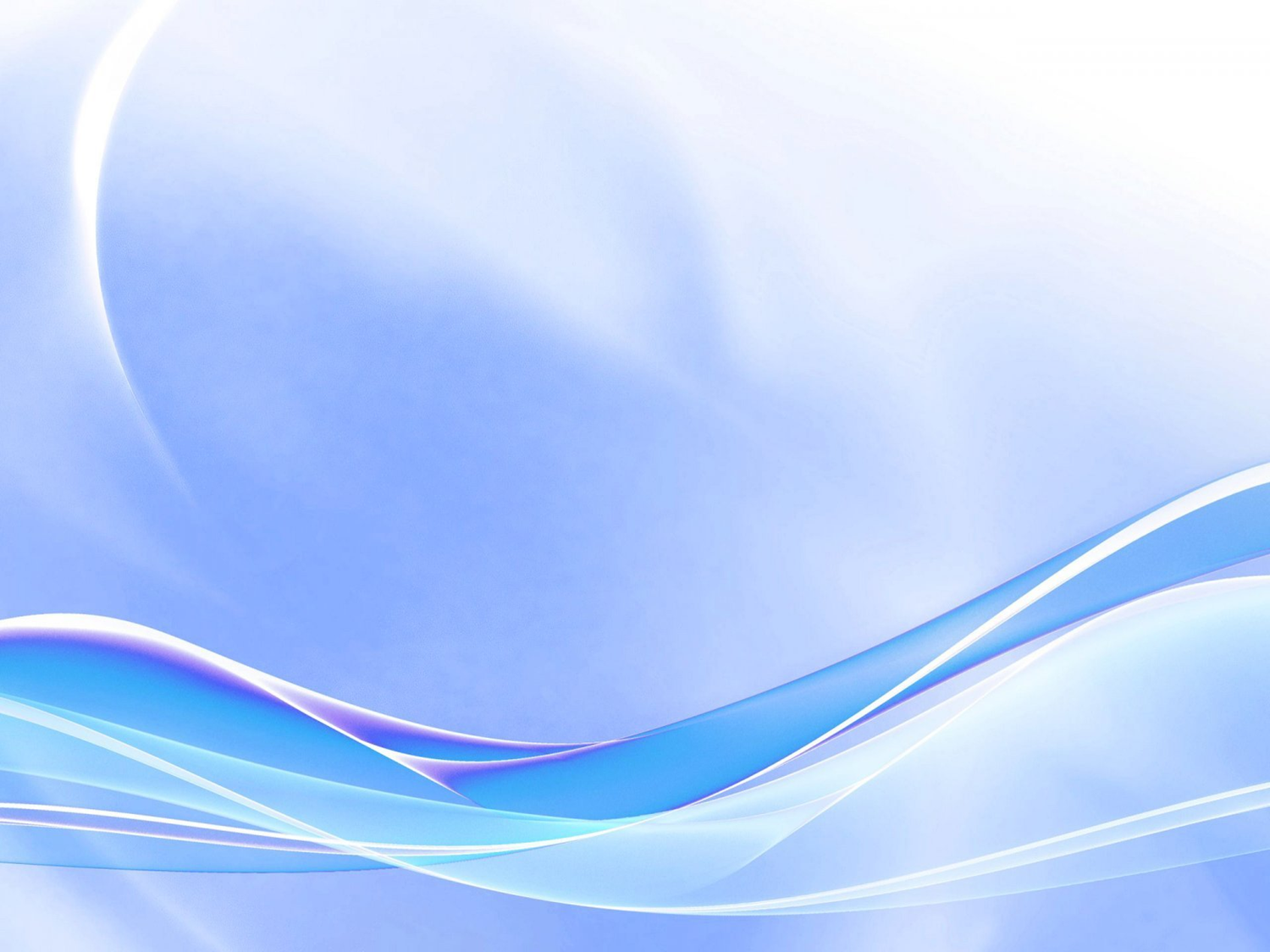 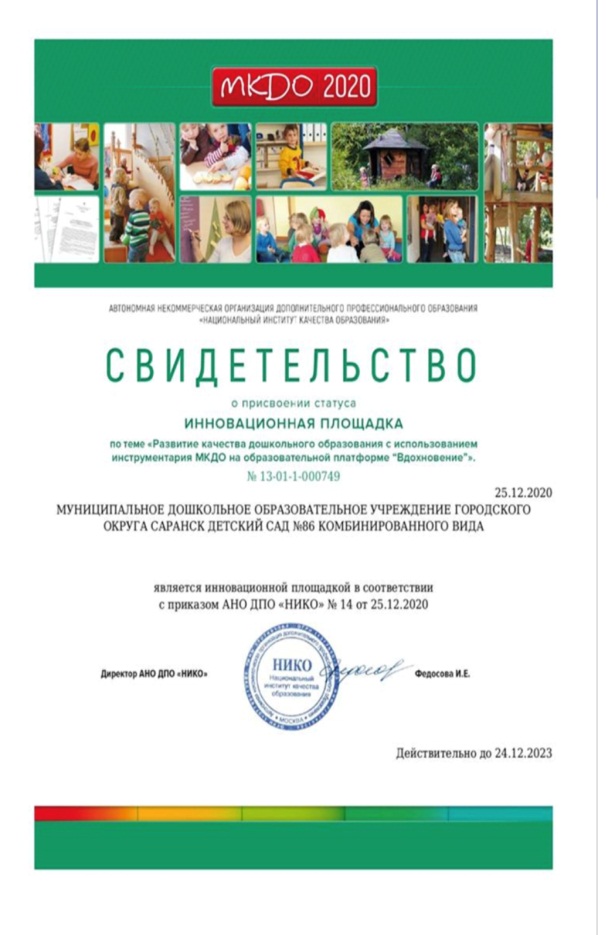 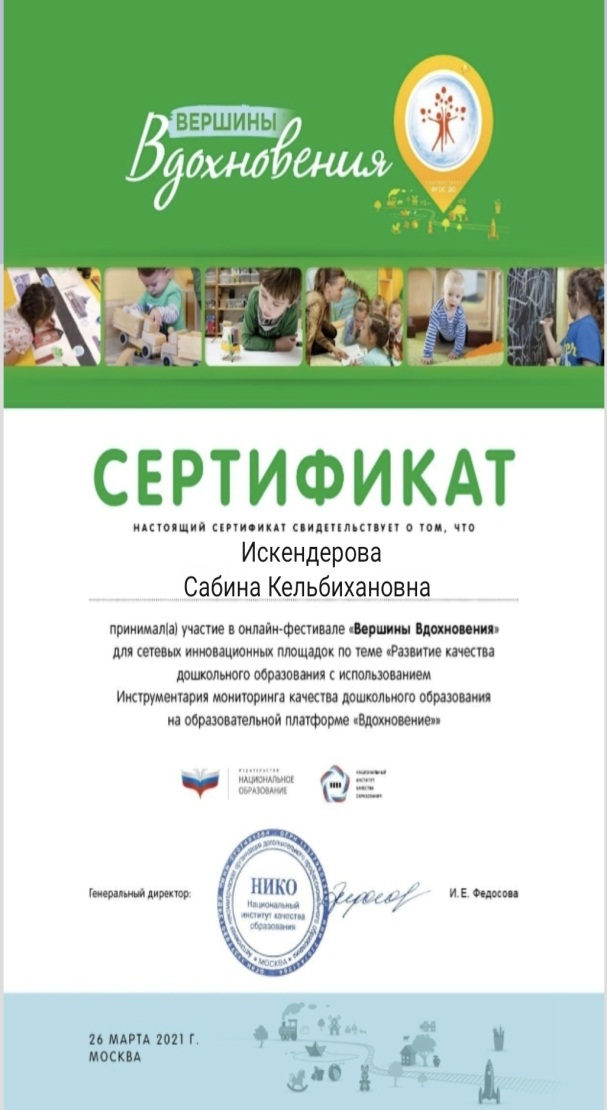 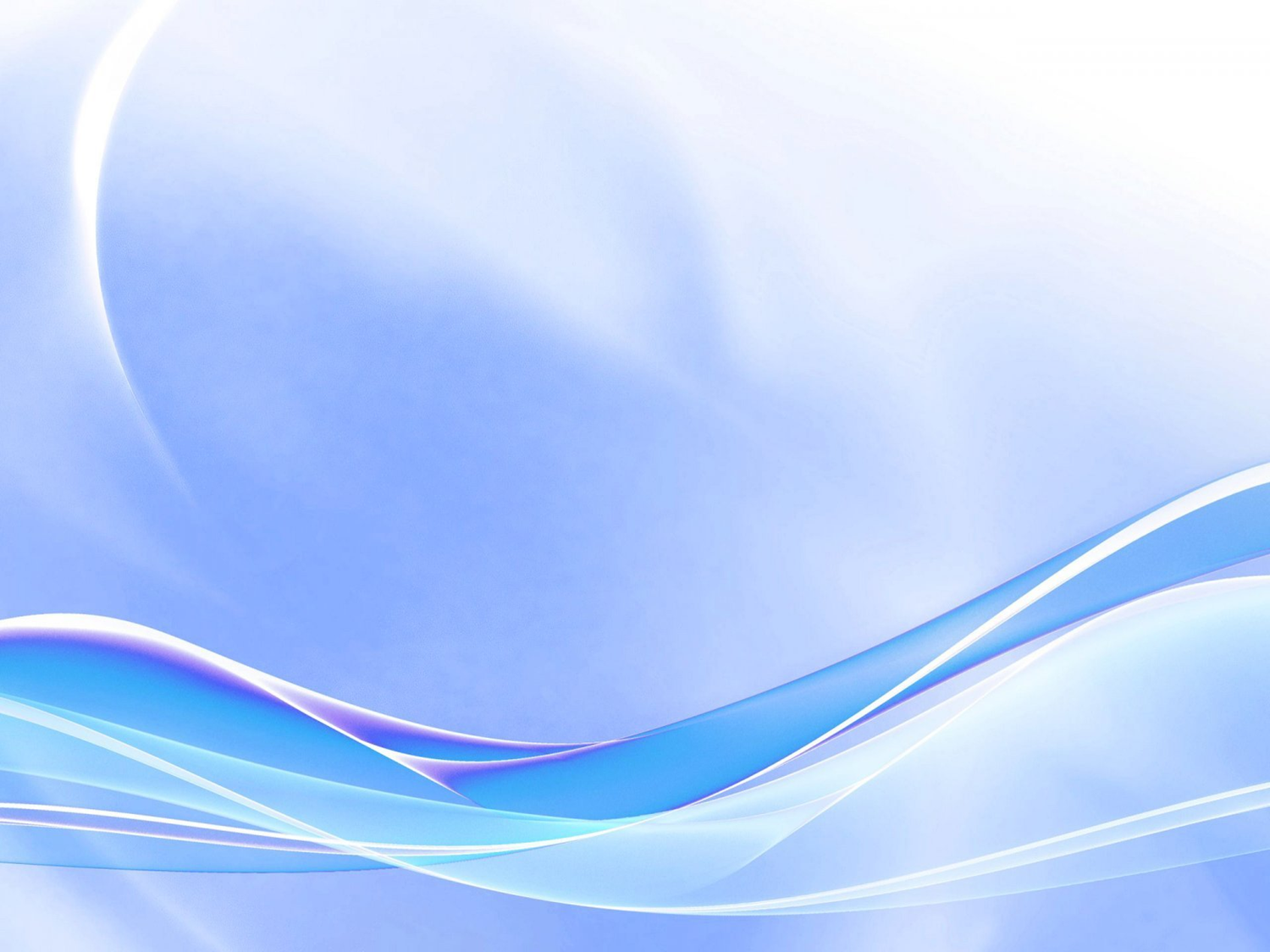 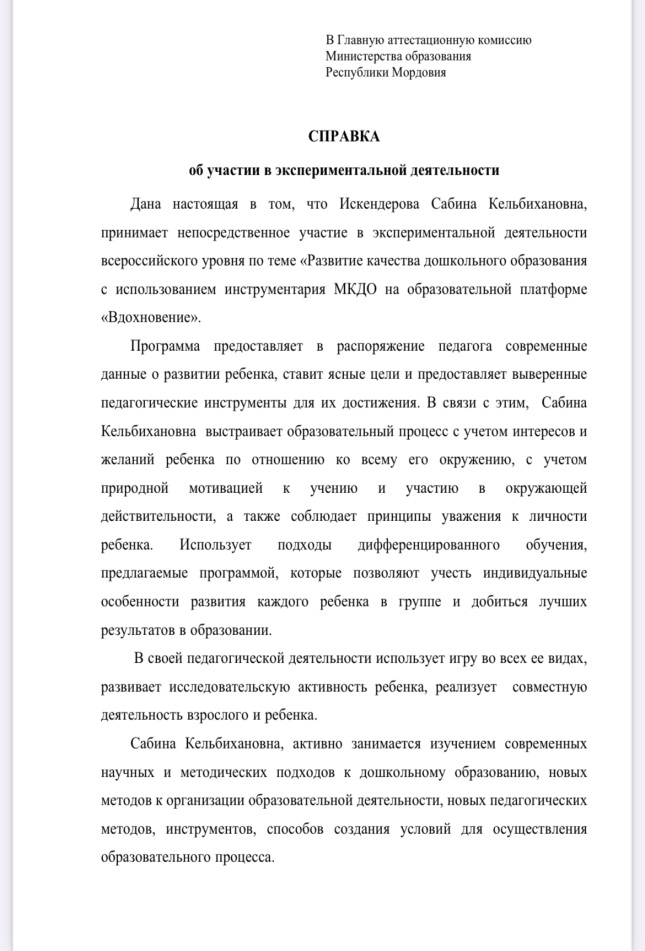 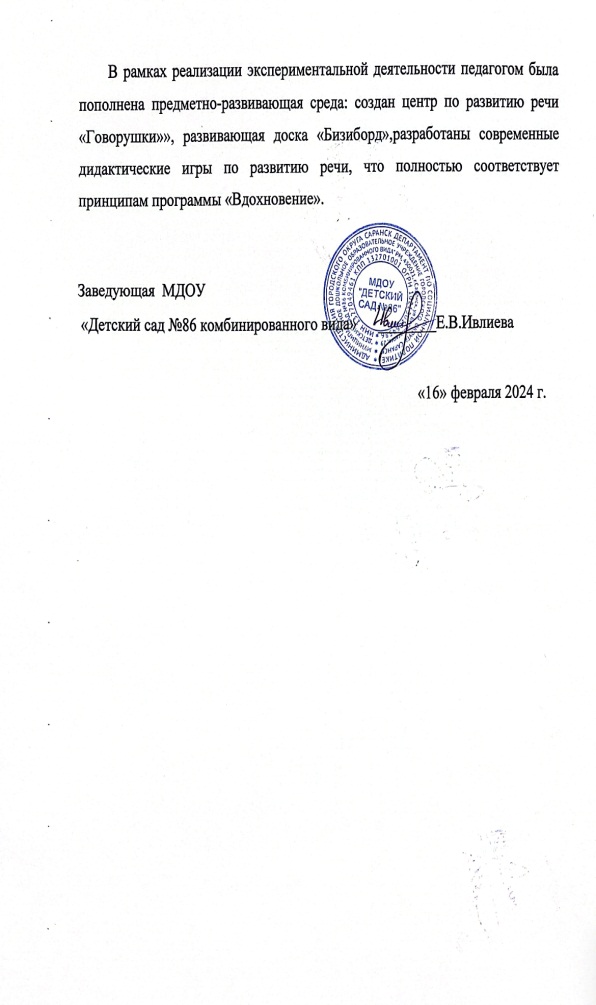 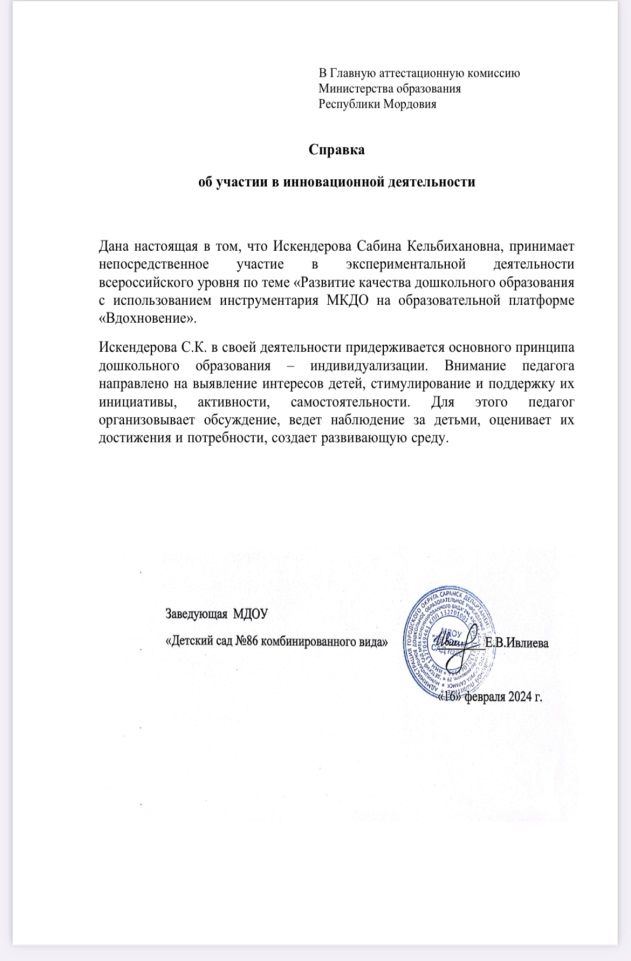 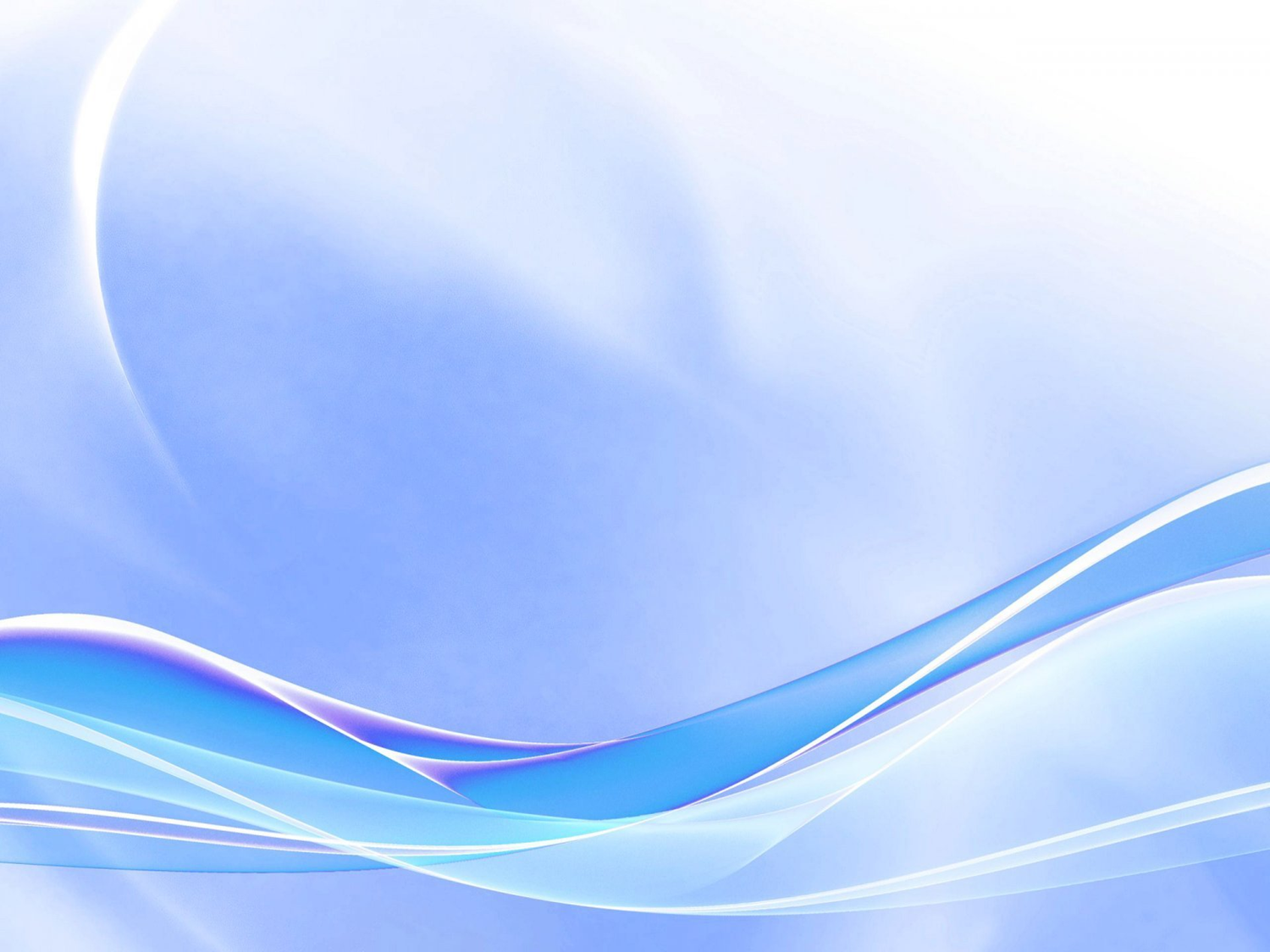 Наличие публикаций
Материалы прошедшие экспертизу на сайтах, порталах сети Интернет:
https://www.maam.ru/detskijsad/knigi-s-detstva-nam-nuzhny-knigi-v-zhizni-nam-vazhny.html 
 https://www.maam.ru/detskijsad/scenarii-osenego-prazdnika-volshebnyi-kalendar-oseni-dlja-starshei-grupy.html 
https://www.maam.ru/detskijsad/lyepbuk-po-nravstveno-patrioticheskomu-vospitaniyu.html 
Муниципальный уровень:
http://ds86sar.schoolrm/ru 
  http://ds86sar.schoolrm/ru   

Республиканский уровень: 2 публикации

Российский уровень: 2 публикации
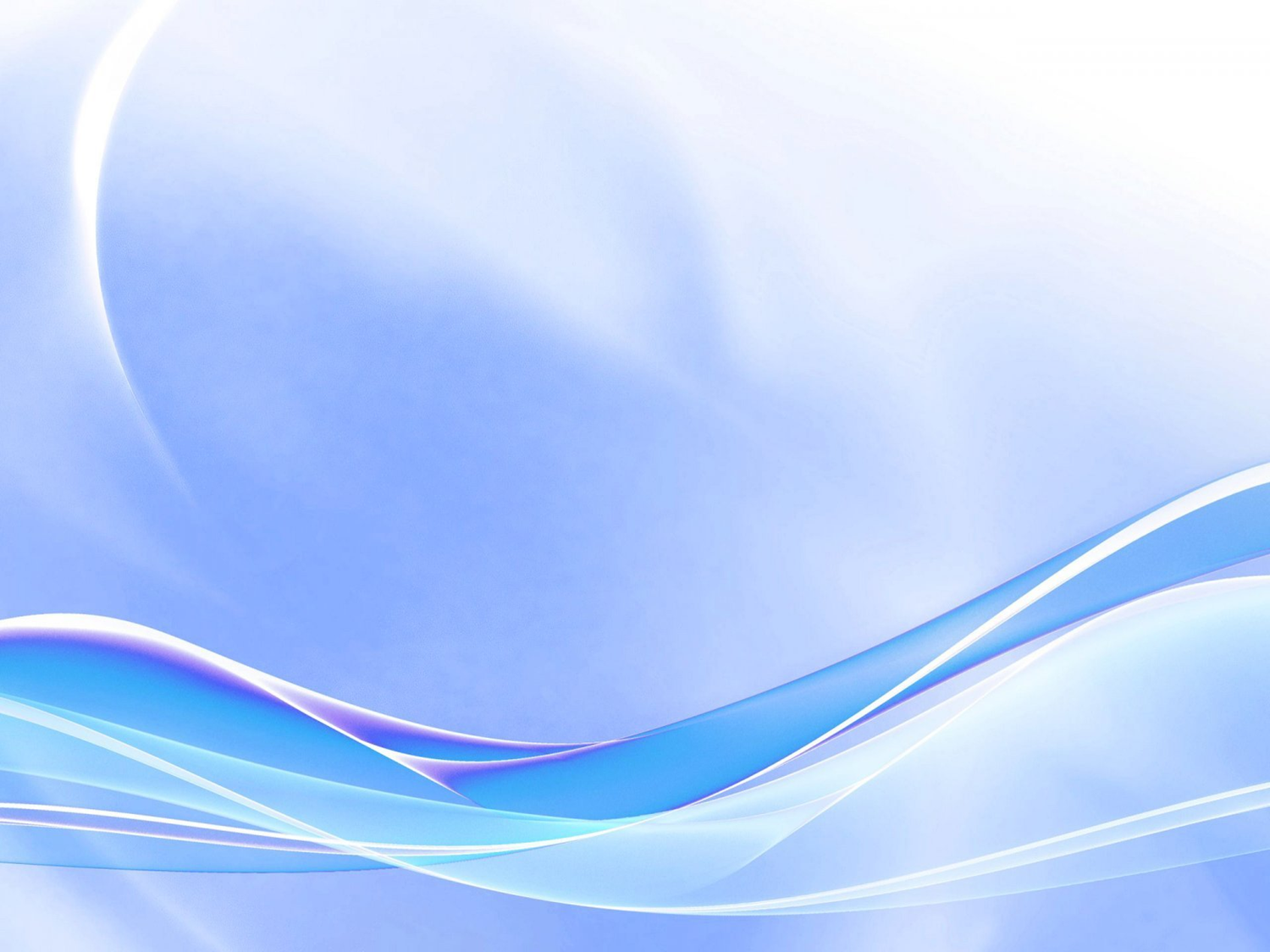 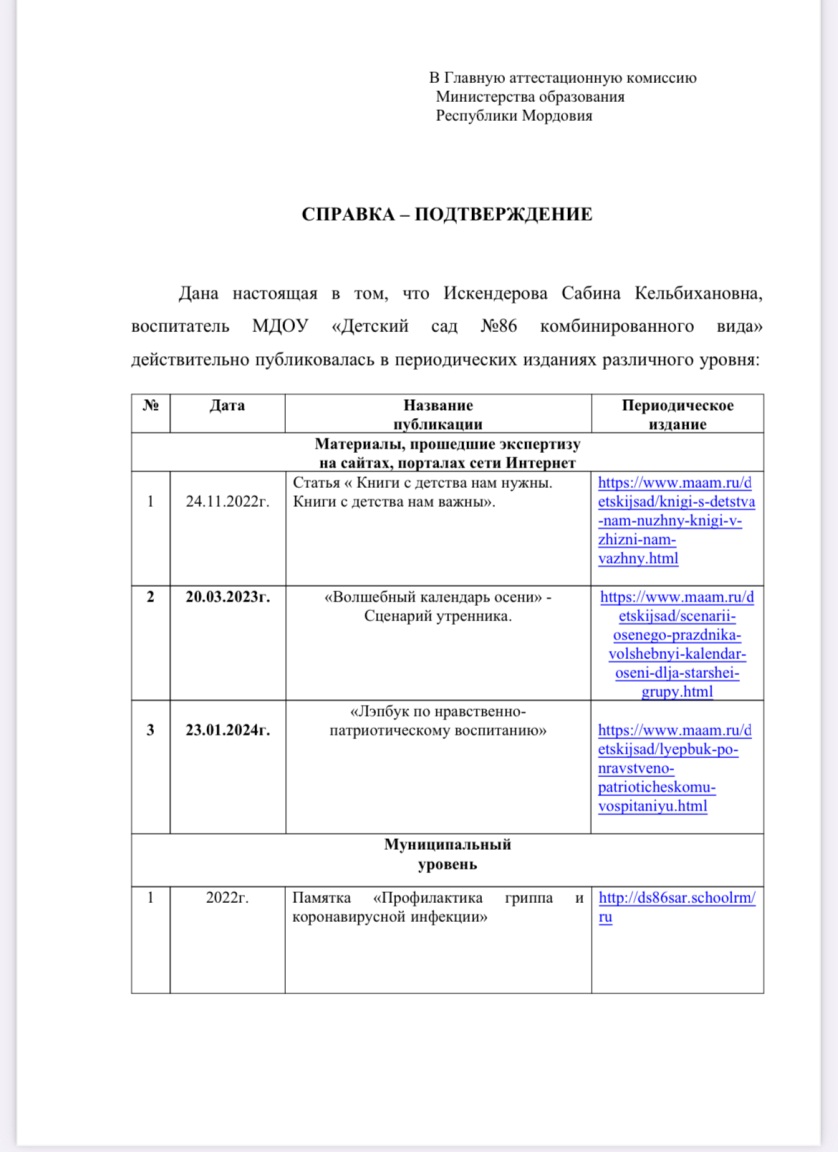 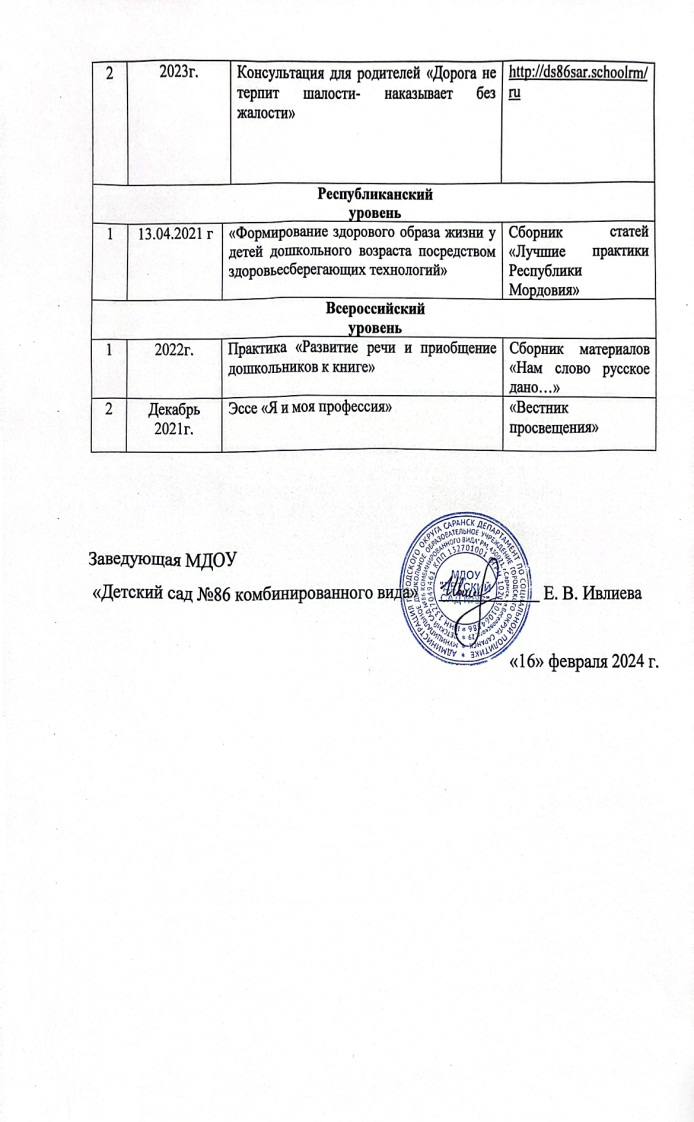 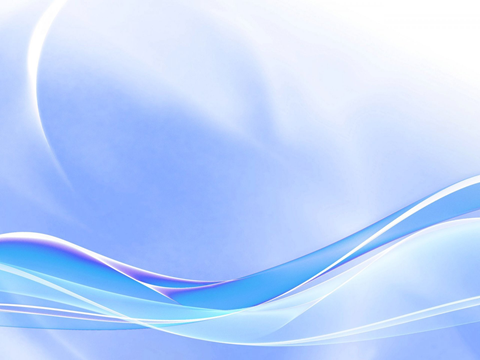 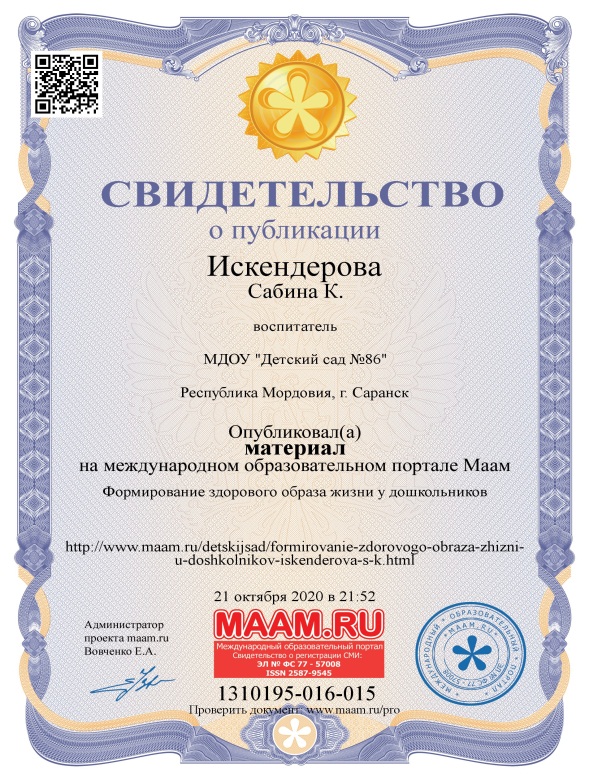 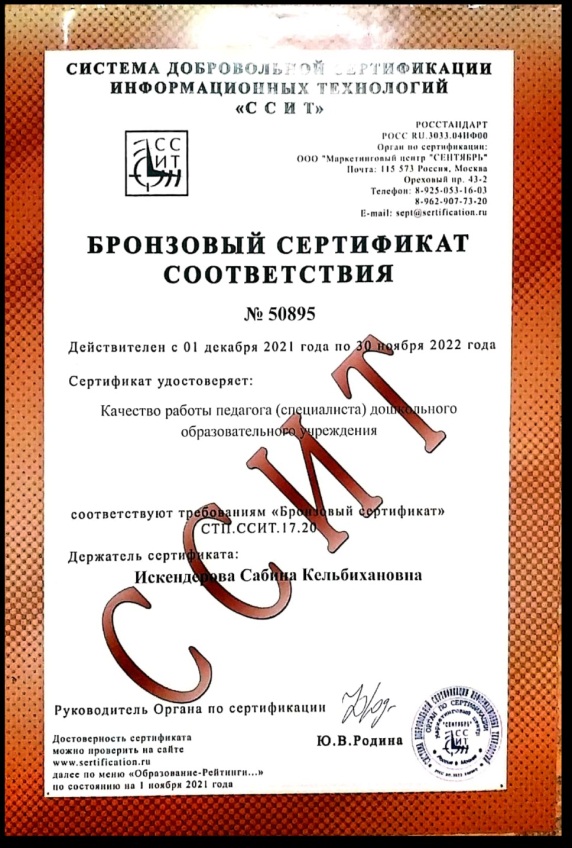 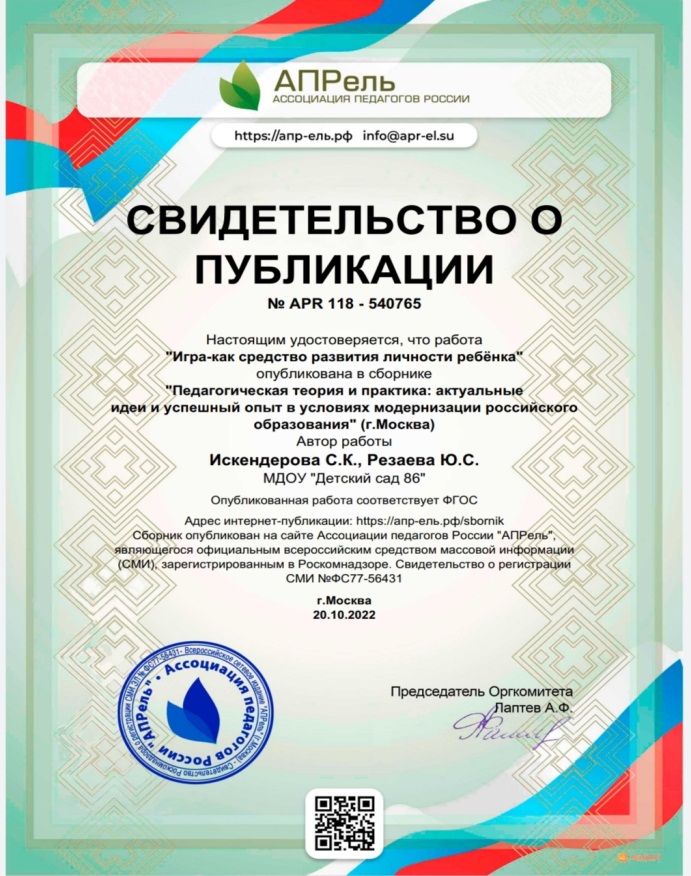 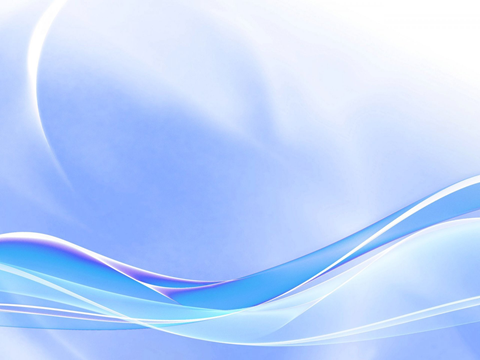 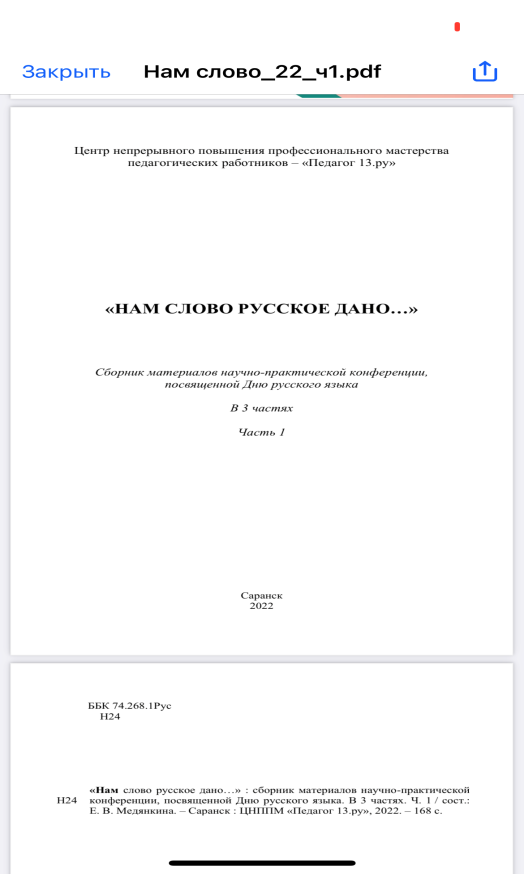 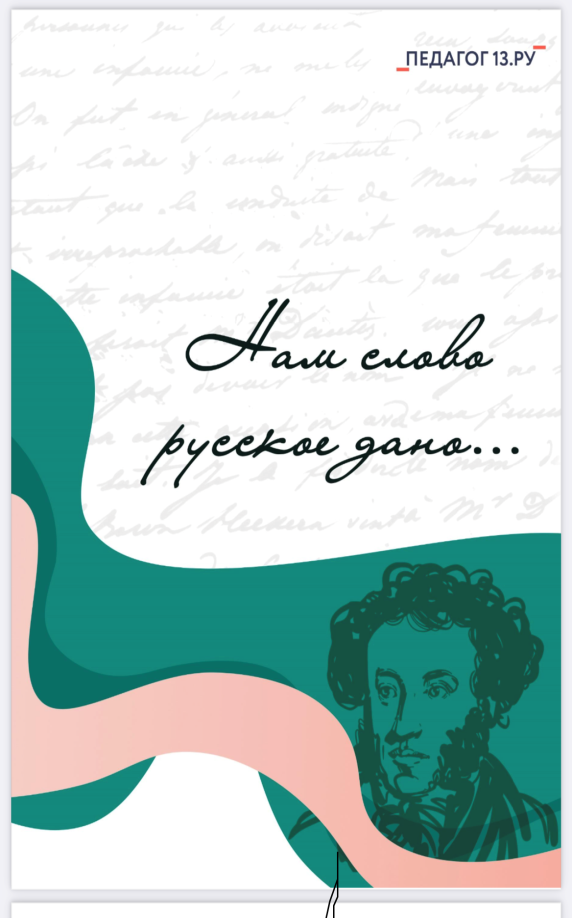 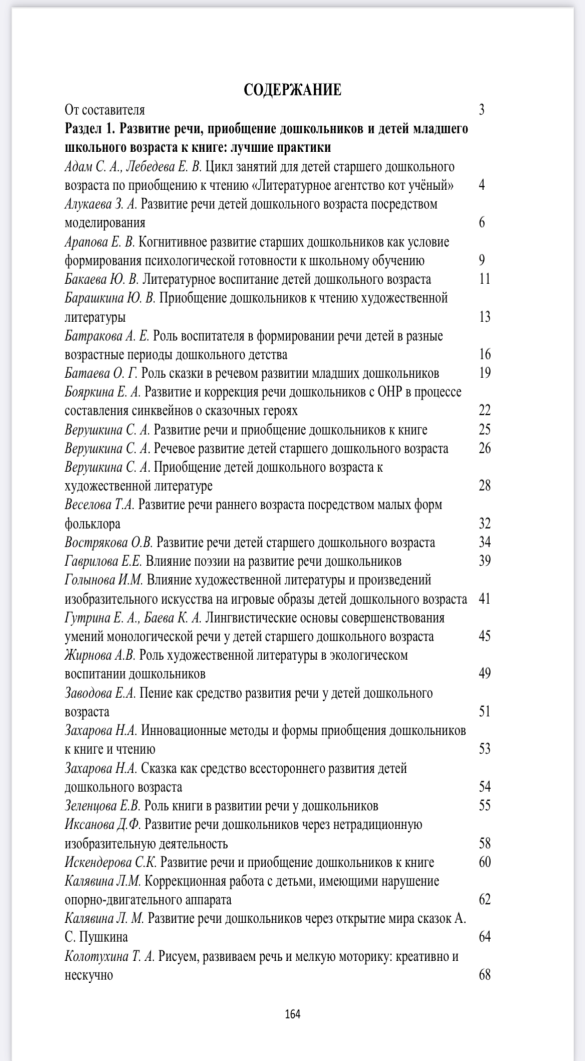 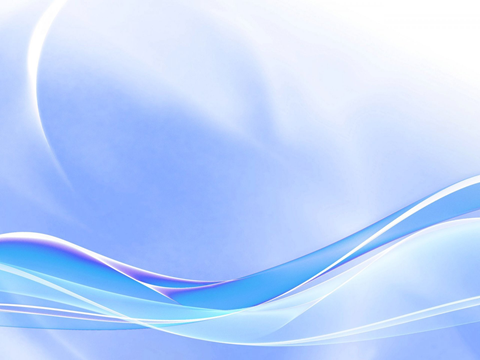 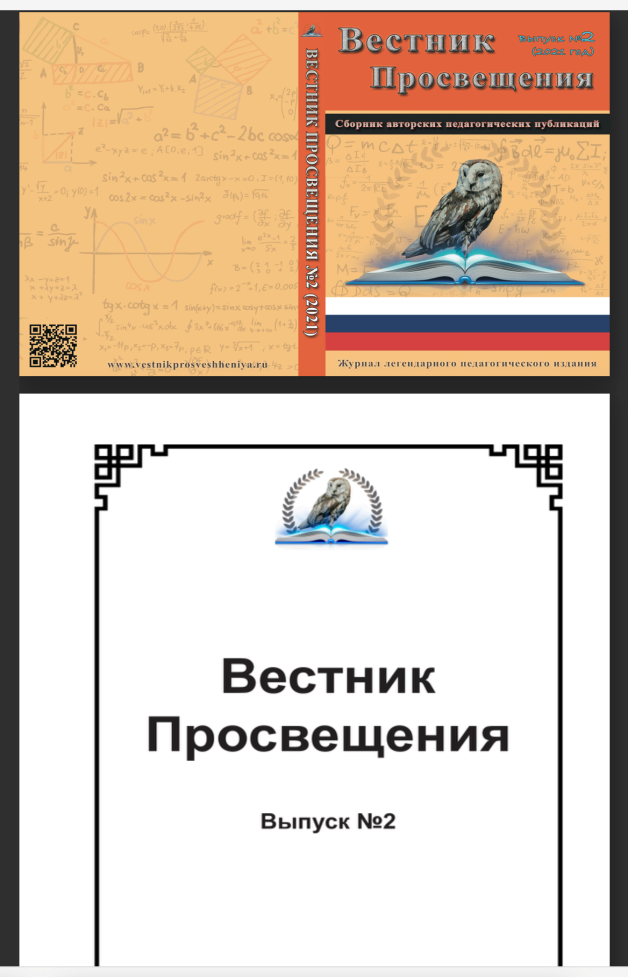 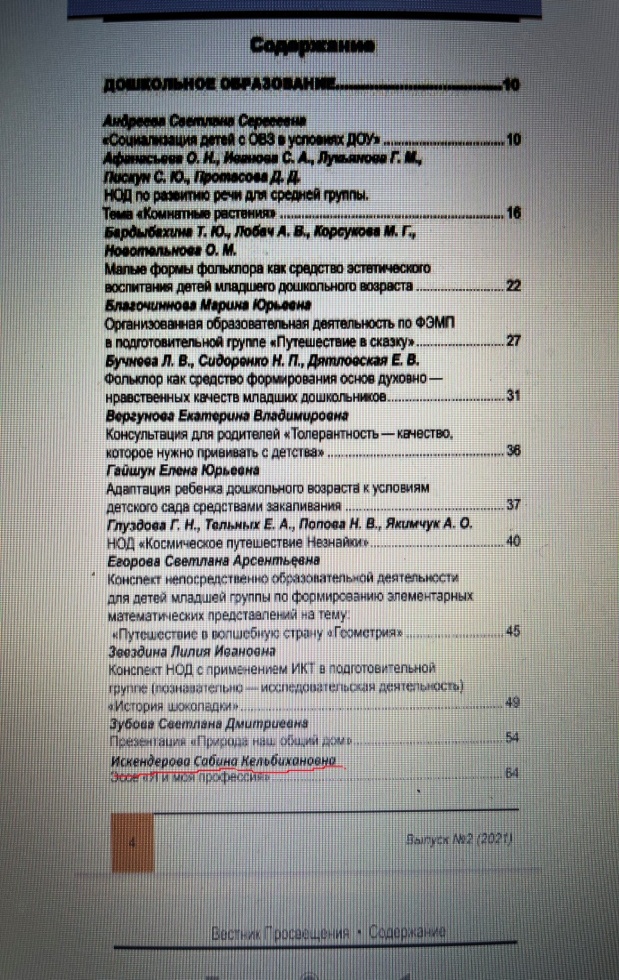 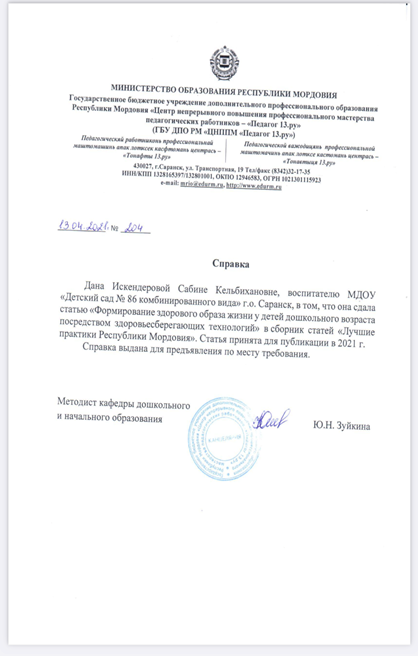 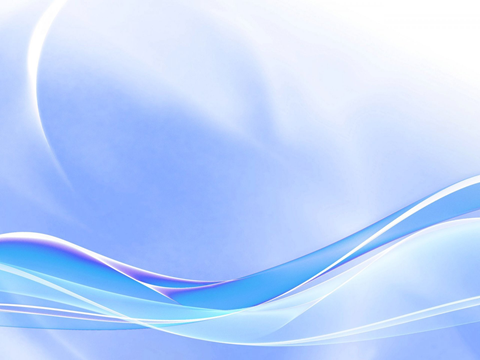 Результаты участия воспитанников в конкурсах, выставках, 
турнирах, соревнованиях, акциях ,  фестивалях
Победы и призовые места  в заочных/дистанционных мероприятиях в сети «Интернет» -21

Победы и призовые места в очных муниципальных мероприятиях -6

Победы и призовые места  в очных республиканских мероприятиях- 1

Победы и призовые места в очных российских мероприятиях-2

Победы и призовые места в очных международных мероприятиях-1
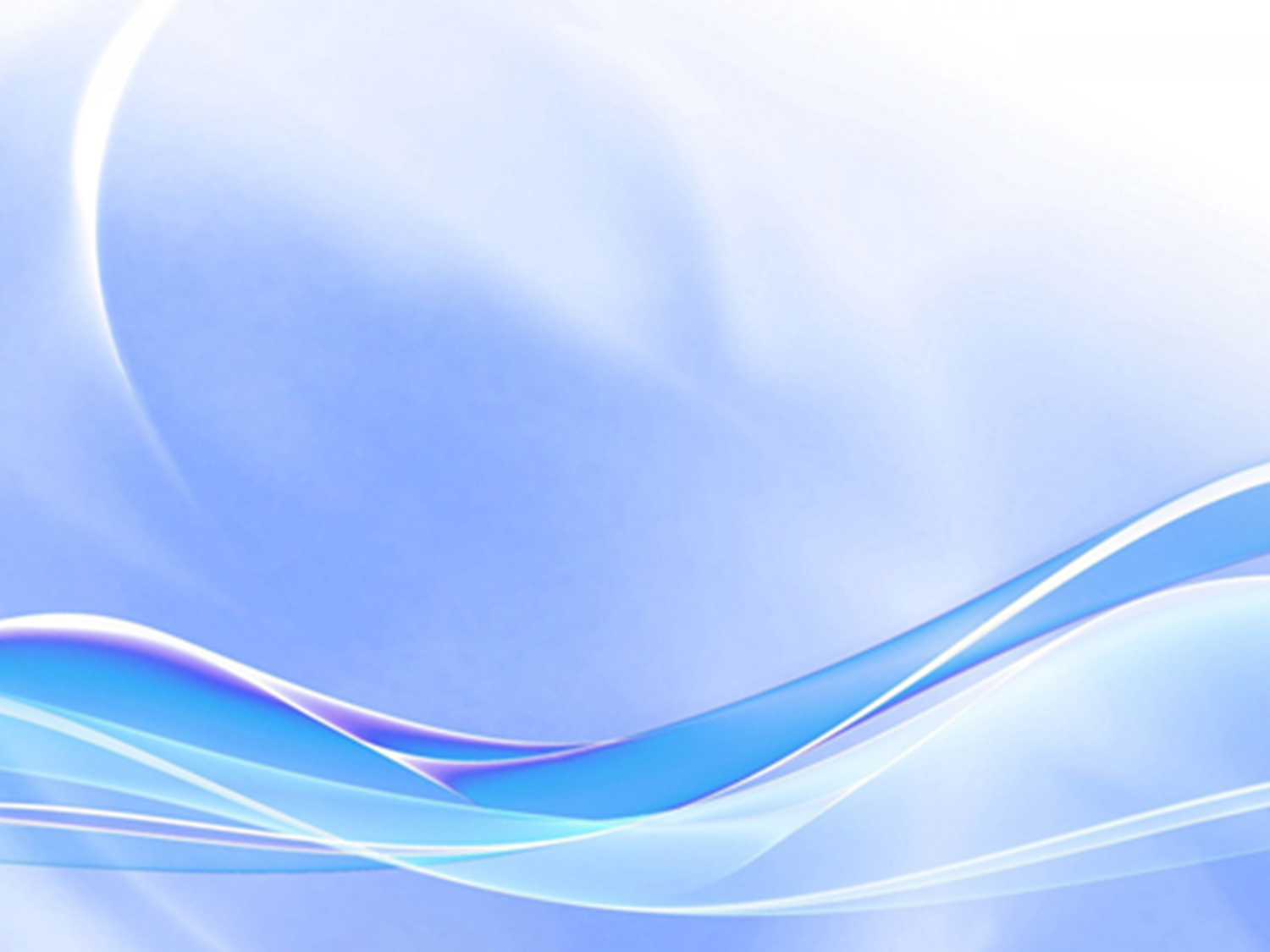 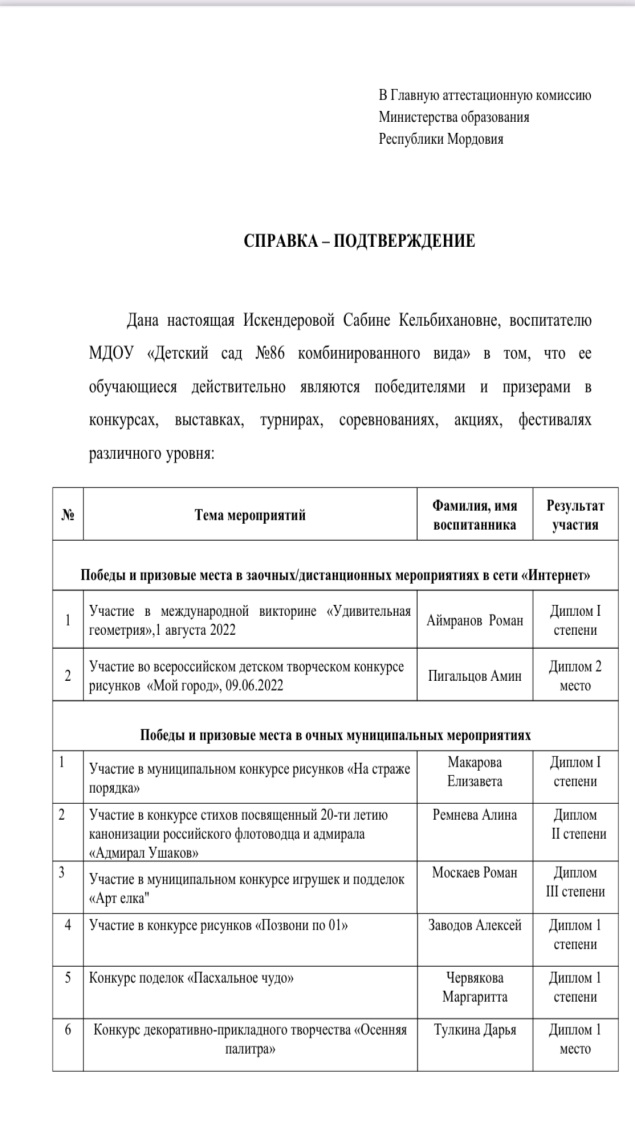 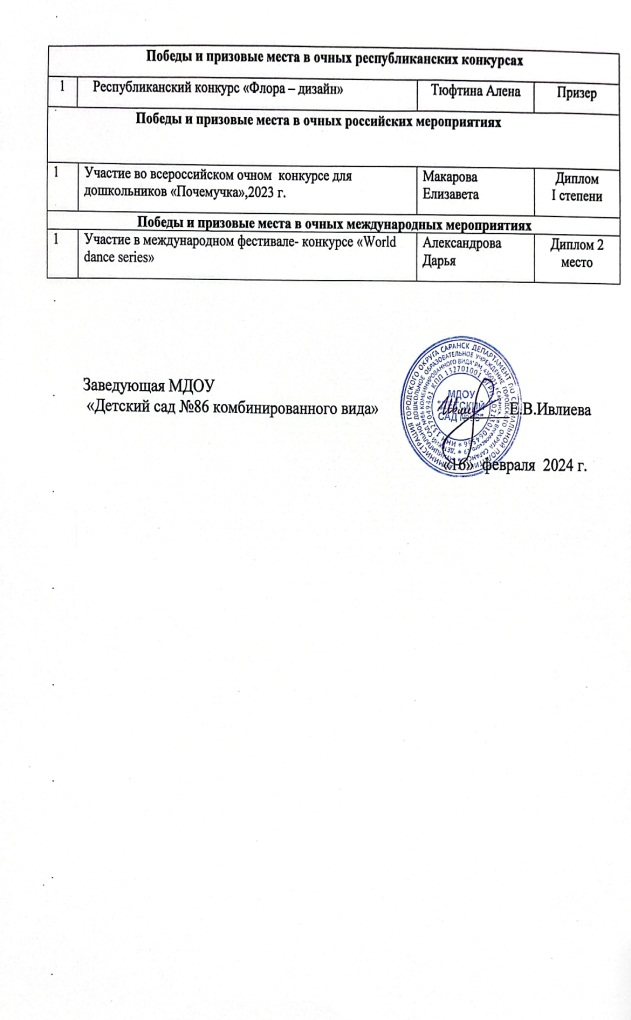 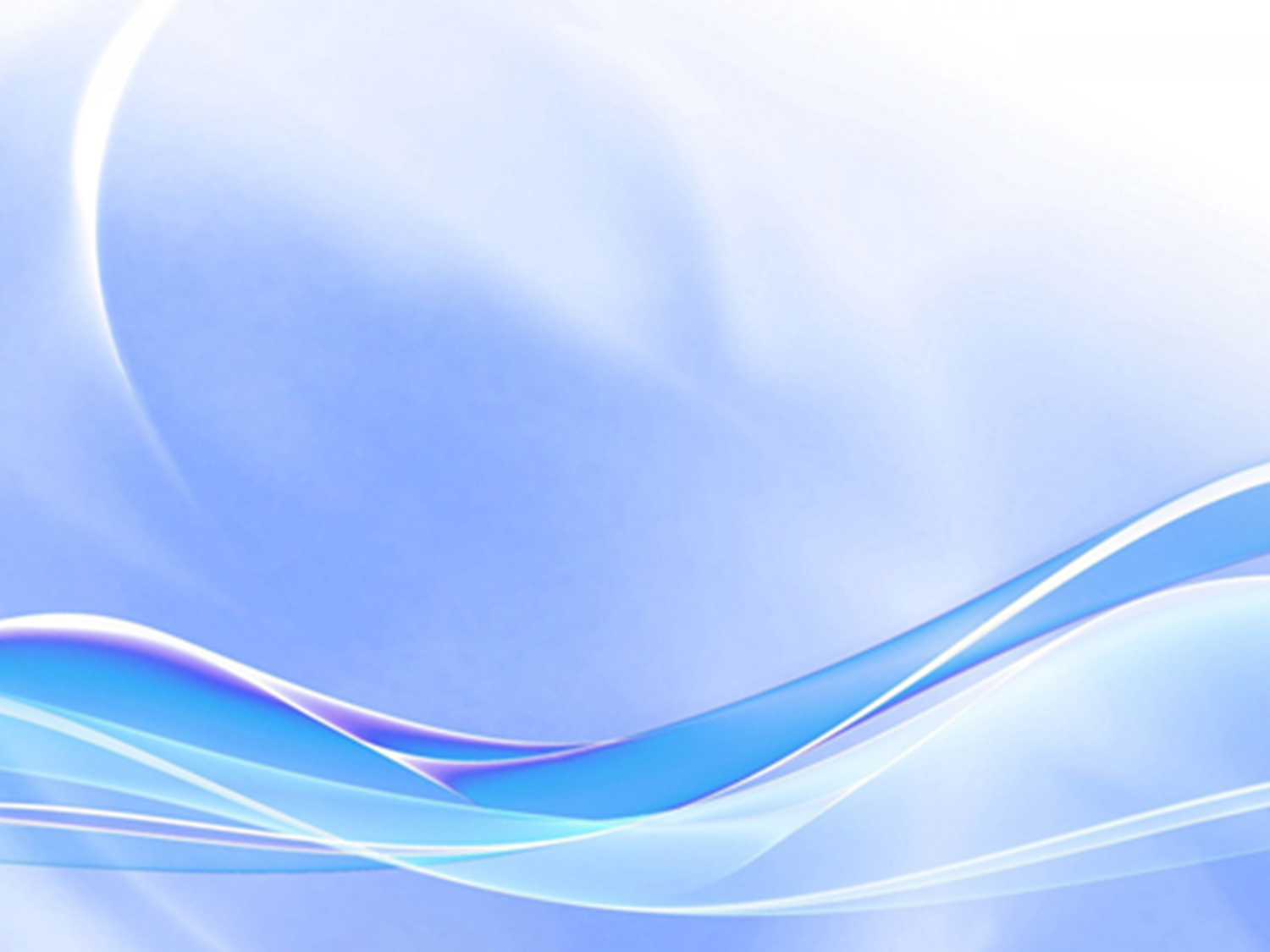 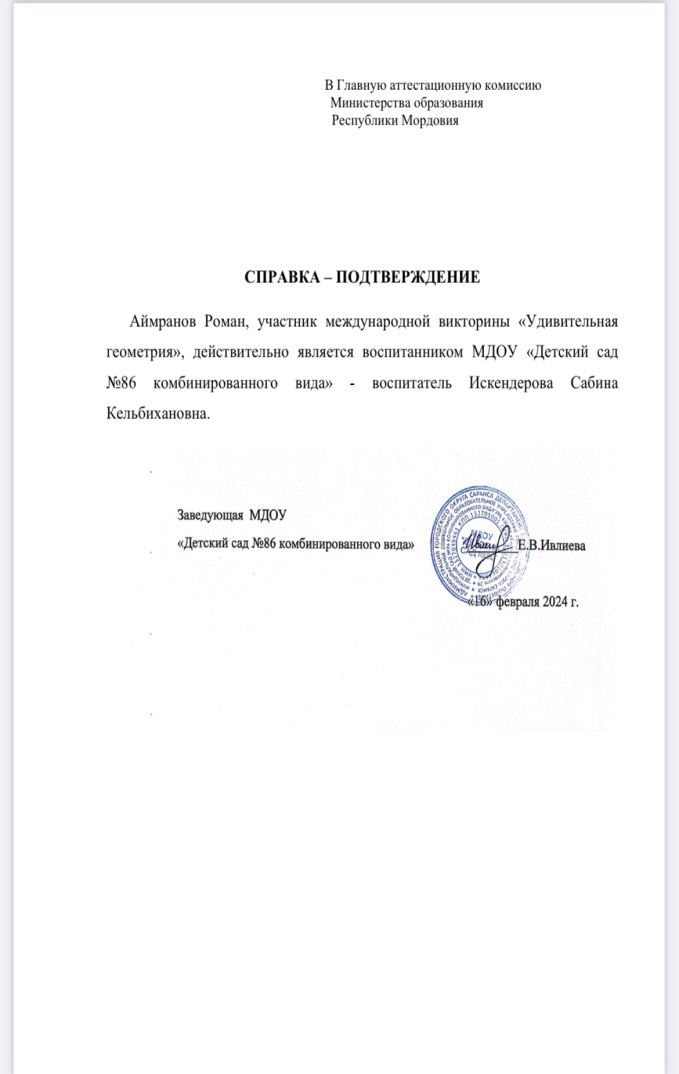 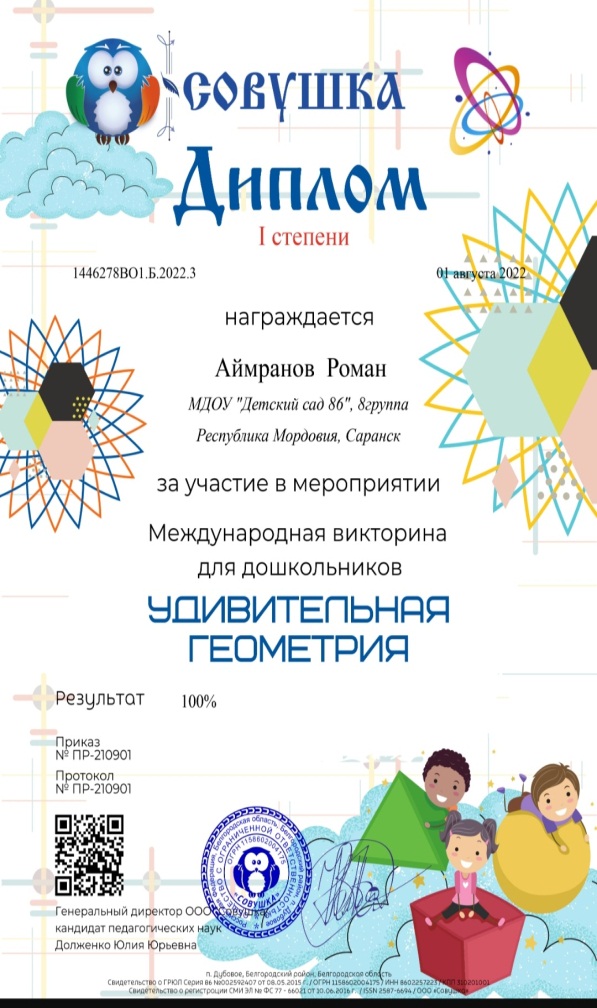 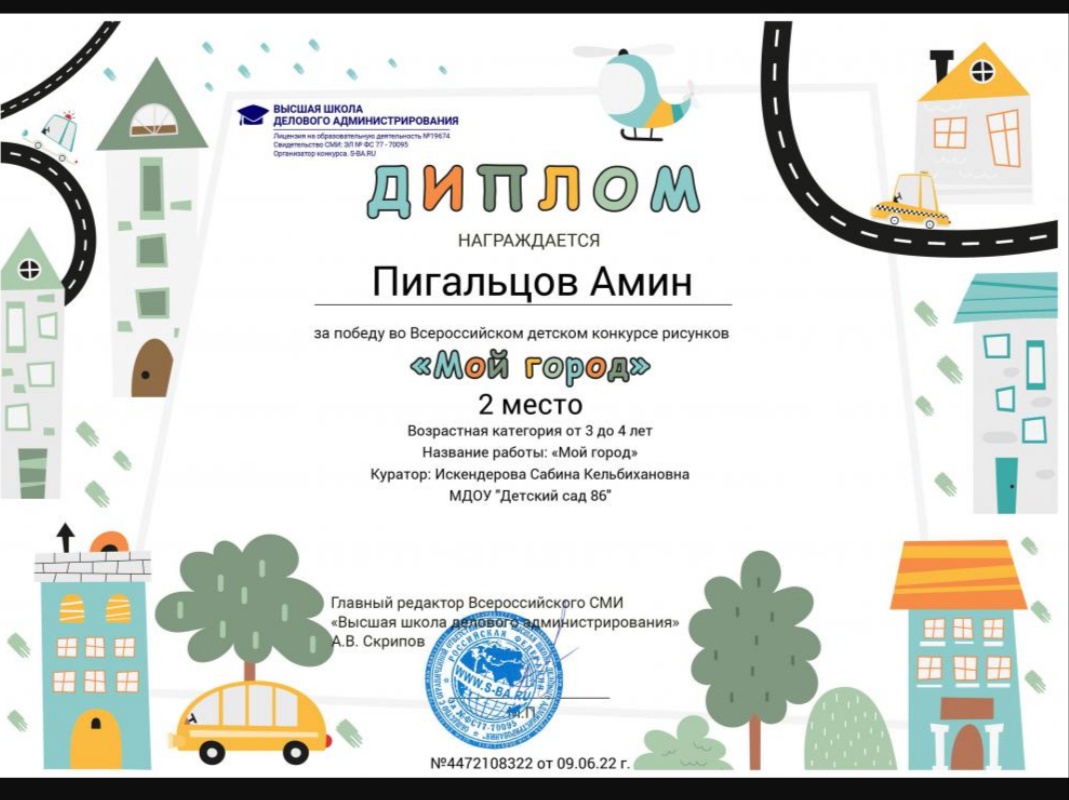 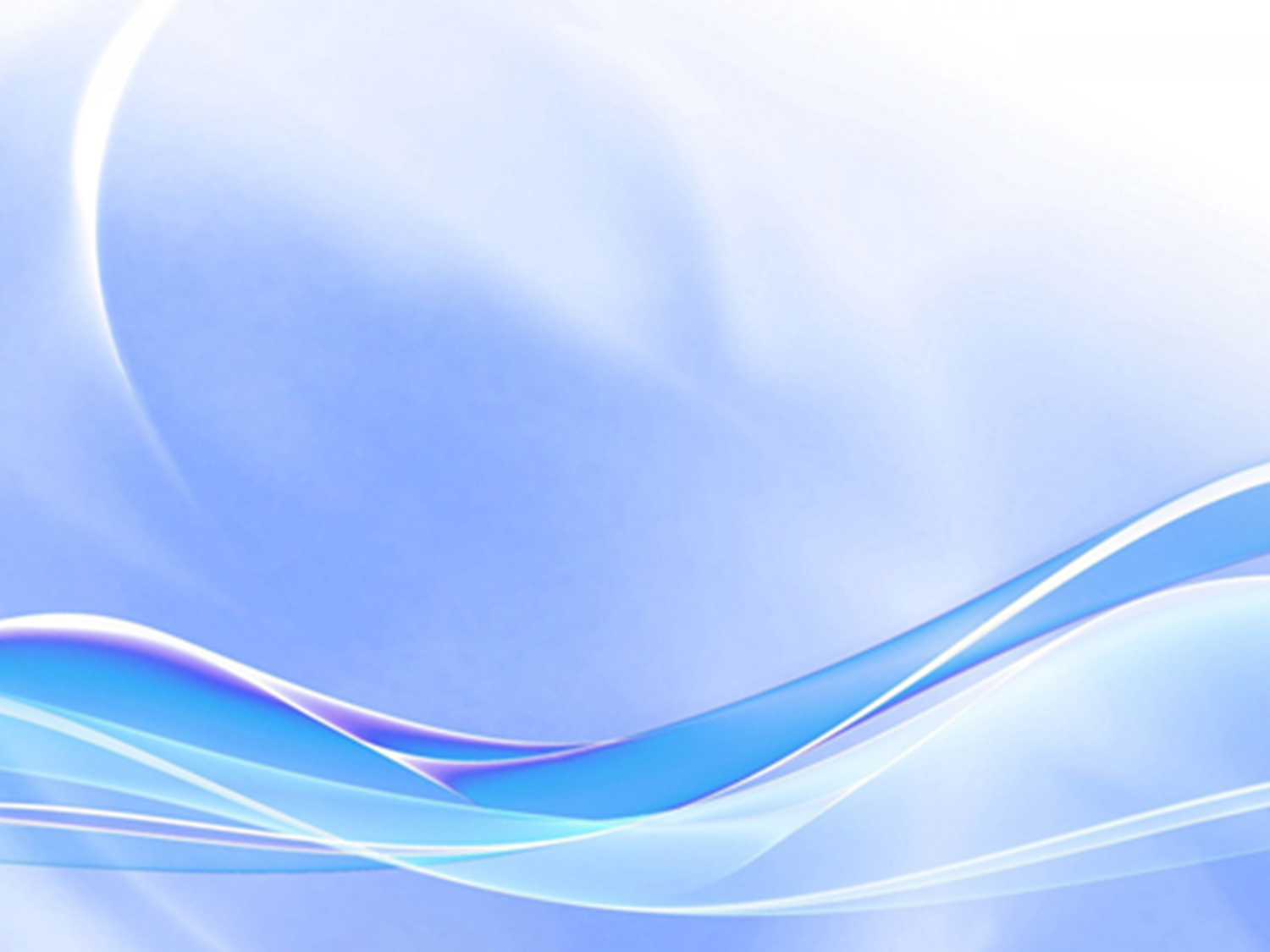 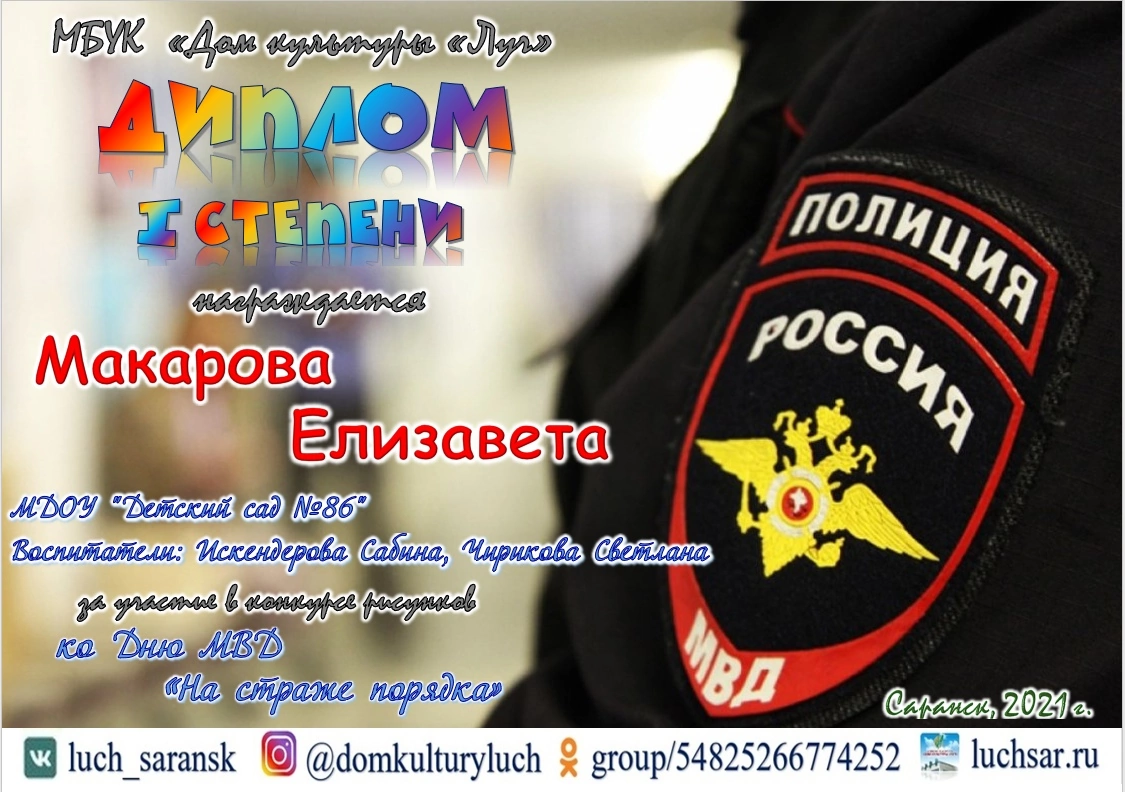 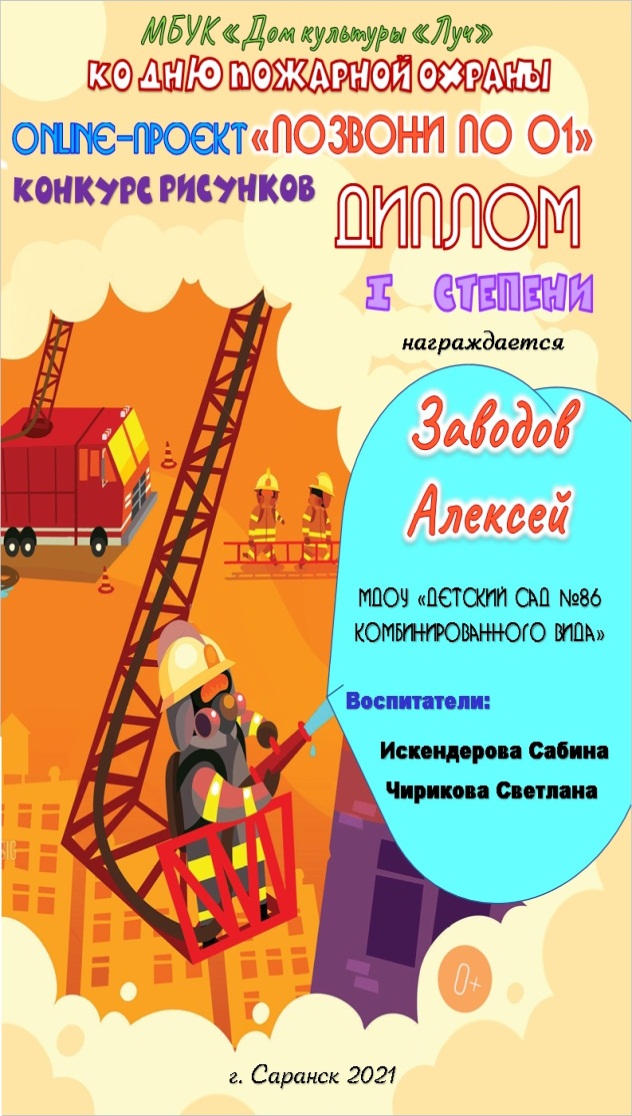 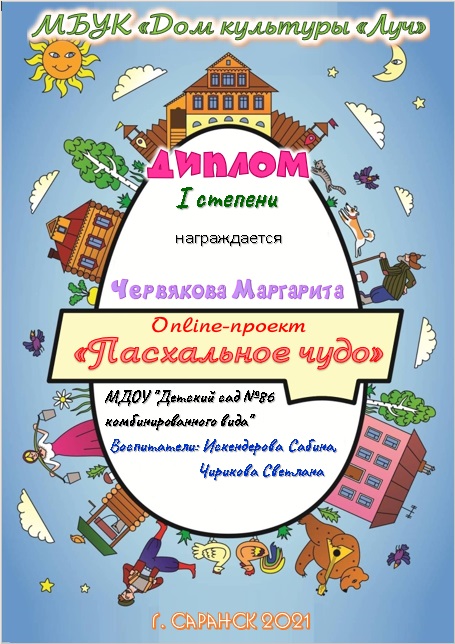 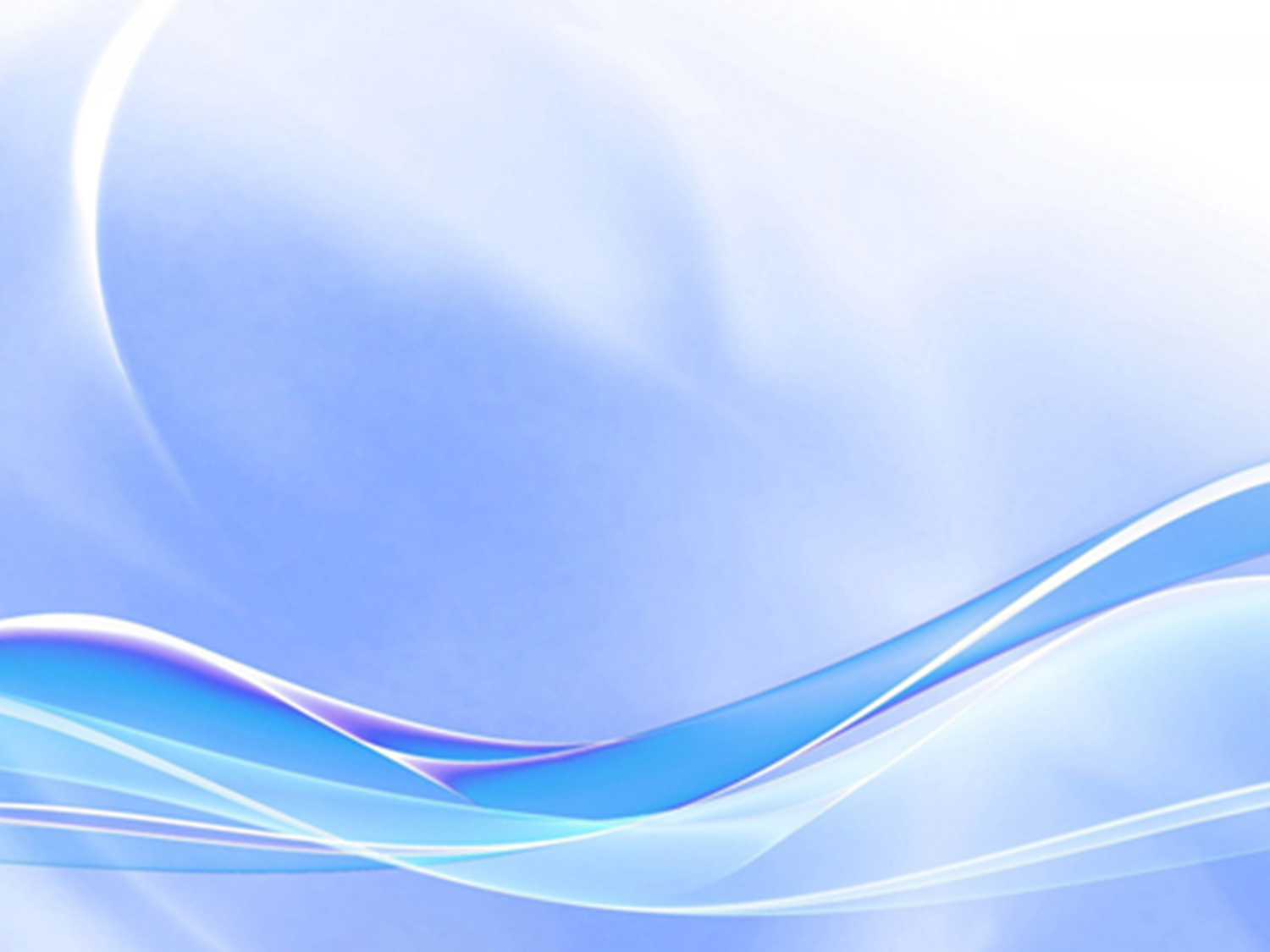 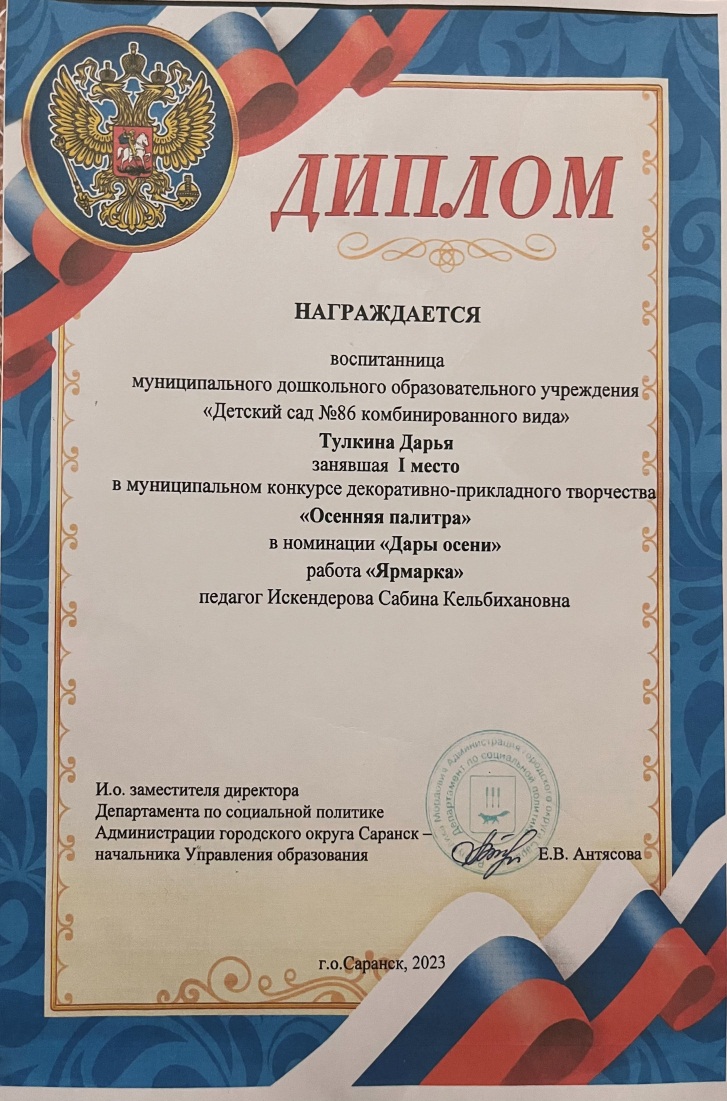 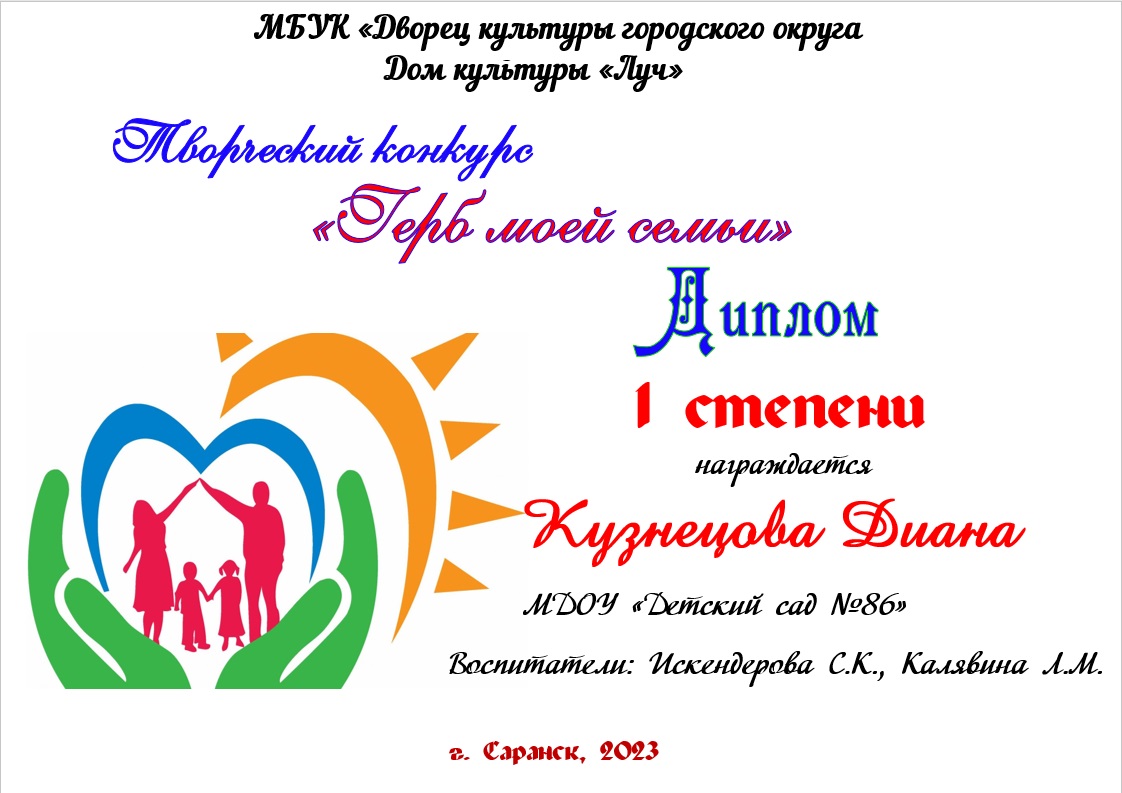 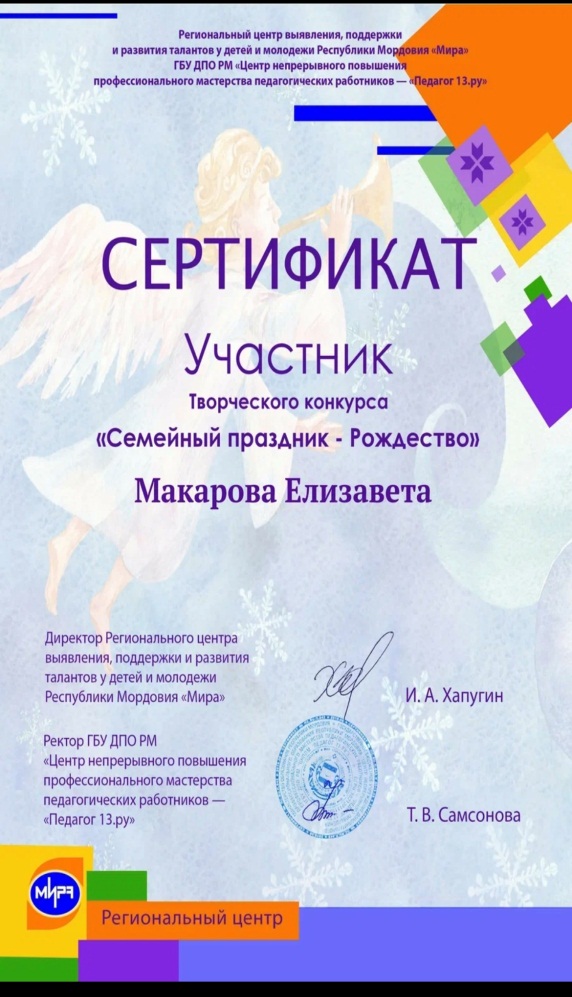 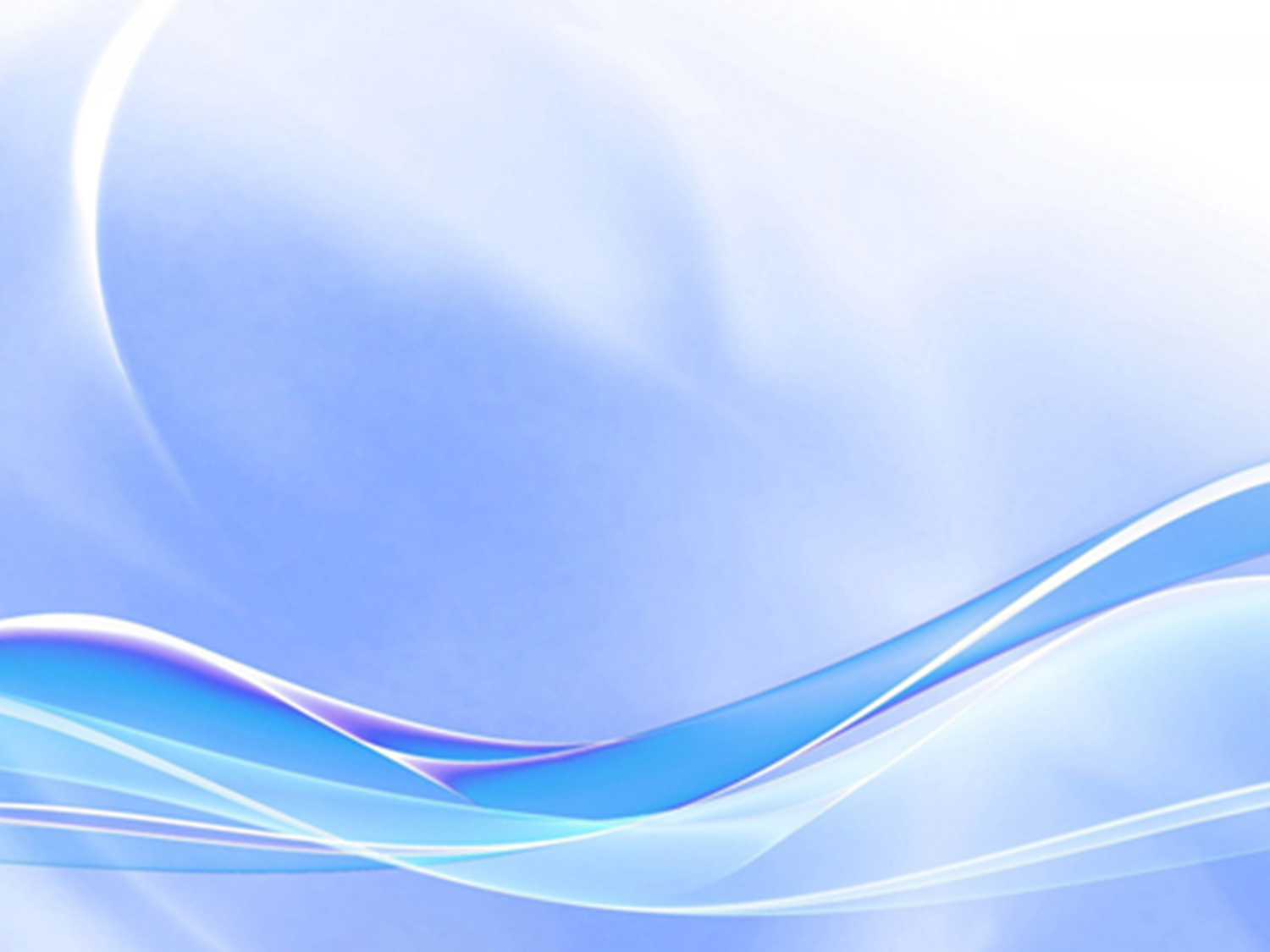 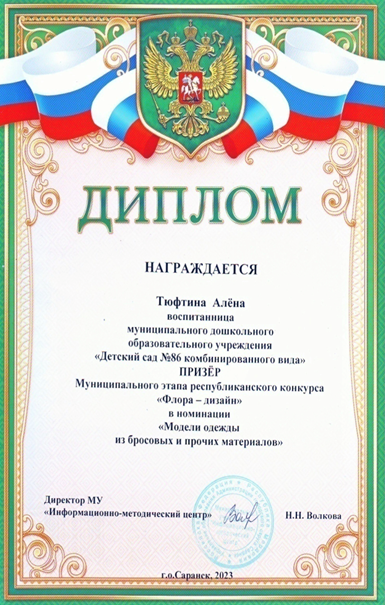 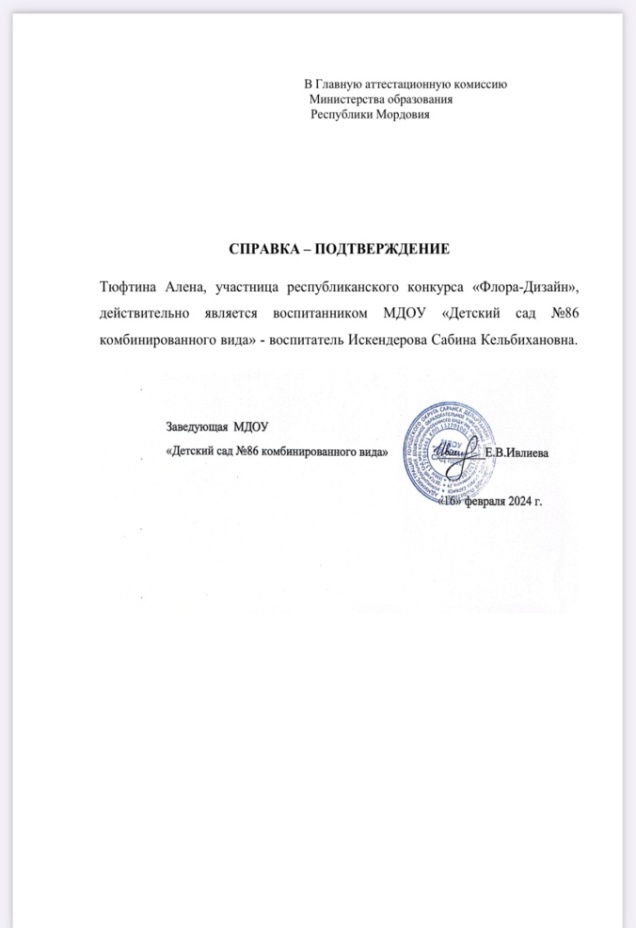 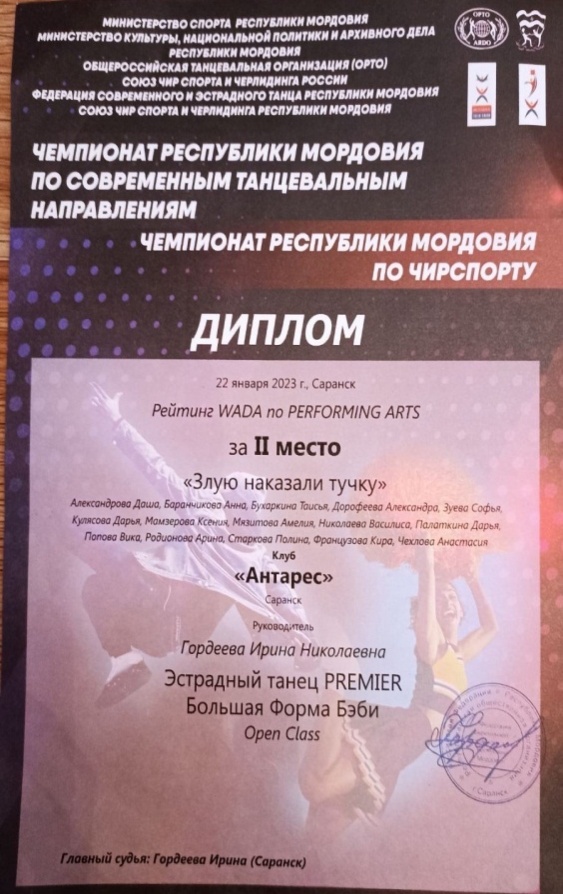 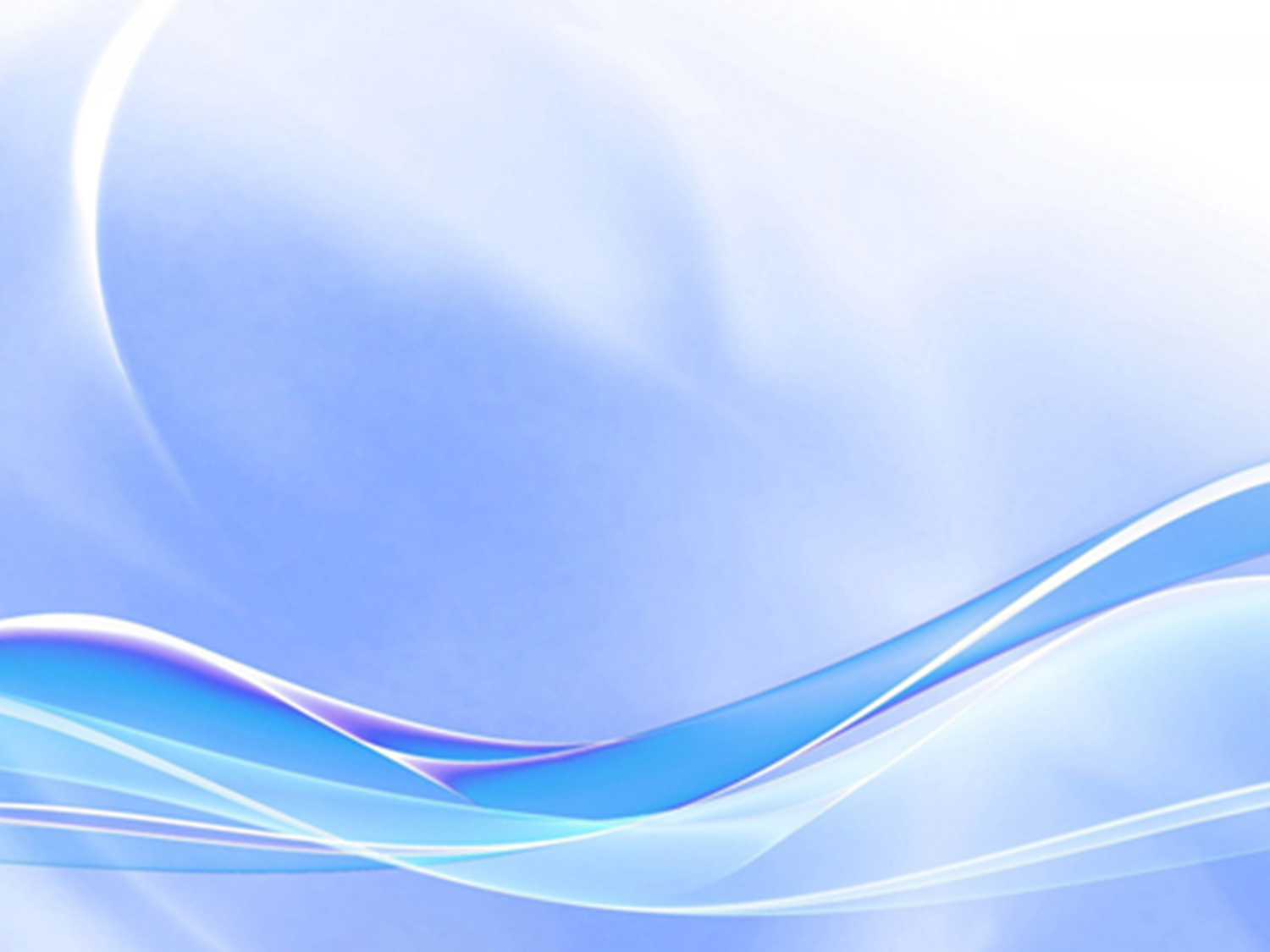 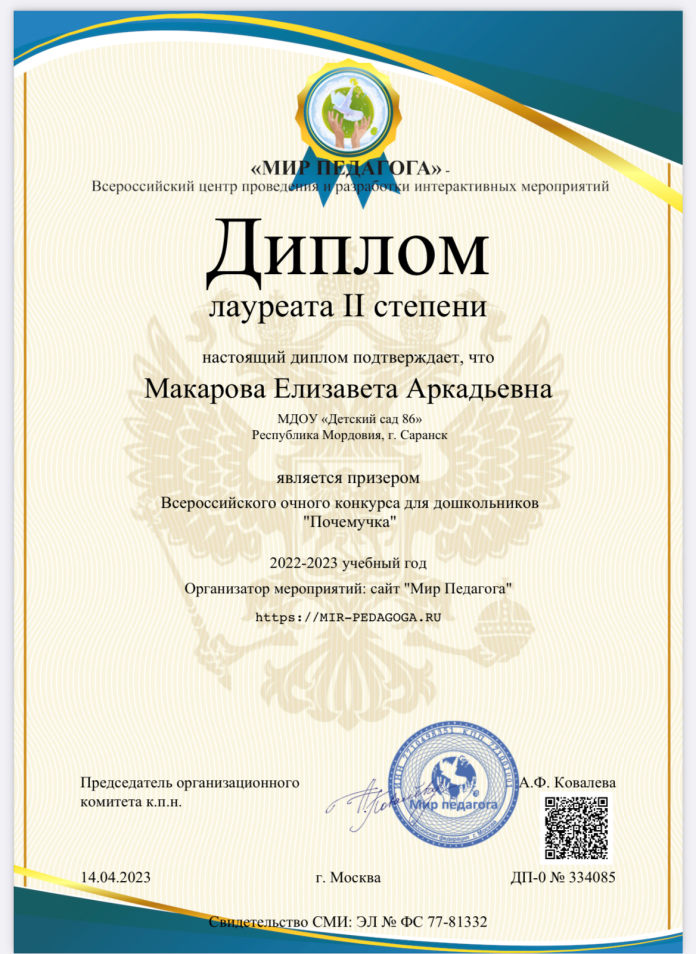 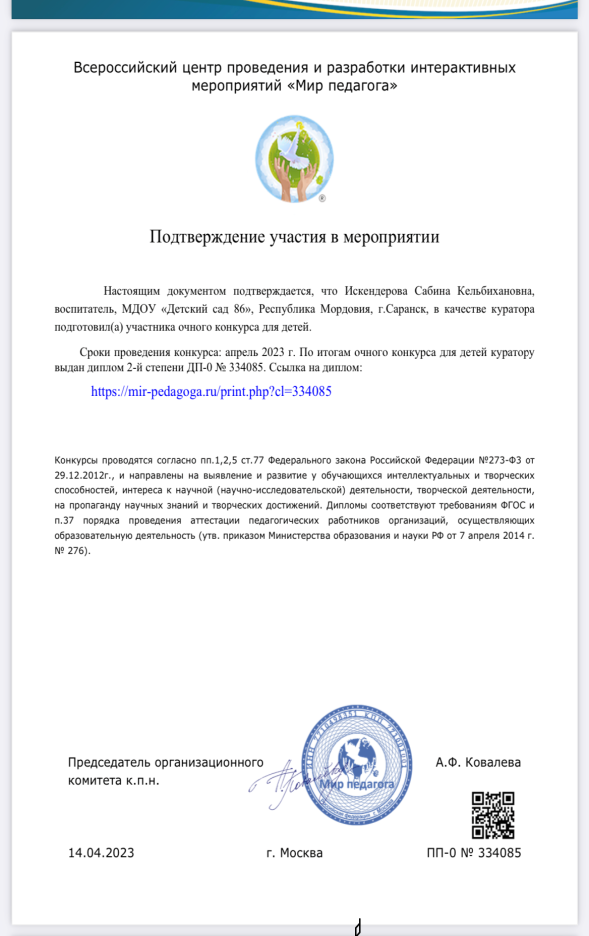 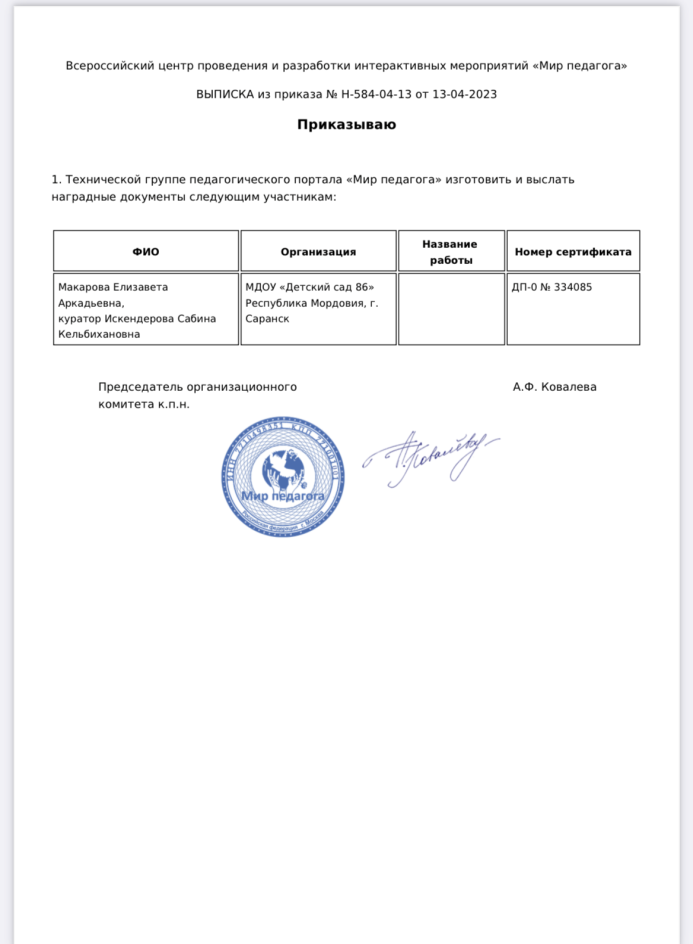 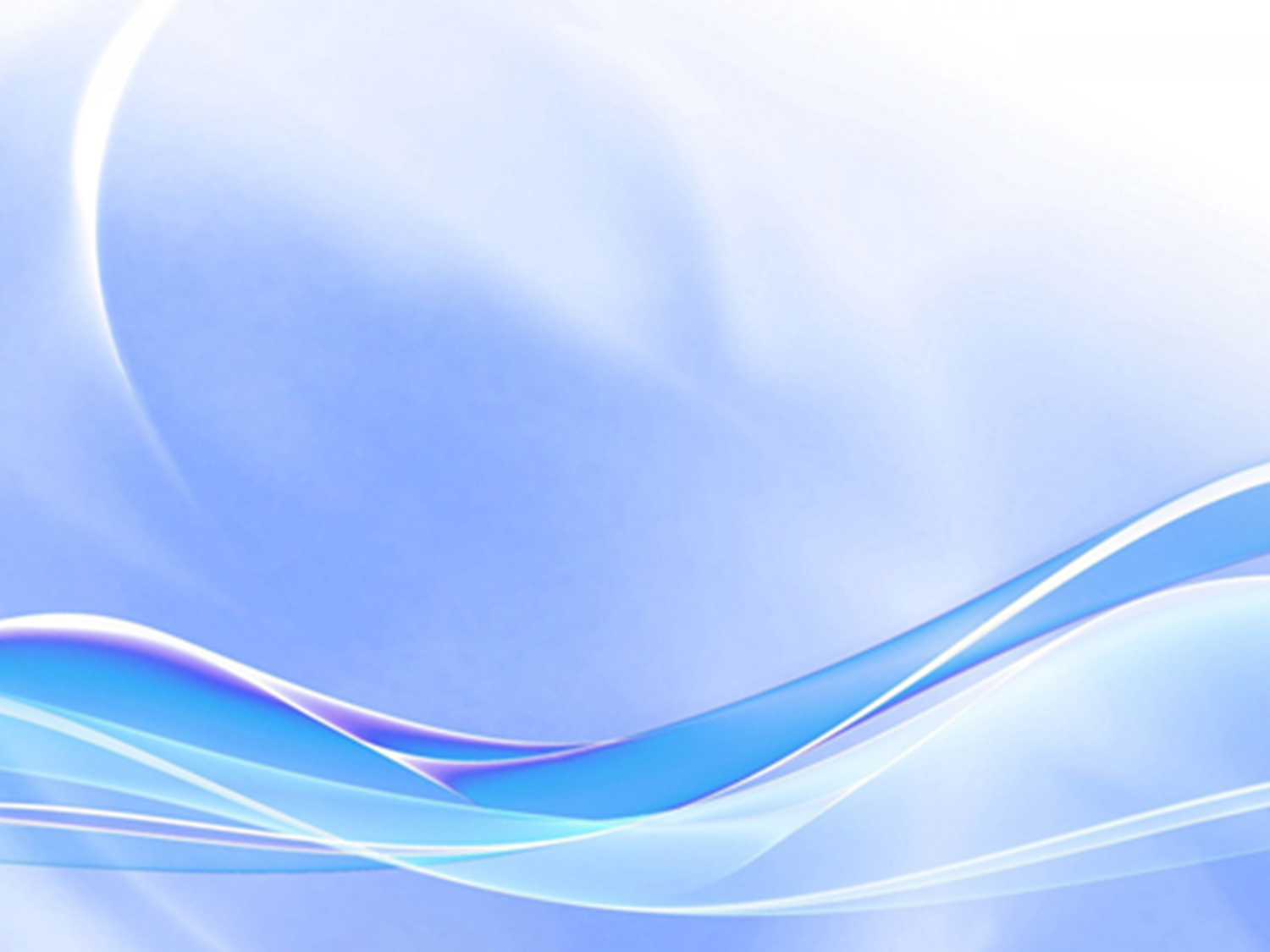 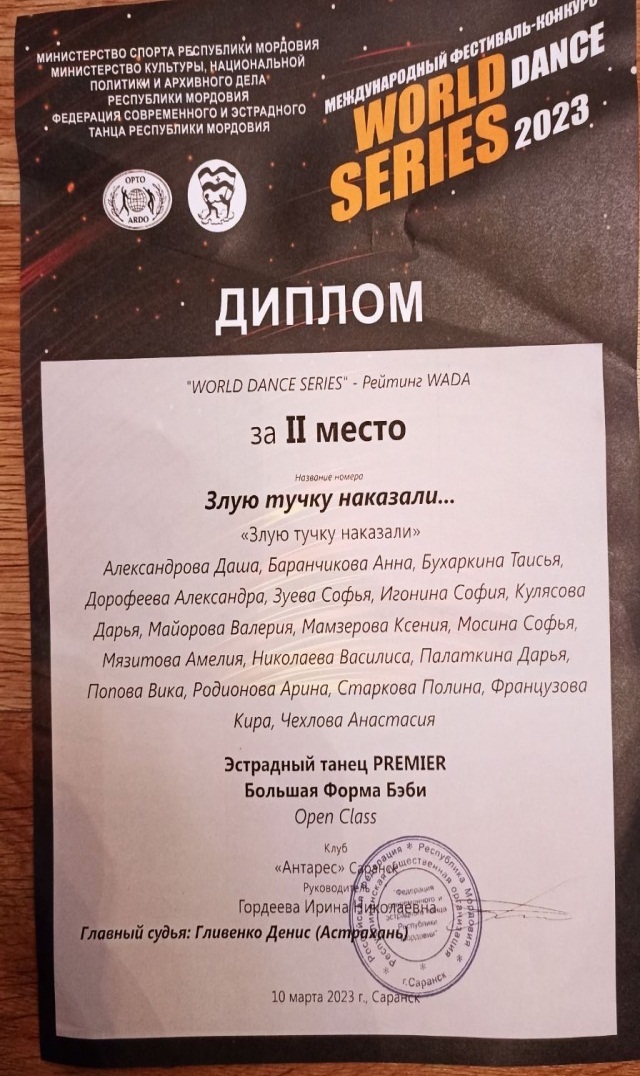 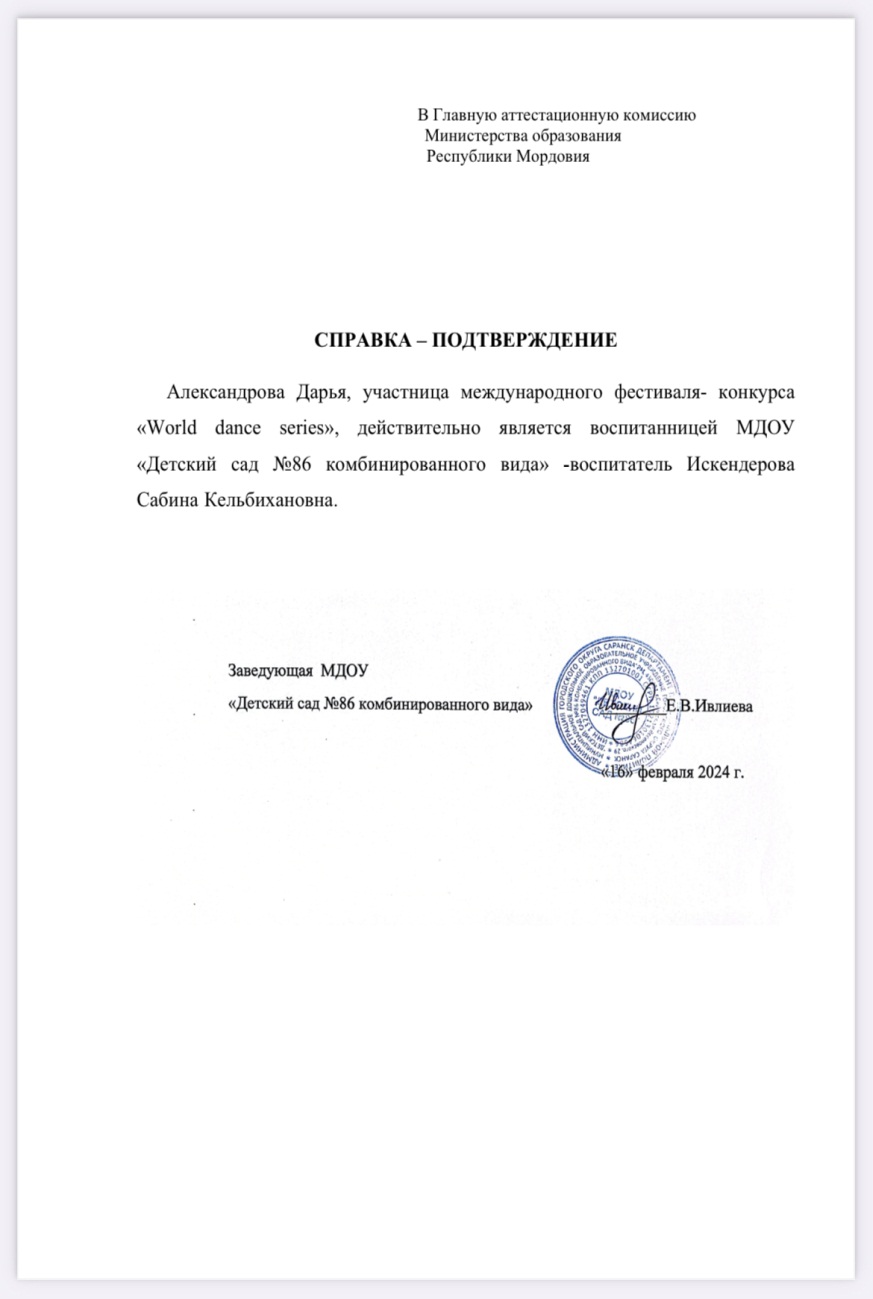 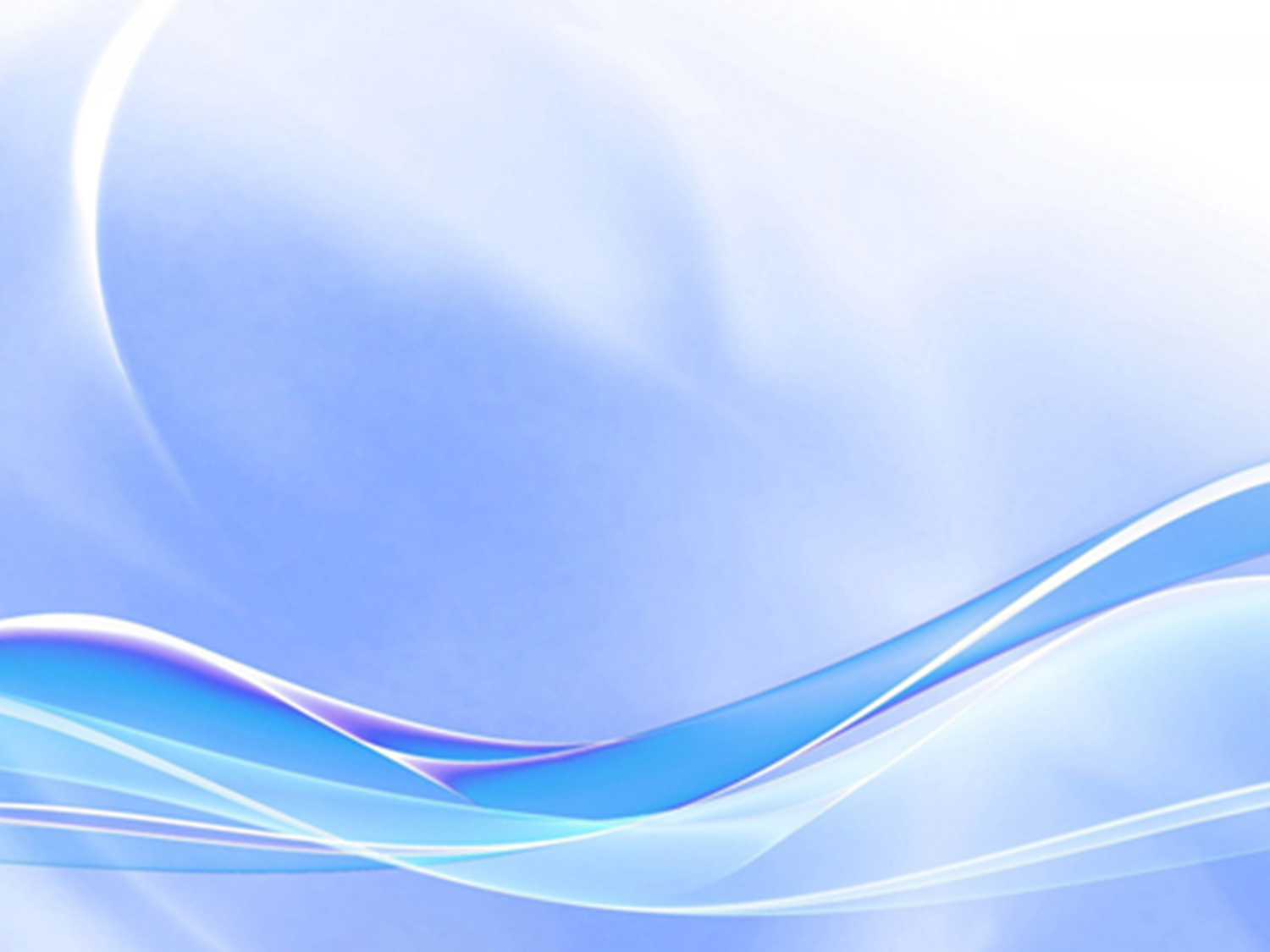 Наличие авторских программ, методических пособий



https://upload2.schoolrm.ru/grain.tables/872/87275f5bdba206ebd5baeef8c90c0173/dopolnitelnaya-obshcheobrazovatelnaya-programma-po-3d_modelirovaniyu.pdf
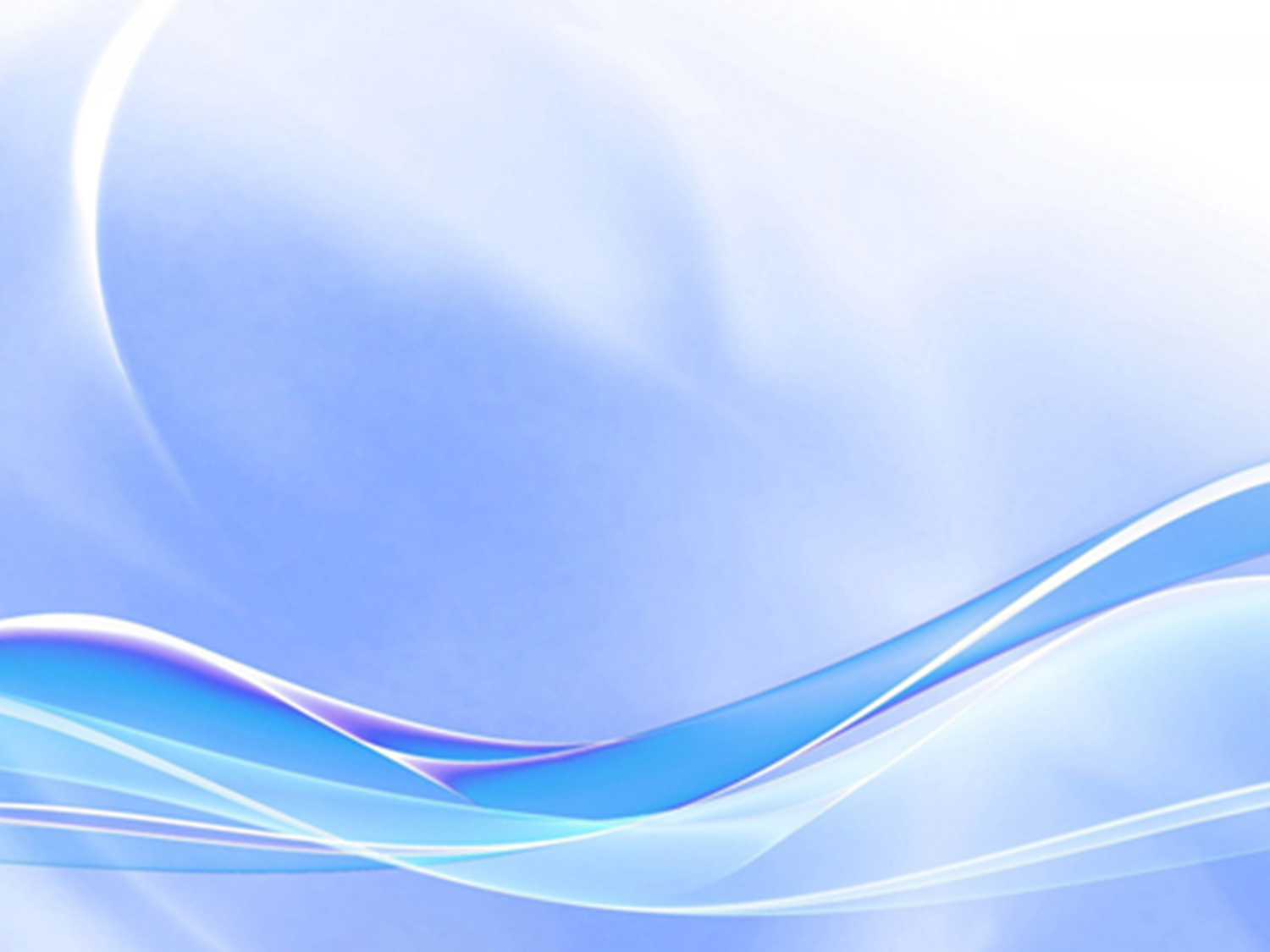 Выступления на заседаниях методических советов, научно-
практических конференциях, педагогических чтениях, семинарах,
форумах, радиопередачах (очно)
Уровень образовательной организации: выступлений с докладом -3
 
Республиканский уровень:-1

Российский уровень:-1
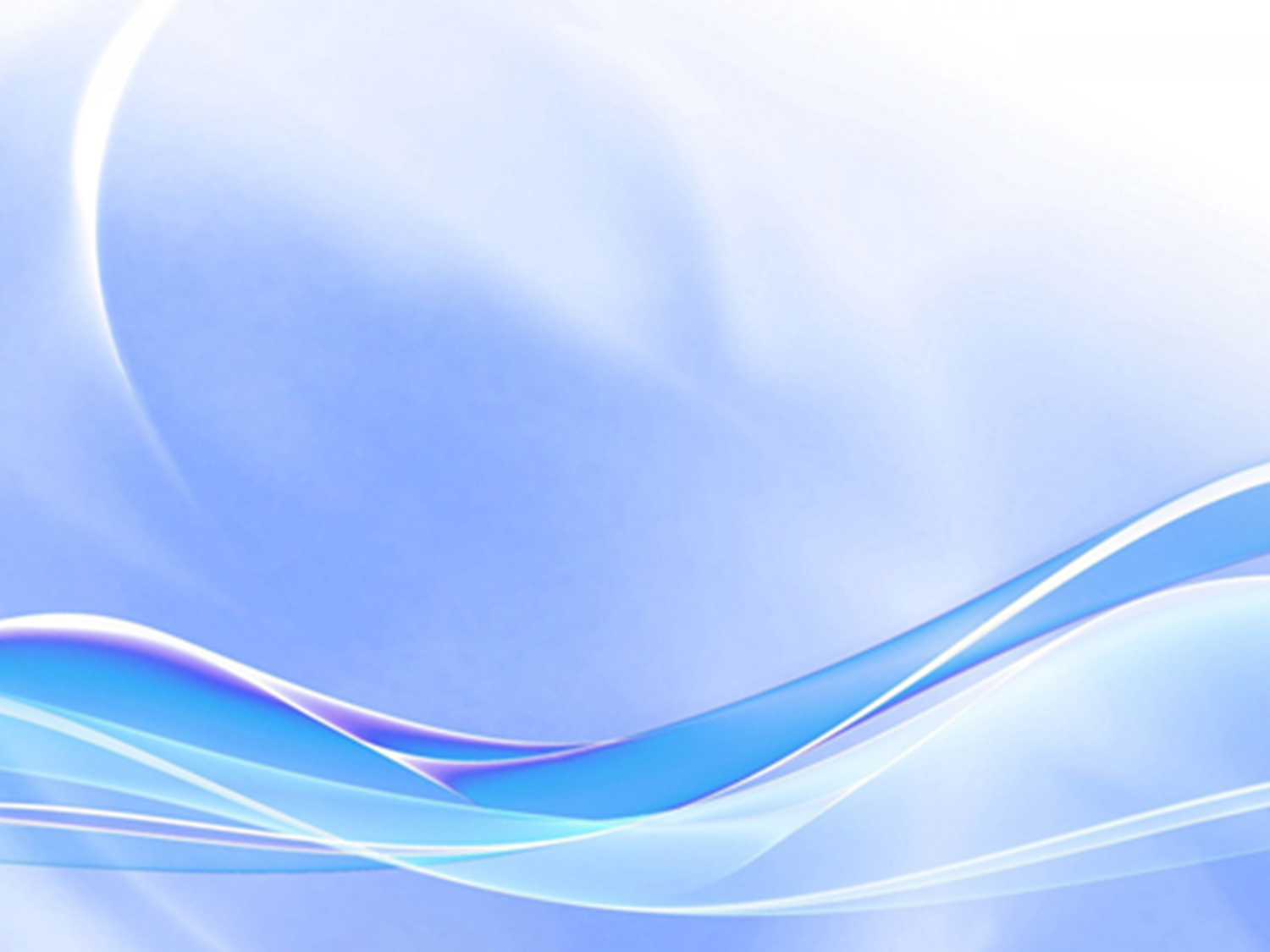 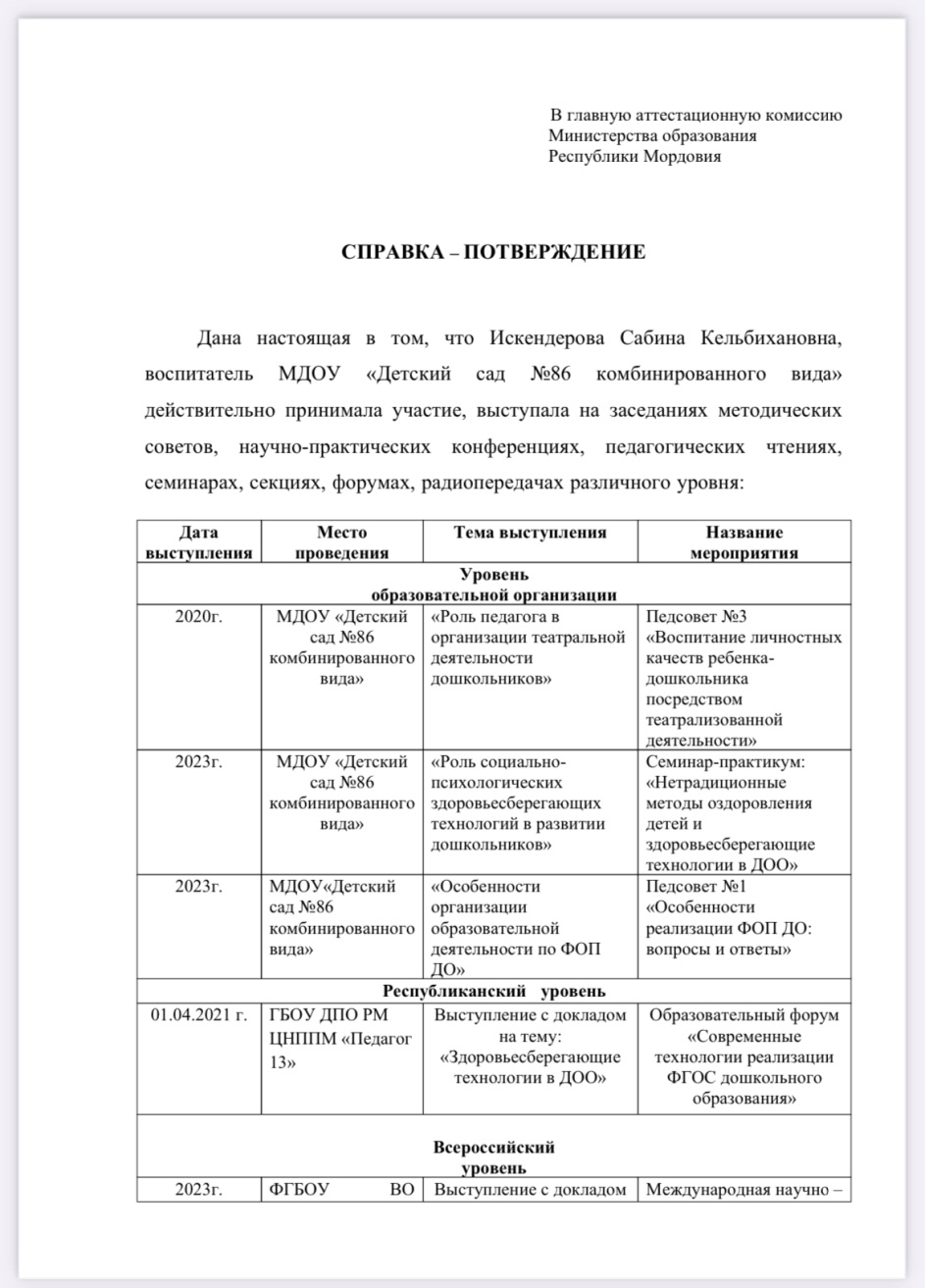 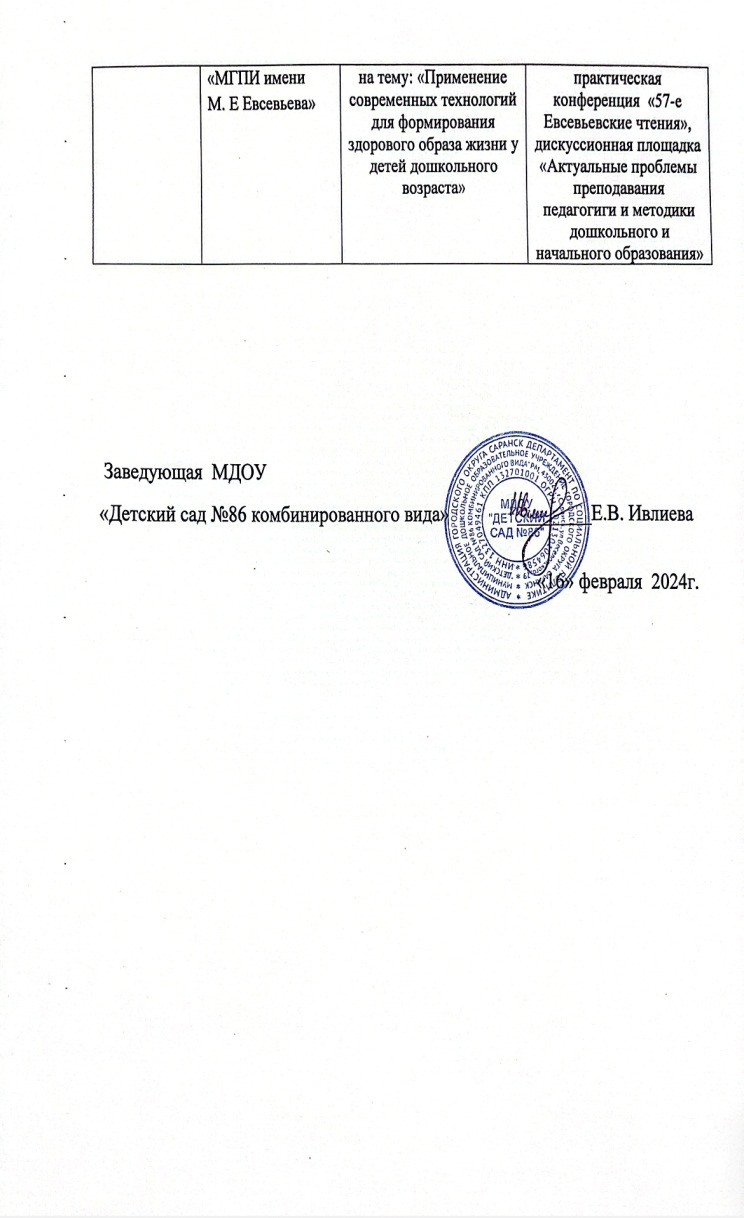 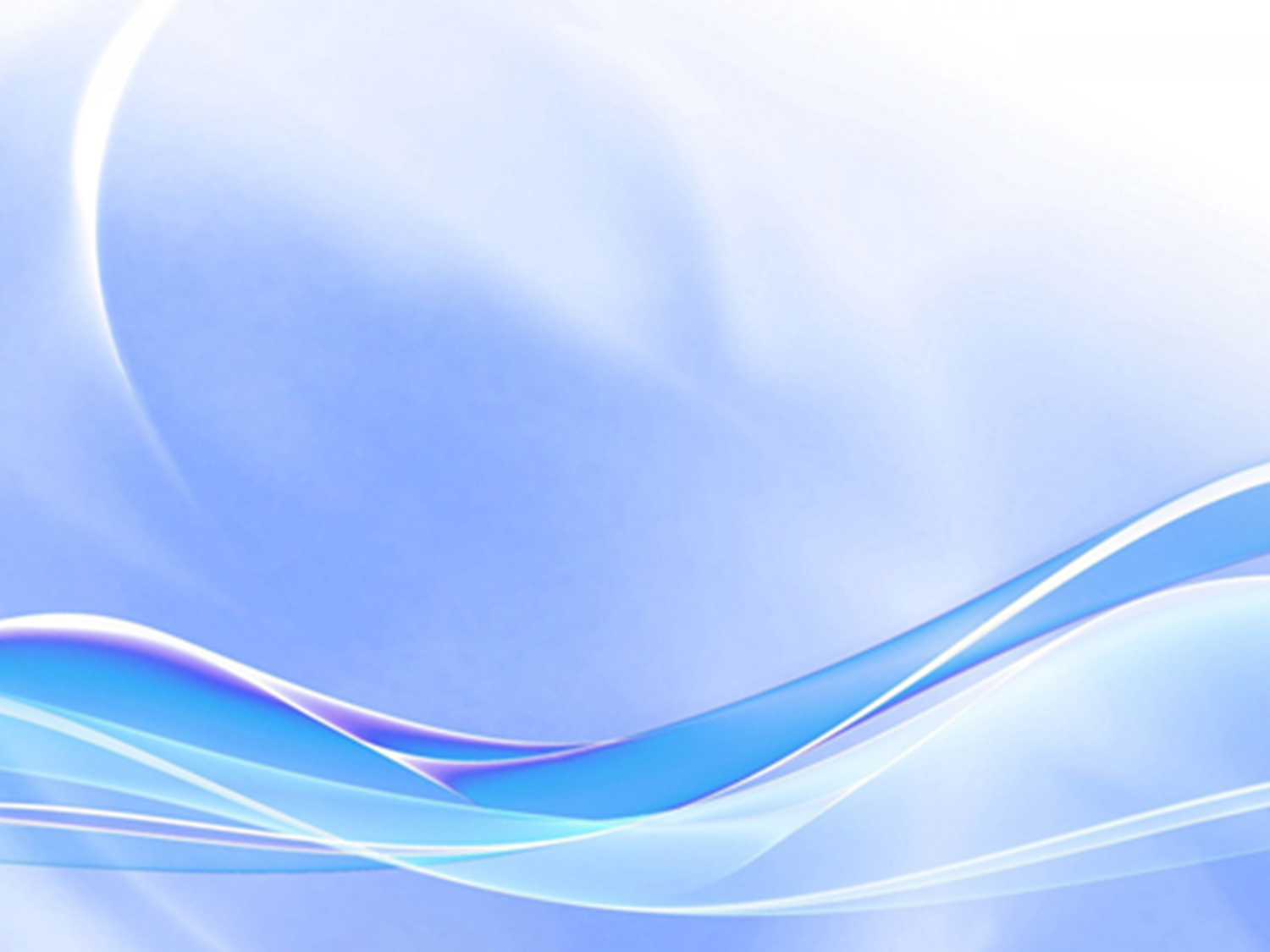 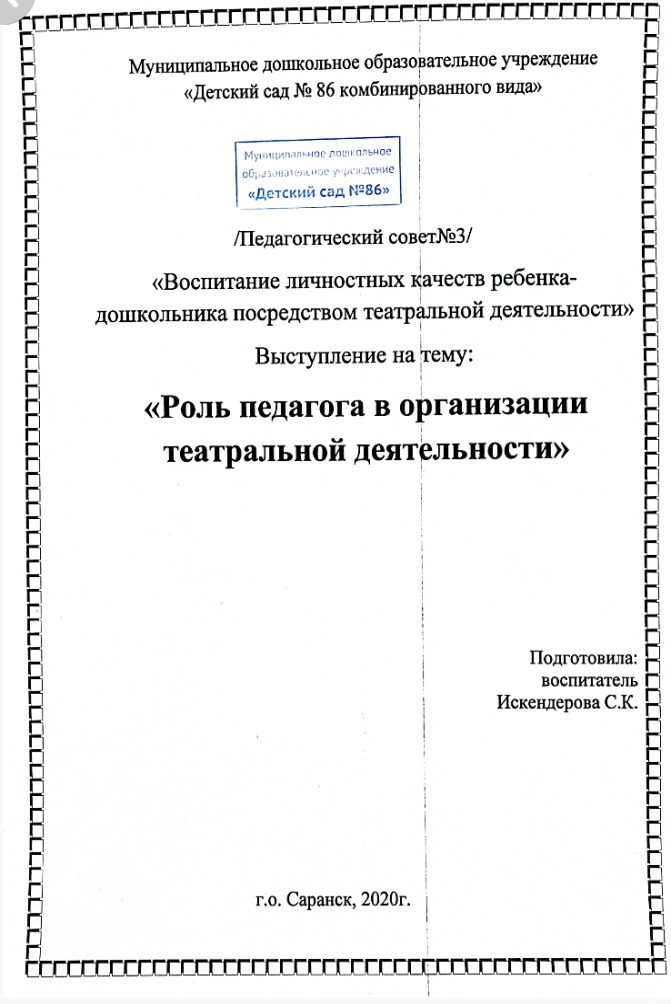 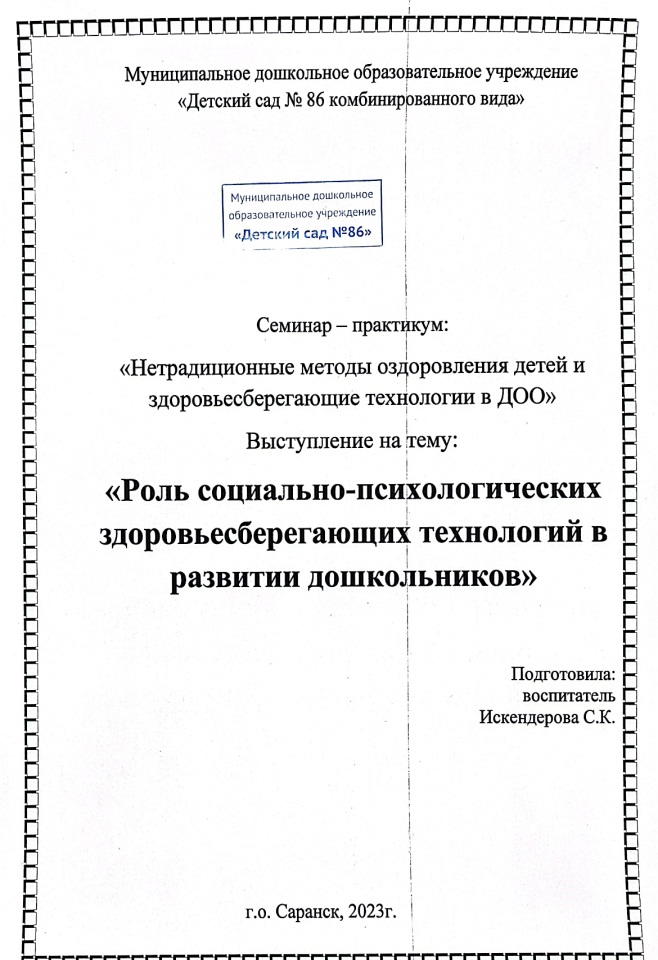 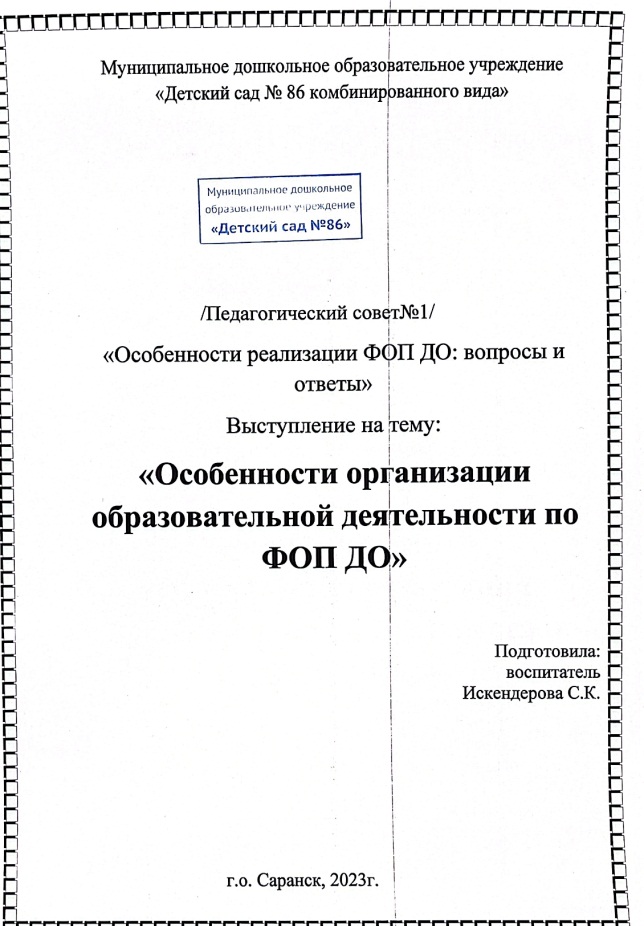 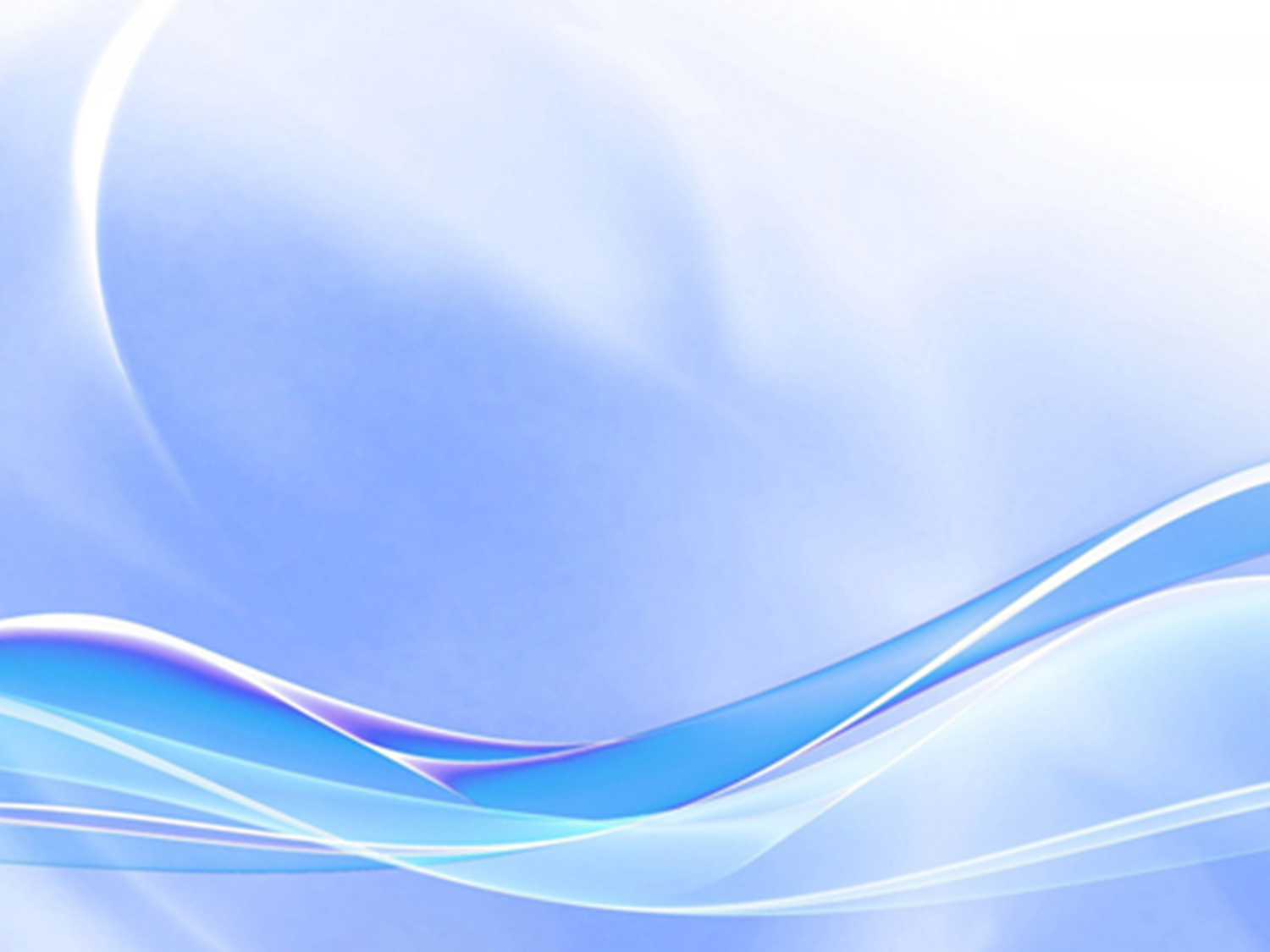 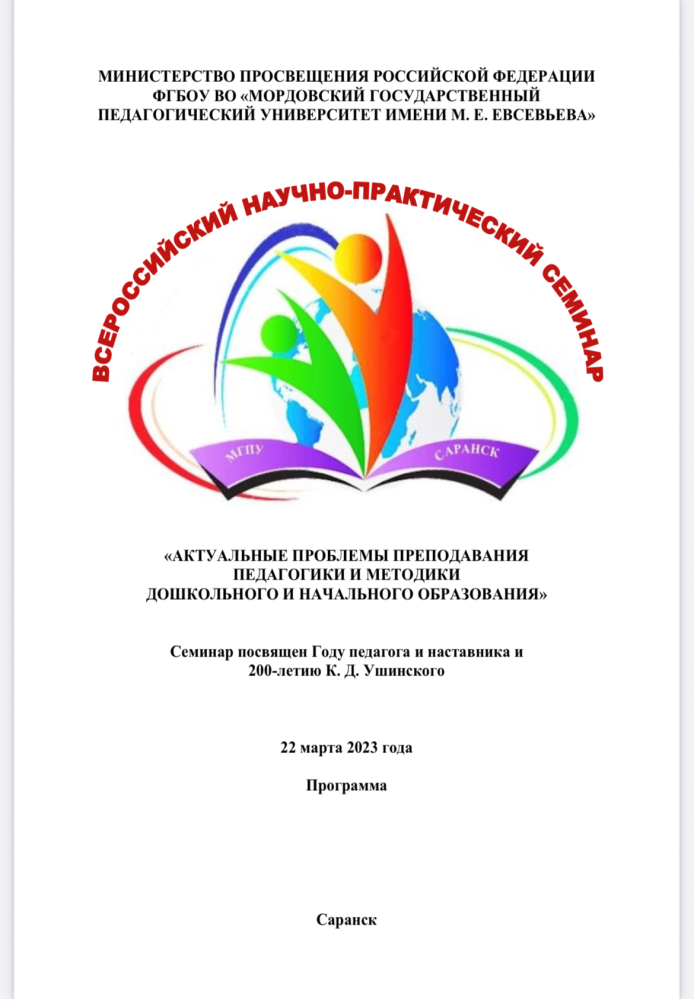 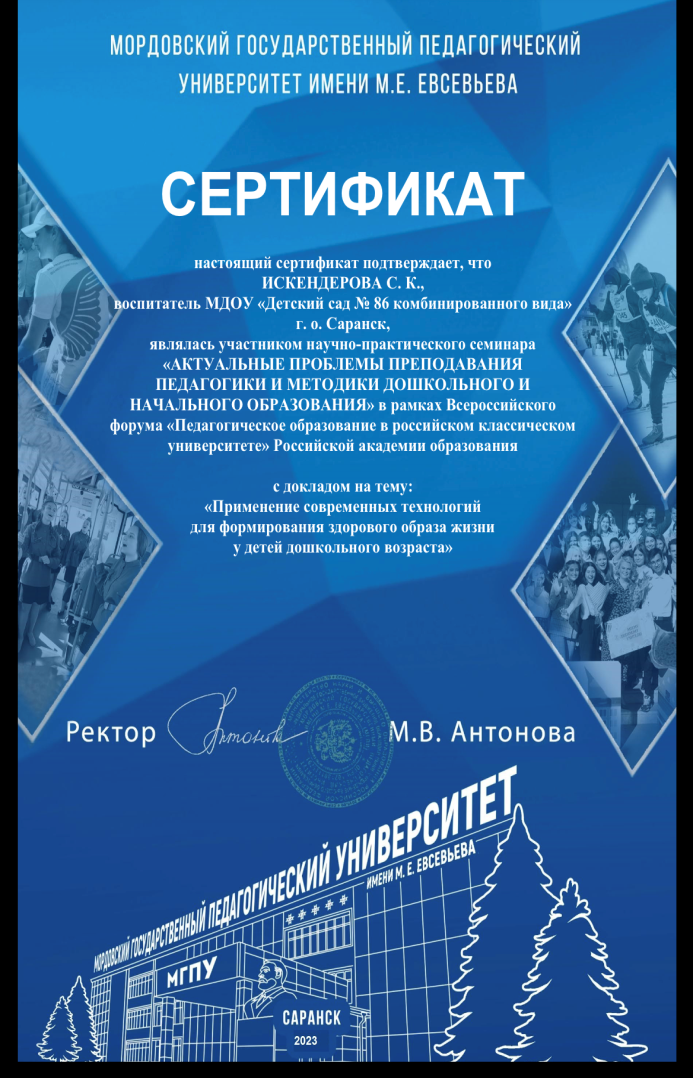 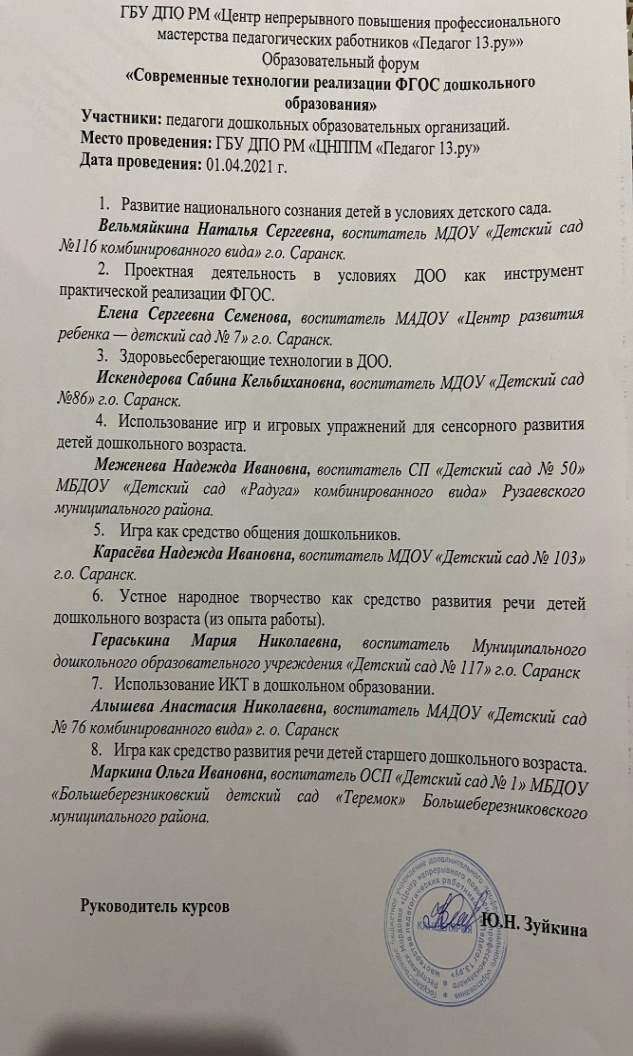 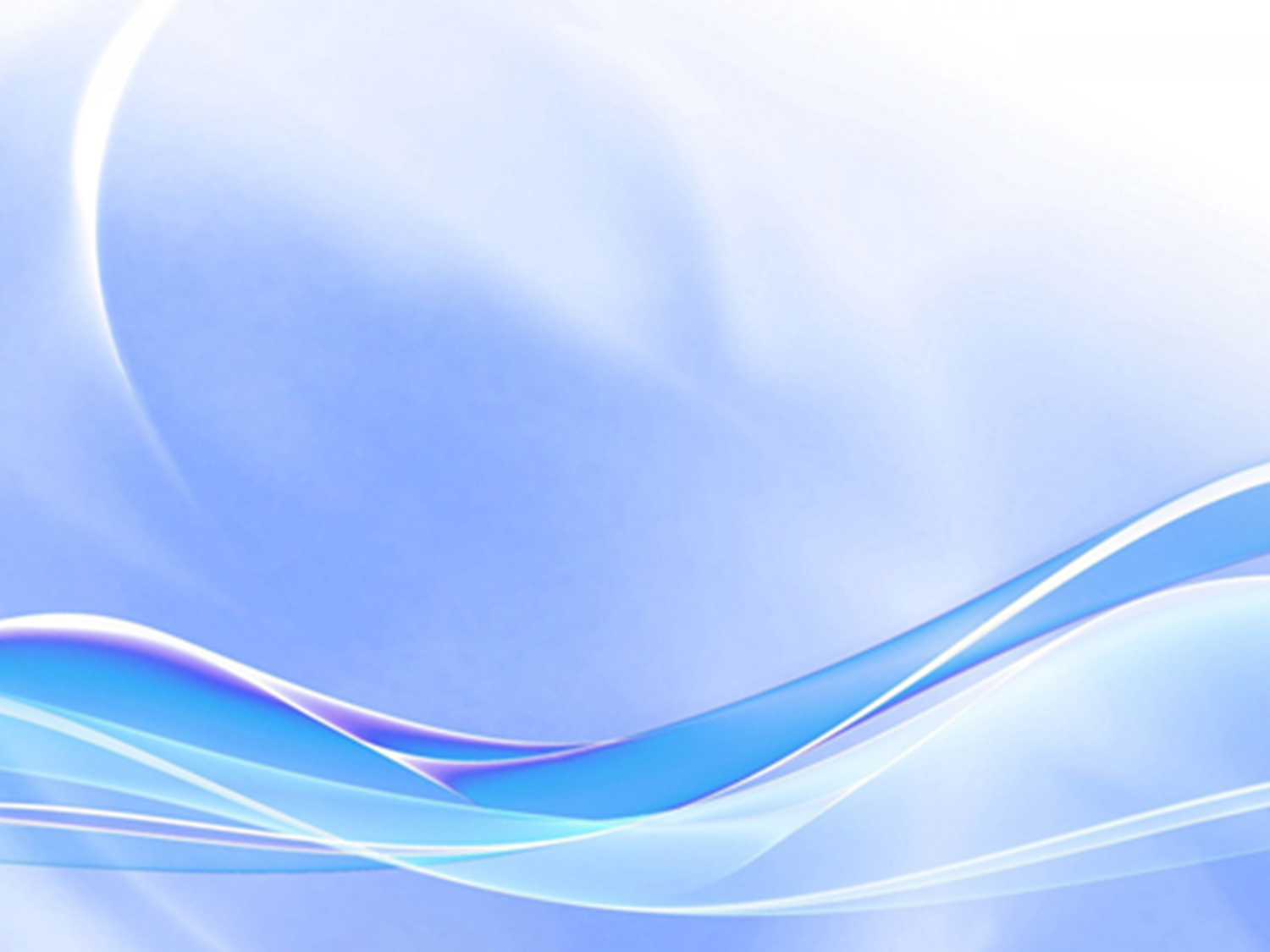 Проведение открытых занятий, мастер-классов, мероприятий
Уровень образовательной организации: 3

Республиканский уровень:-1
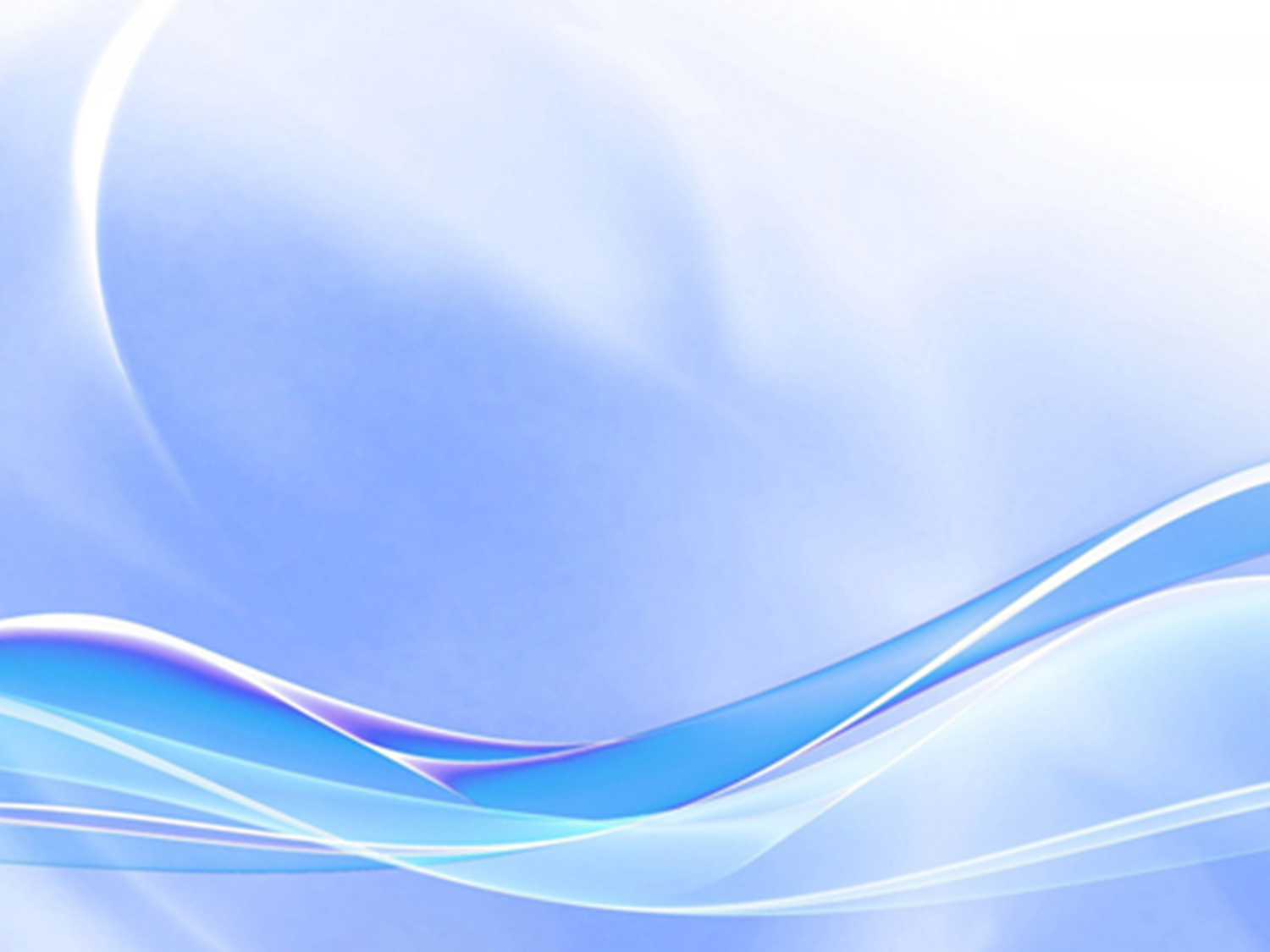 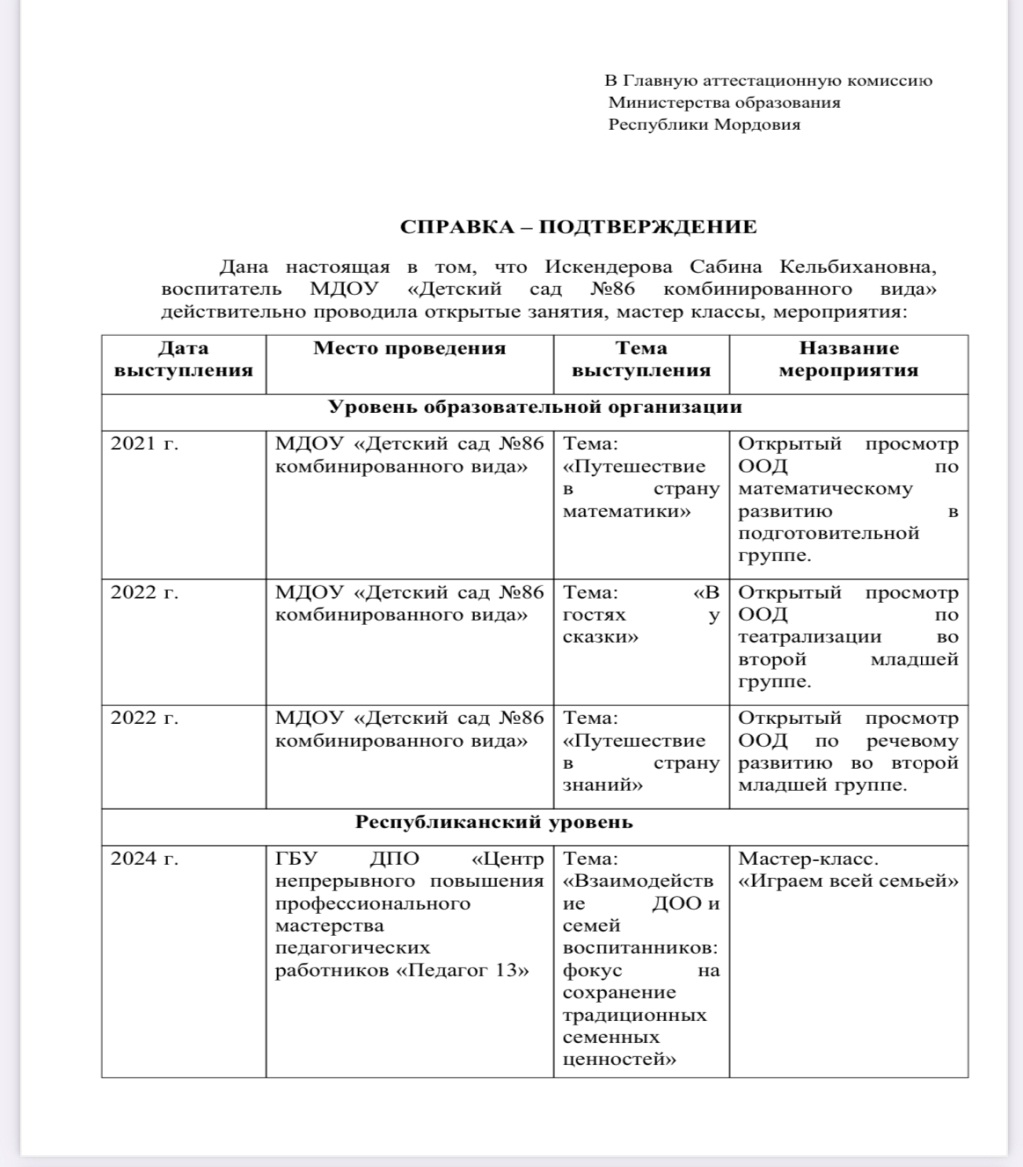 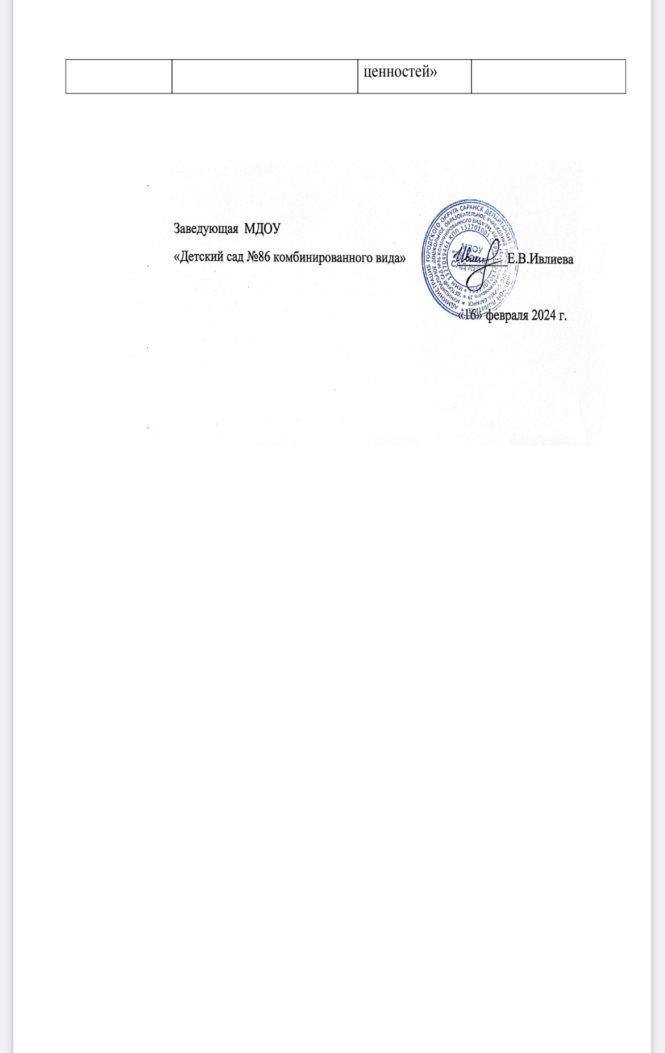 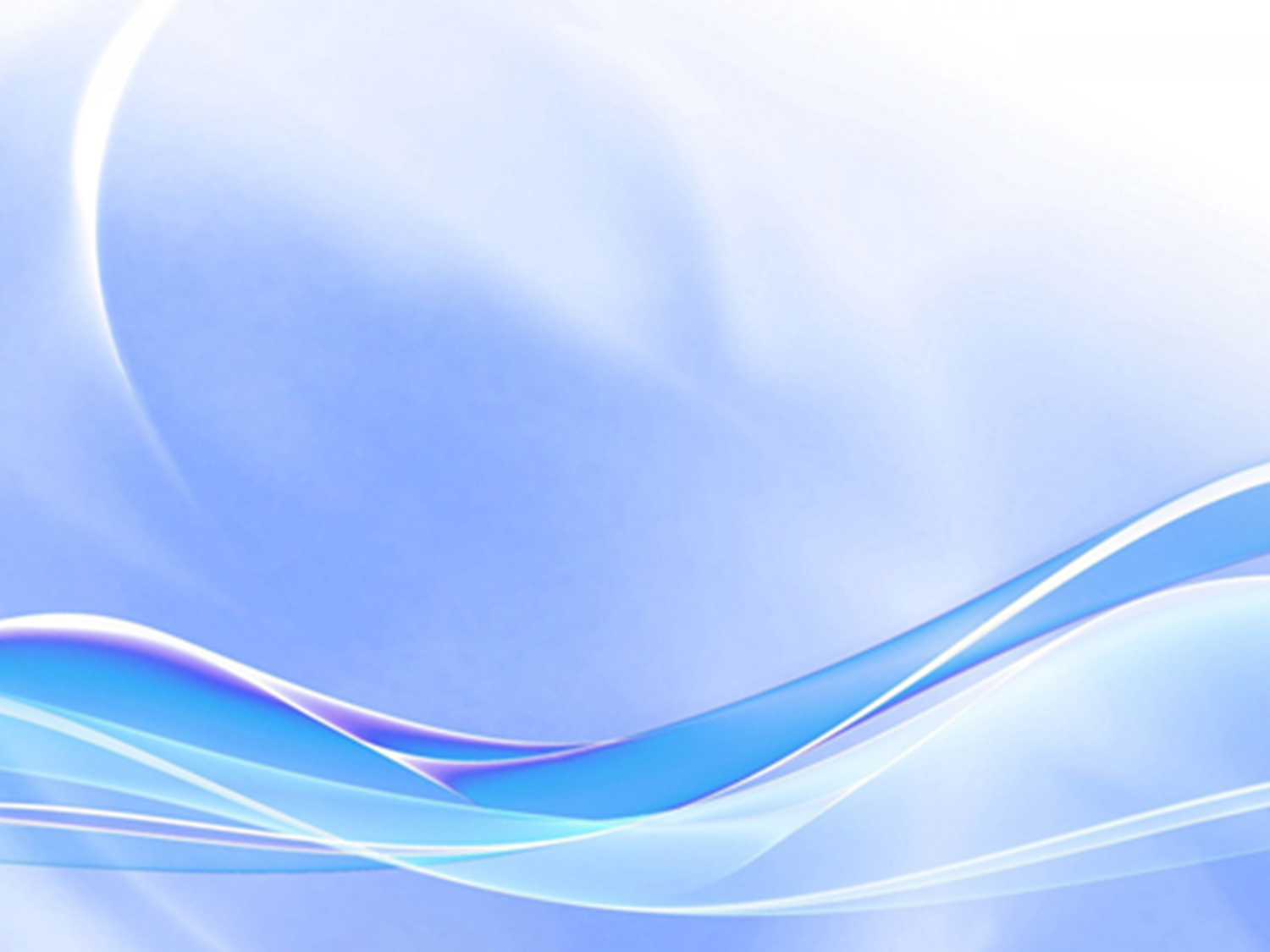 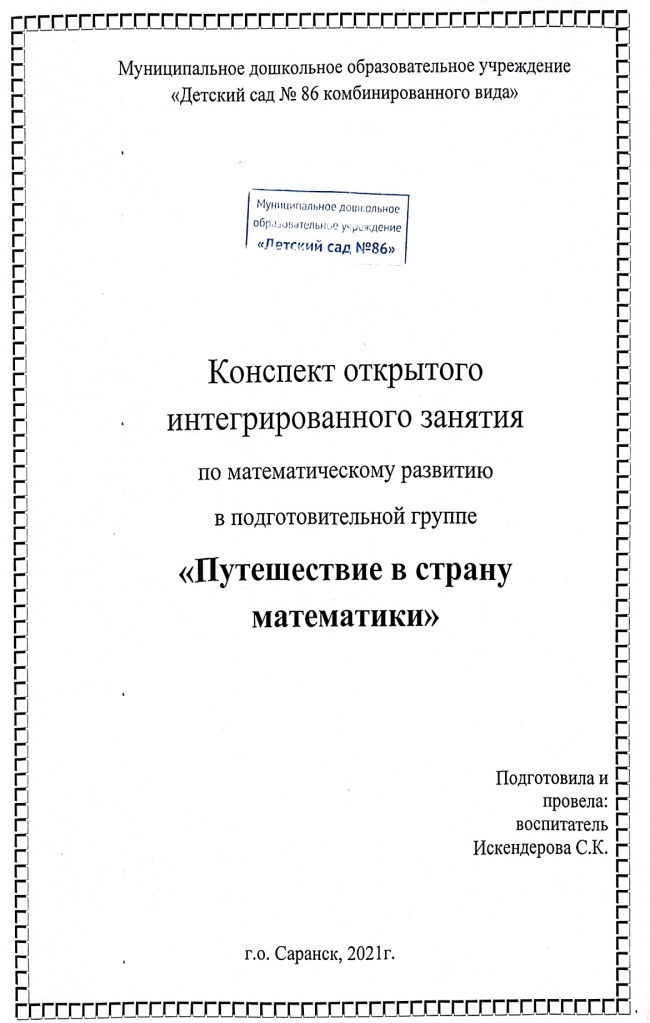 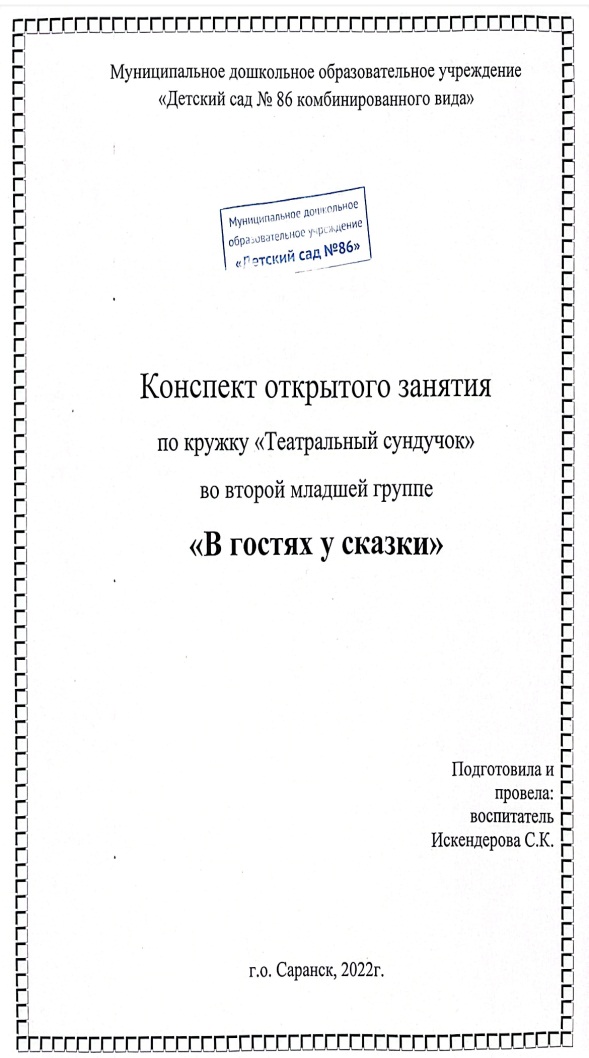 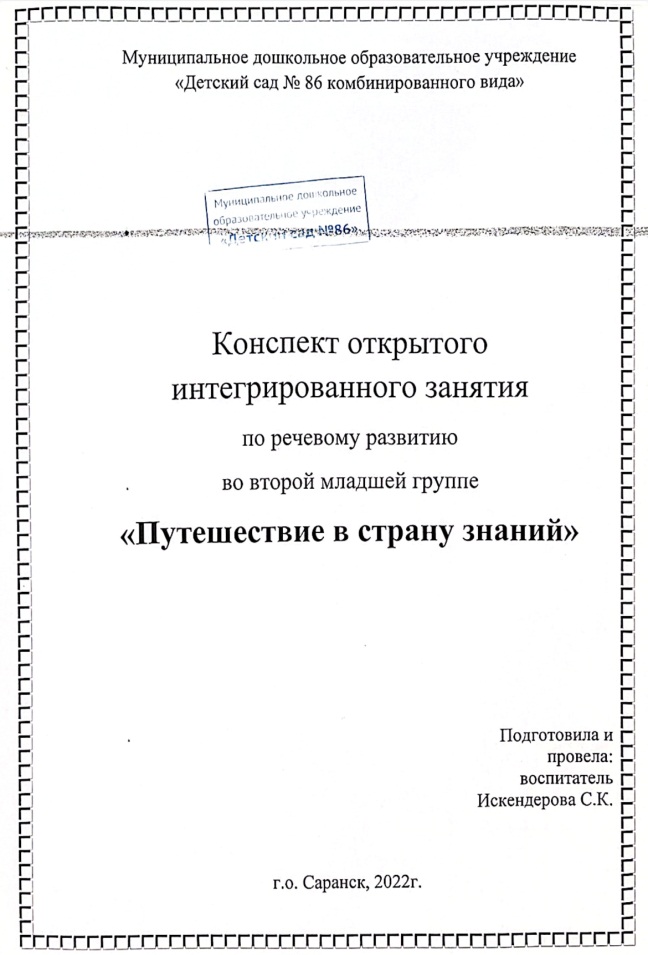 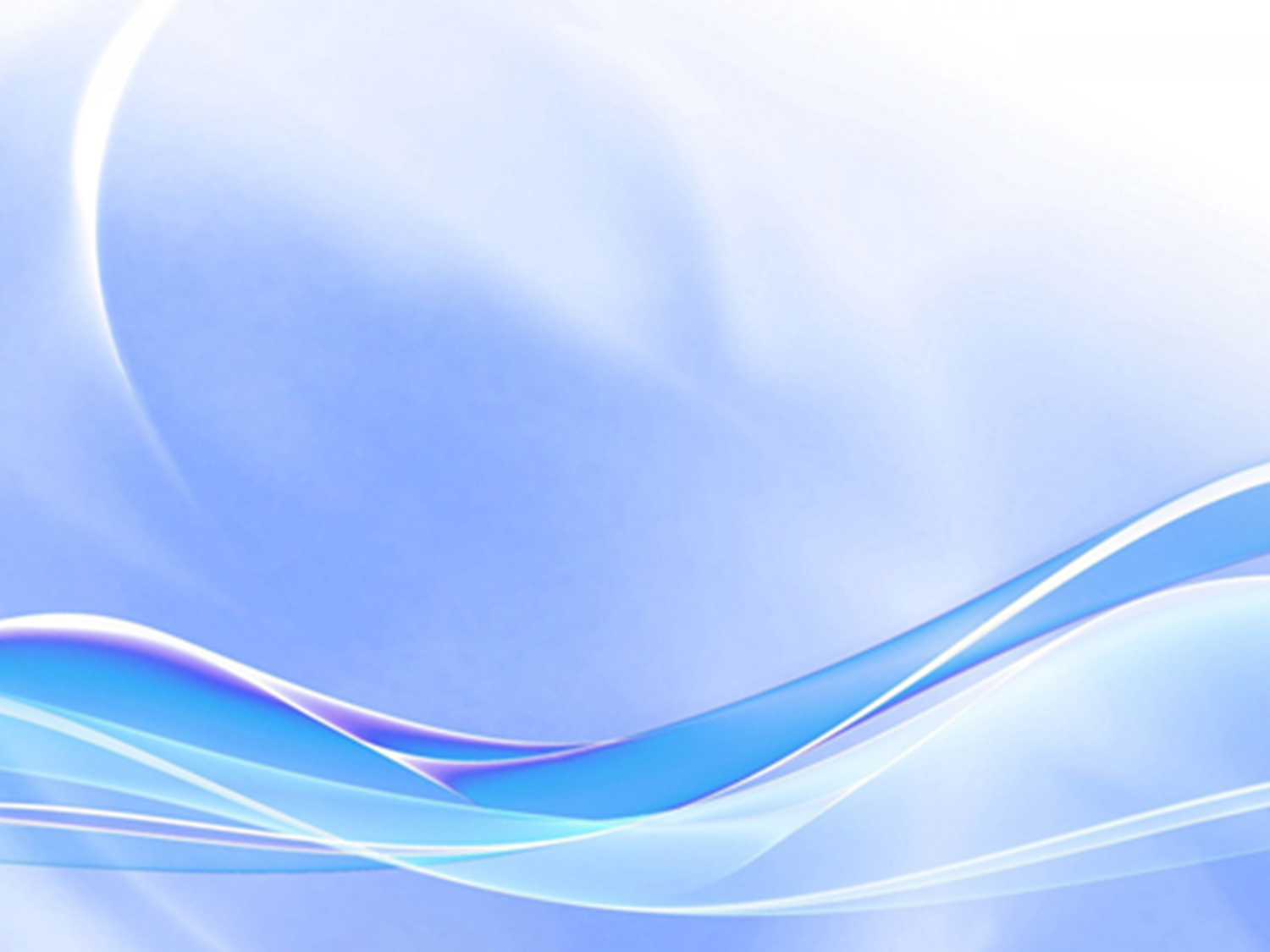 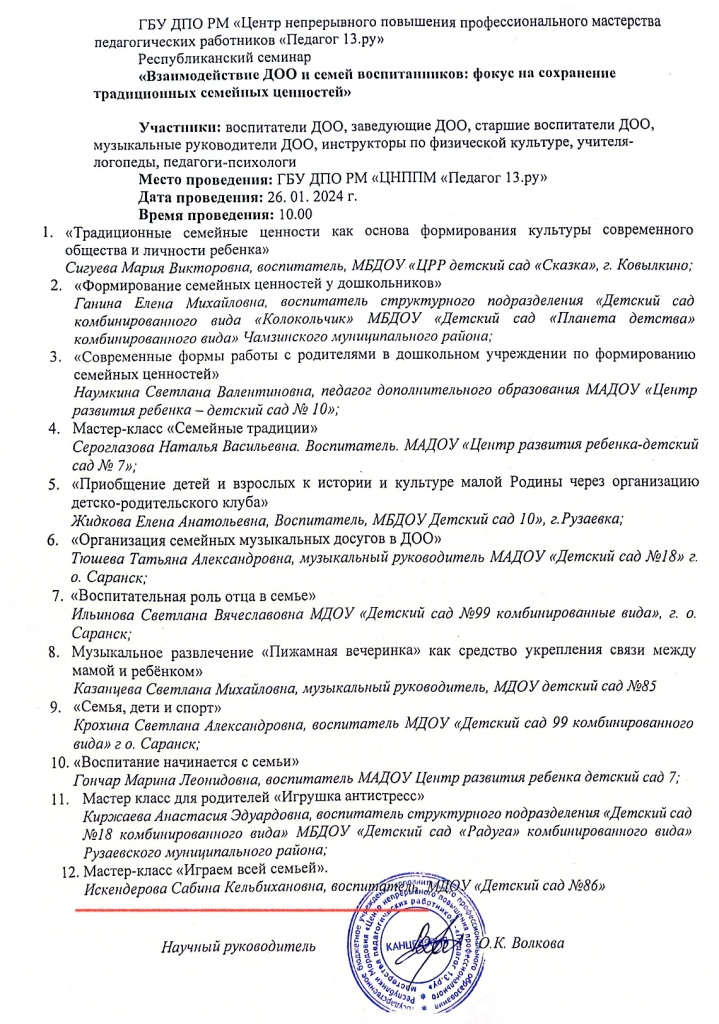 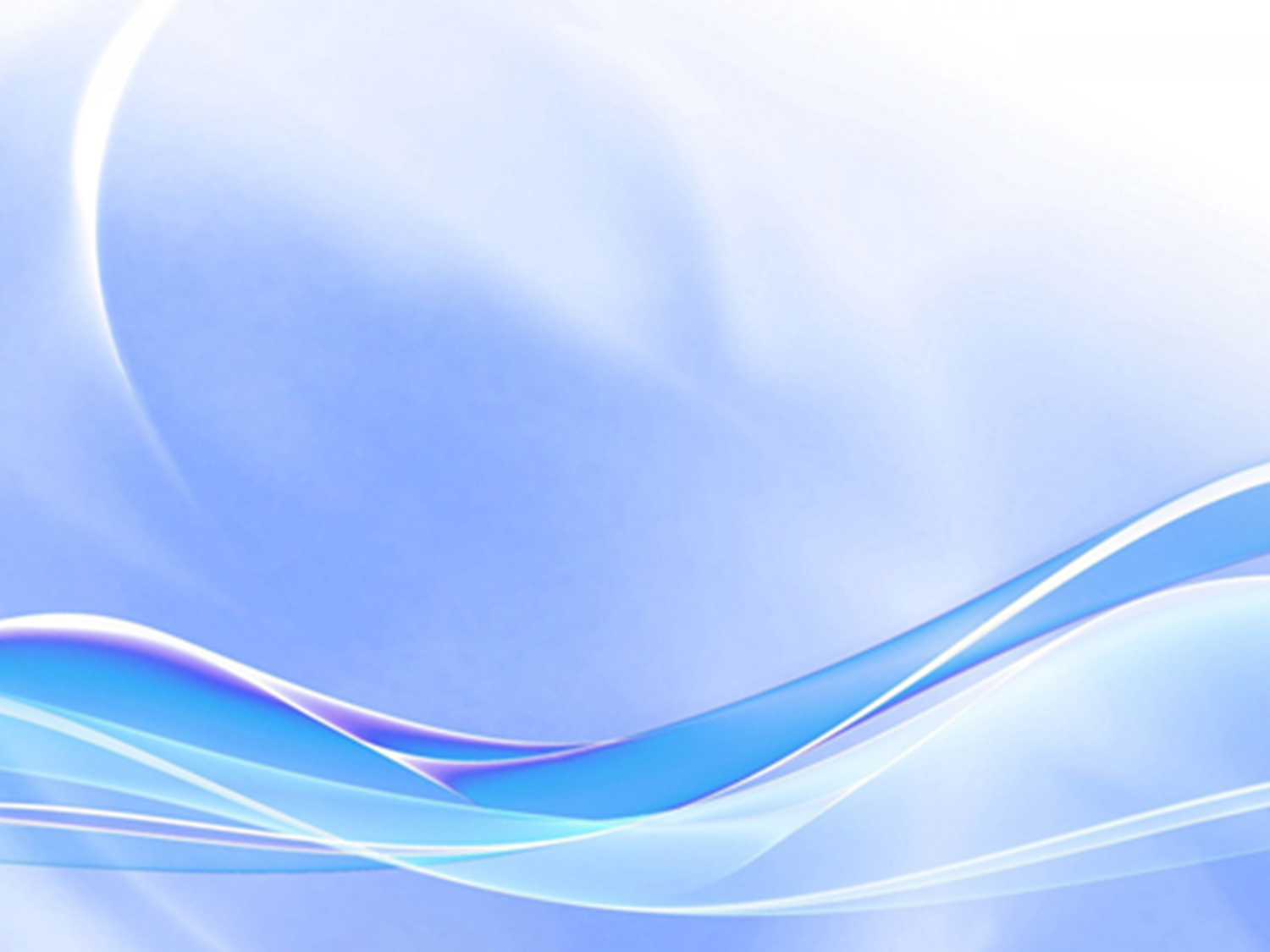 Общественно-педагогическая активность педагога: участие в комиссиях, педагогических сообществах, в жюри конкурсов
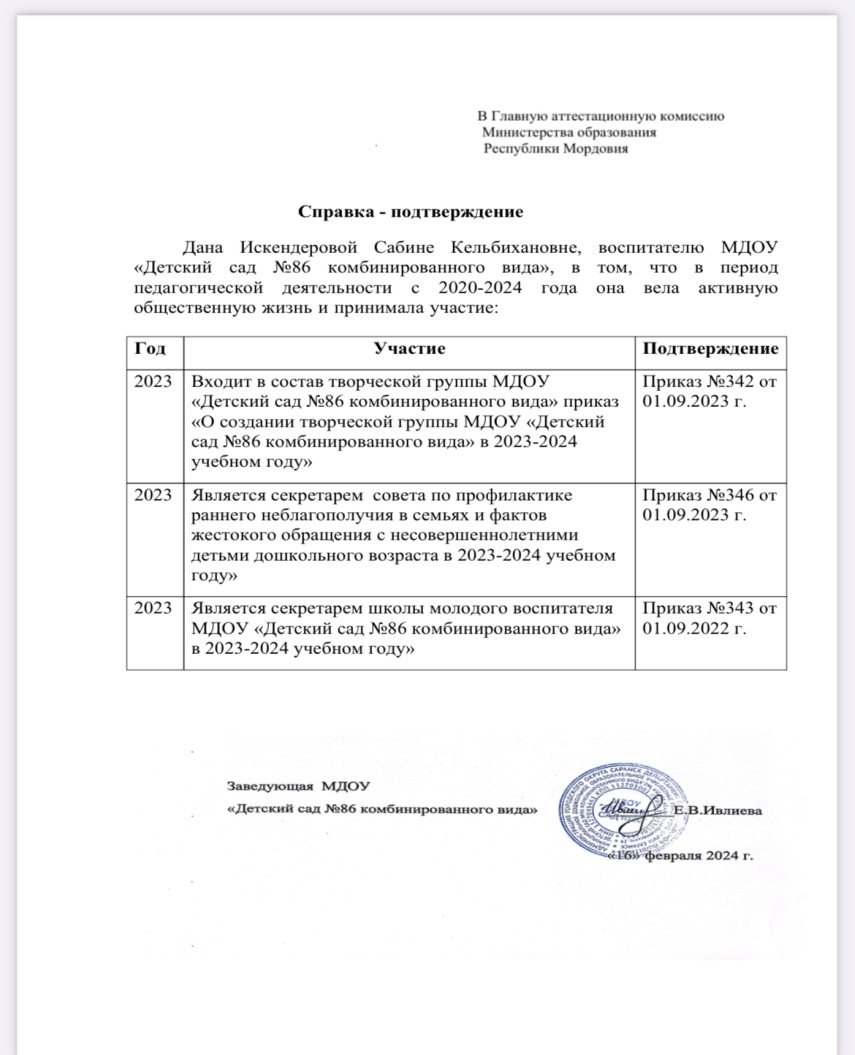 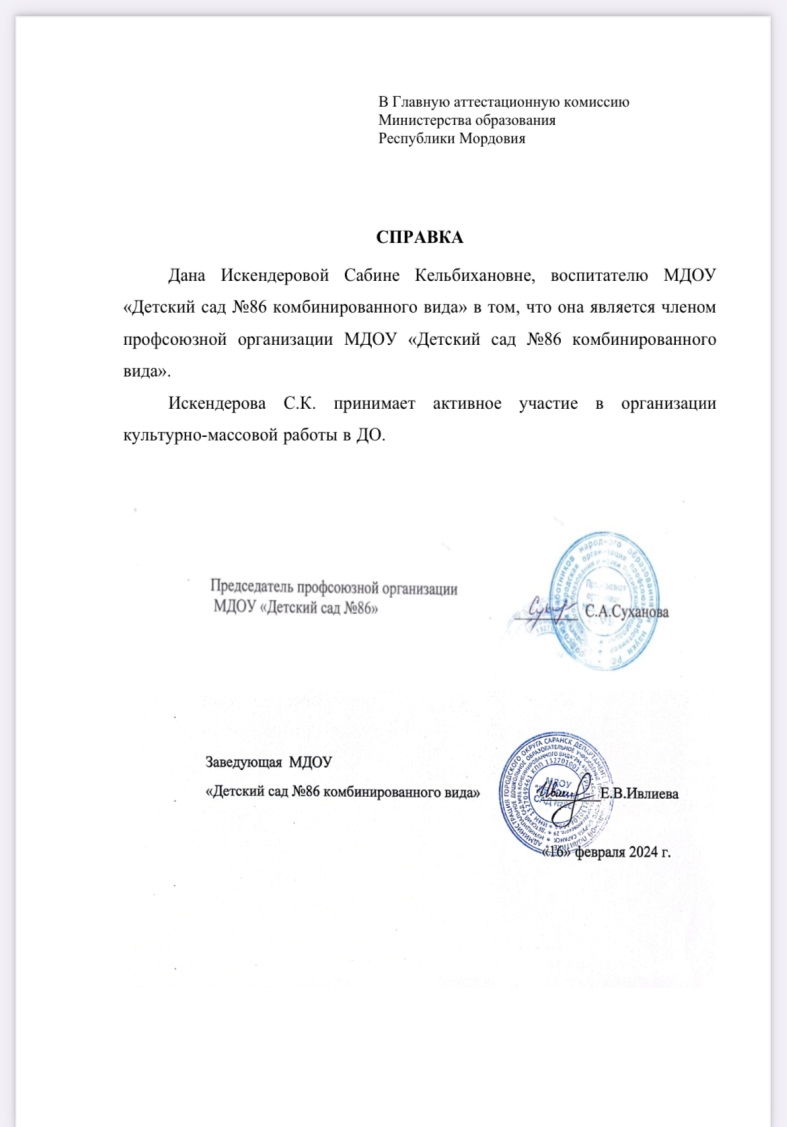 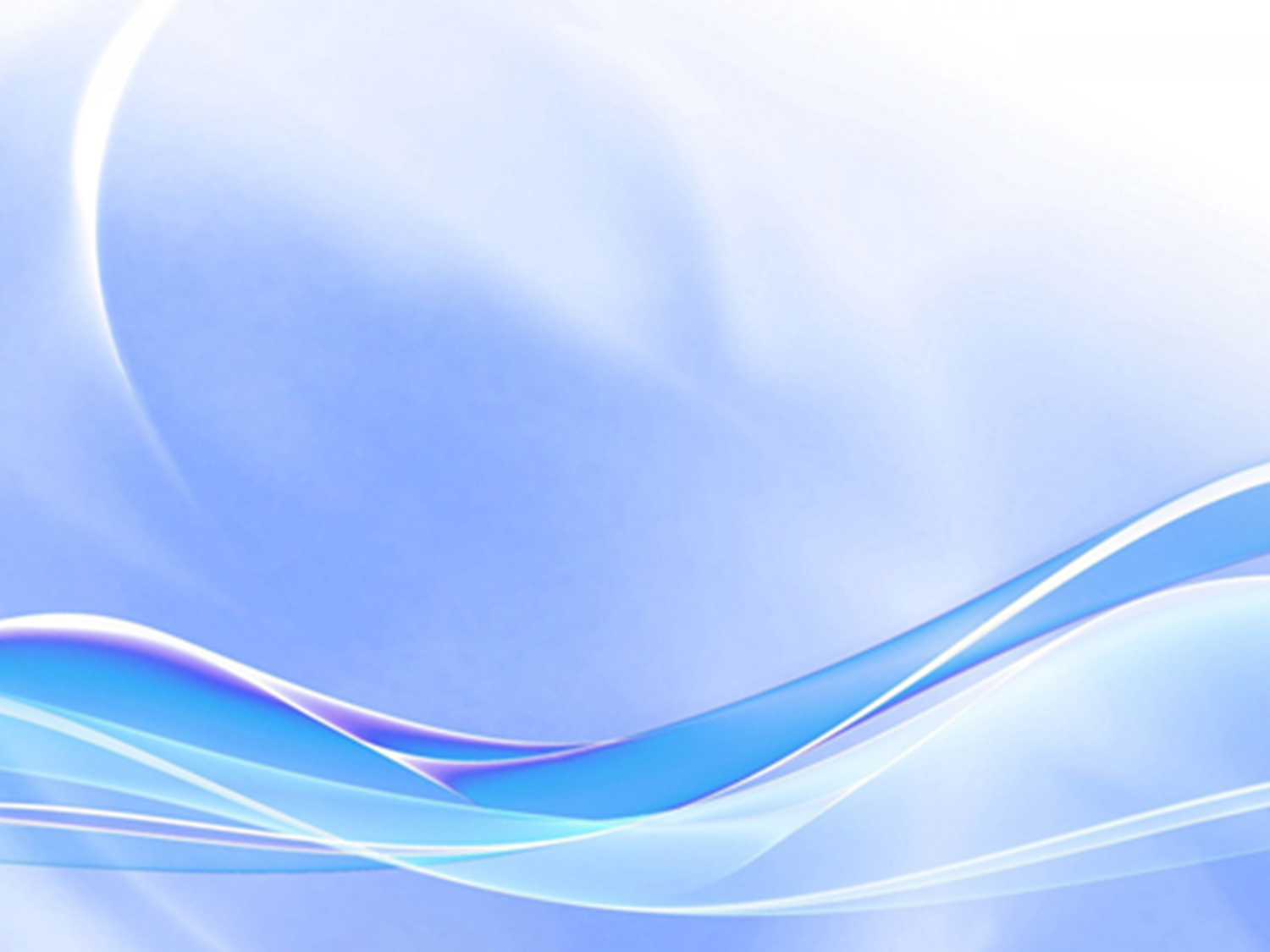 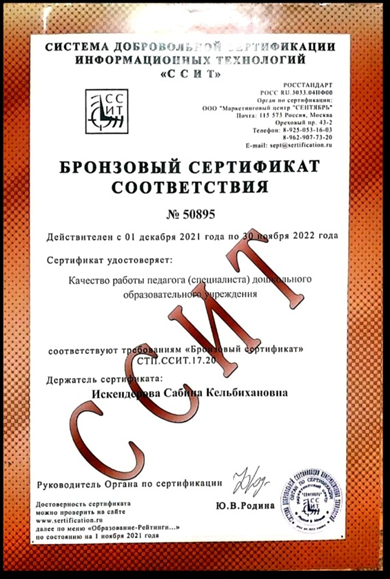 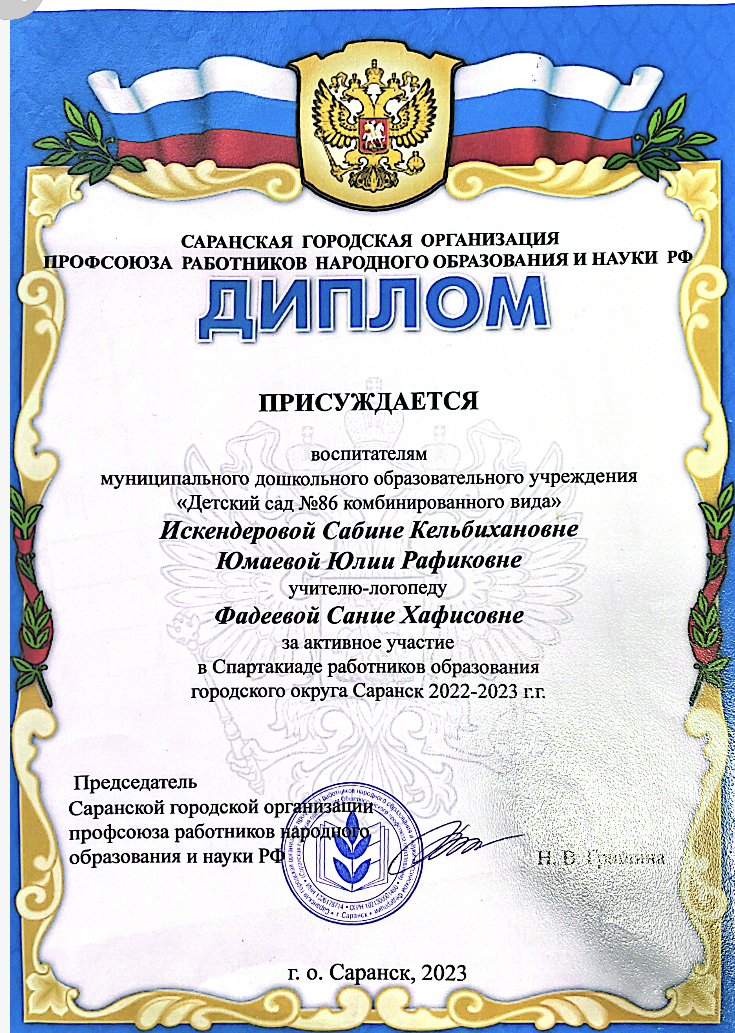 Серт.СВ
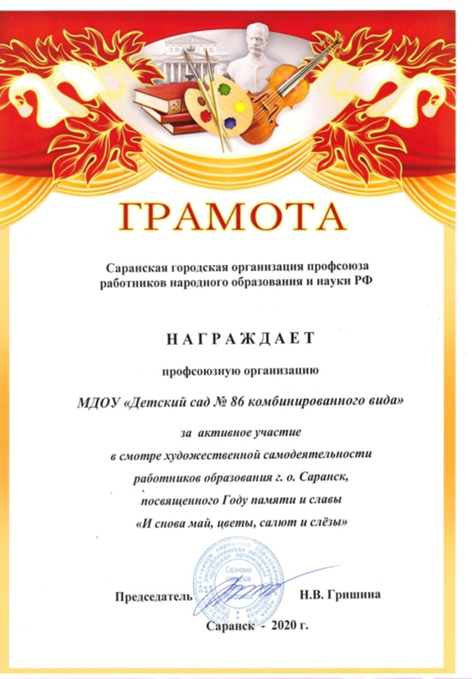 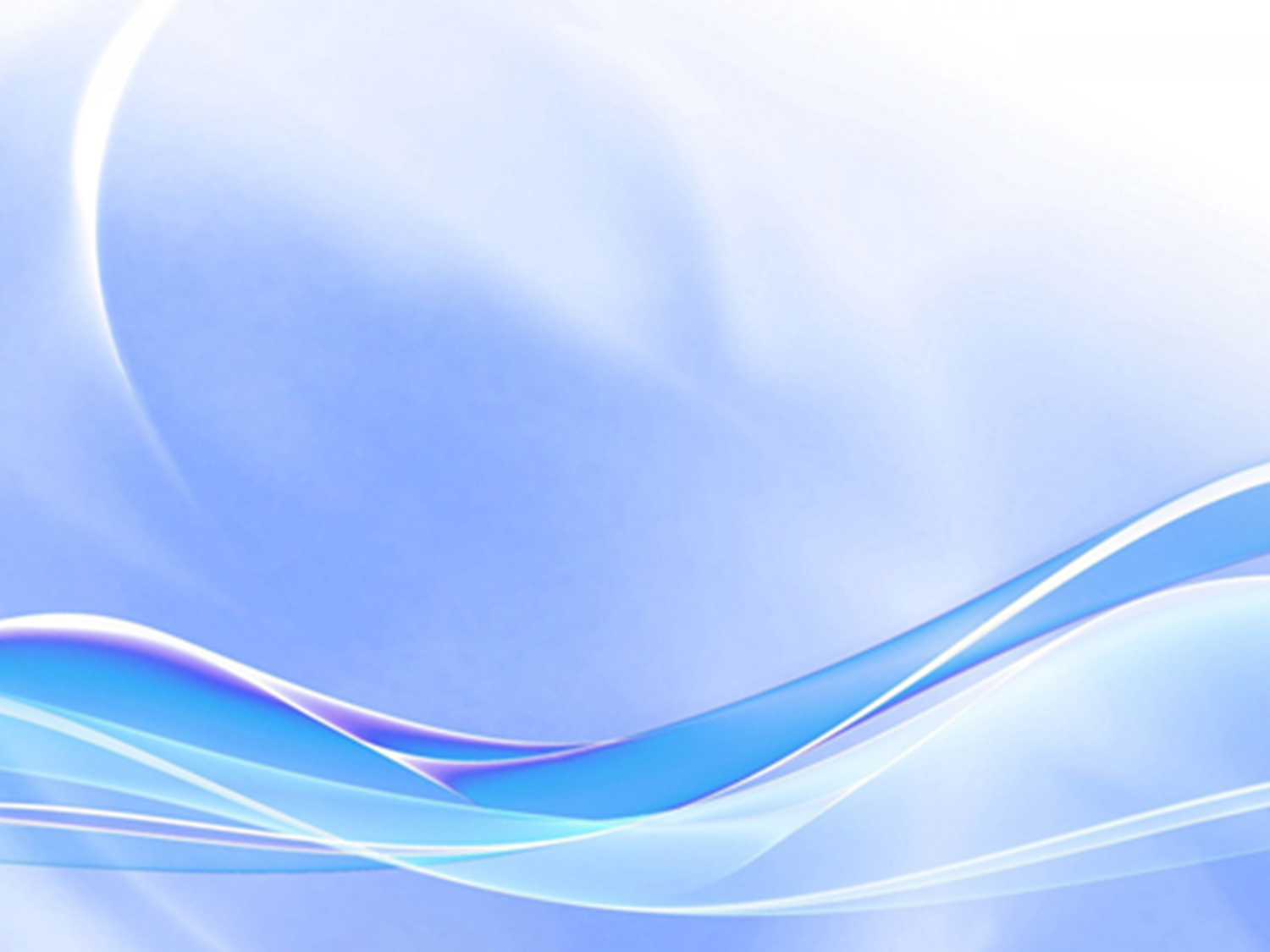 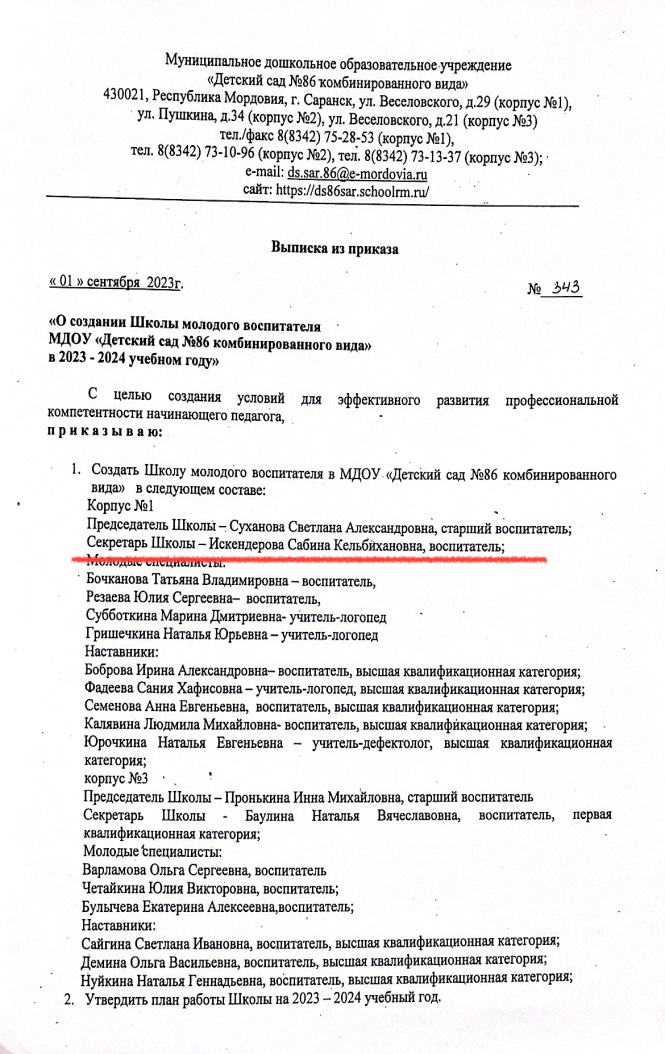 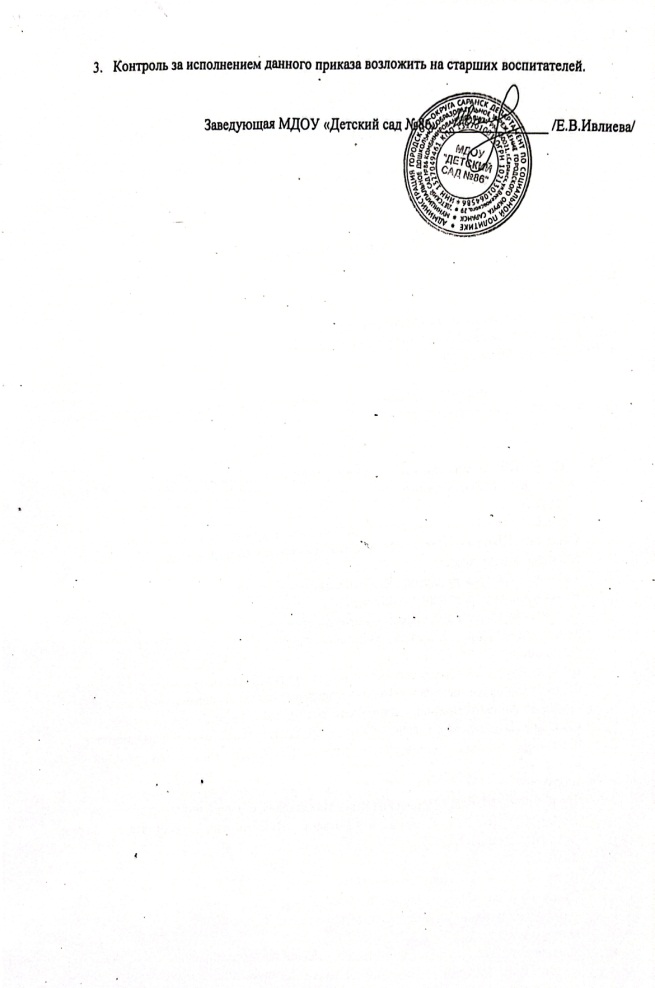 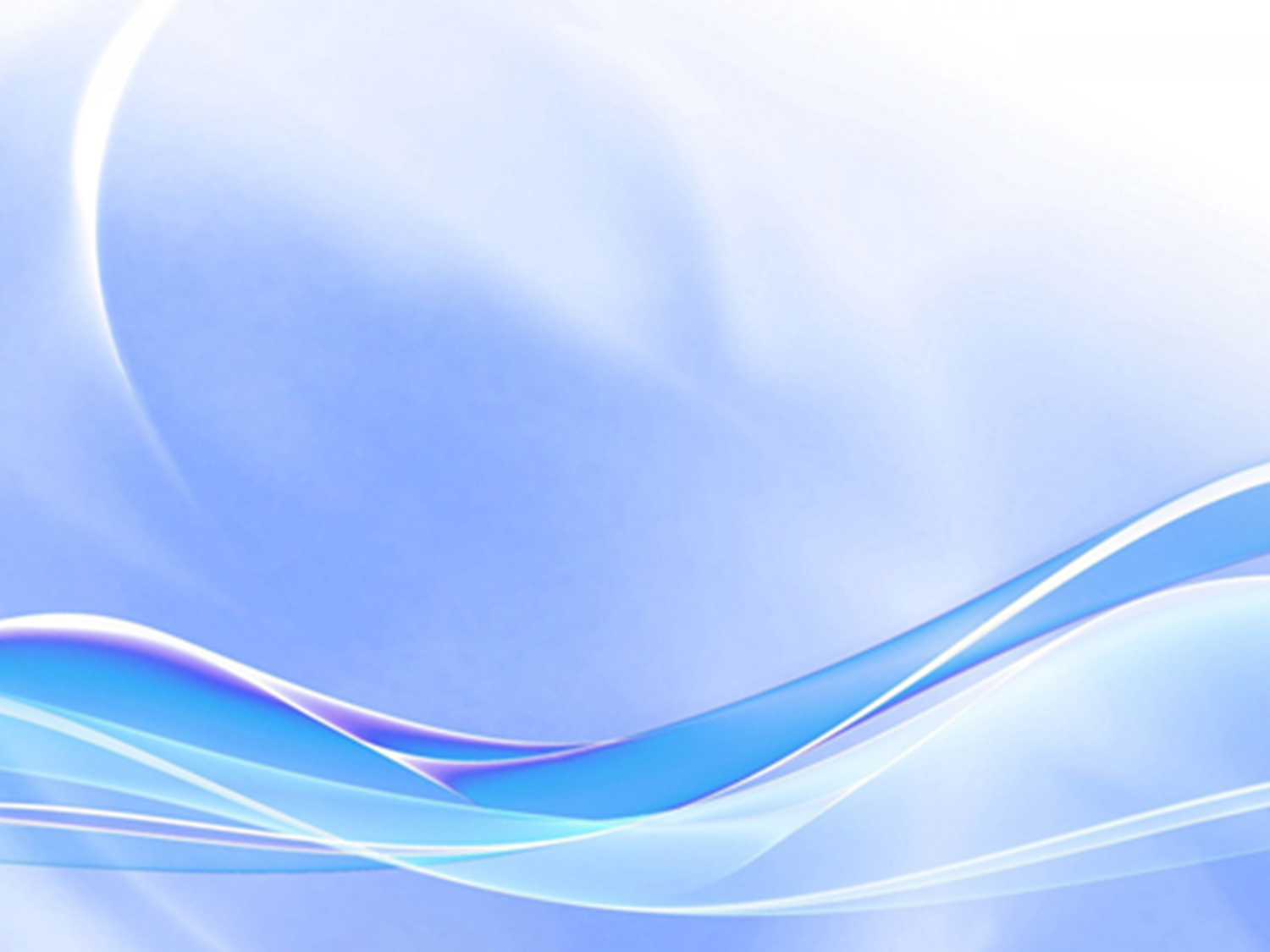 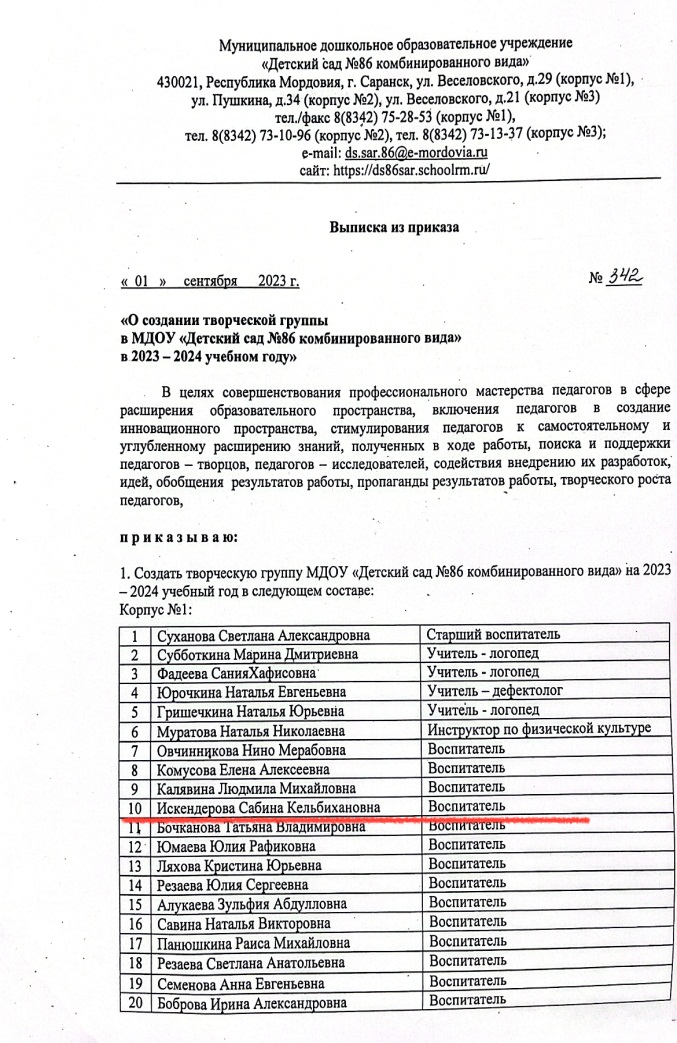 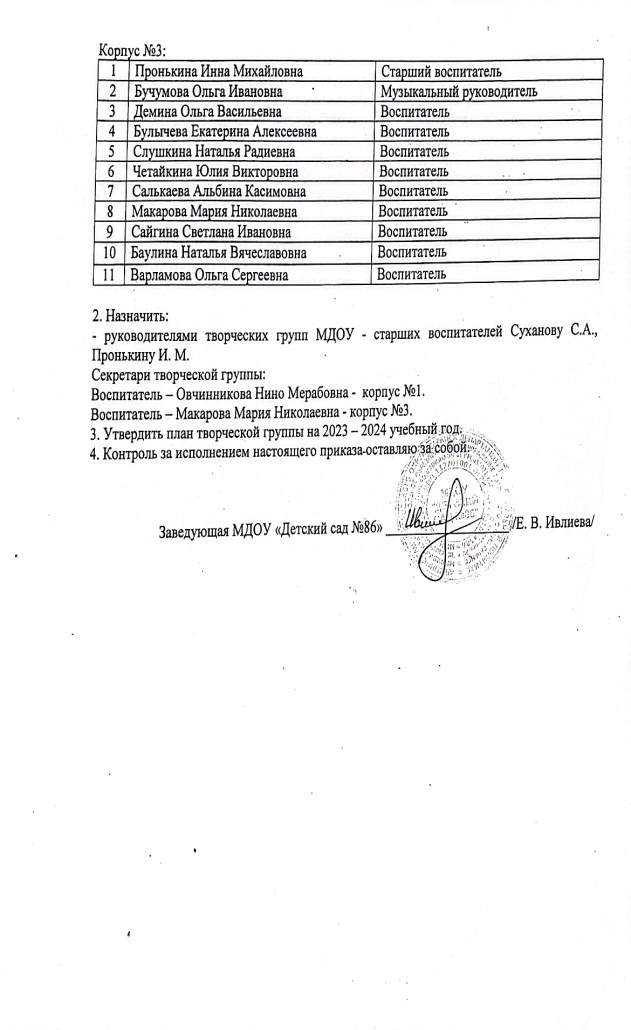 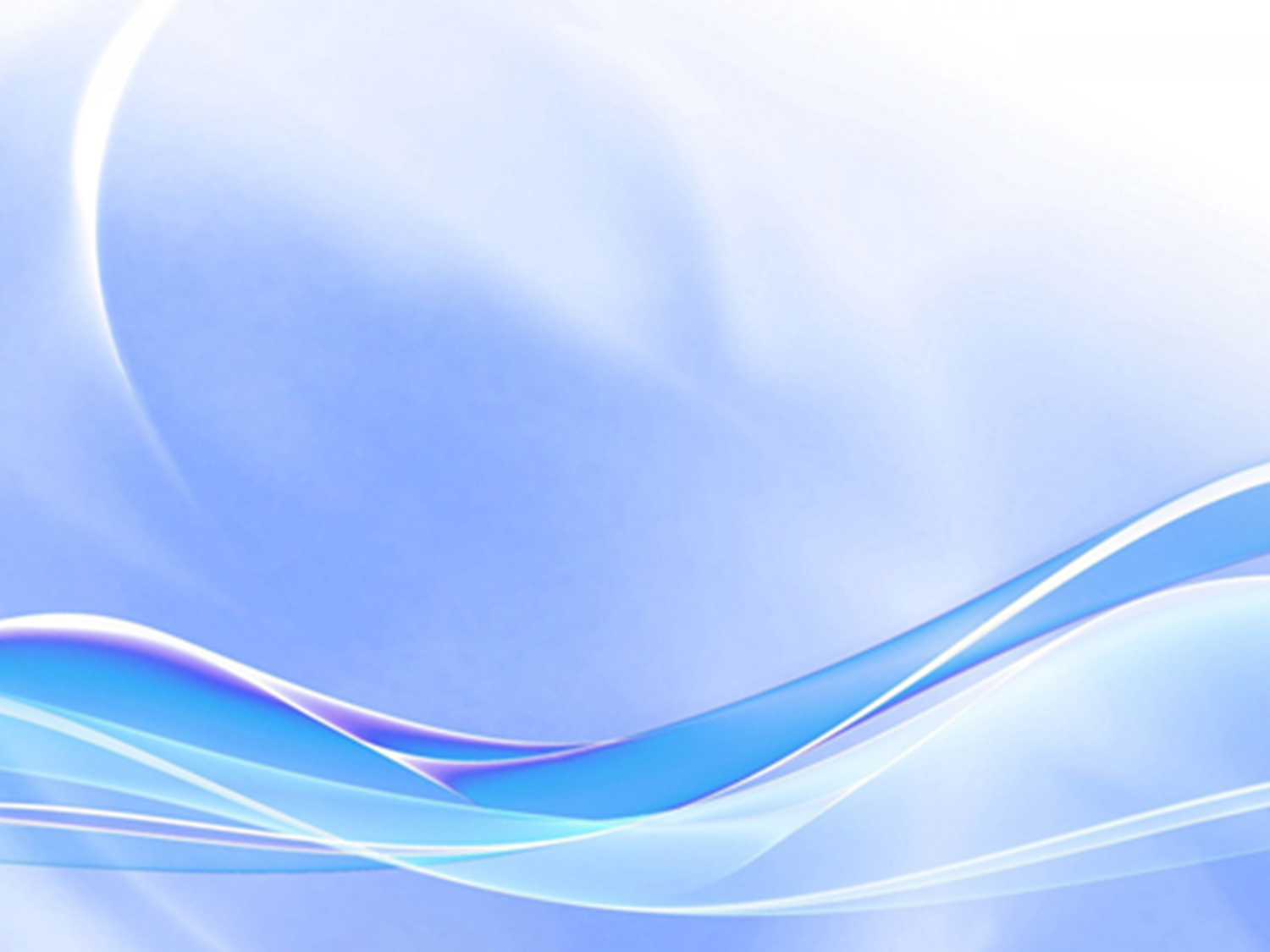 Позитивные результаты работы с воспитанниками
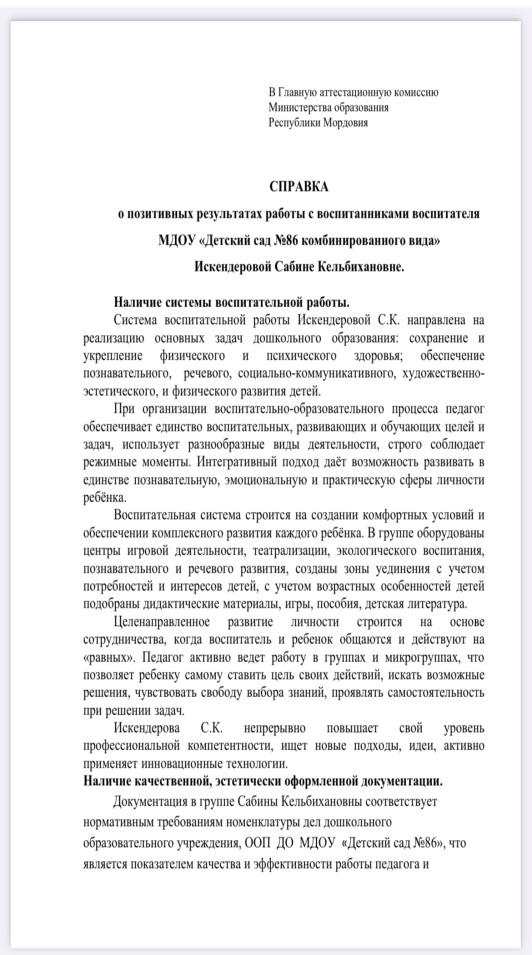 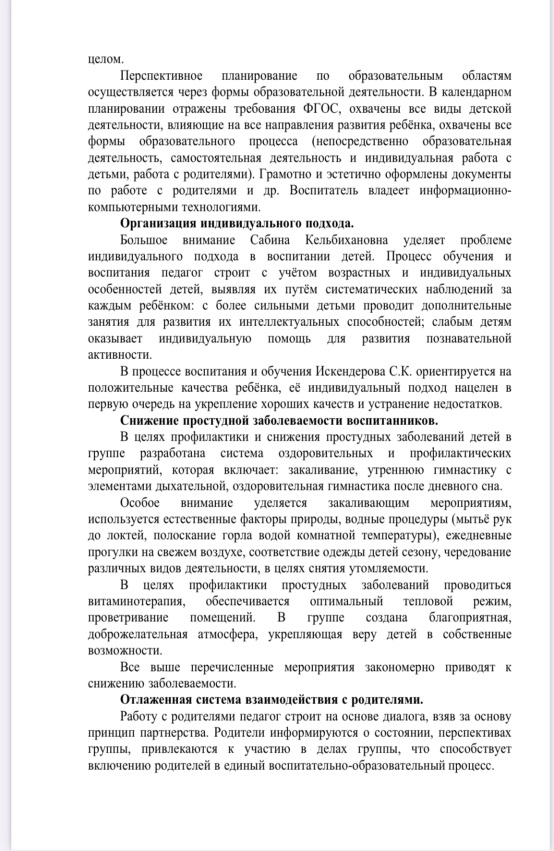 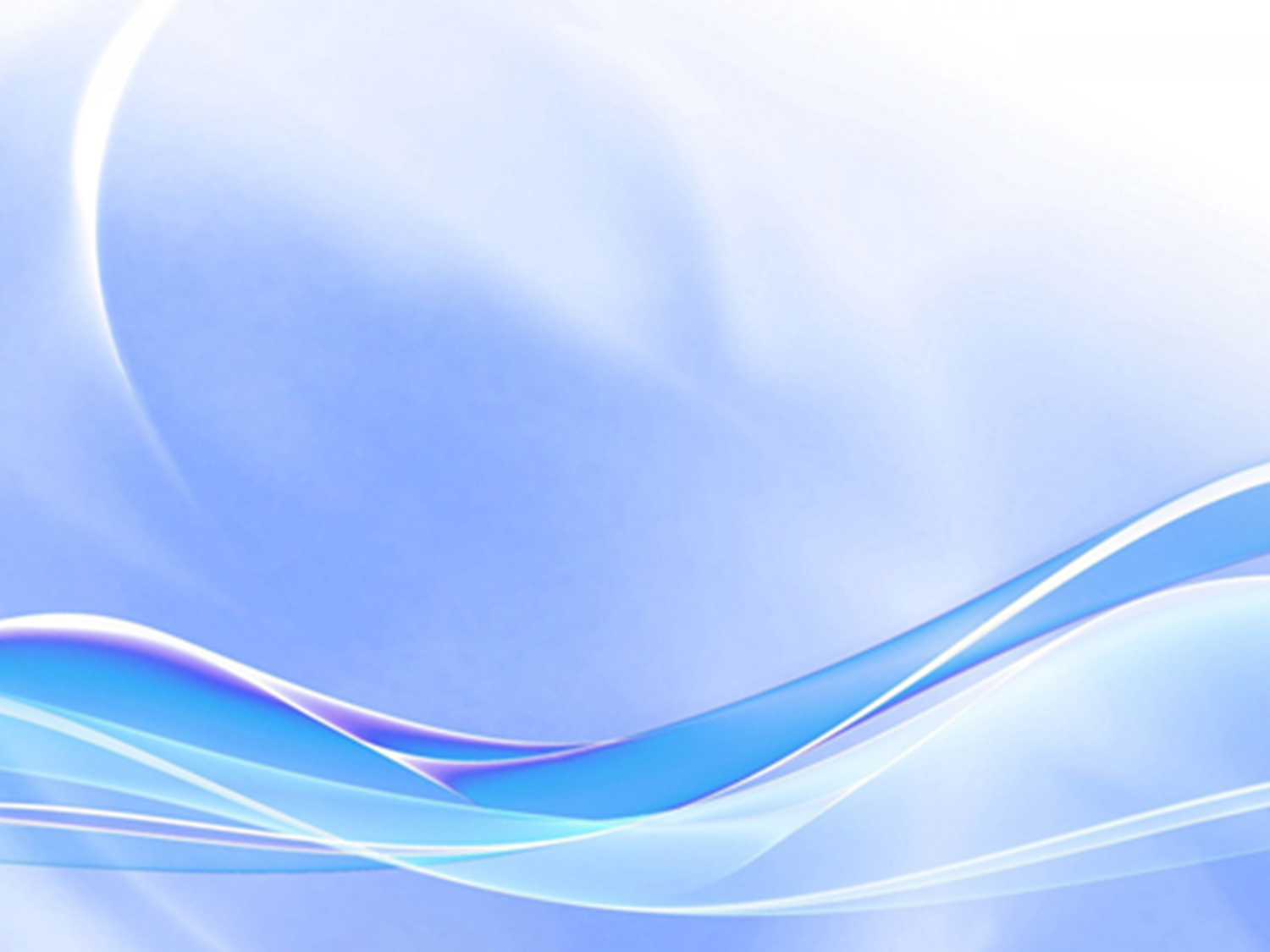 Позитивные результаты работы с воспитанниками
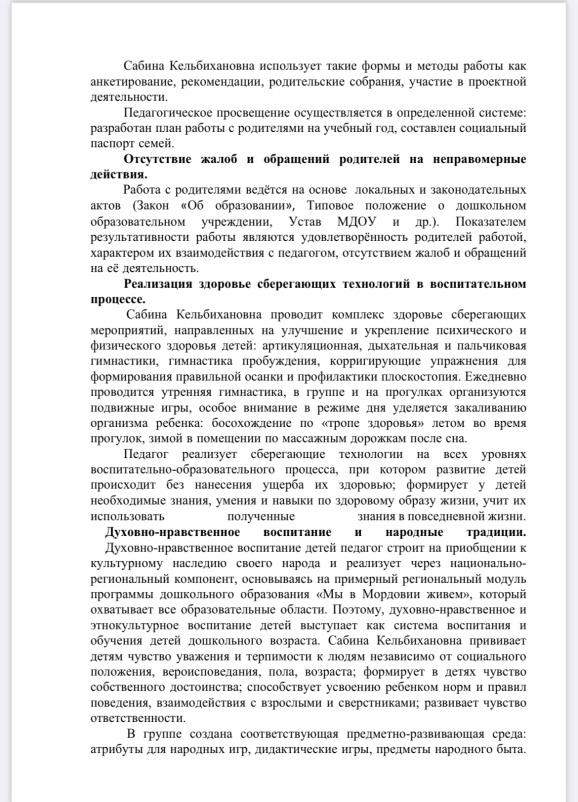 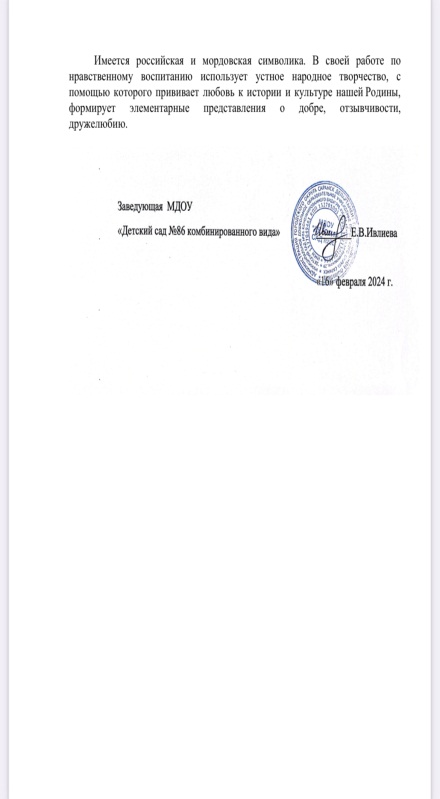 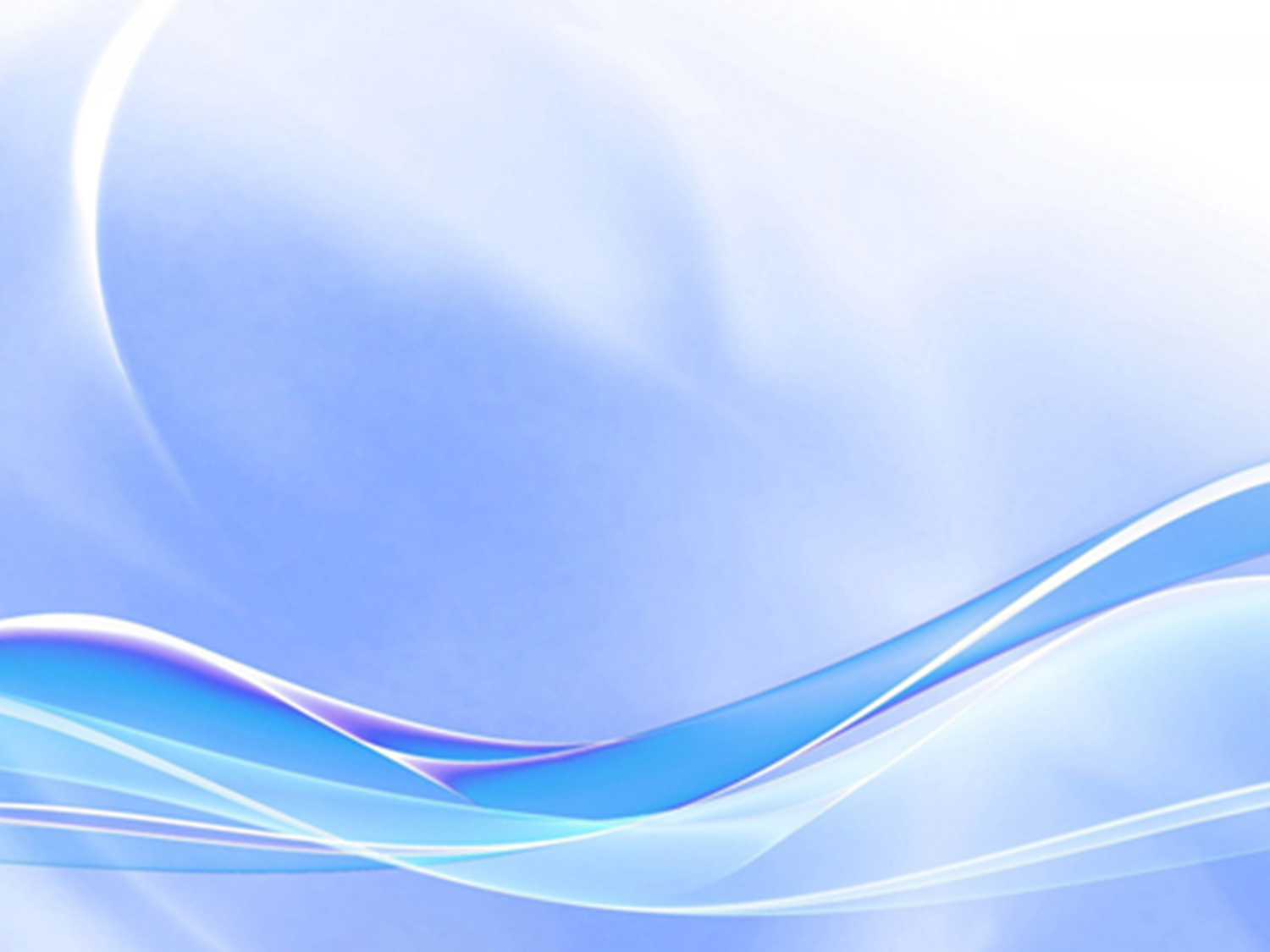 Качество взаимодействия с родителями
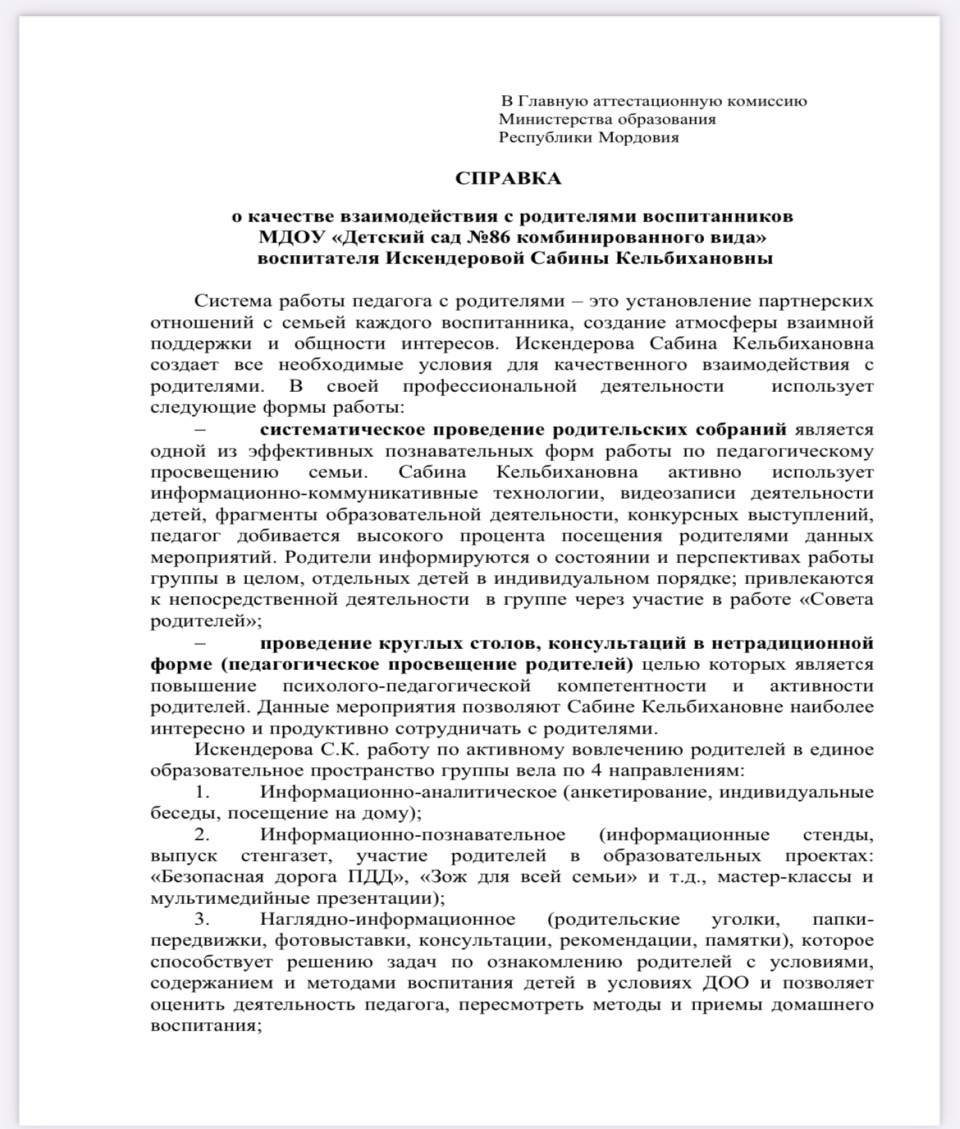 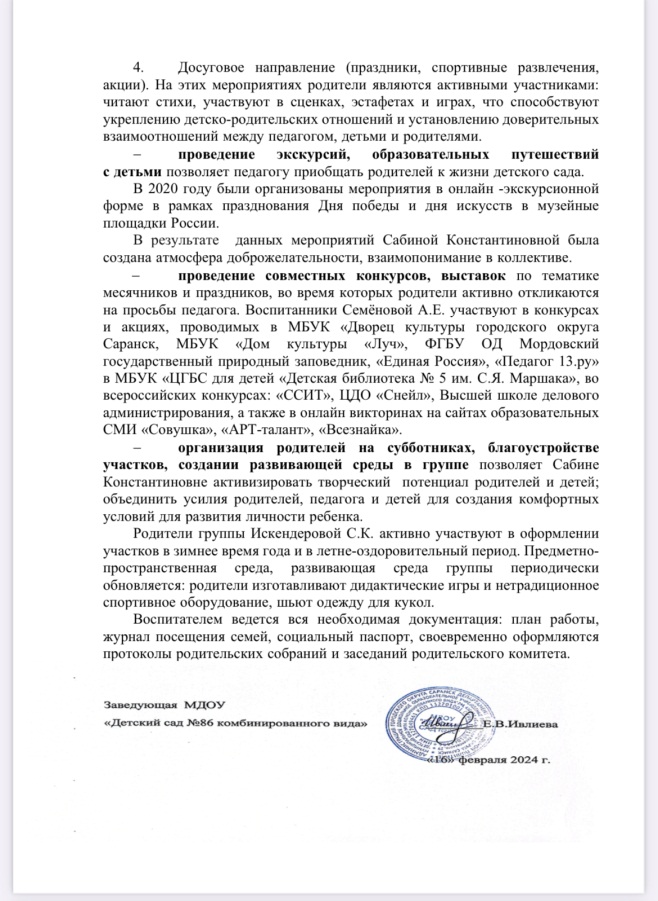 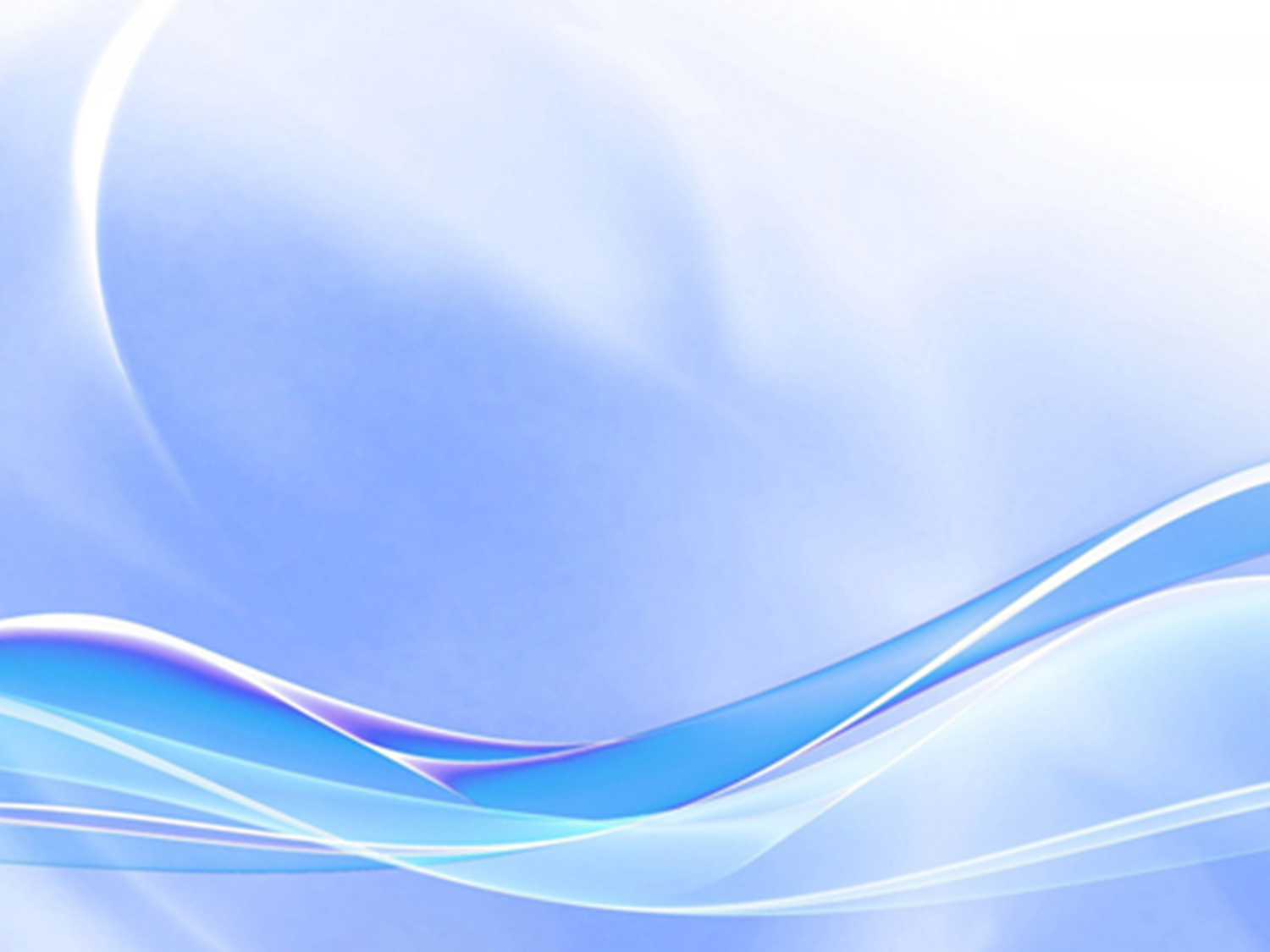 Работа с детьми из социально-неблагополучных семей
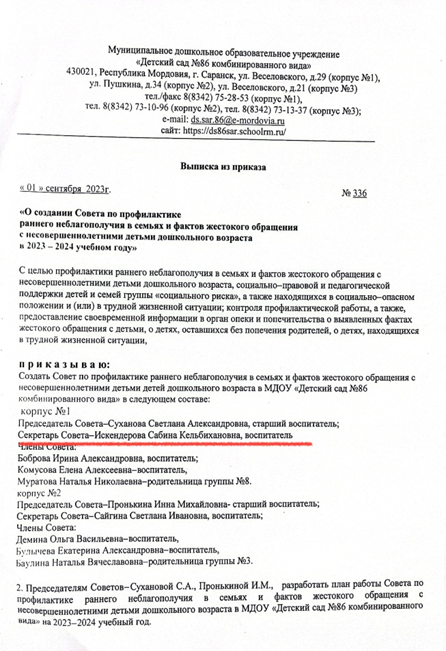 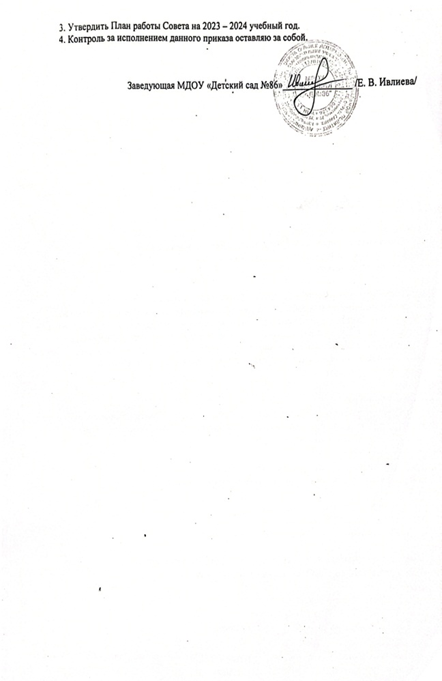 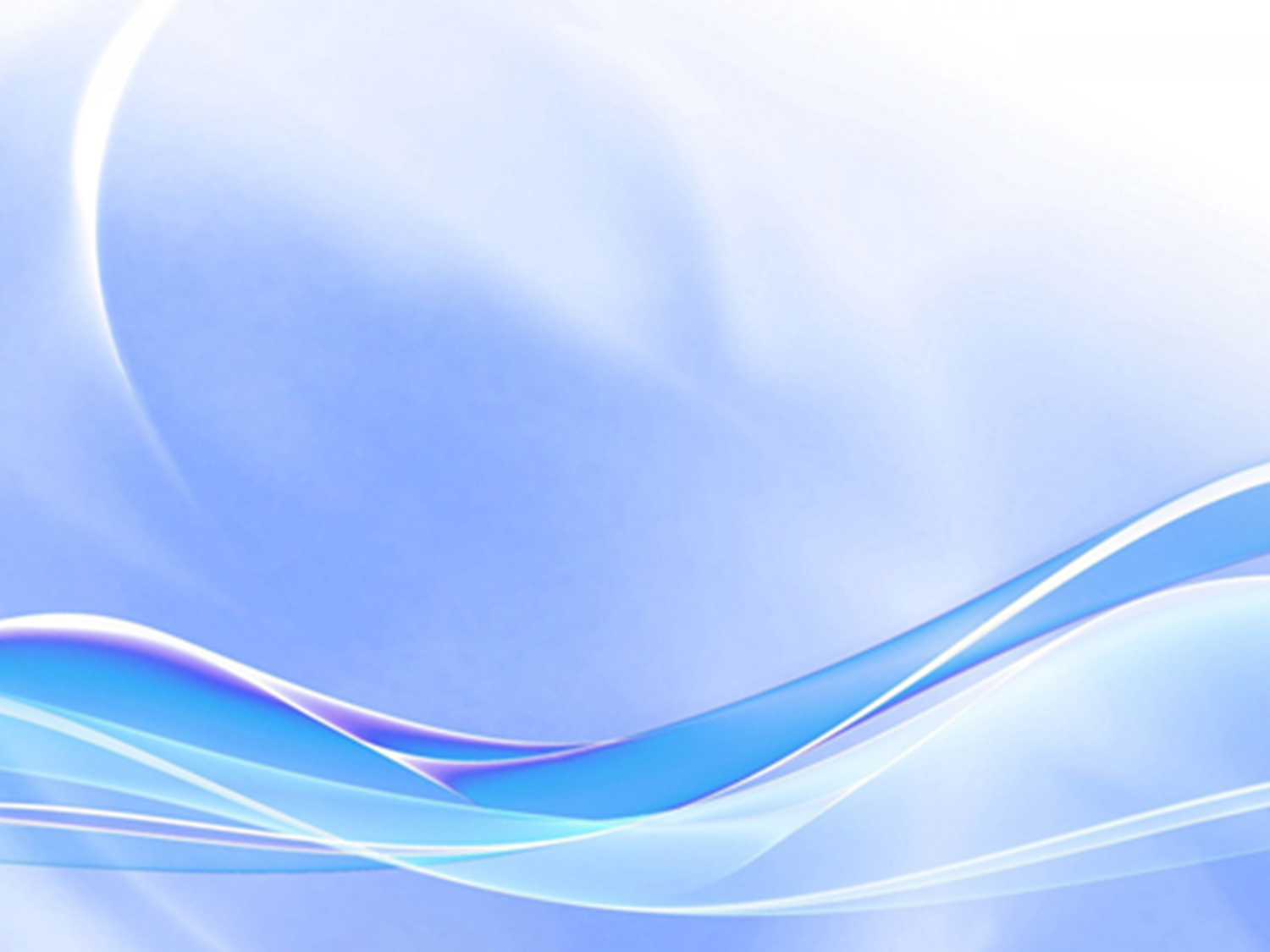 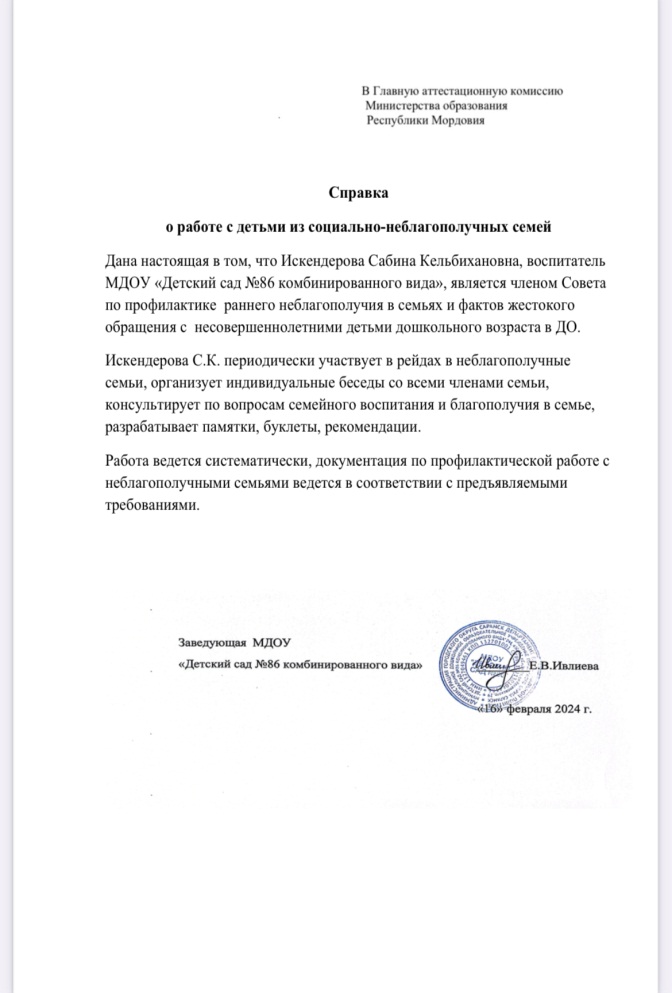 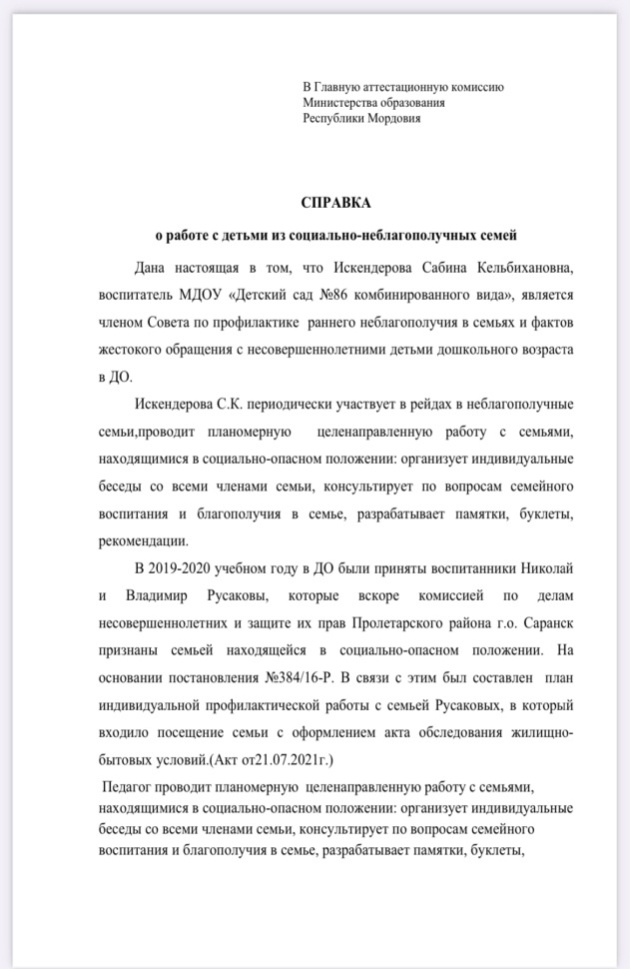 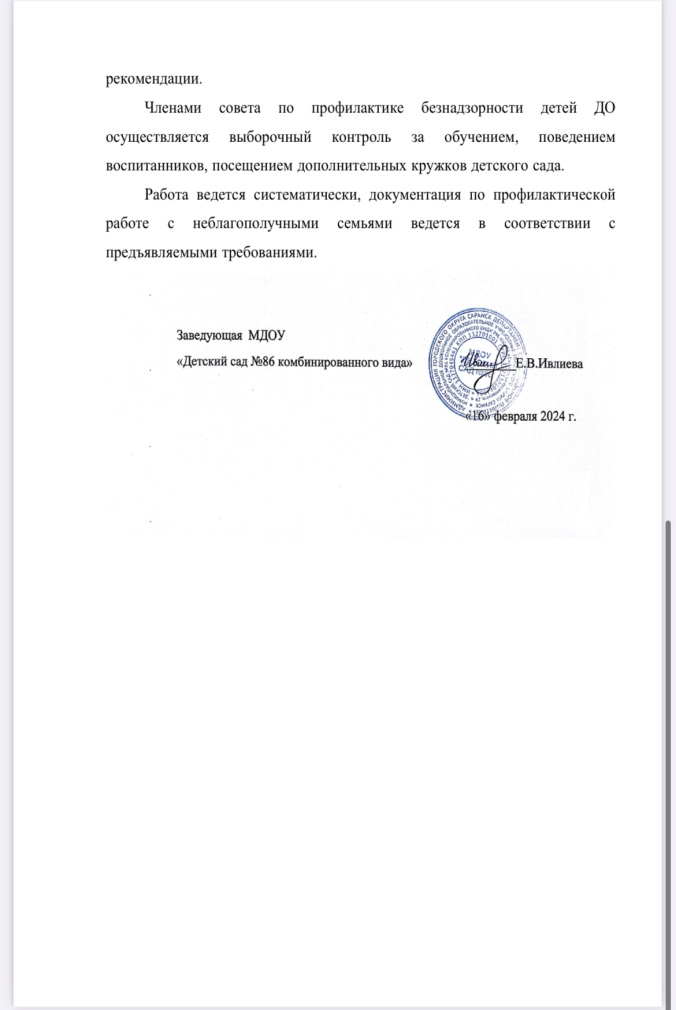 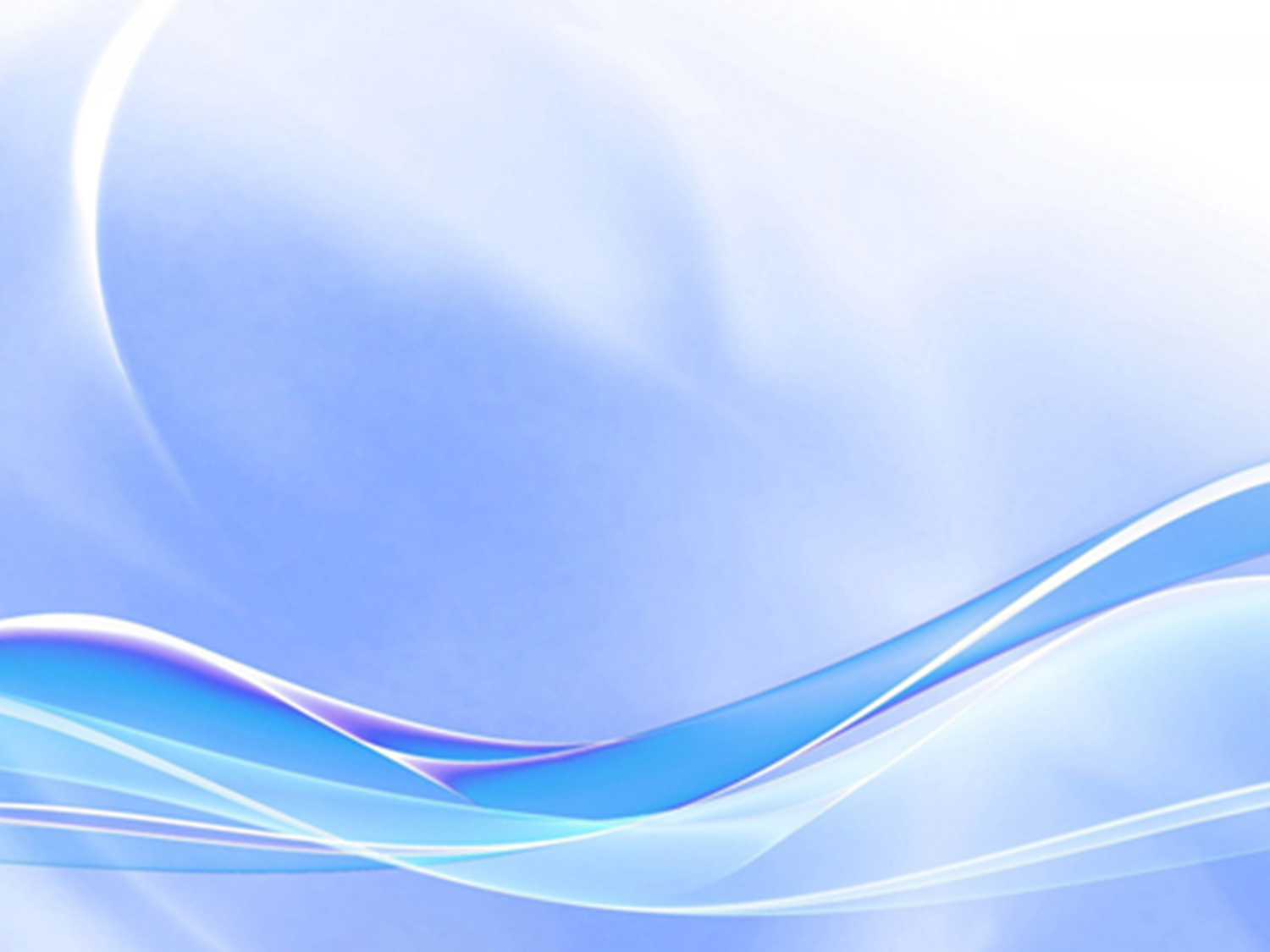 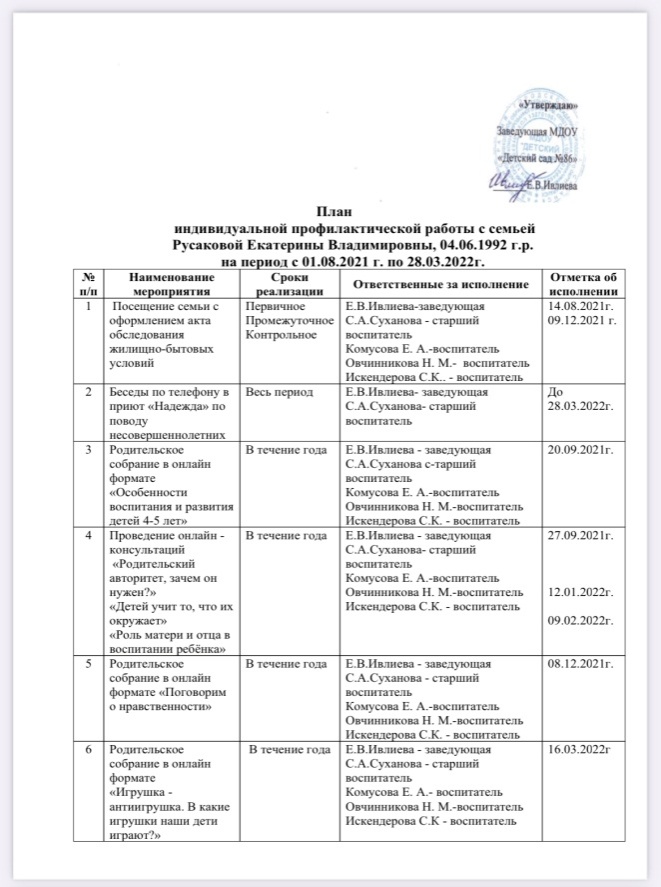 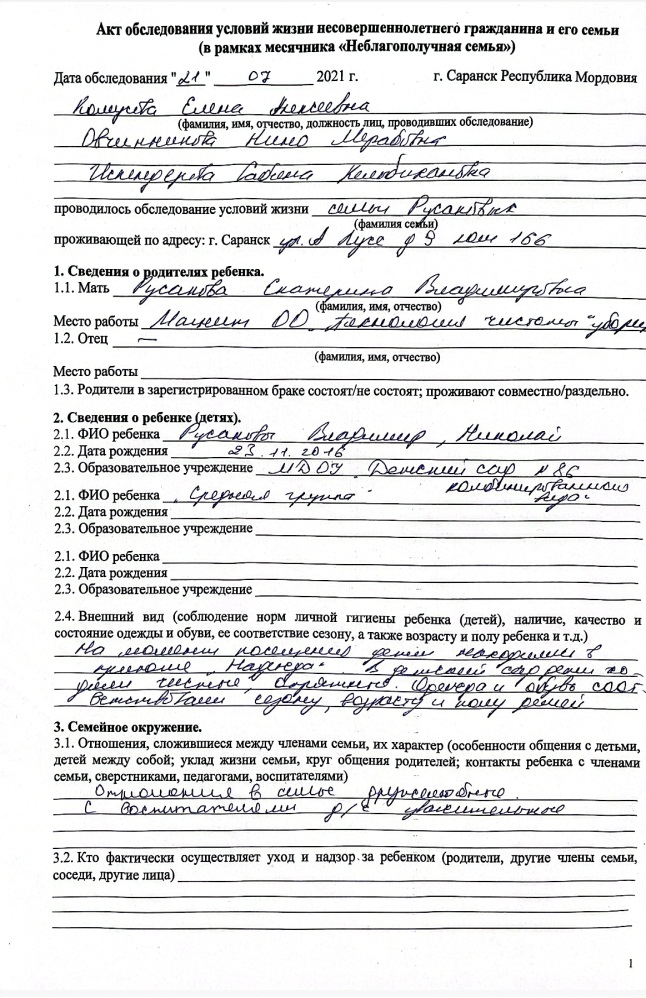 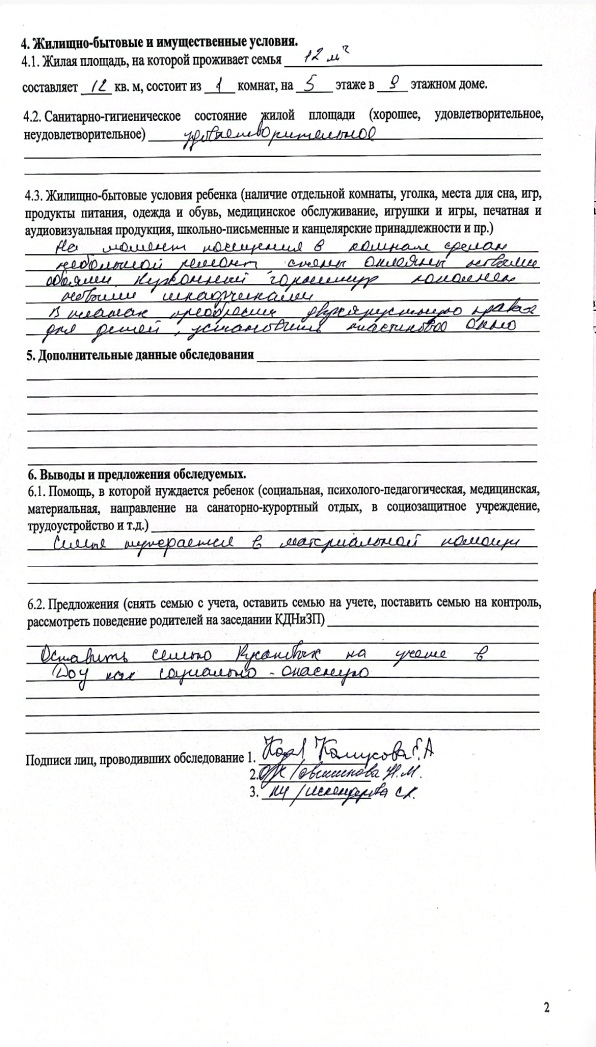 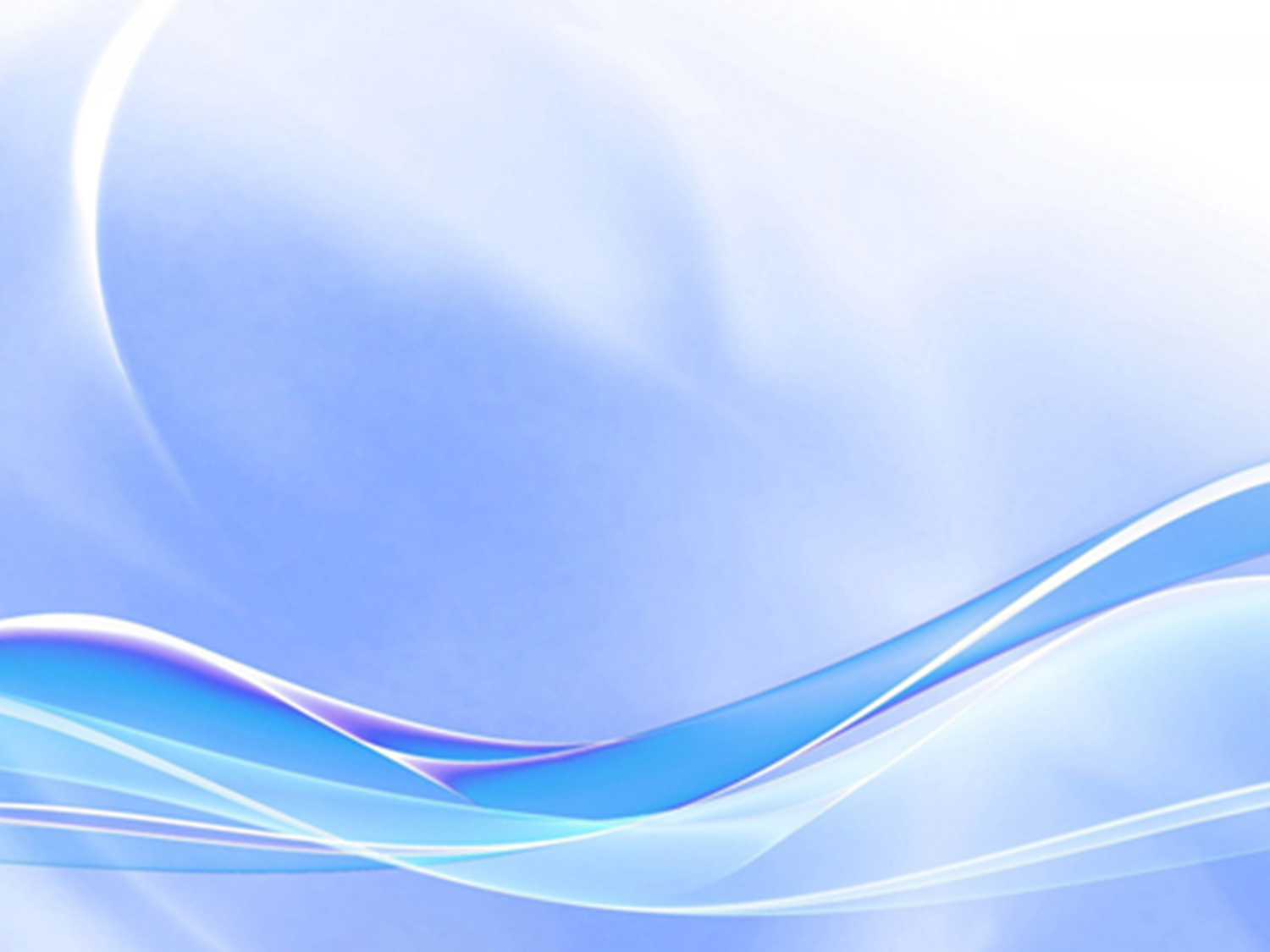 Участие педагога в профессиональных конкурсах
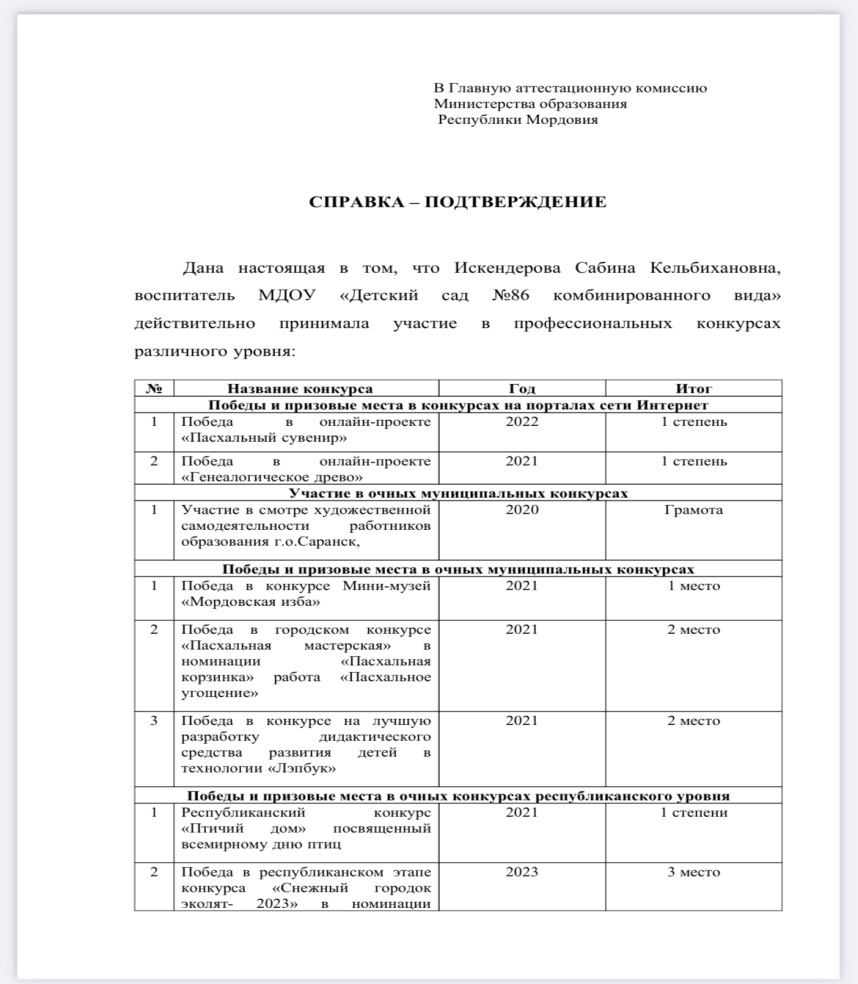 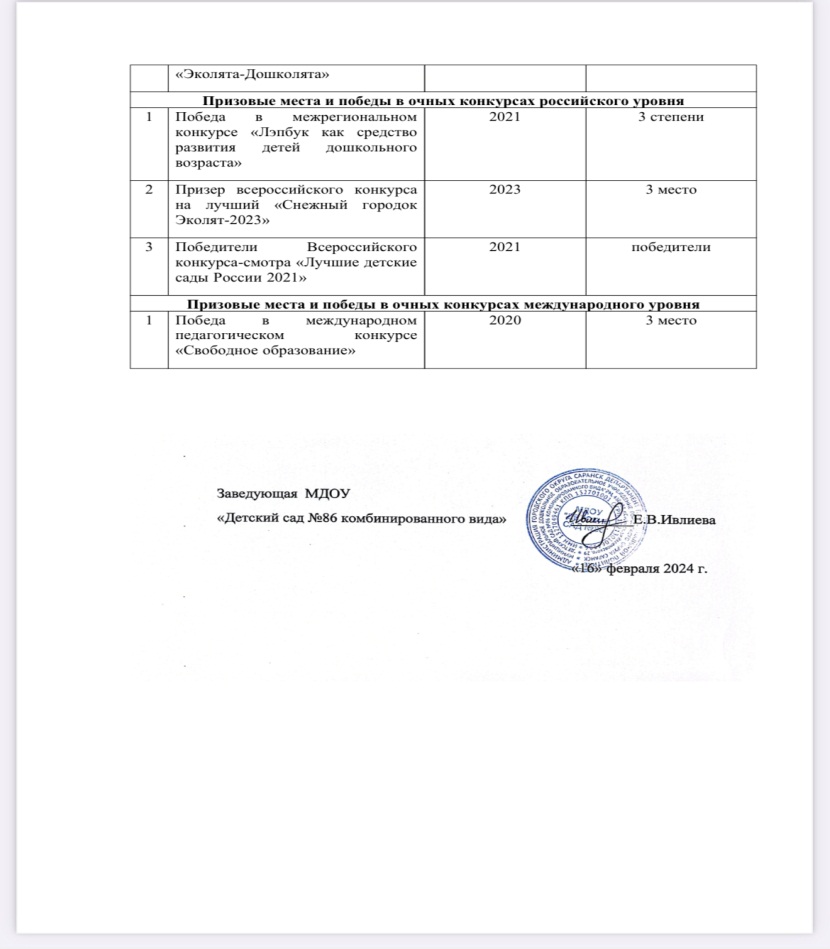 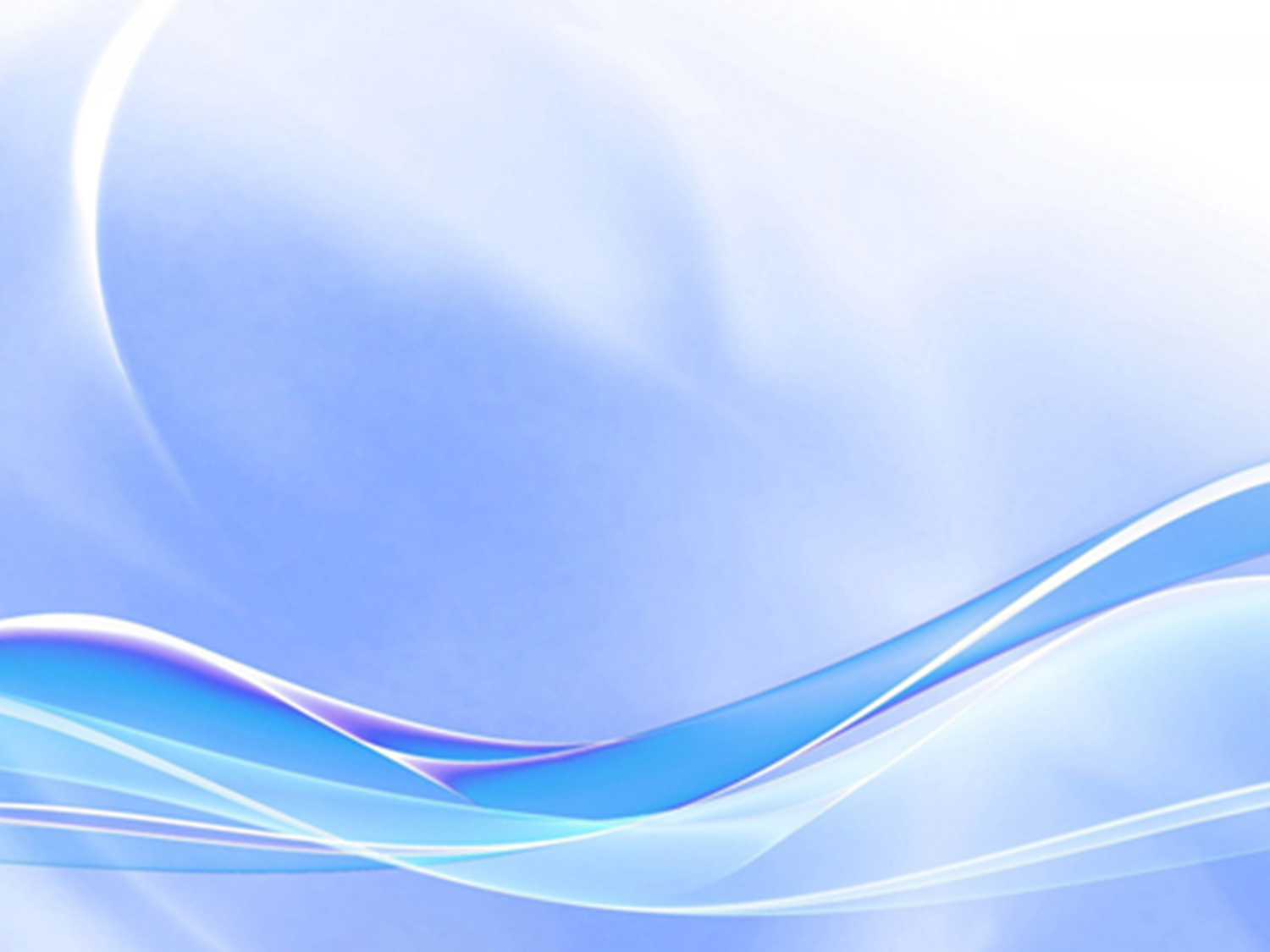 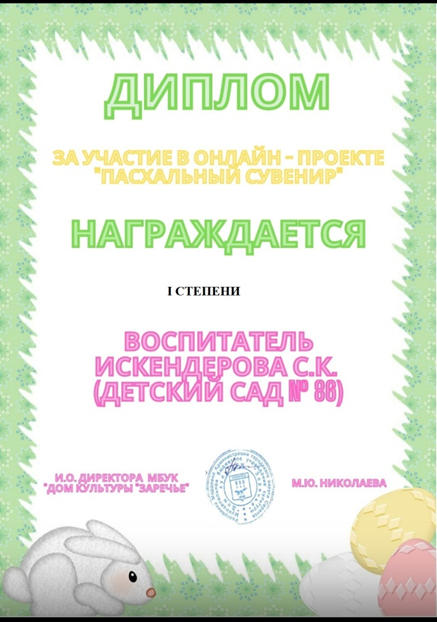 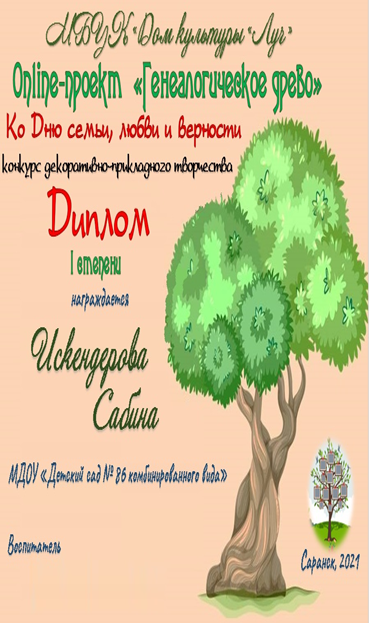 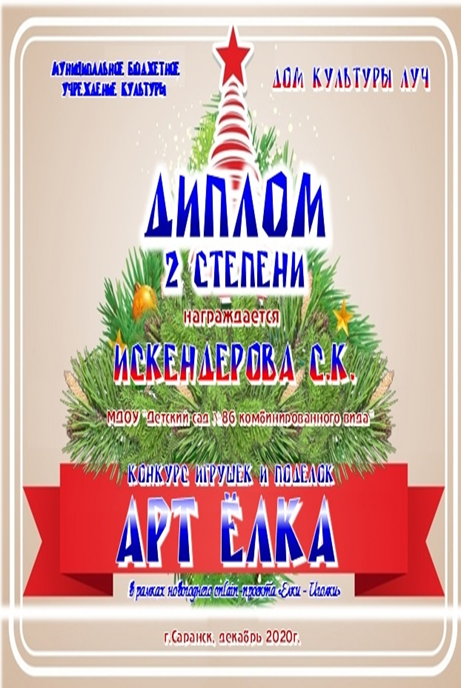 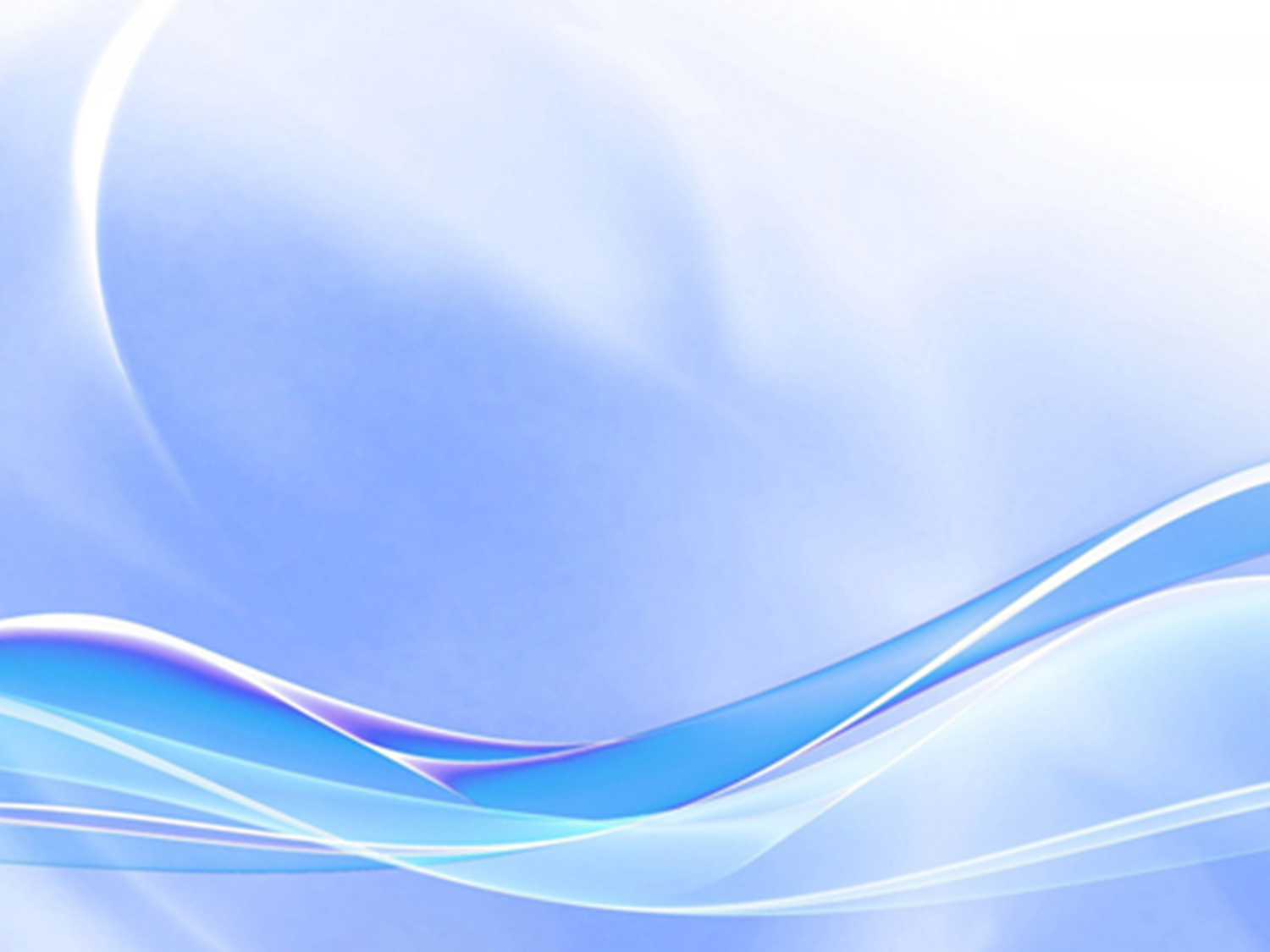 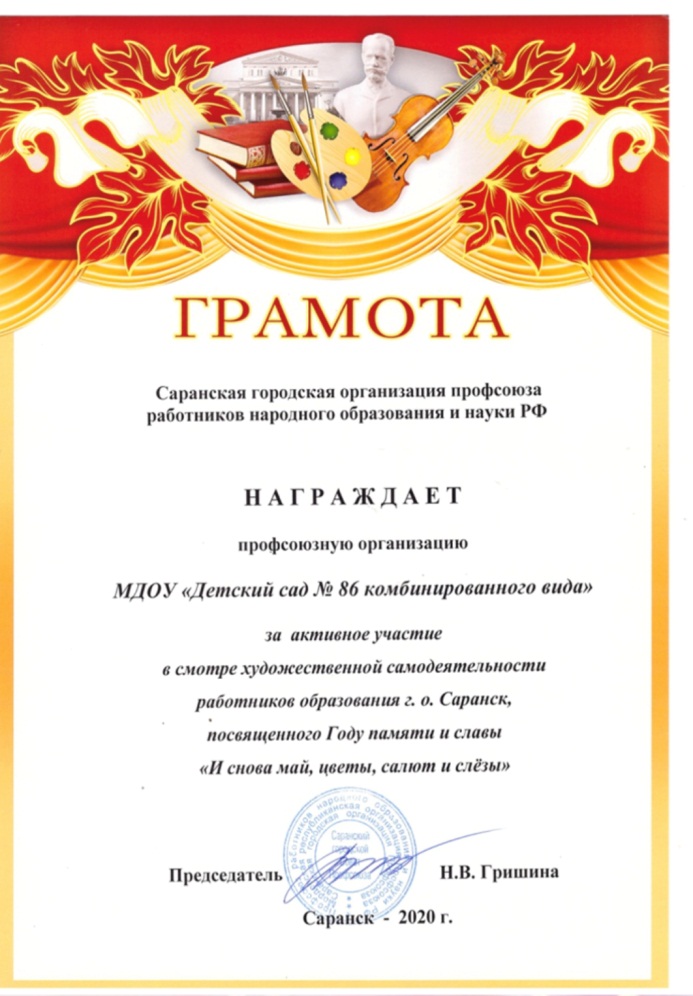 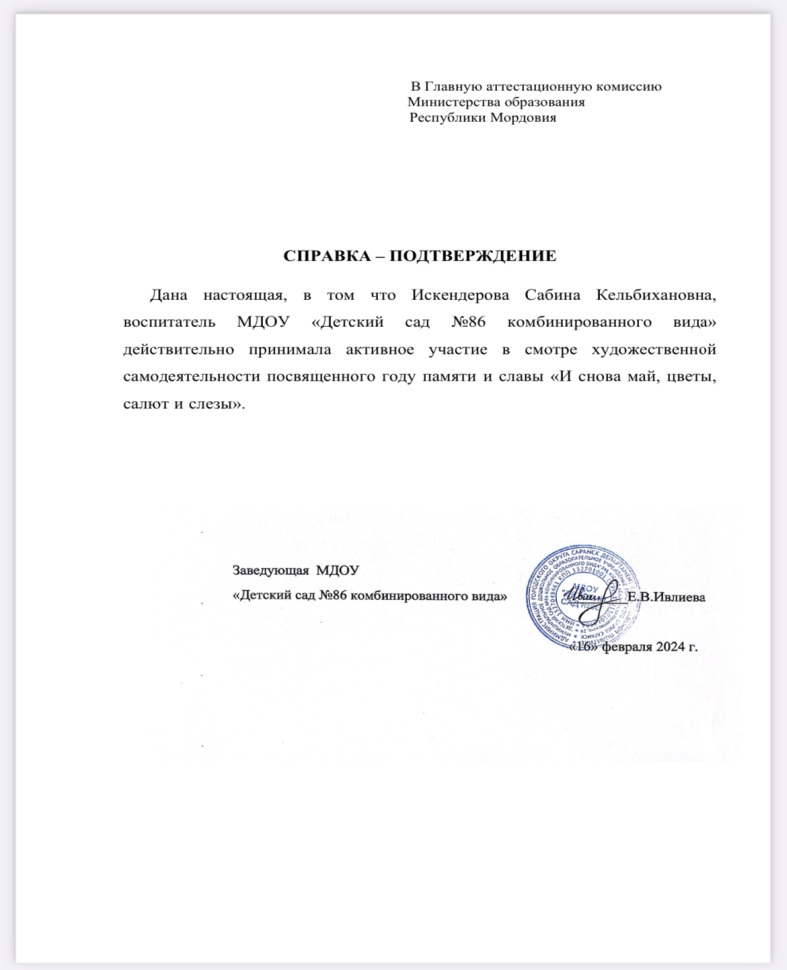 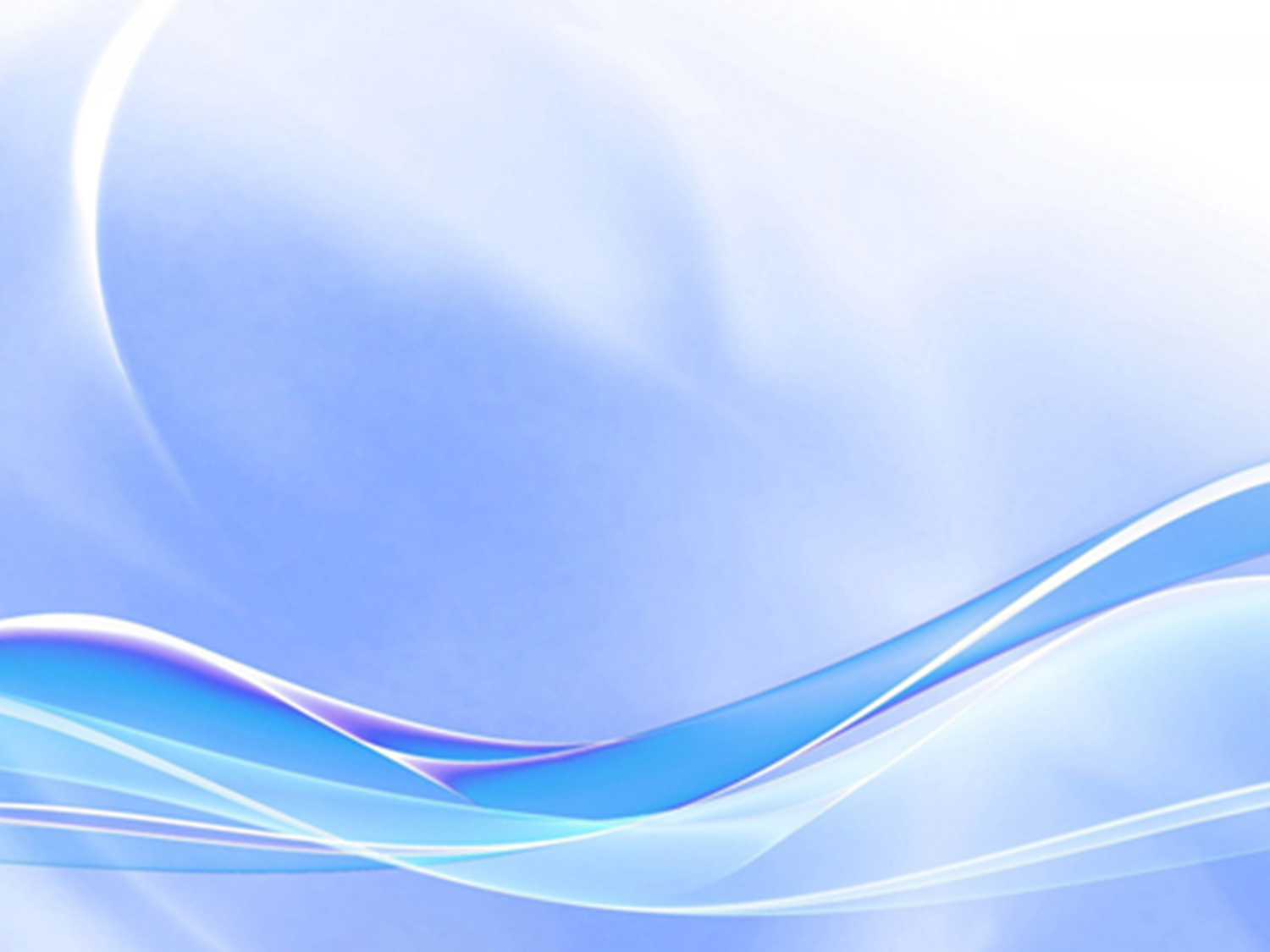 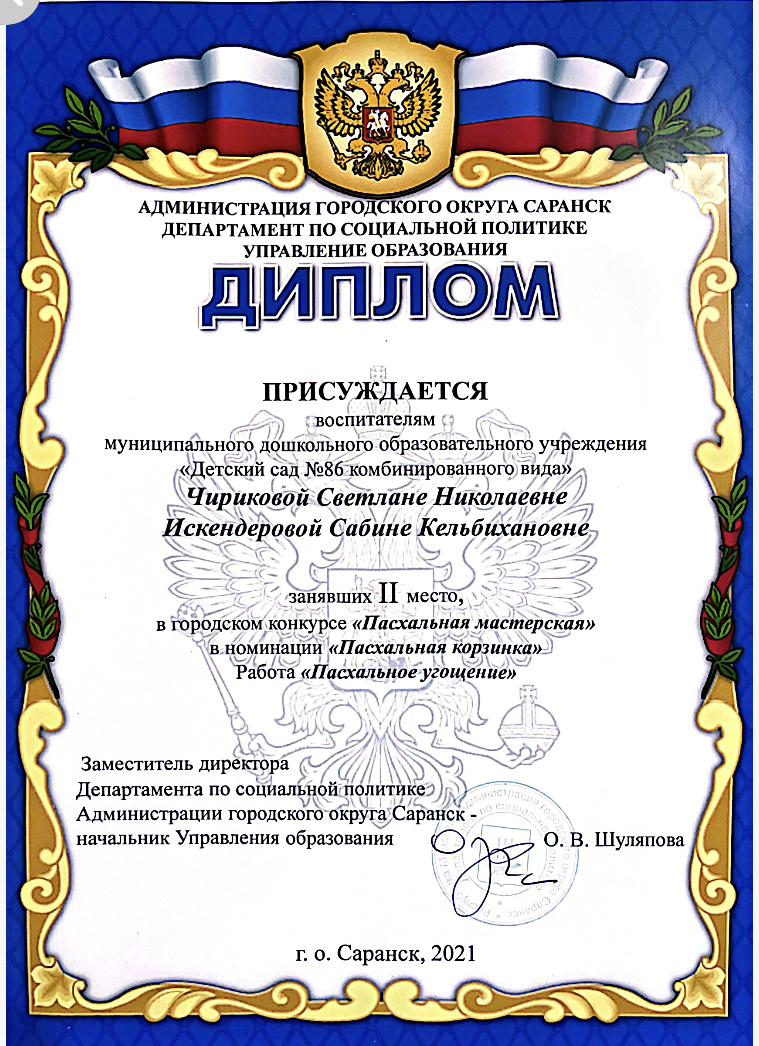 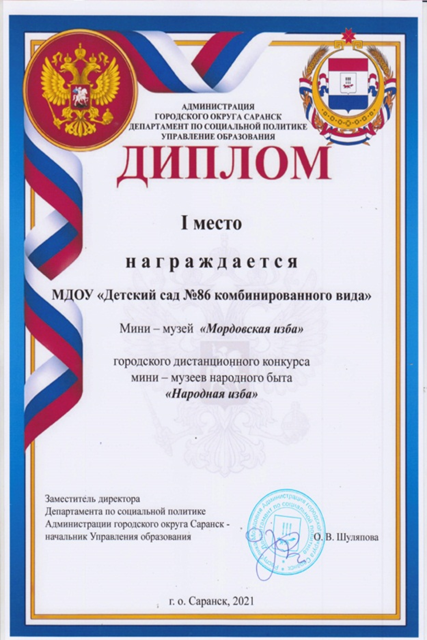 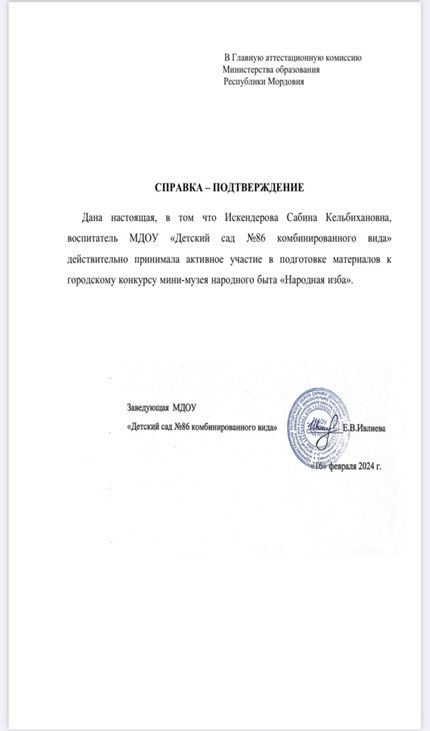 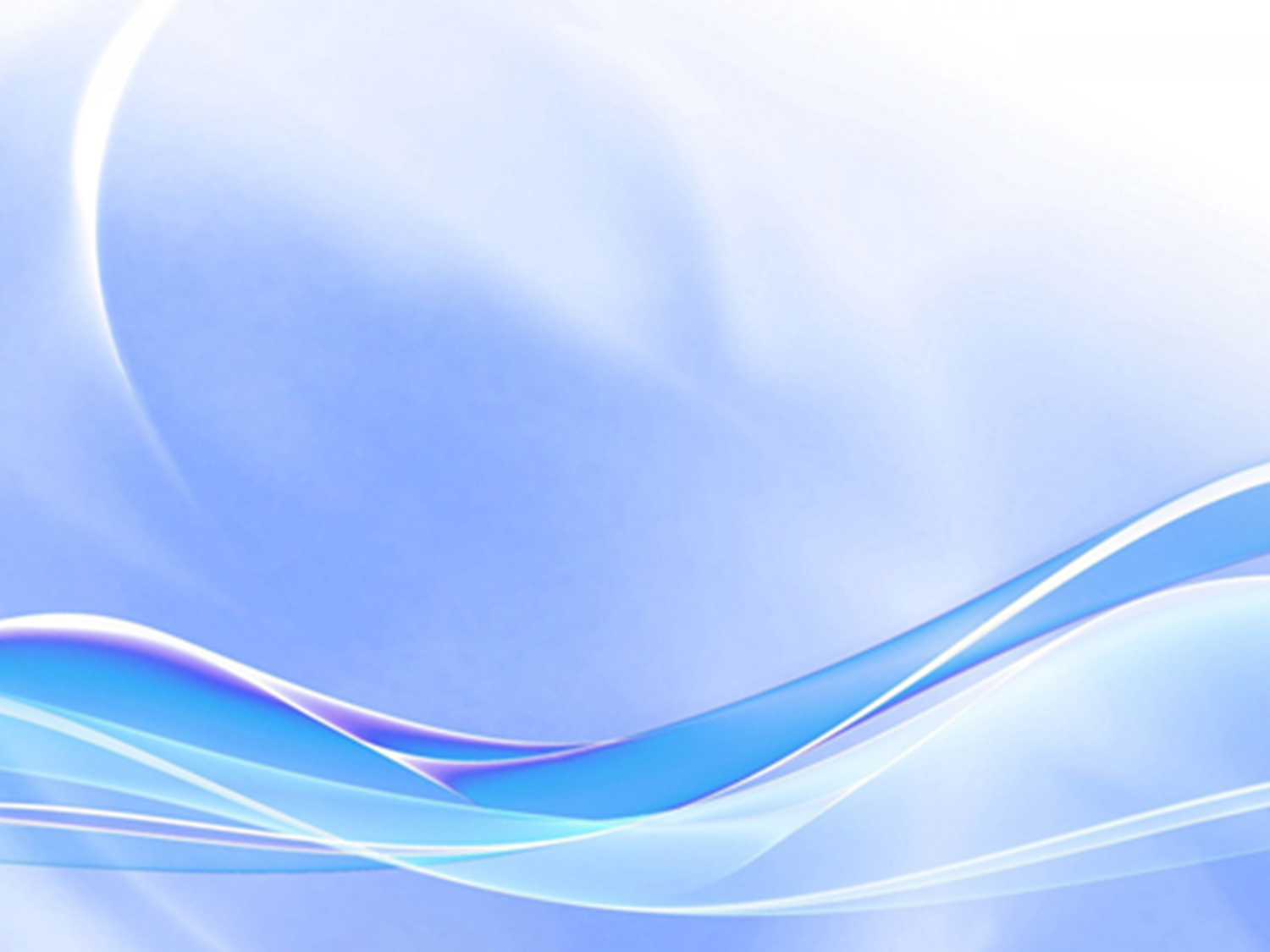 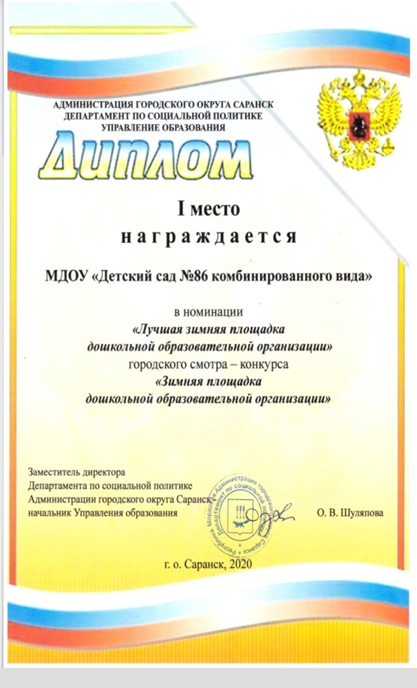 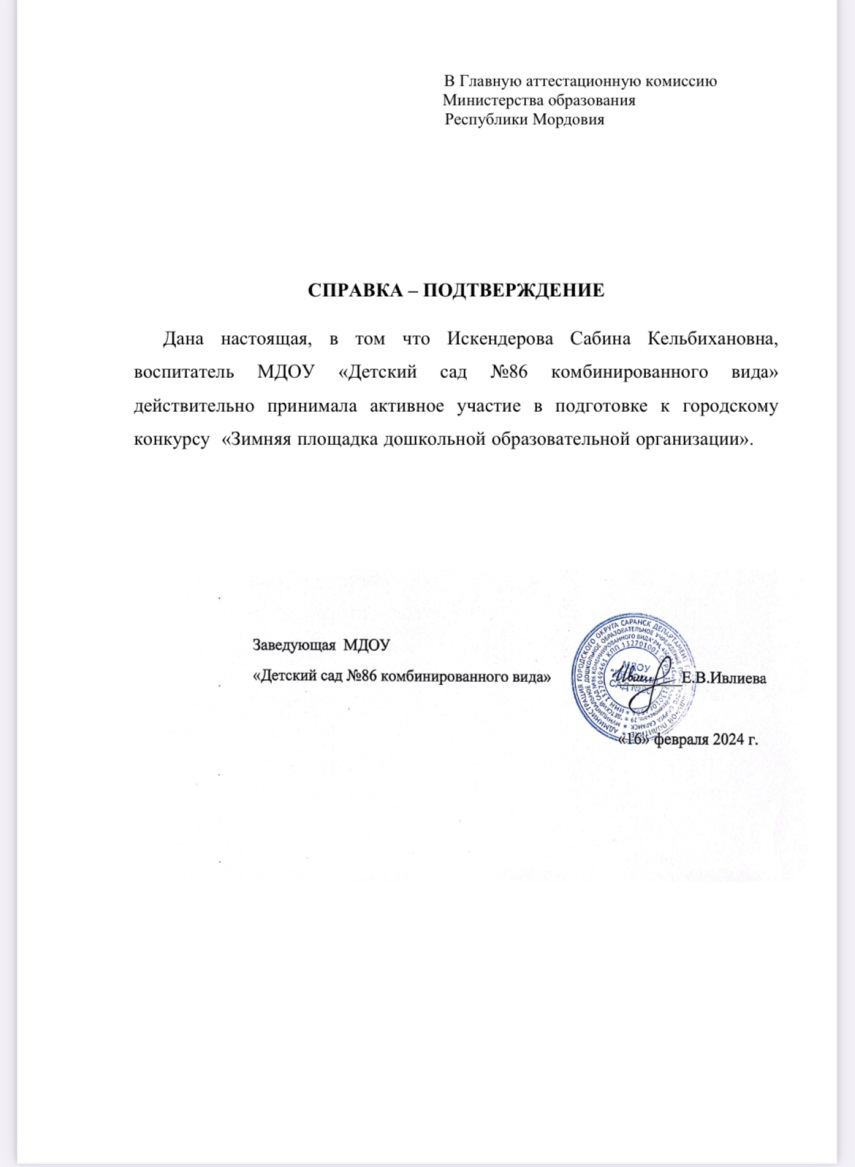 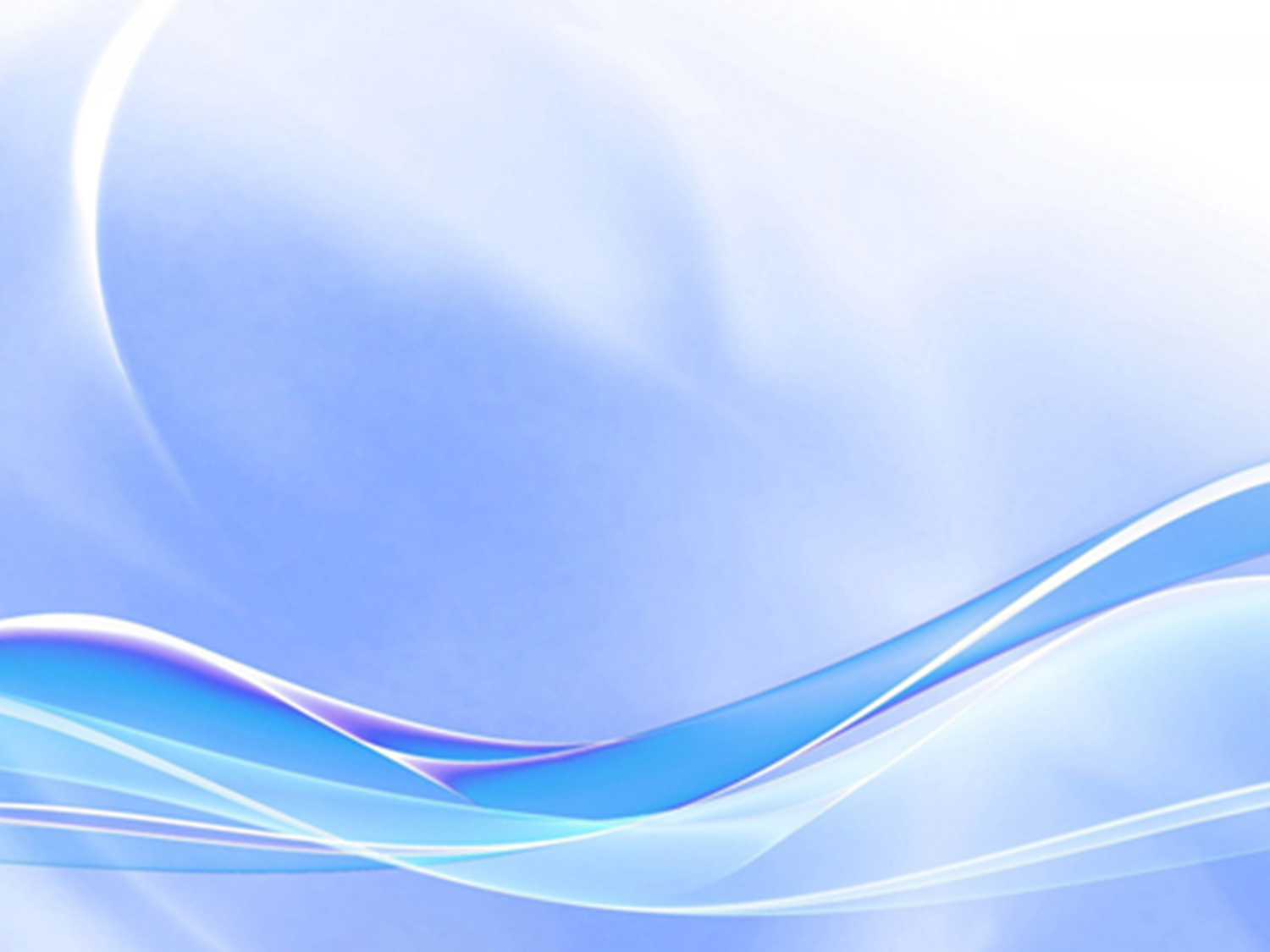 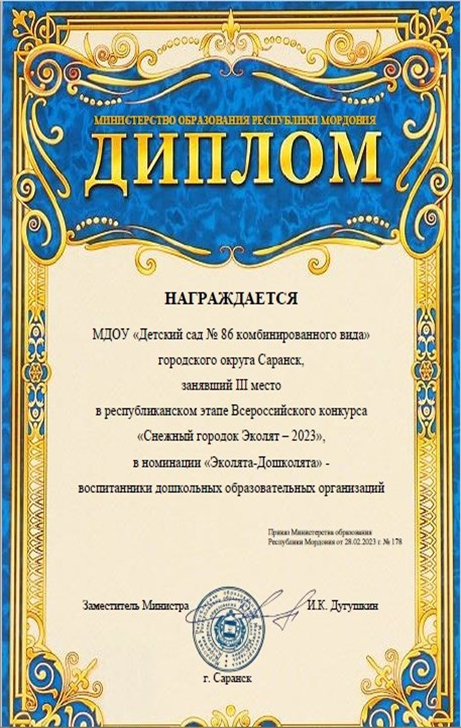 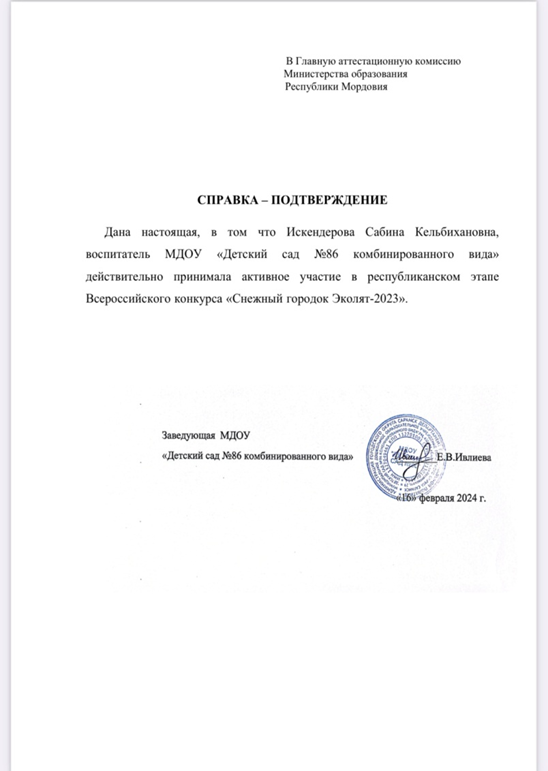 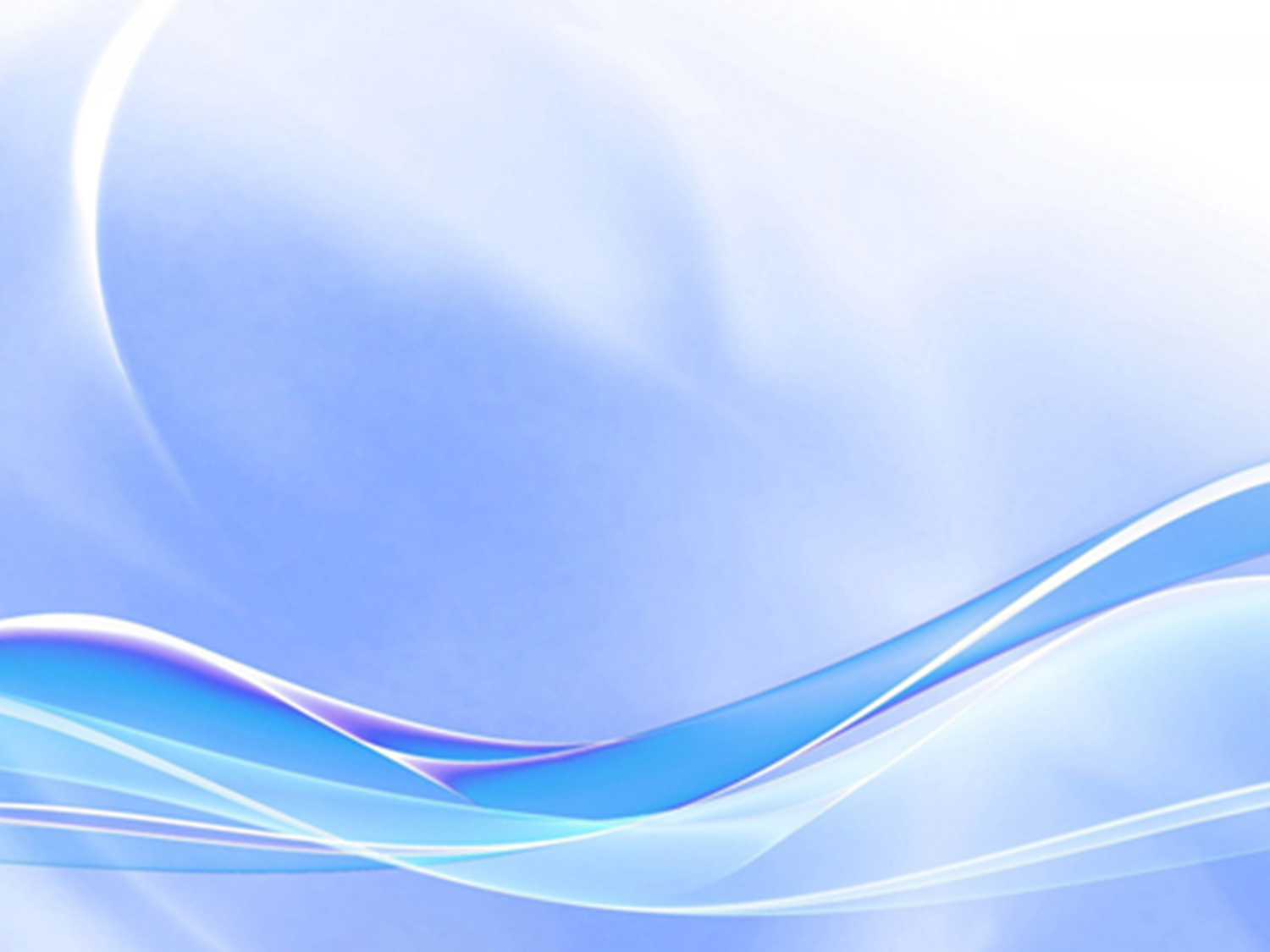 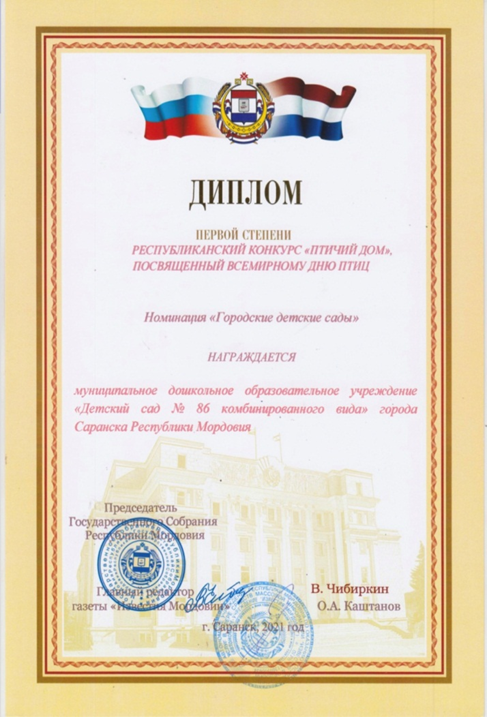 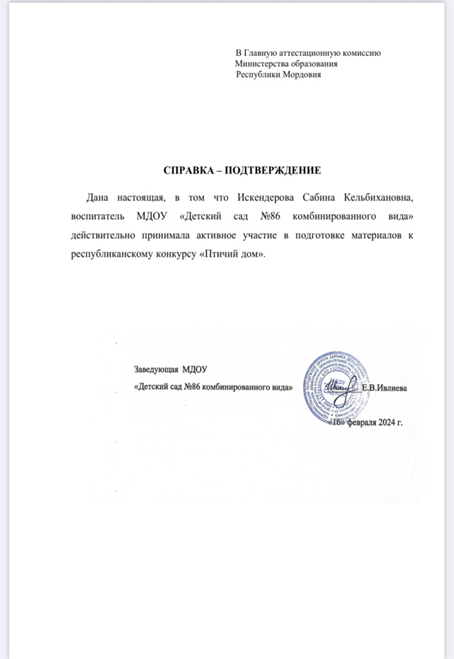 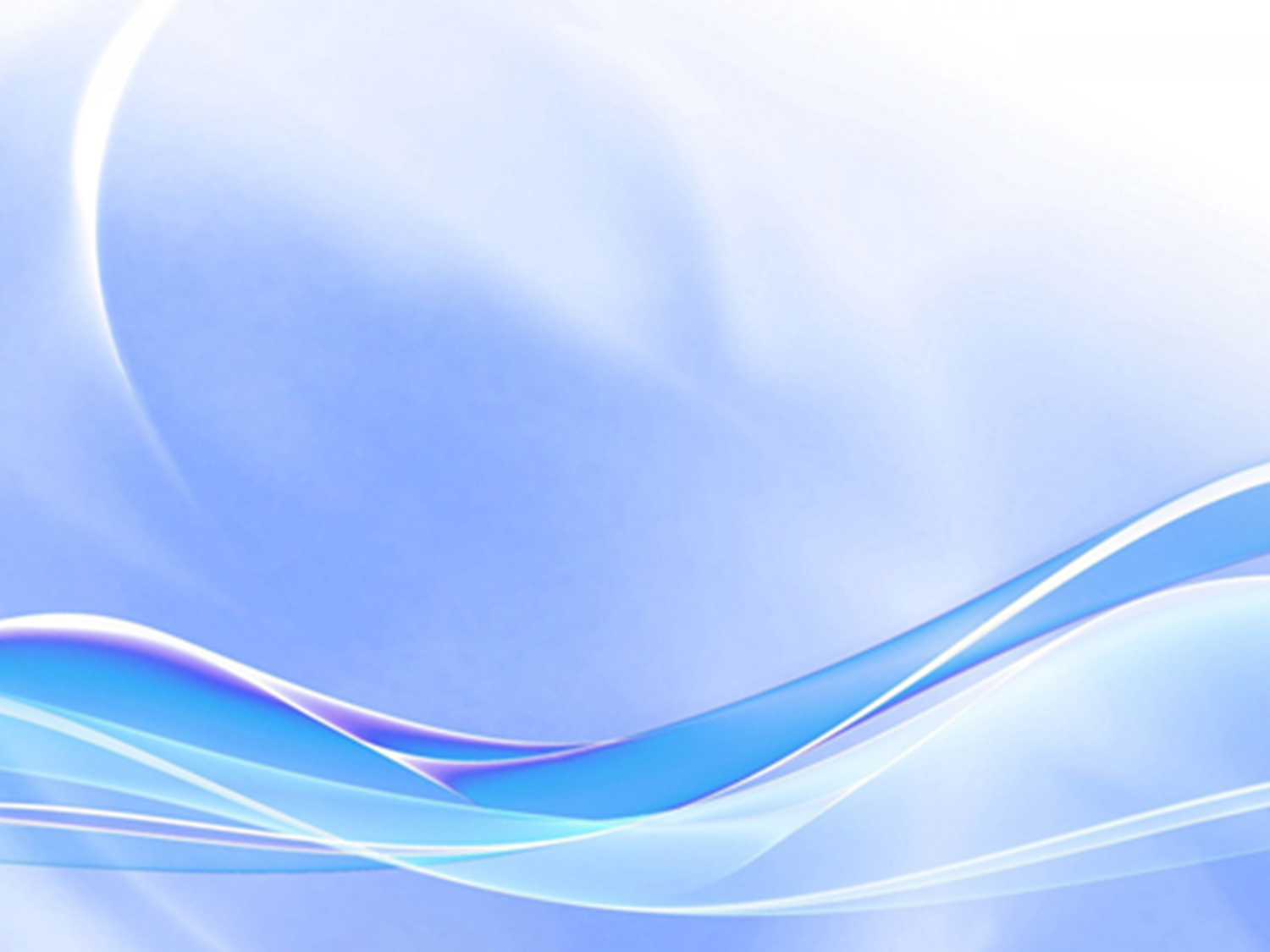 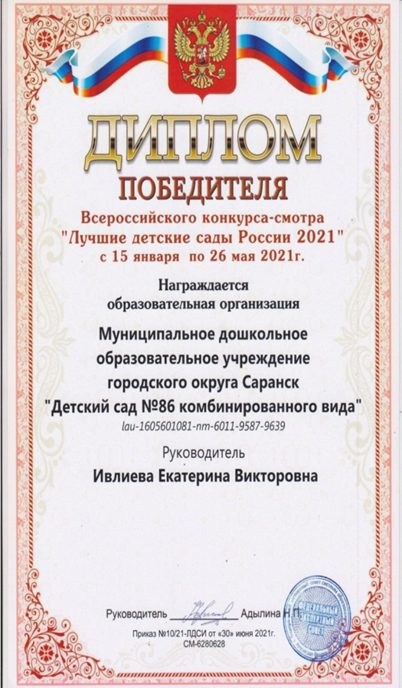 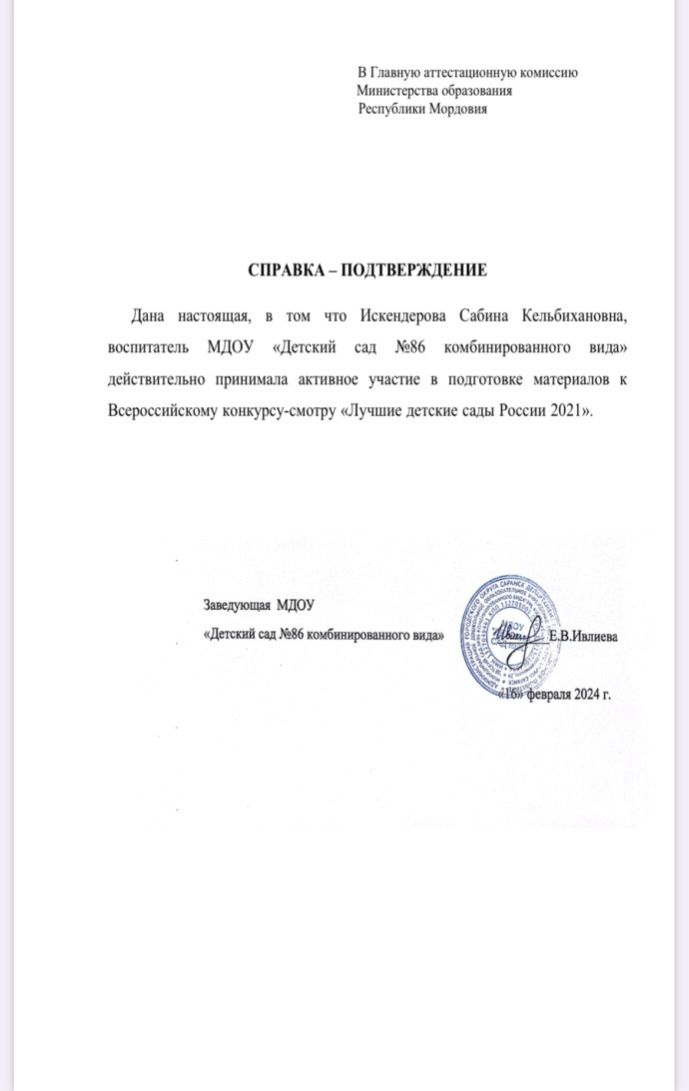 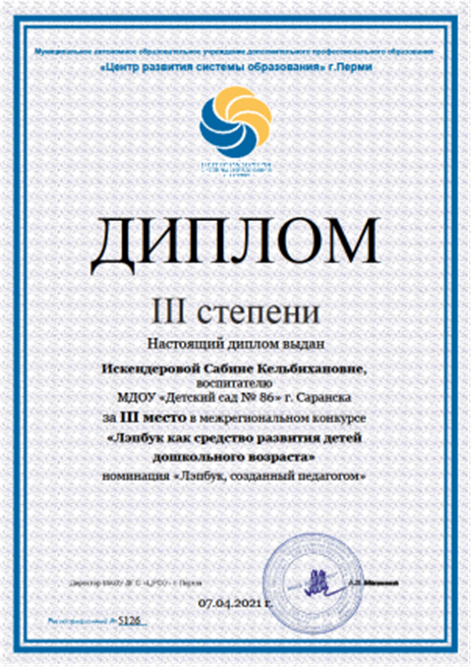 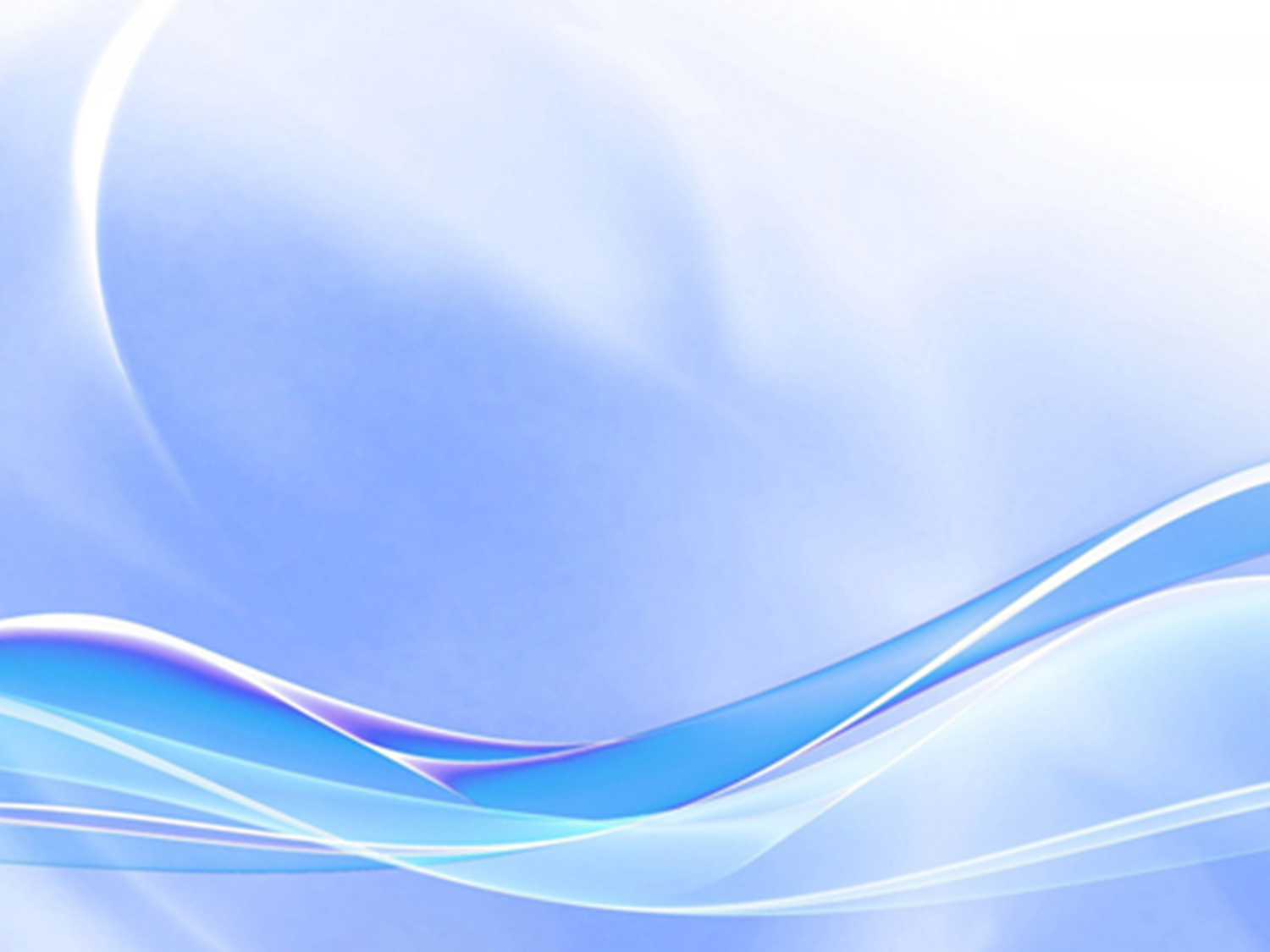 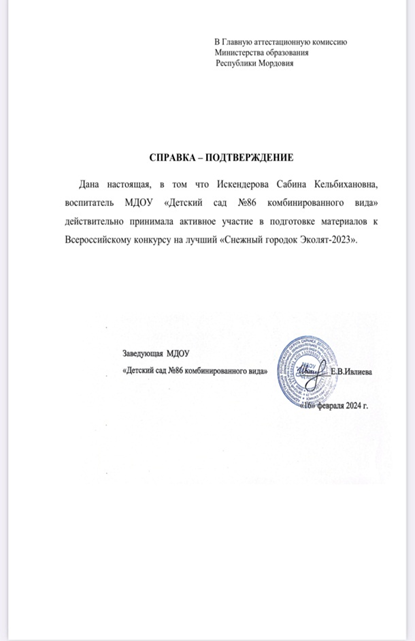 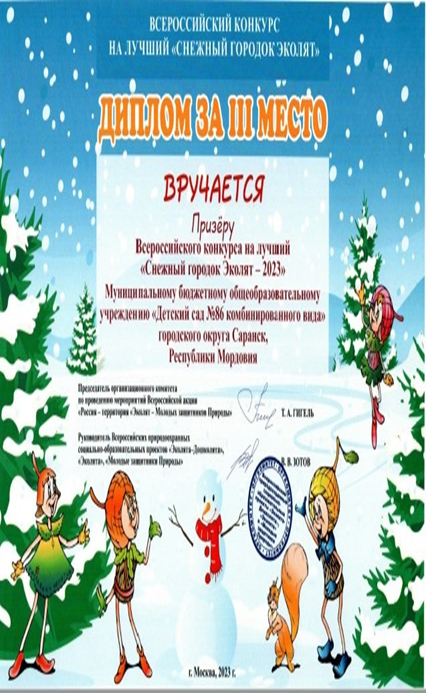 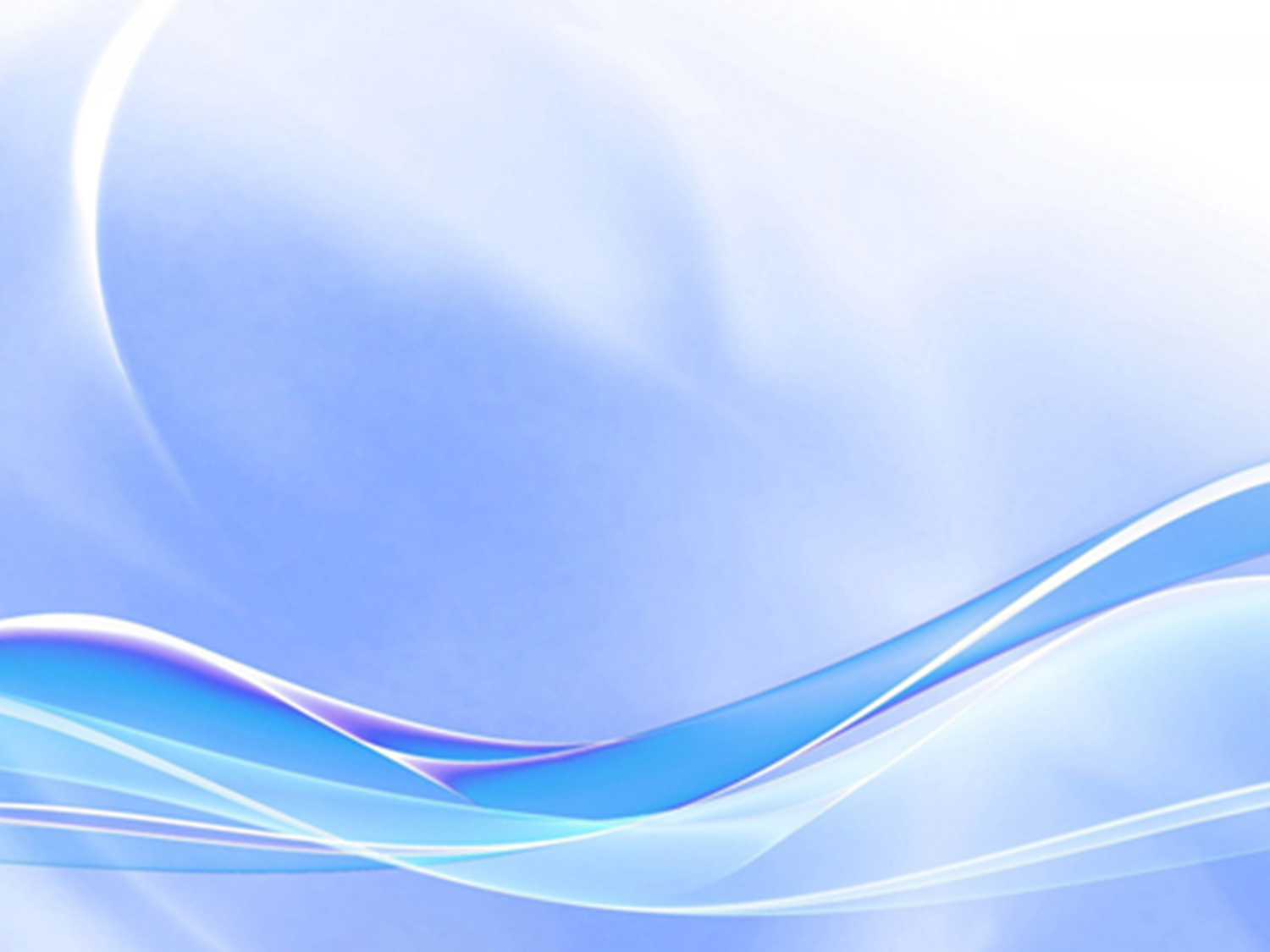 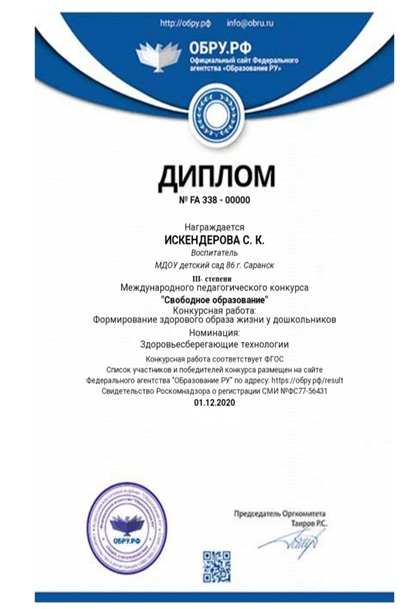 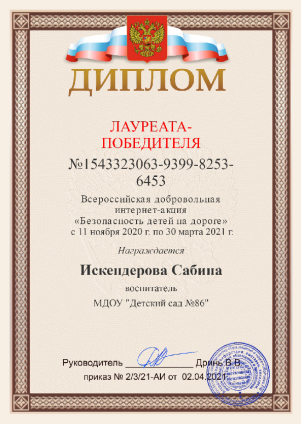 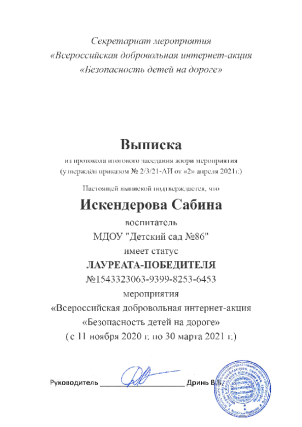 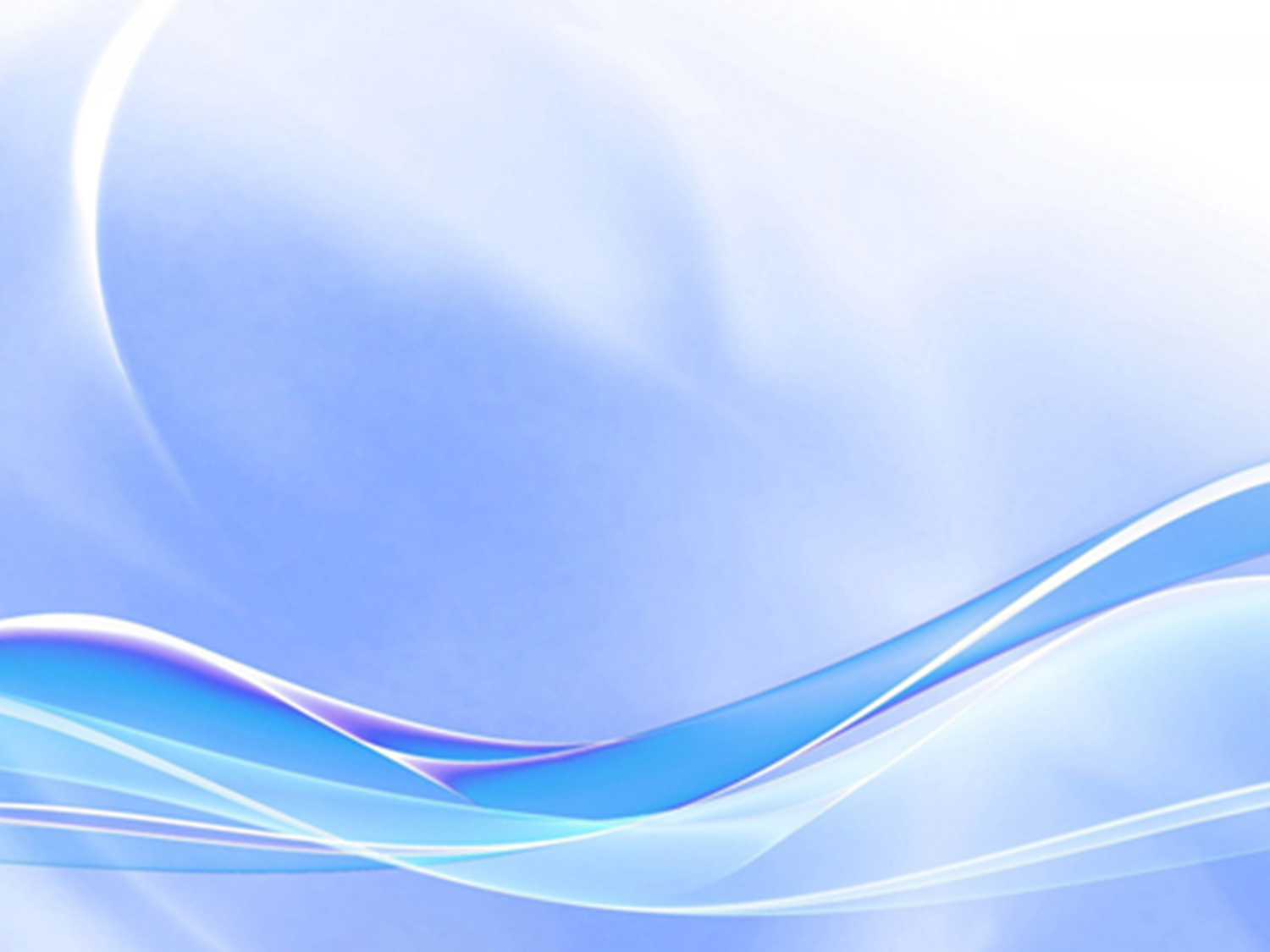 Награды и поощрения
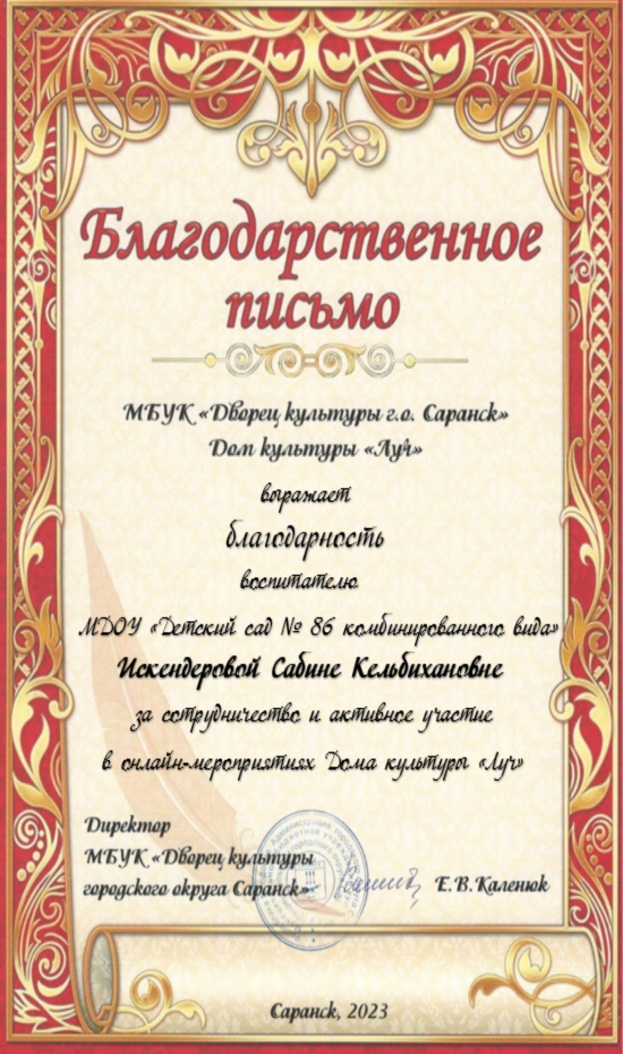 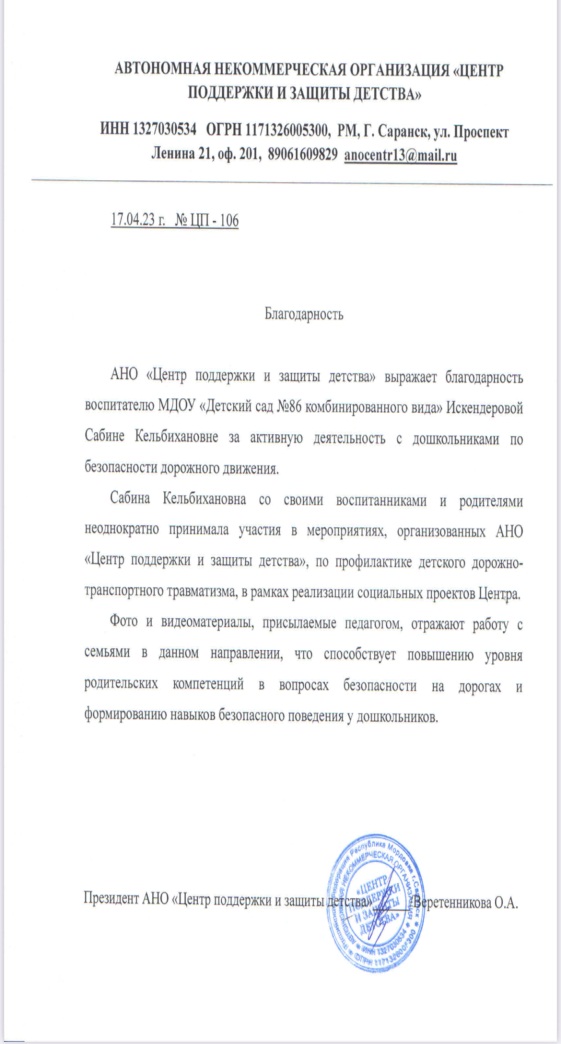 Российский уровень
Муниципальный уровень
Республиканский уровень
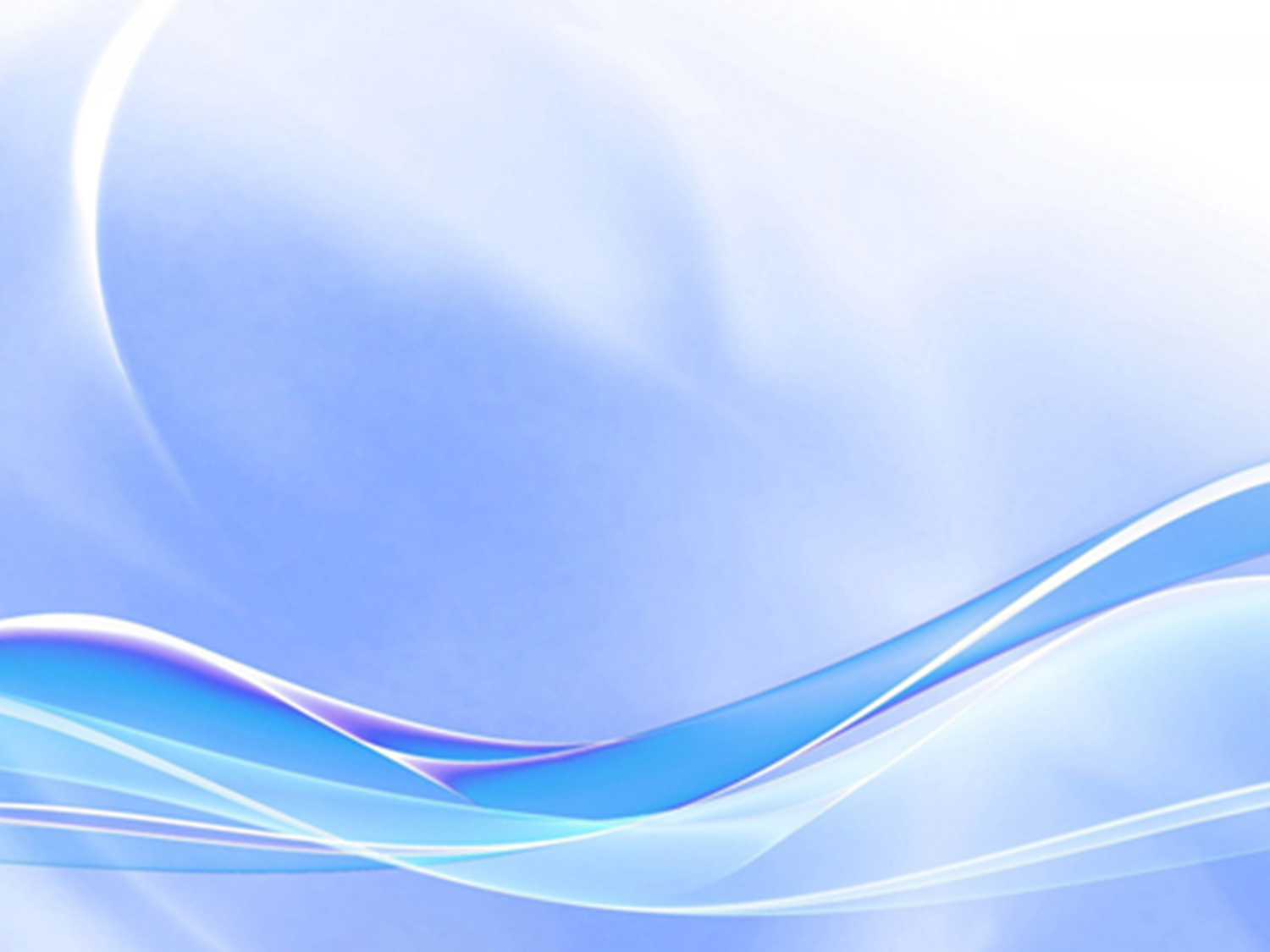 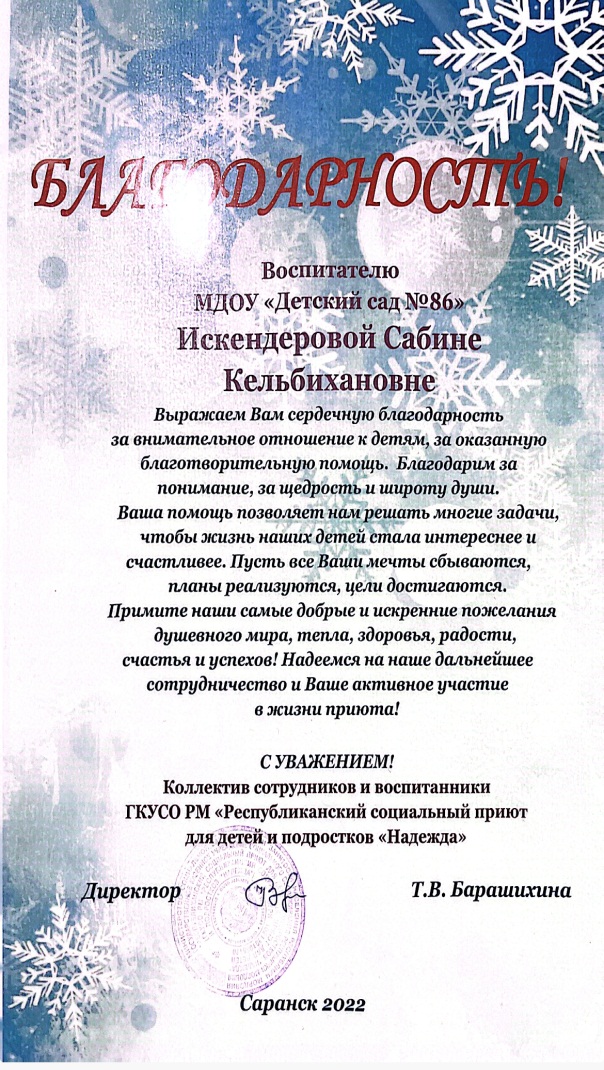 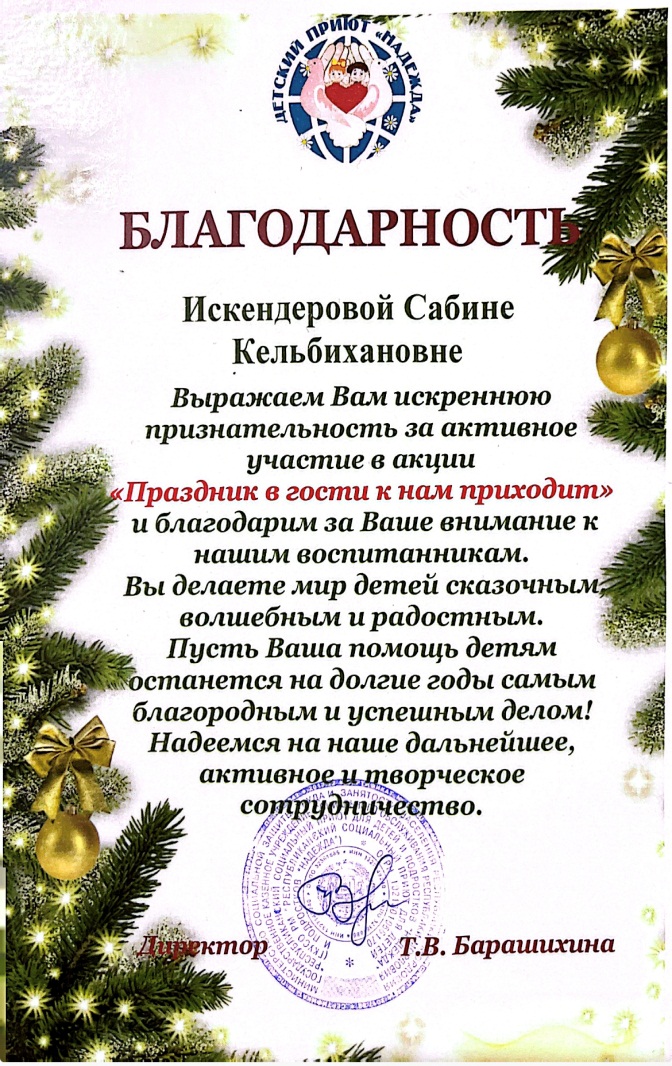 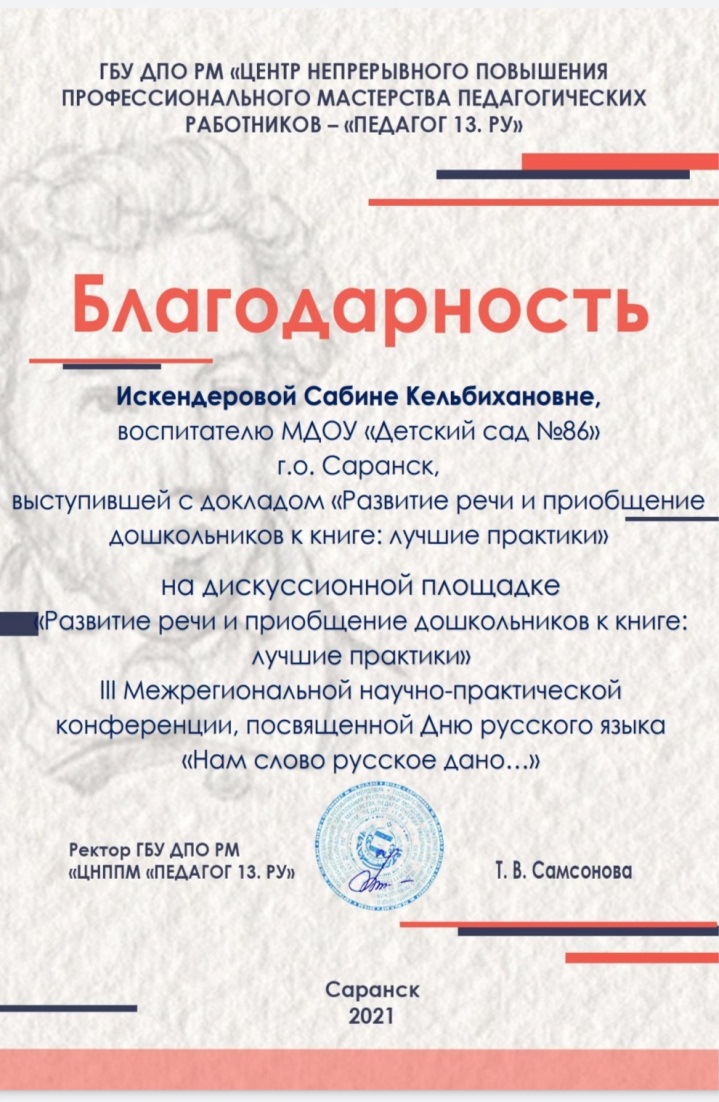 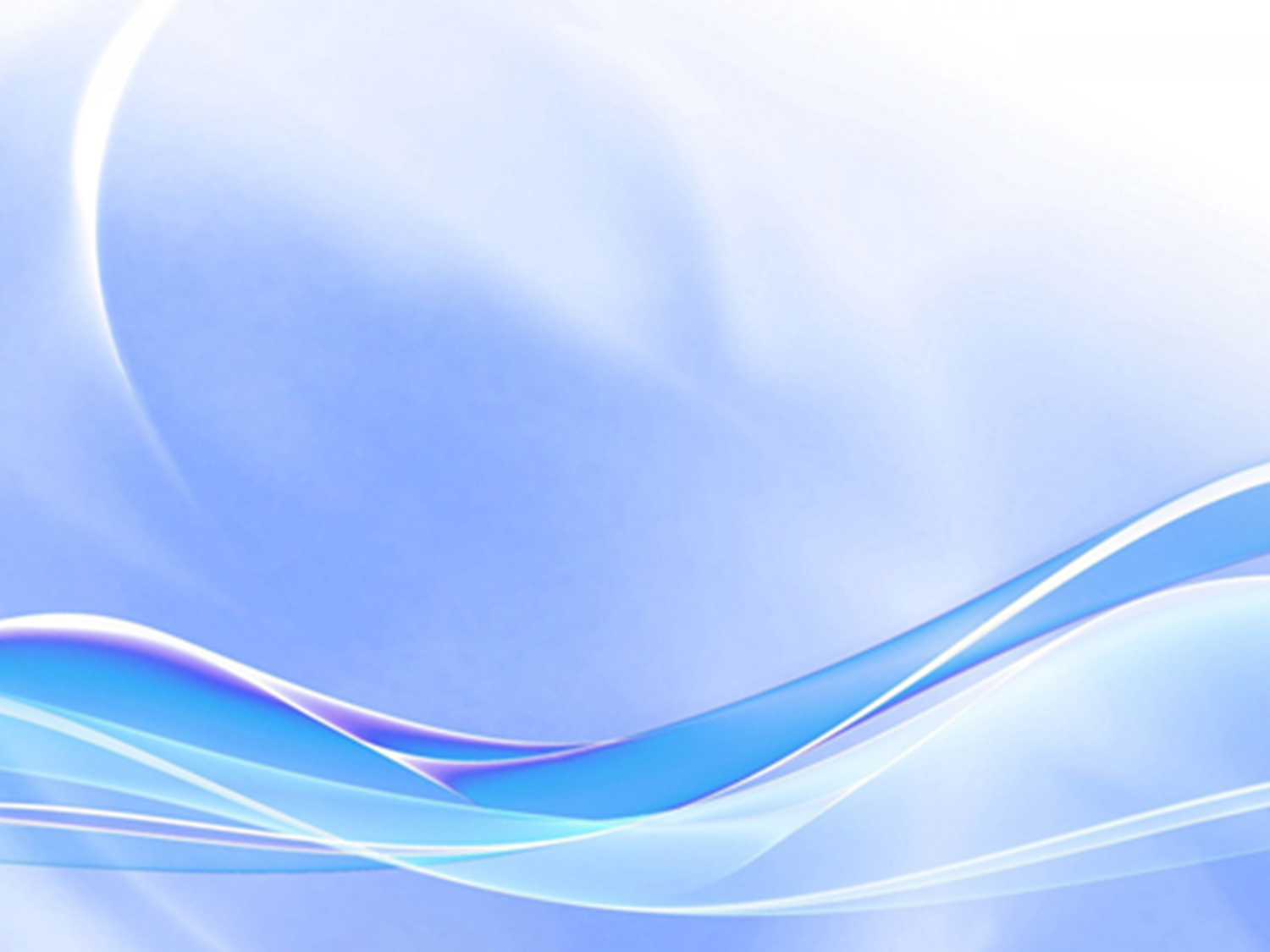 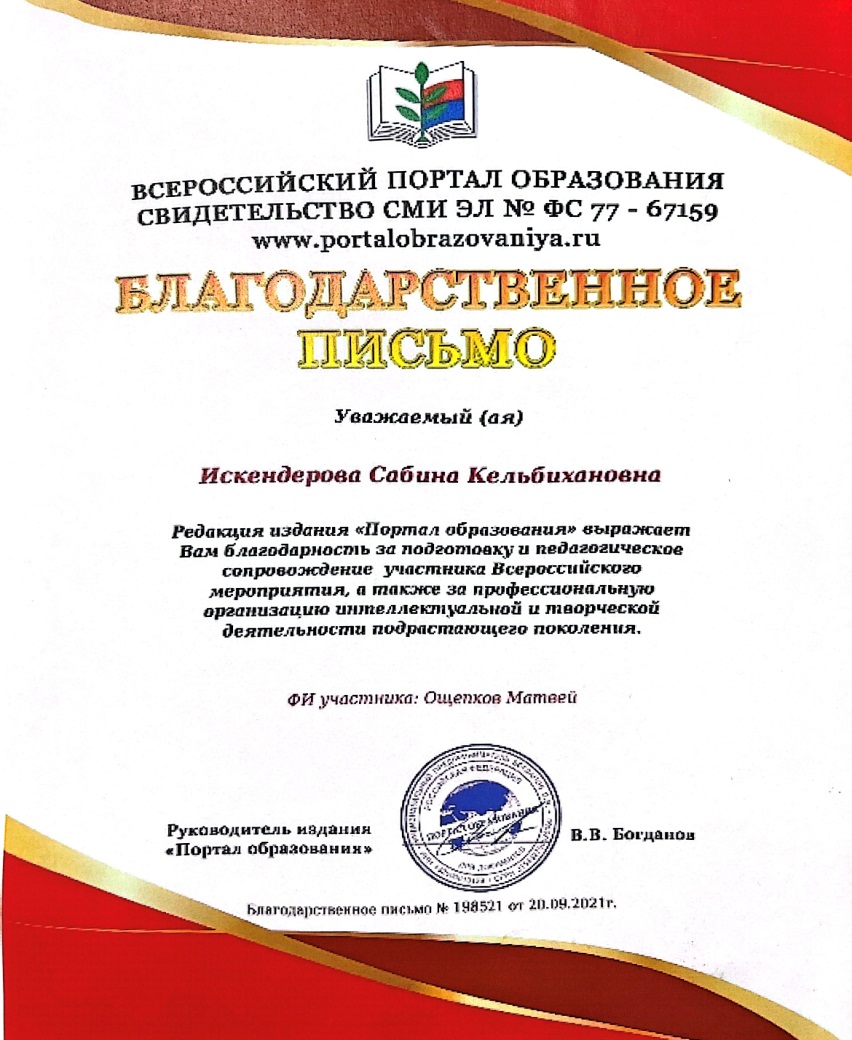 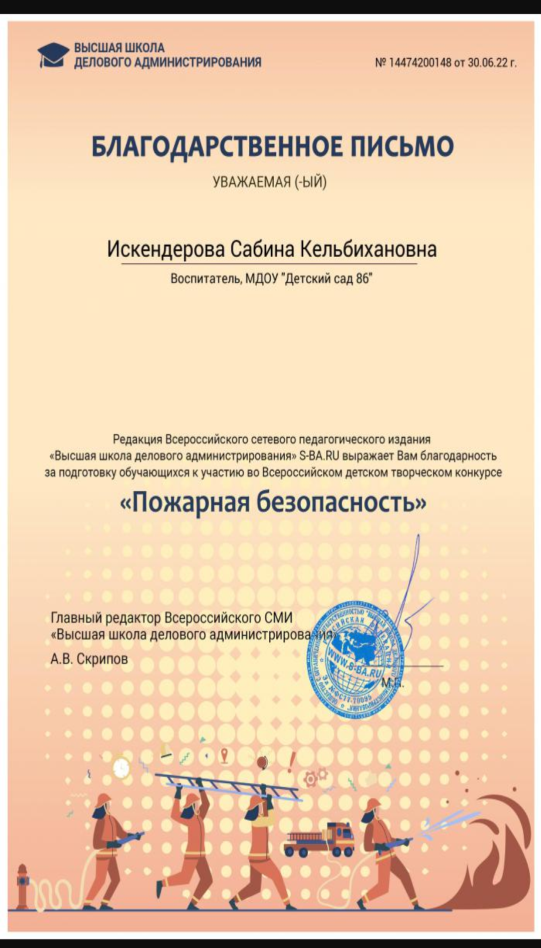